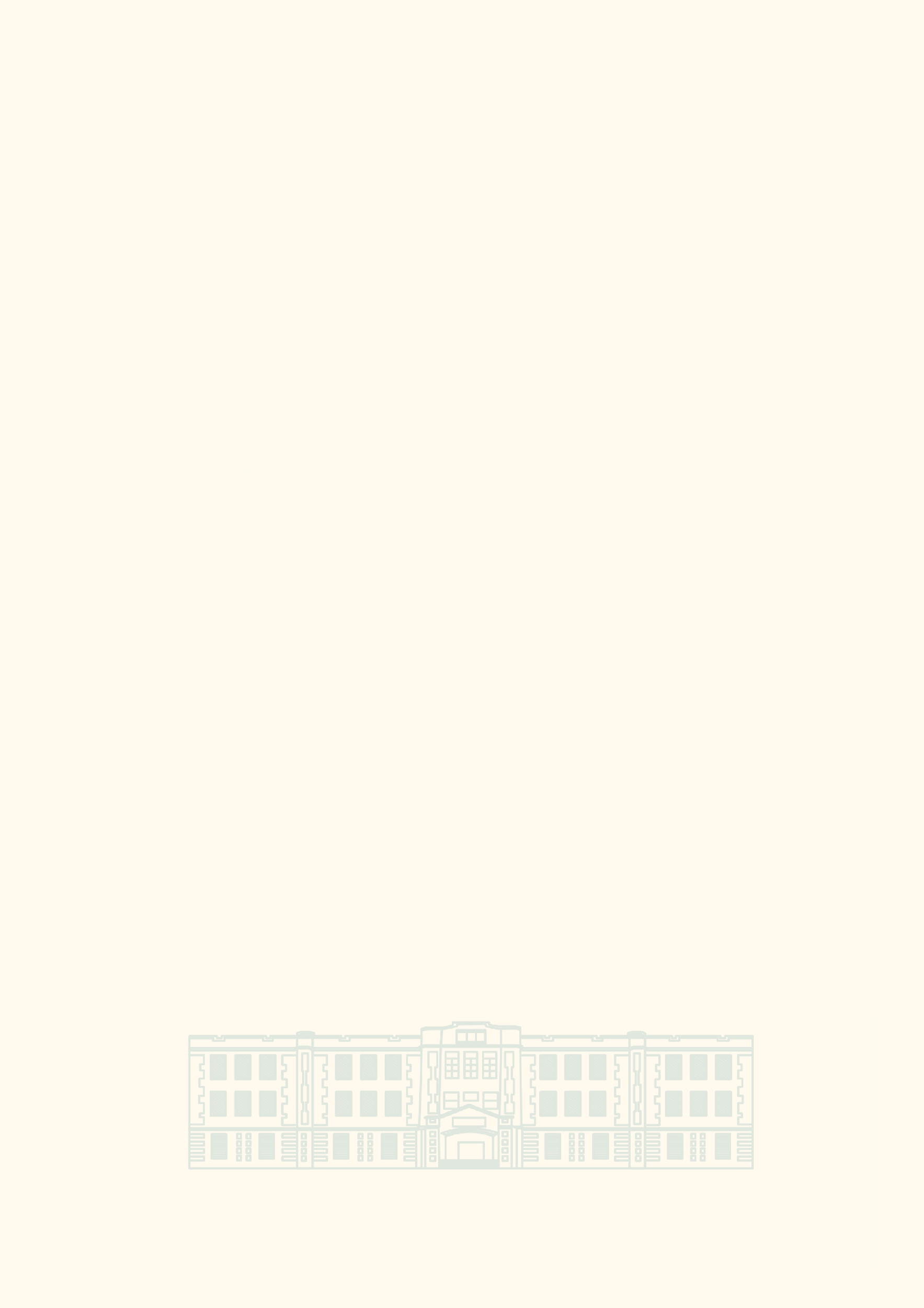 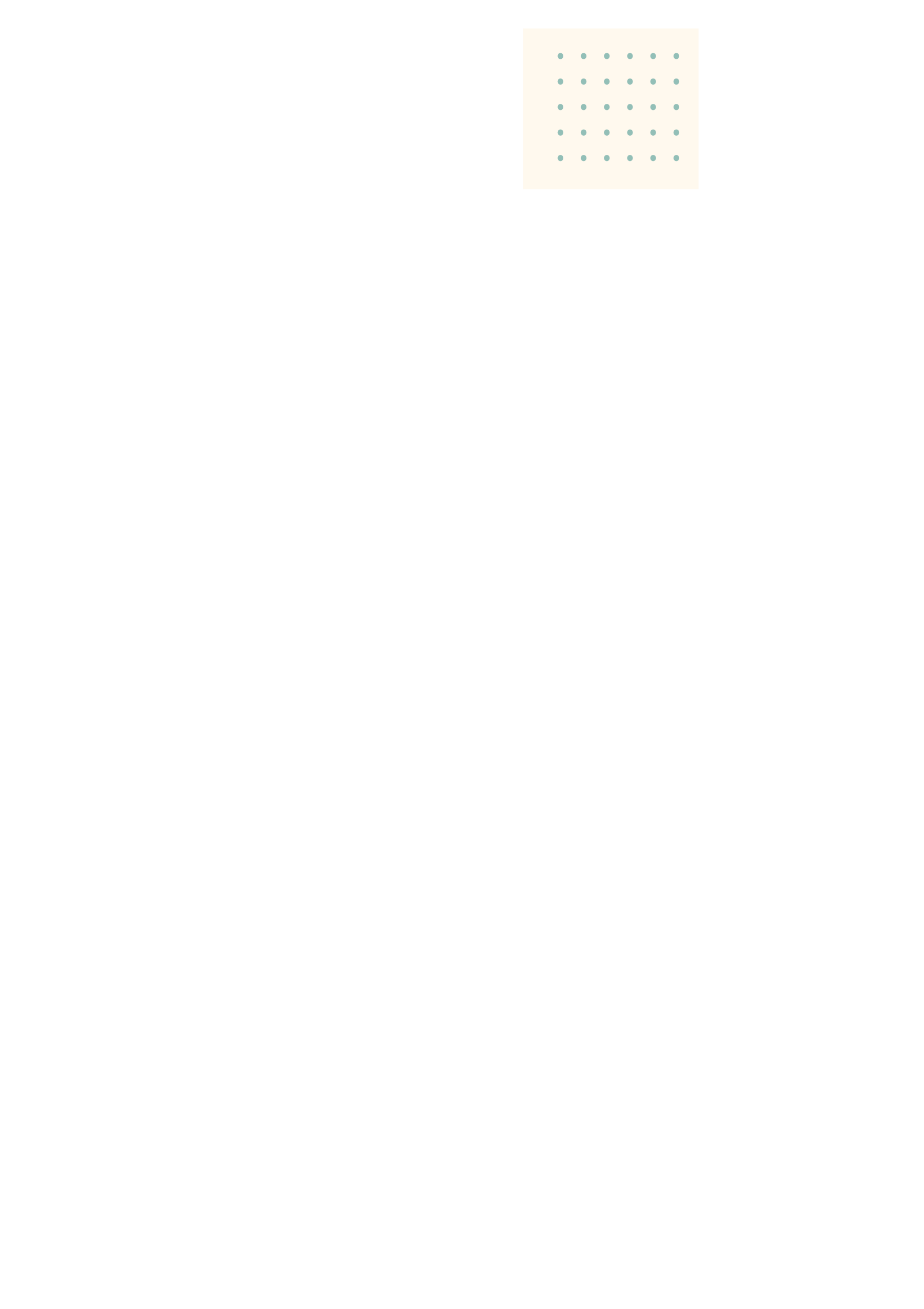 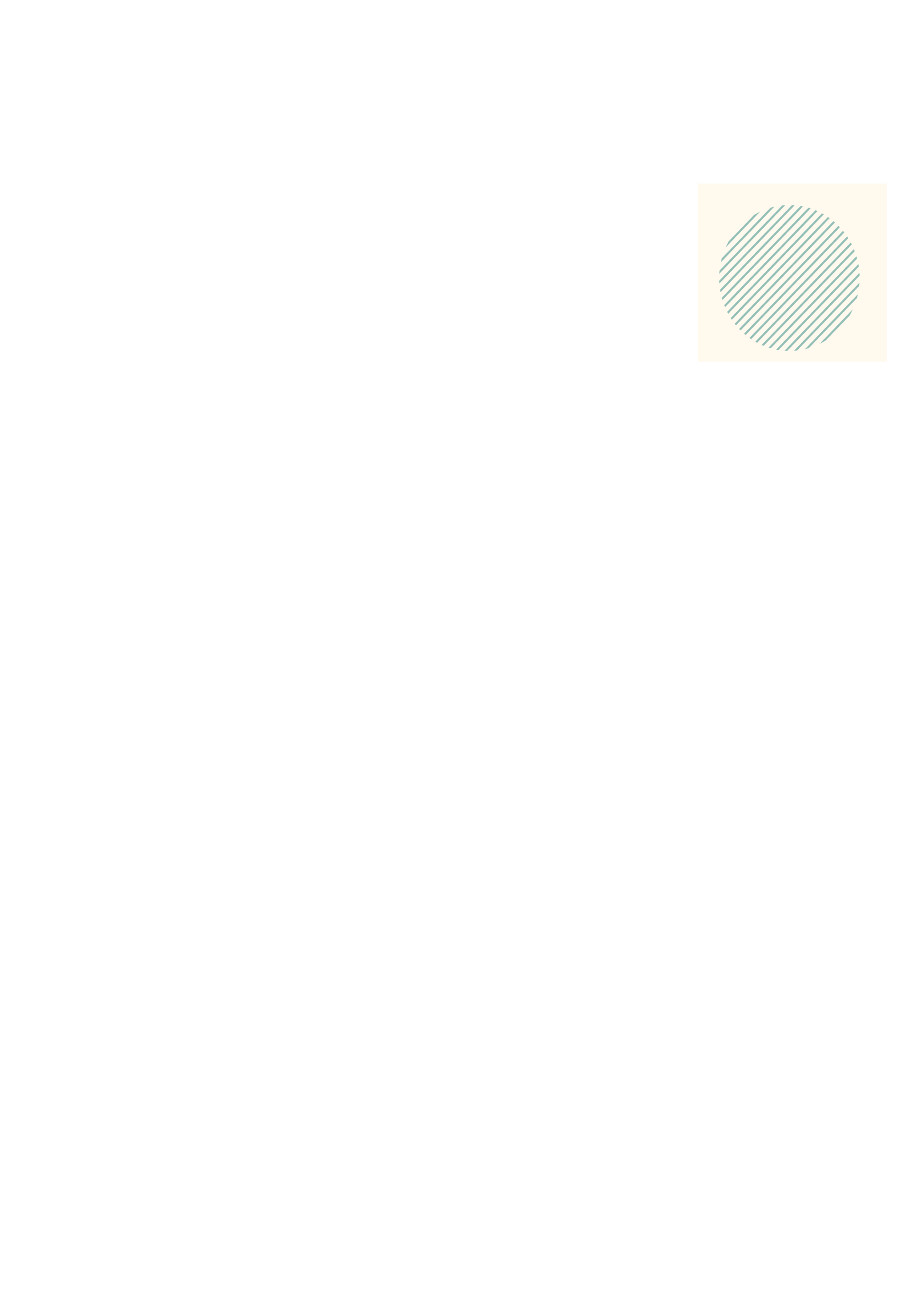 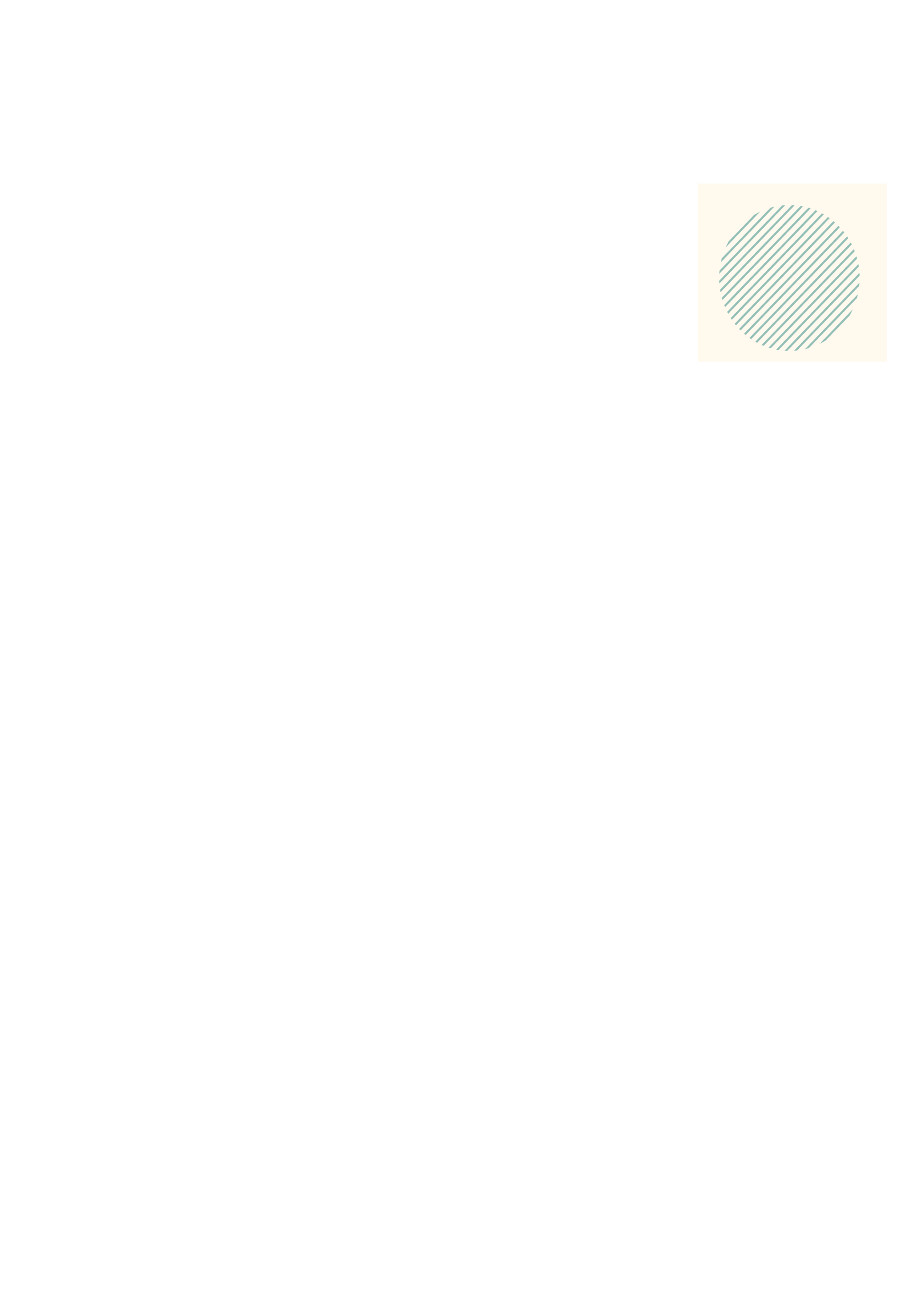 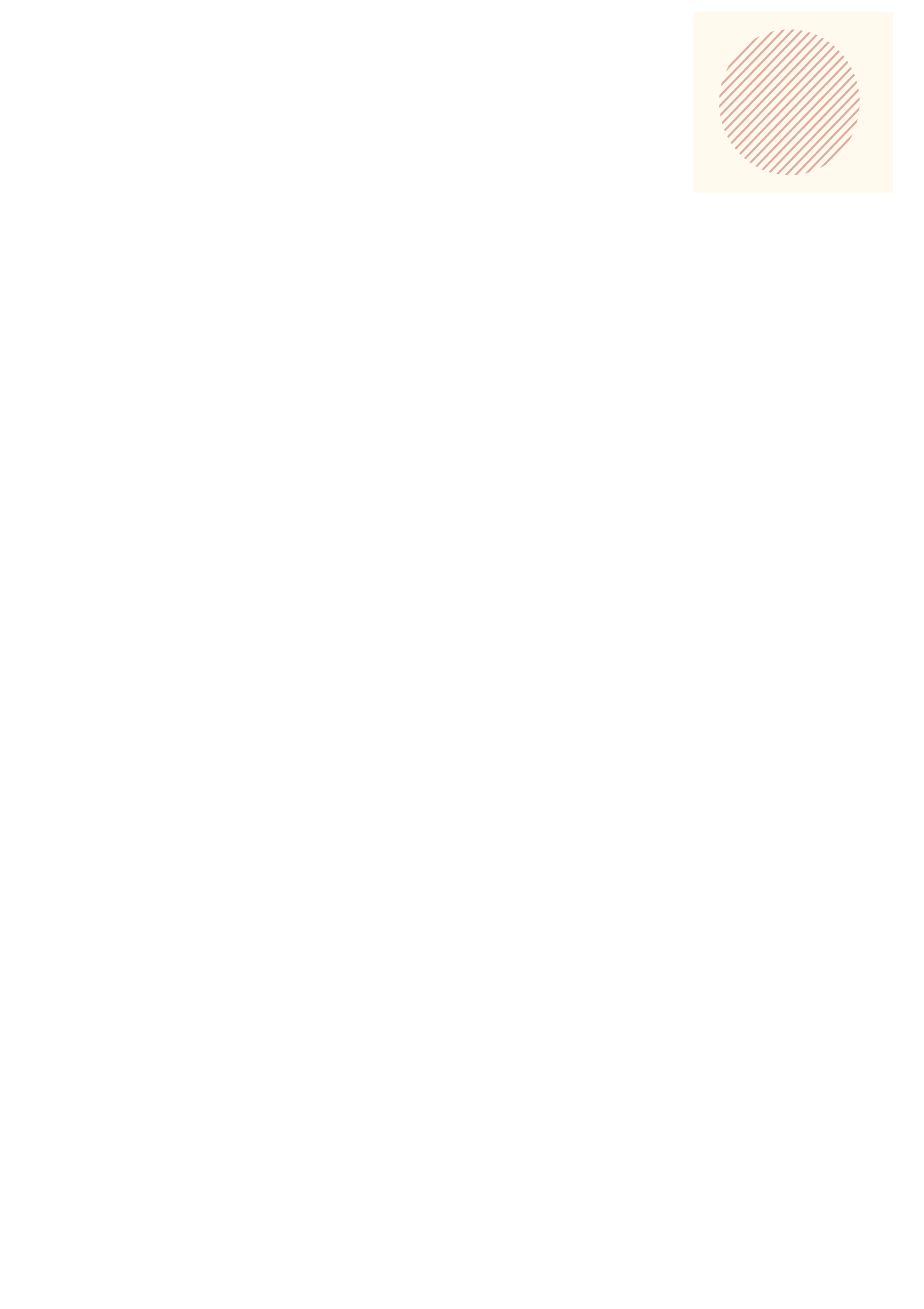 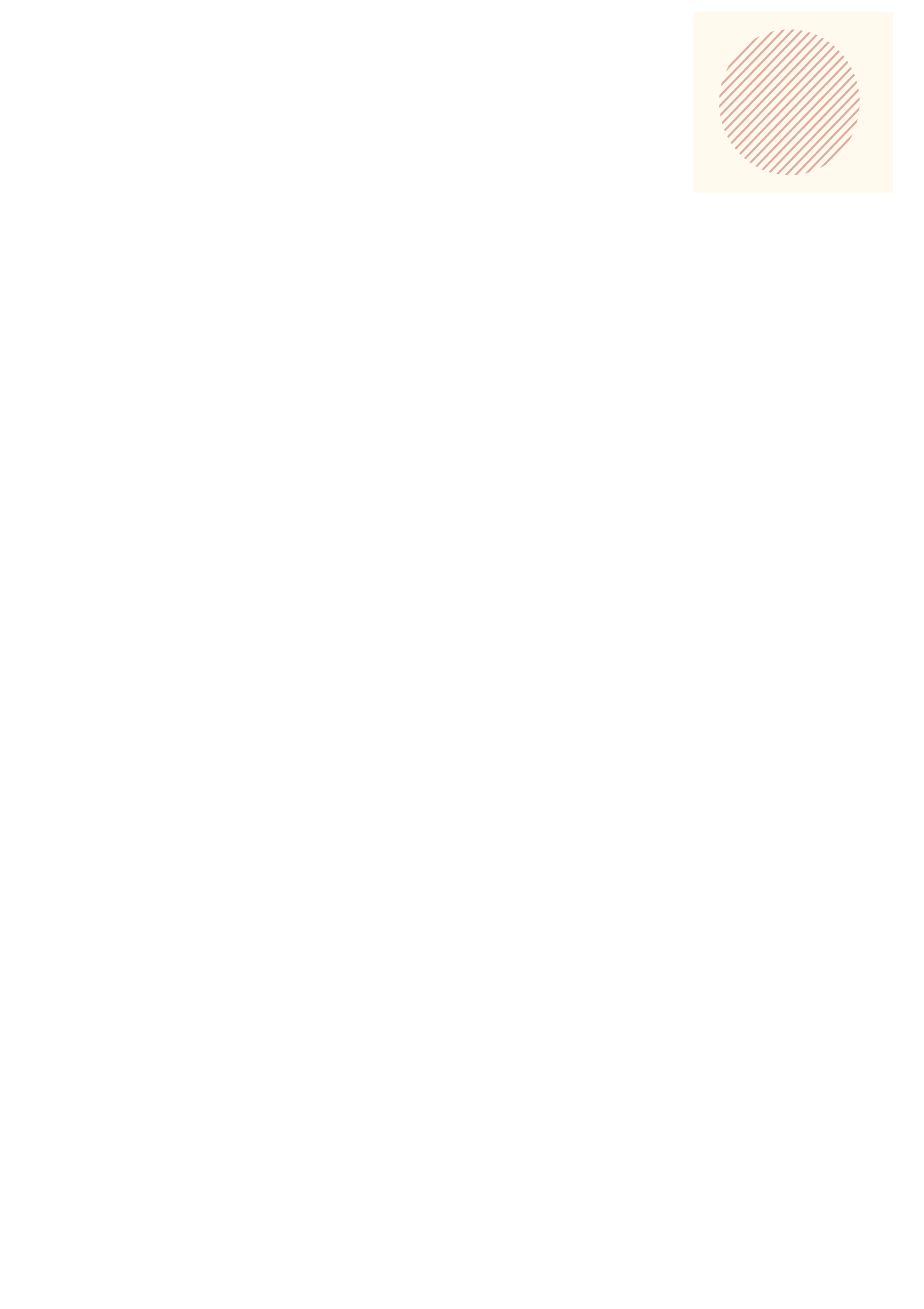 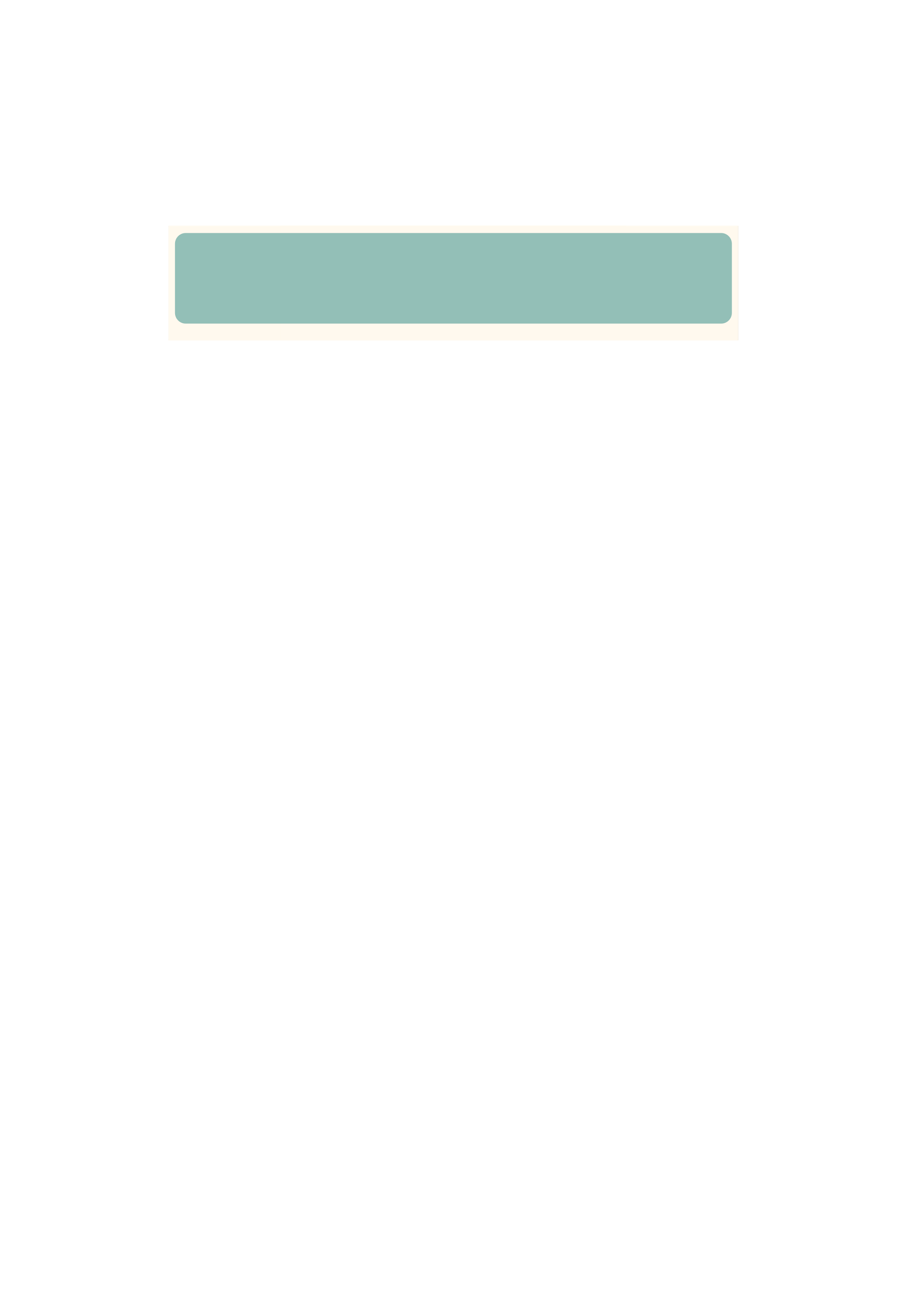 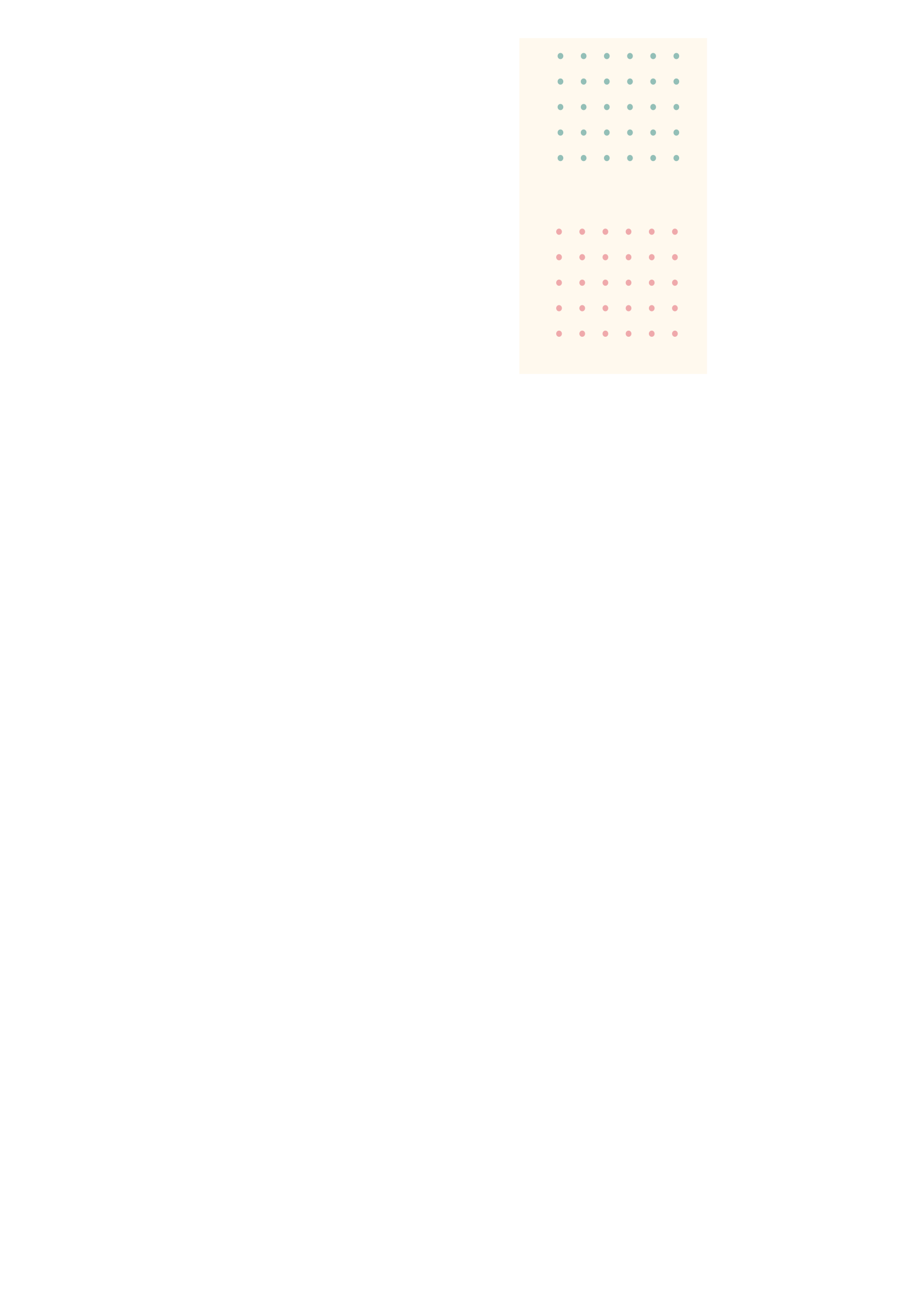 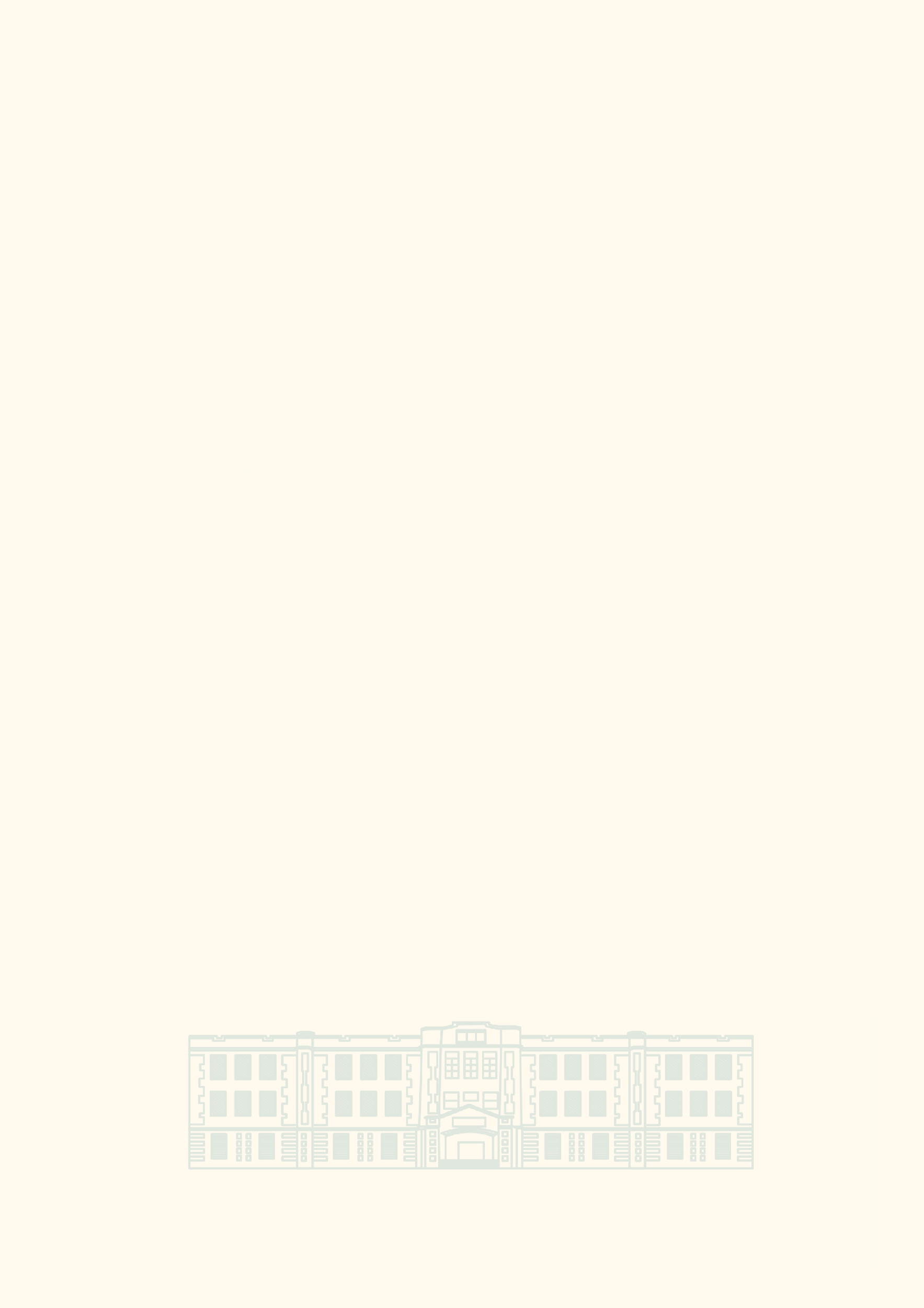 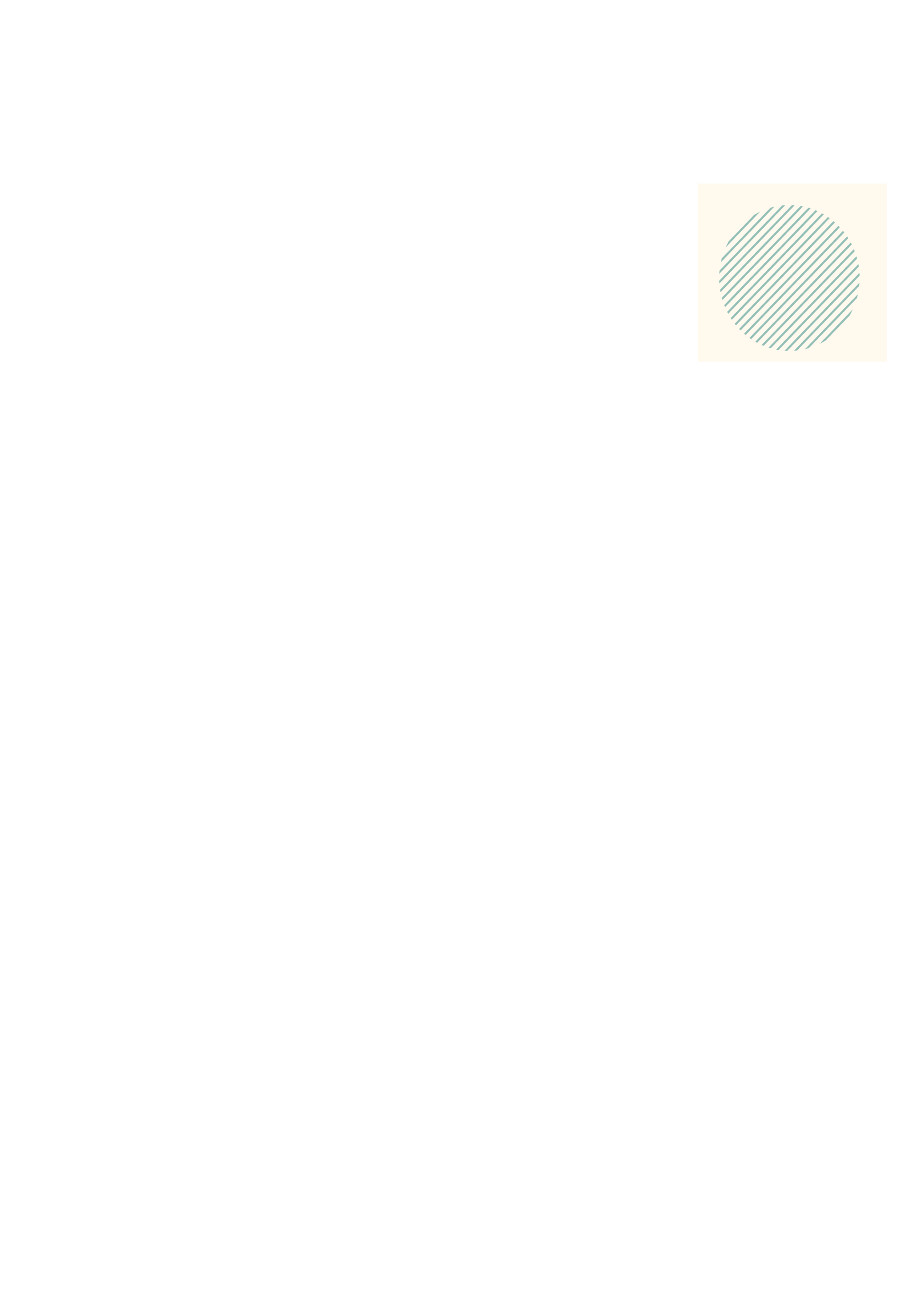 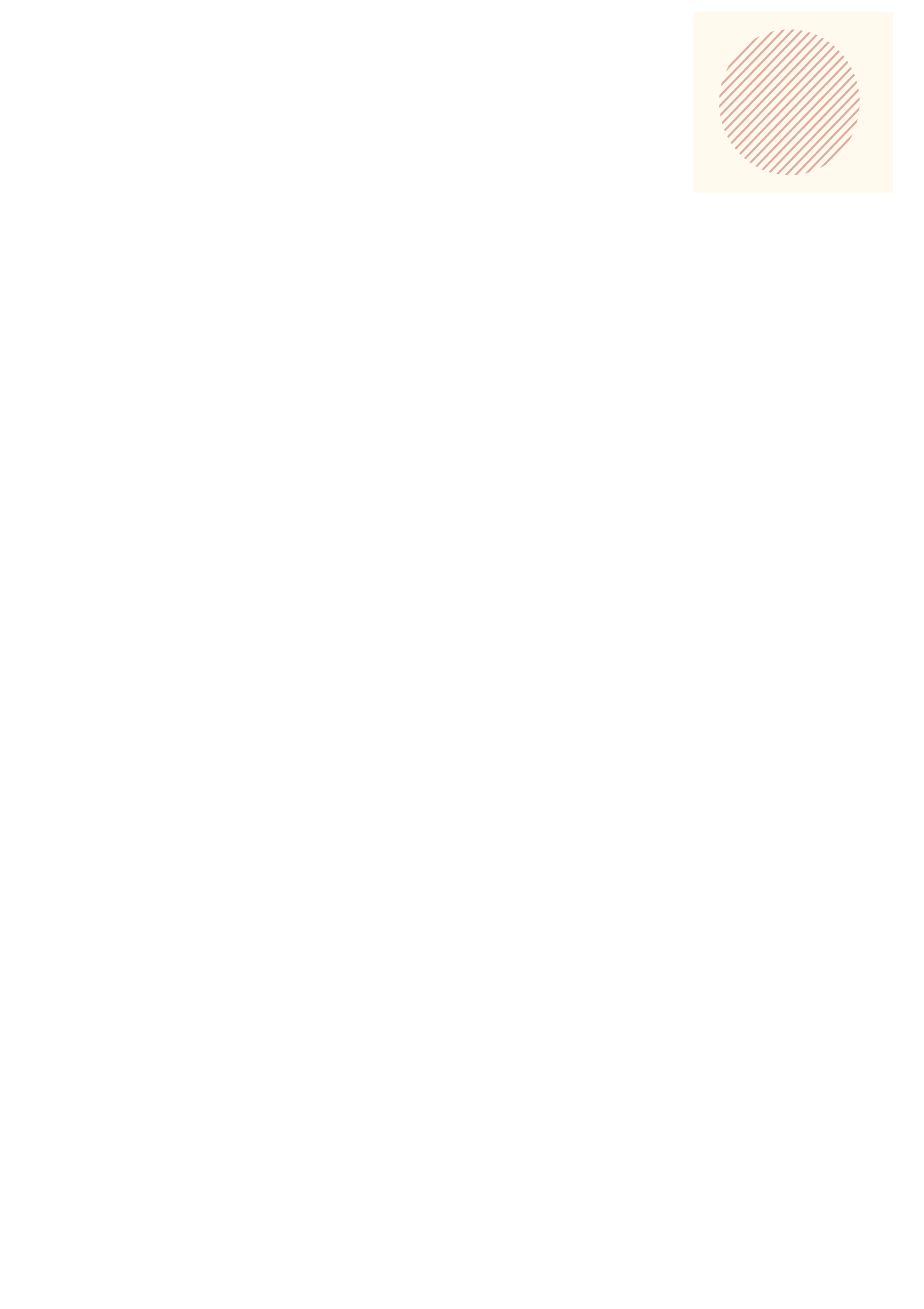 簡報大綱
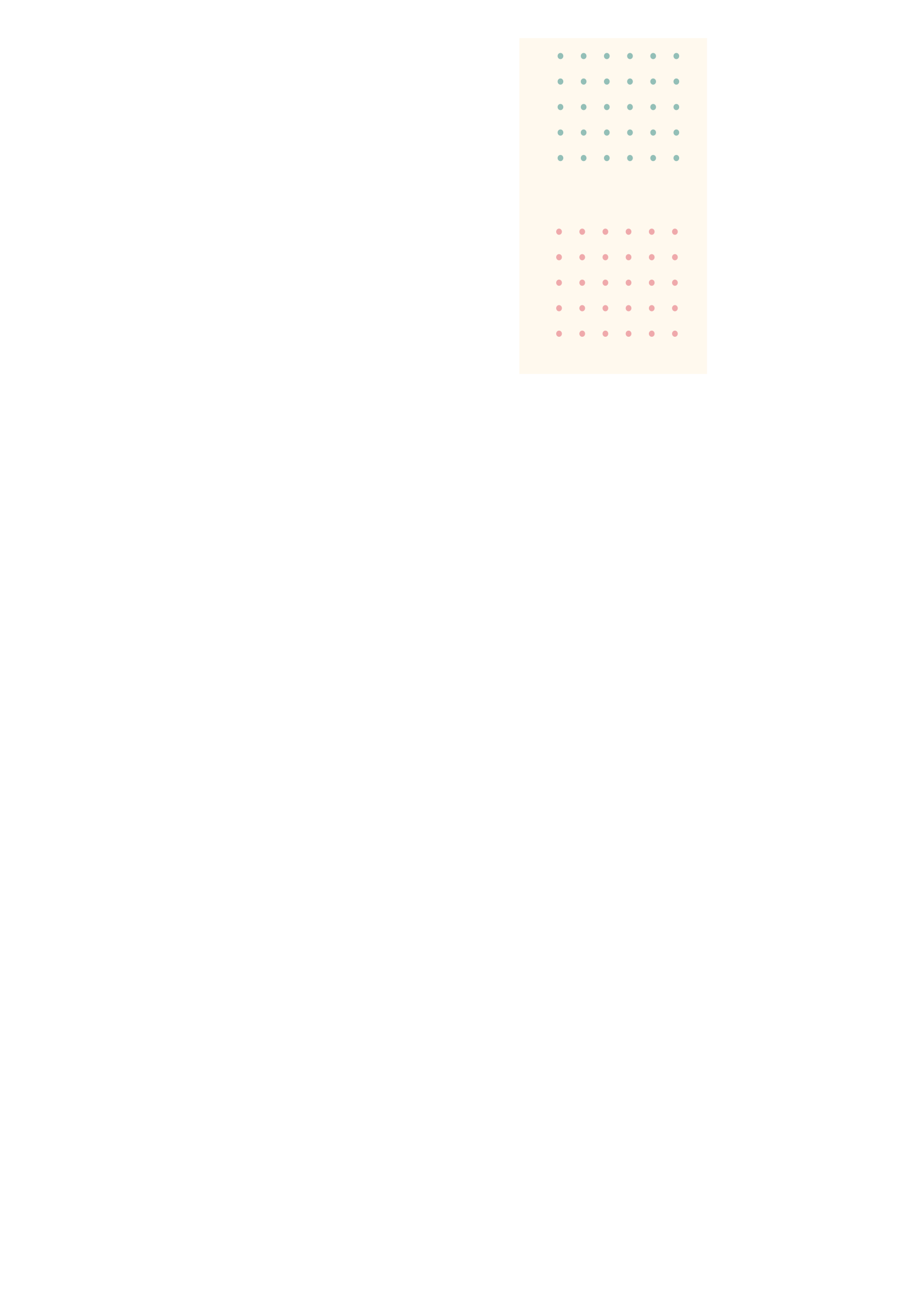 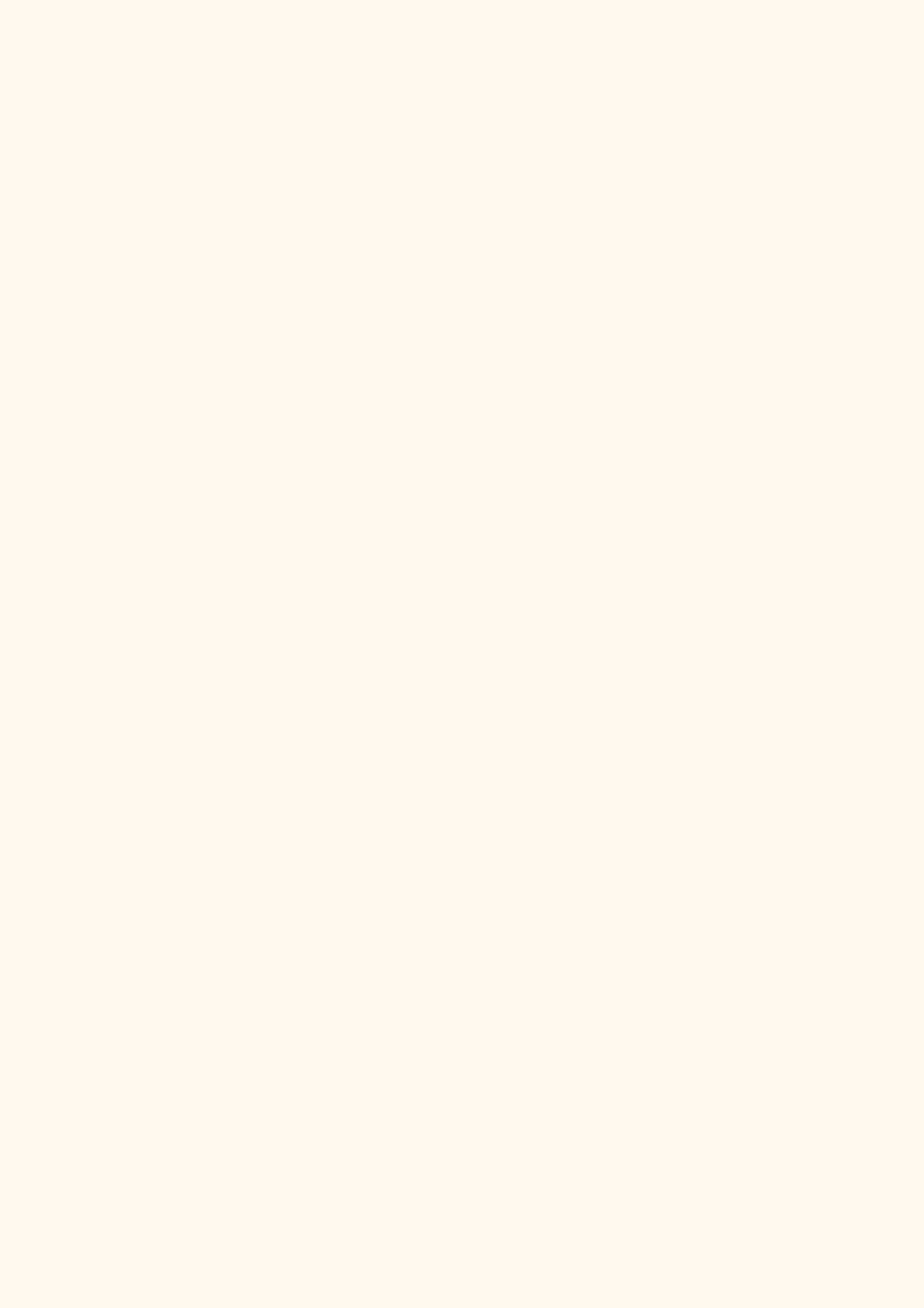 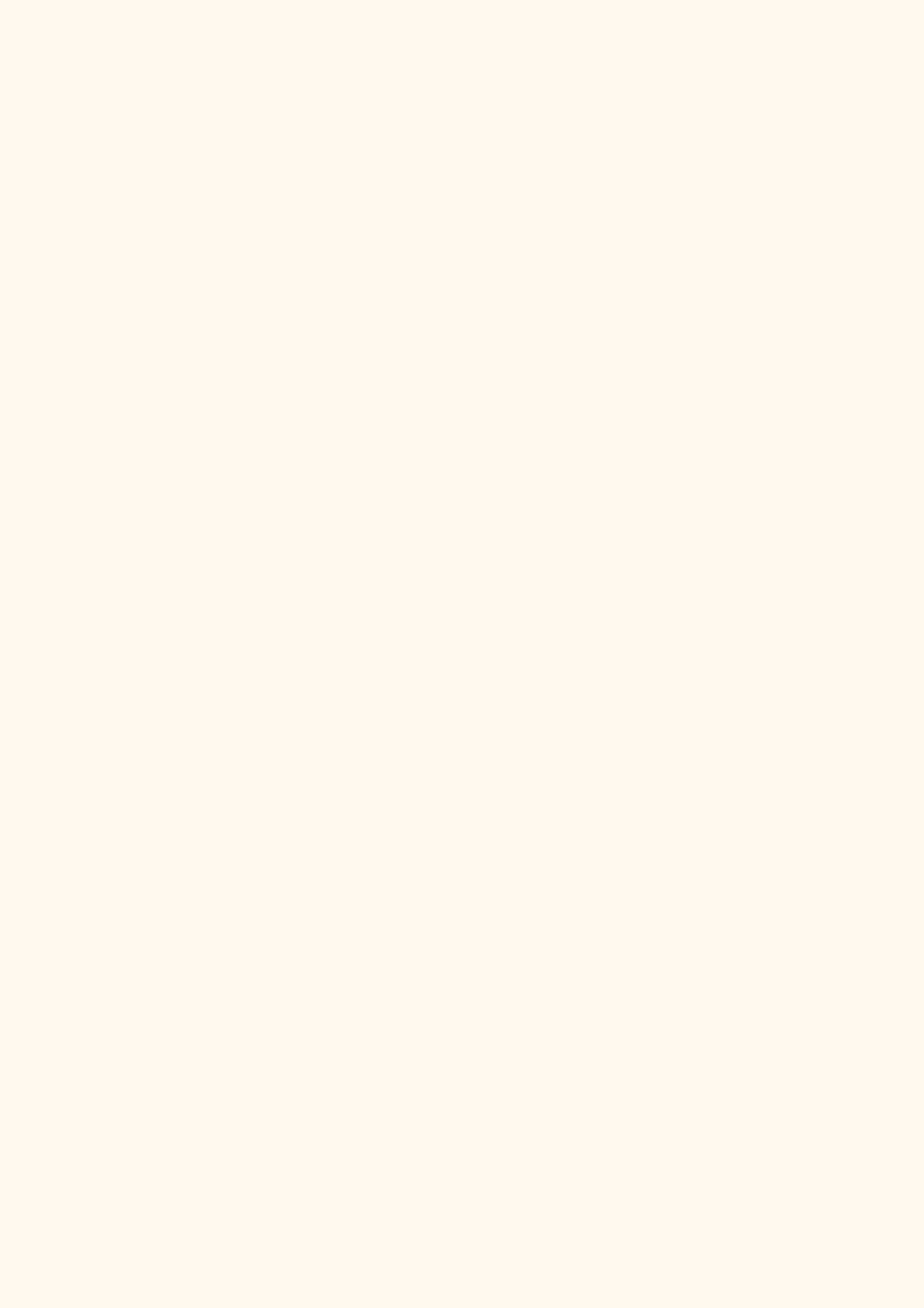 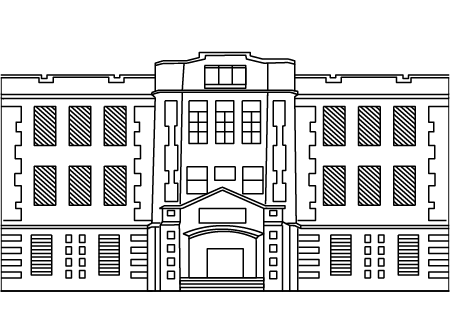 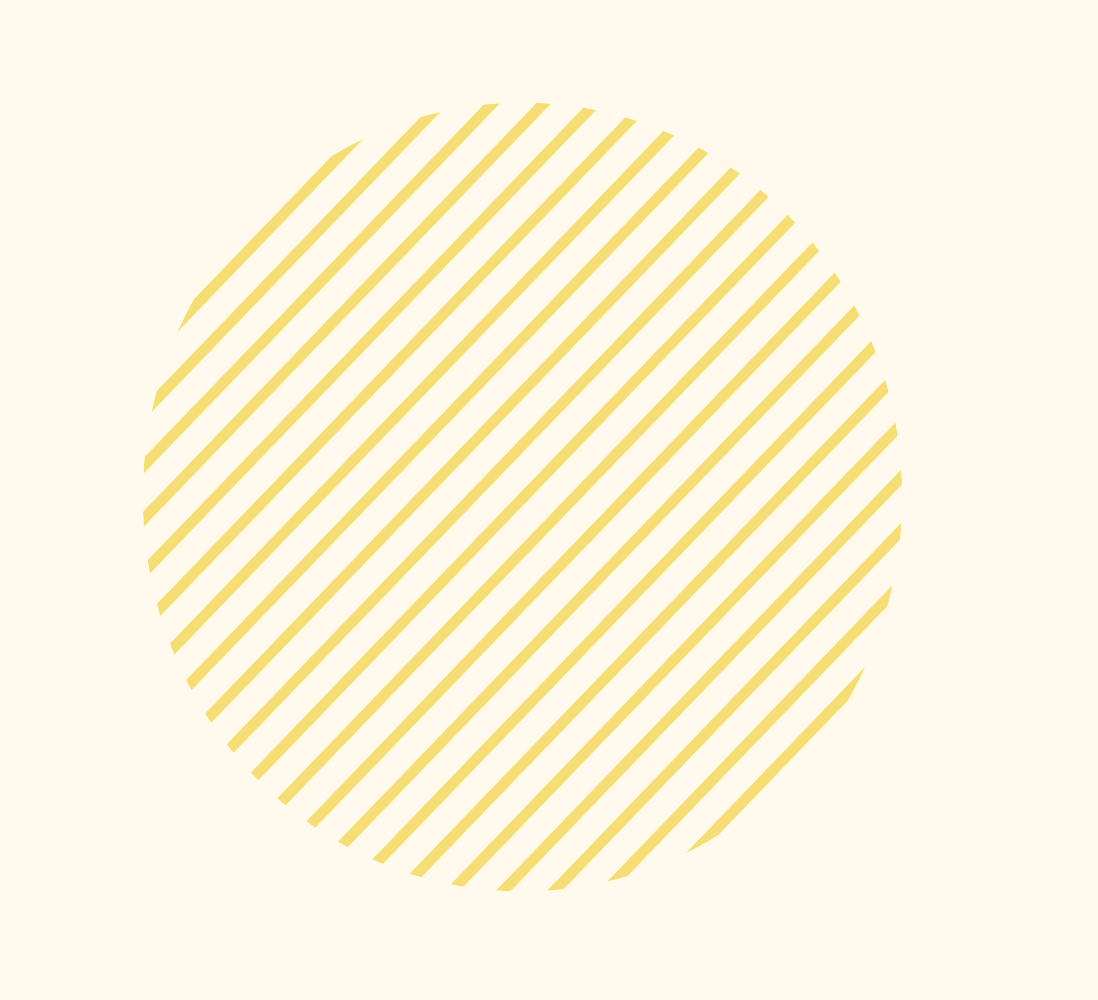 壹、
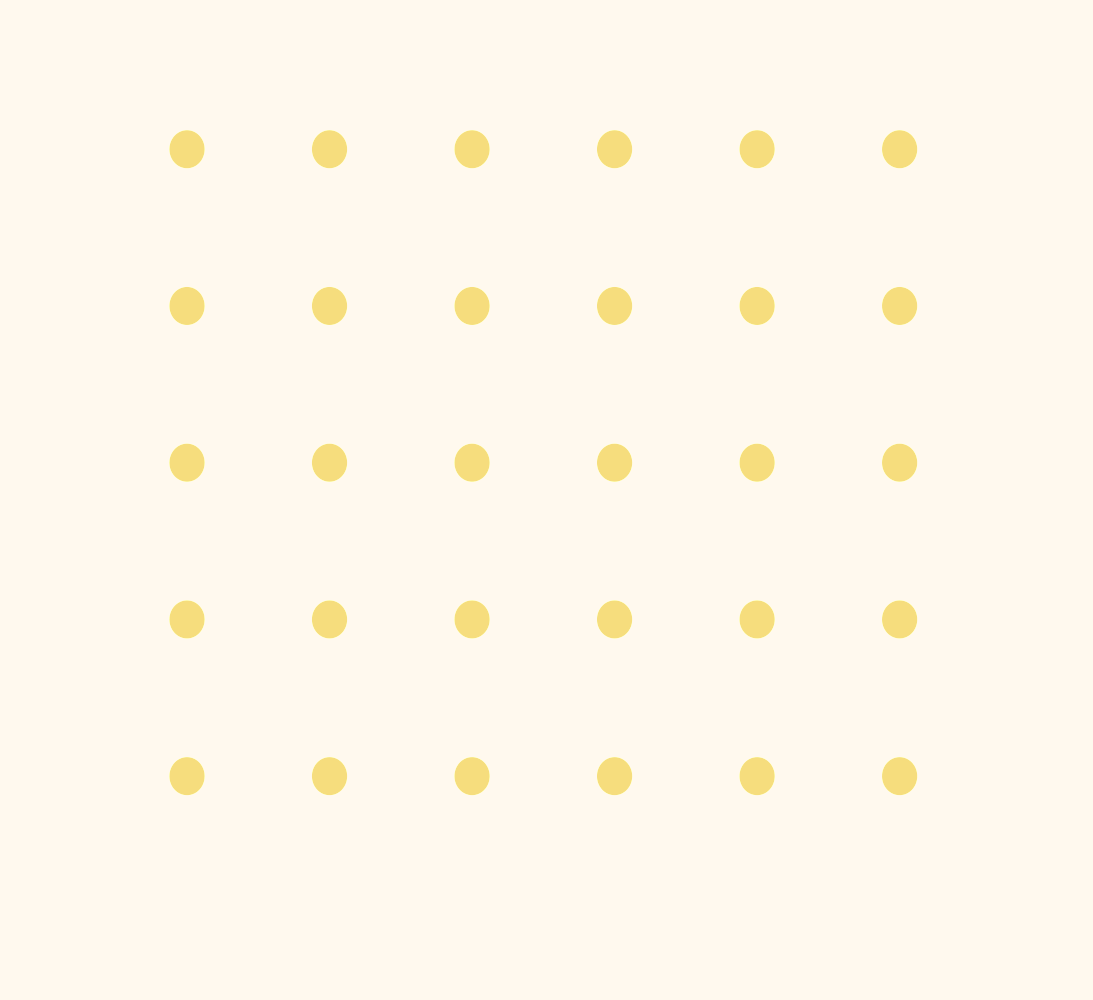 01
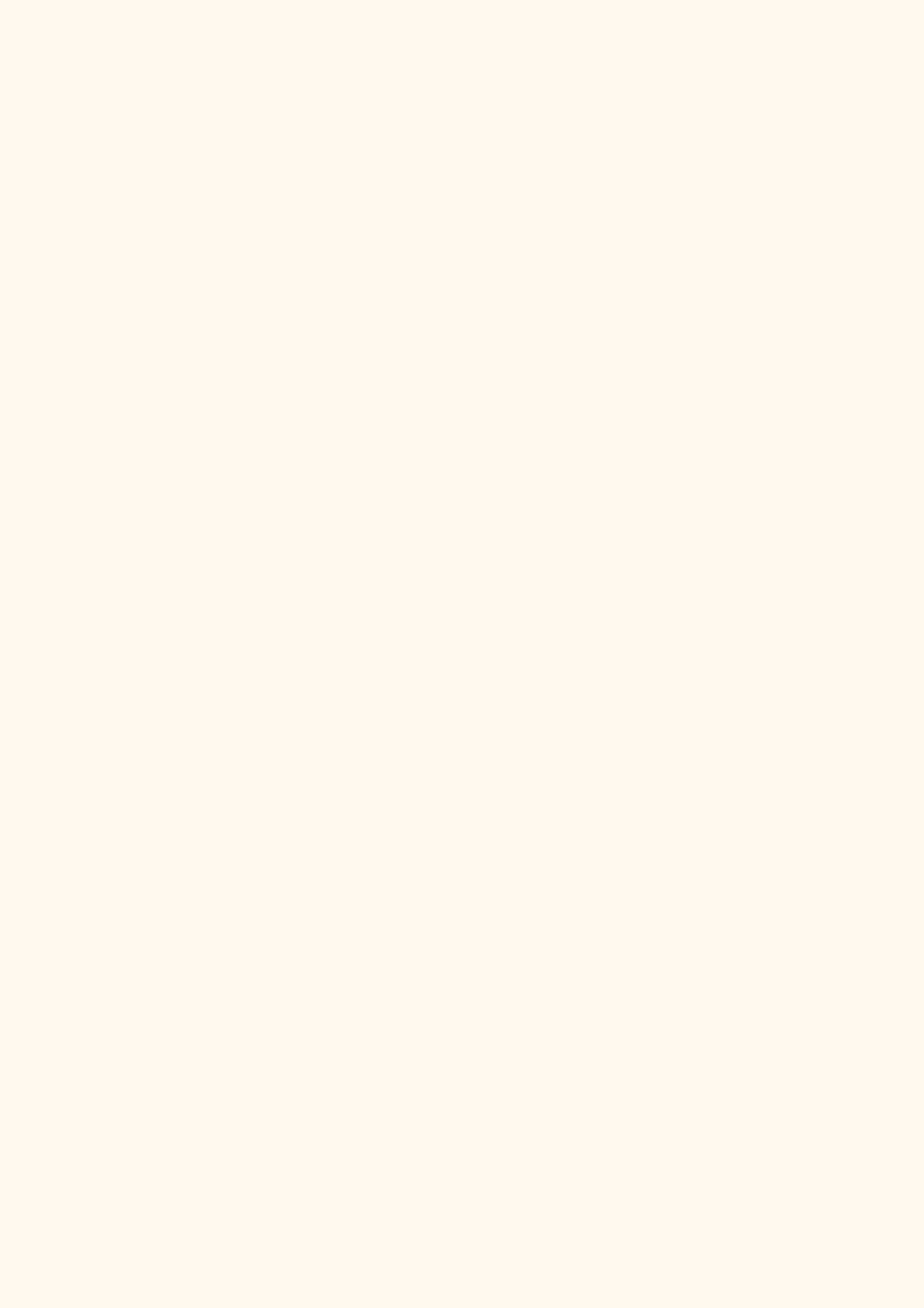 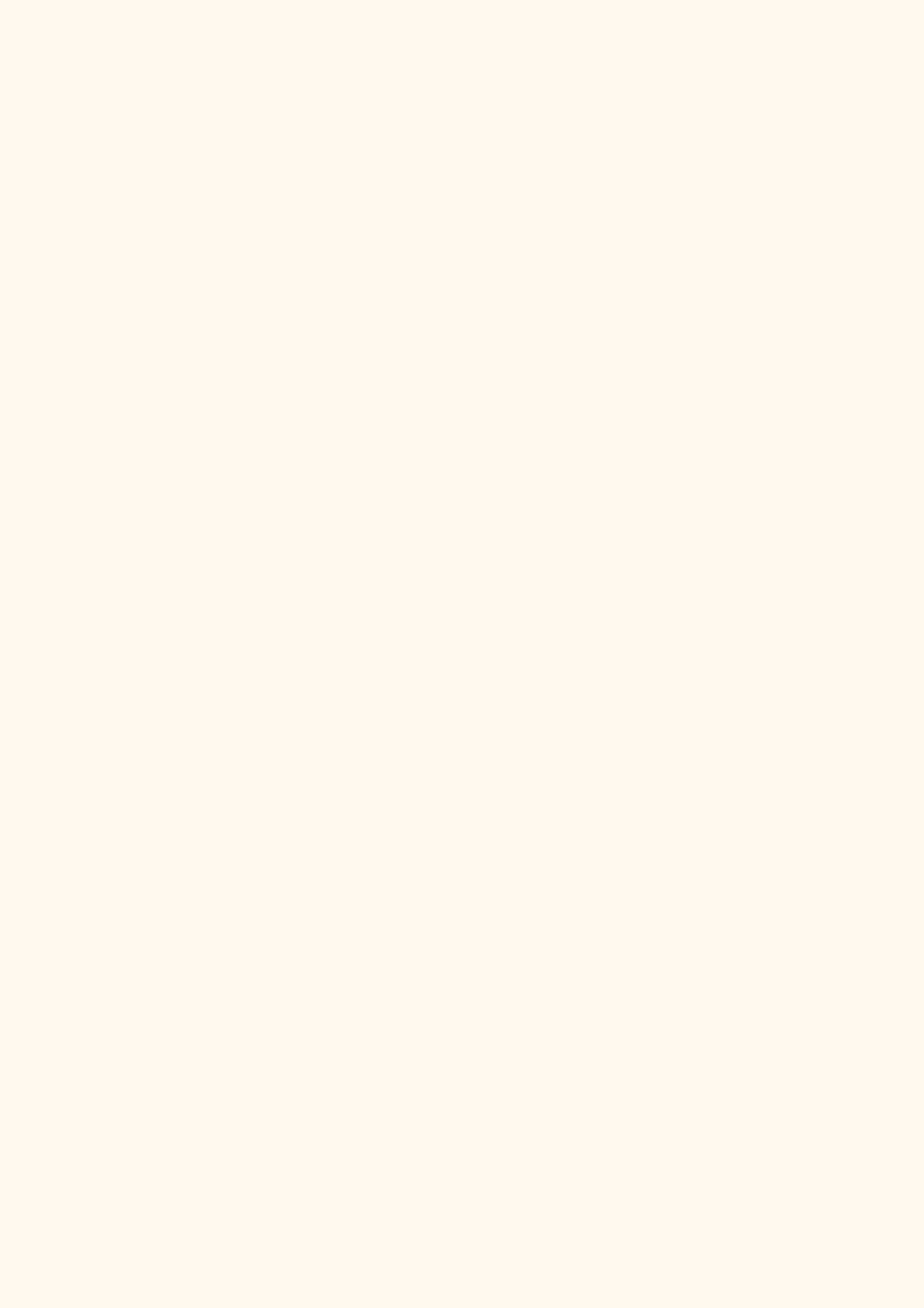 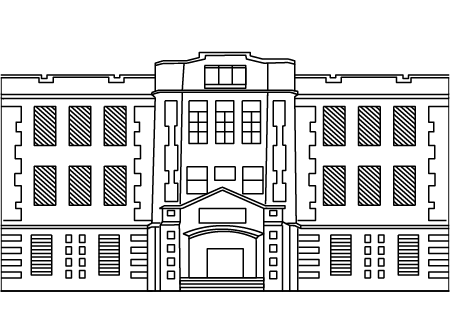 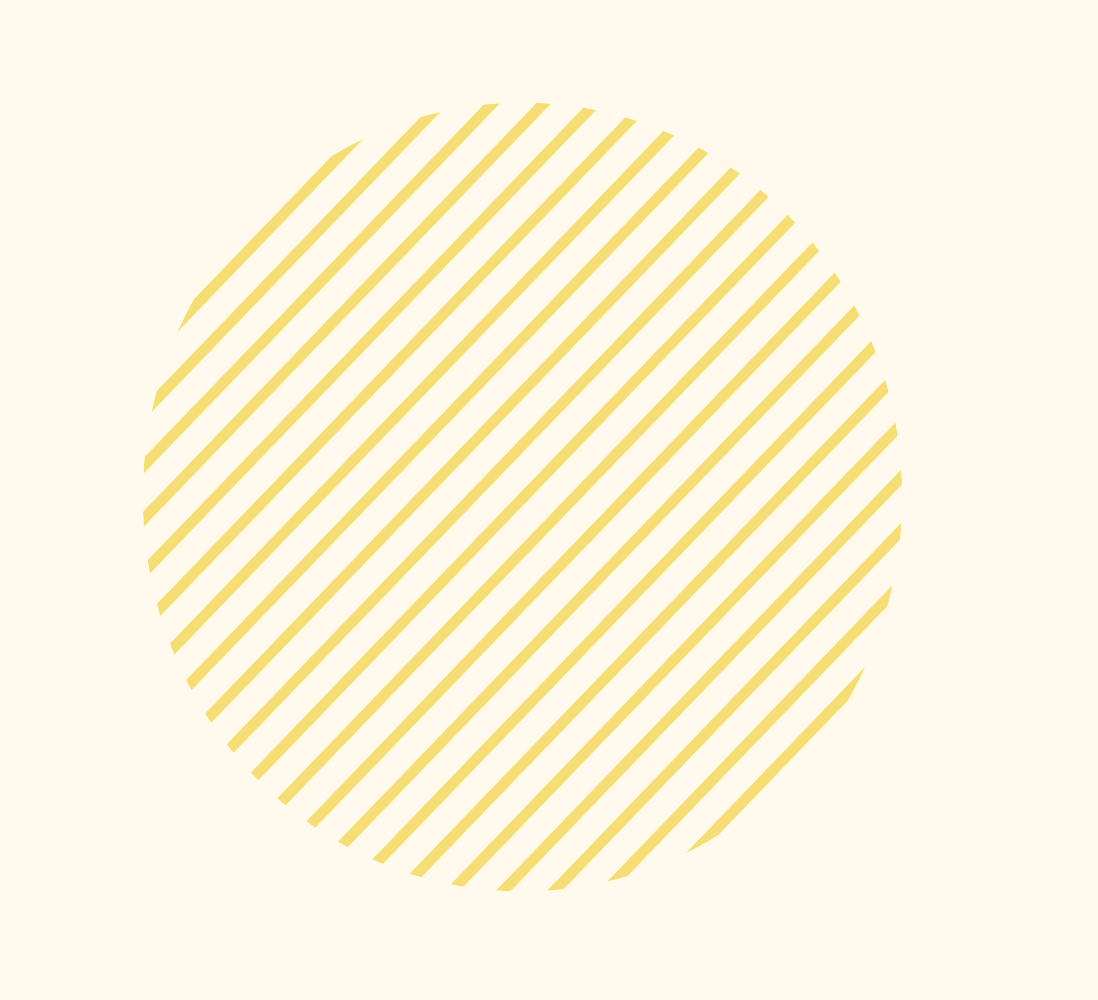 壹、
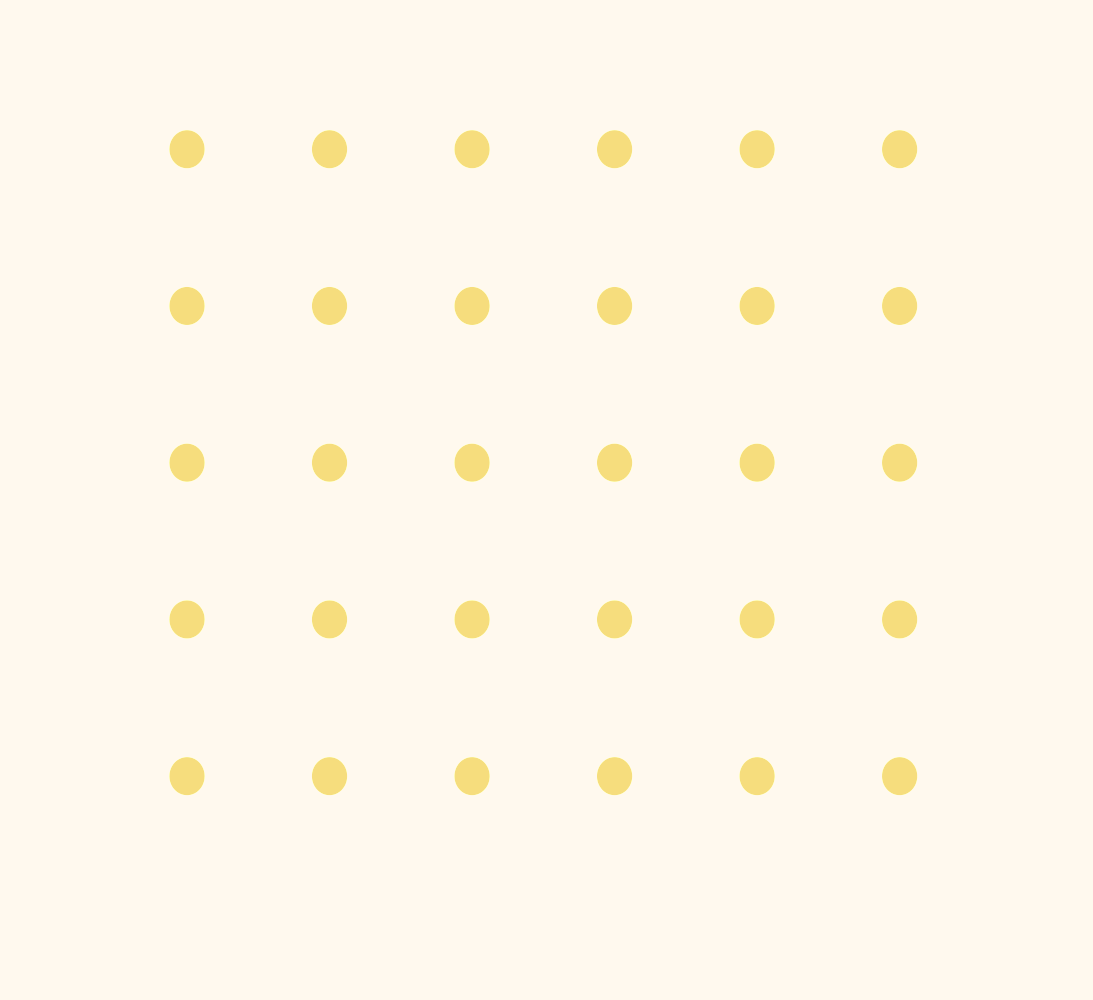 02
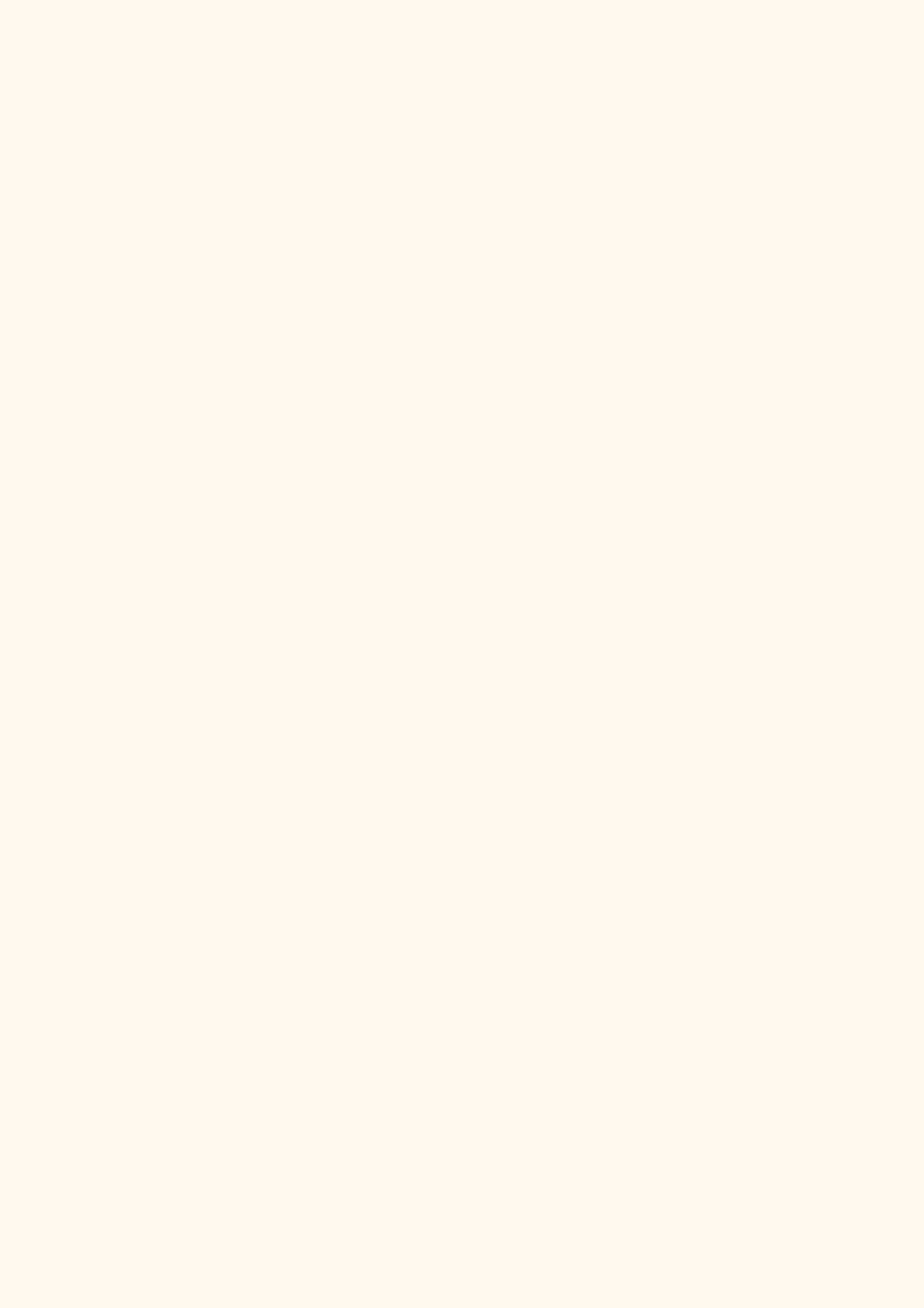 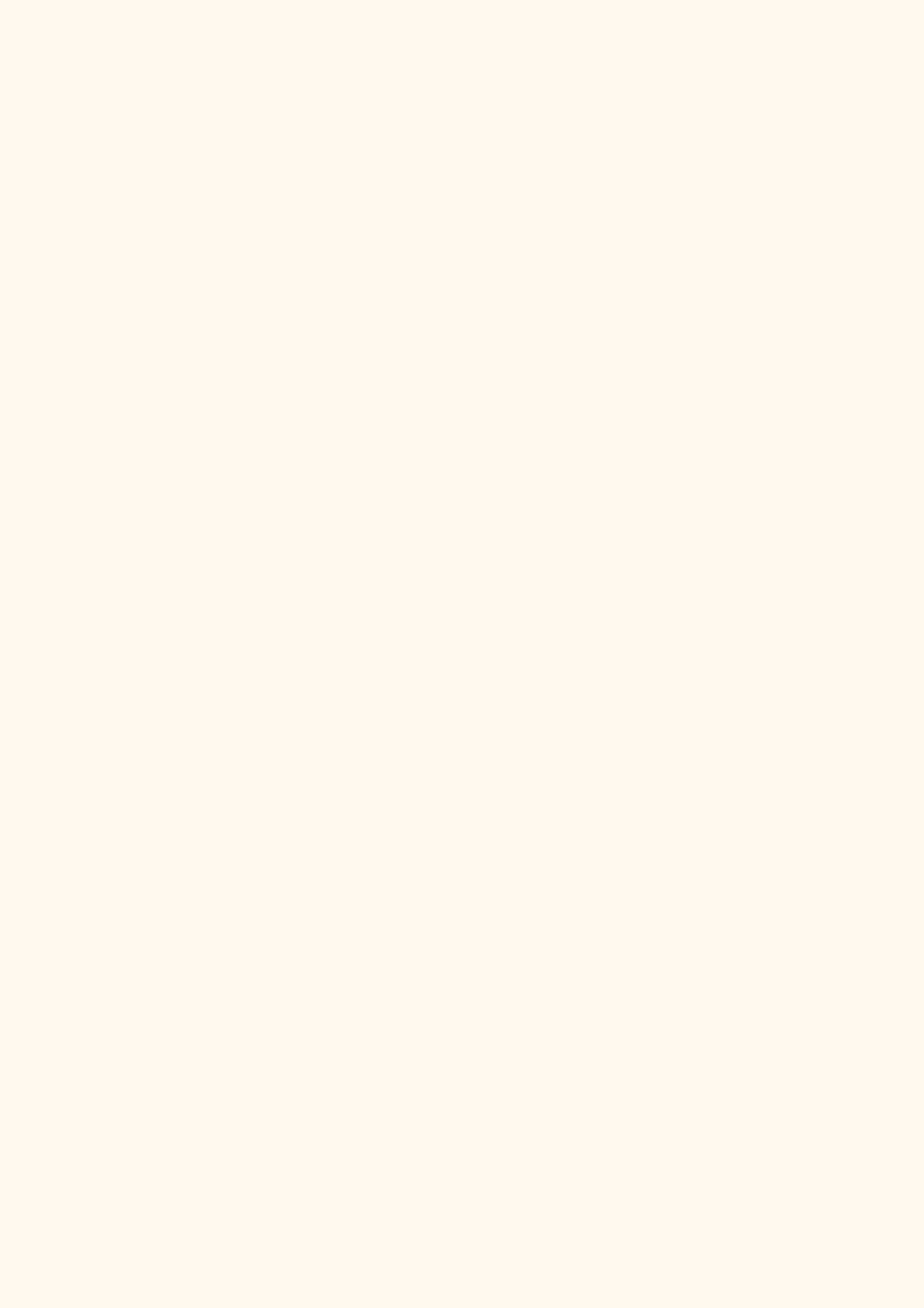 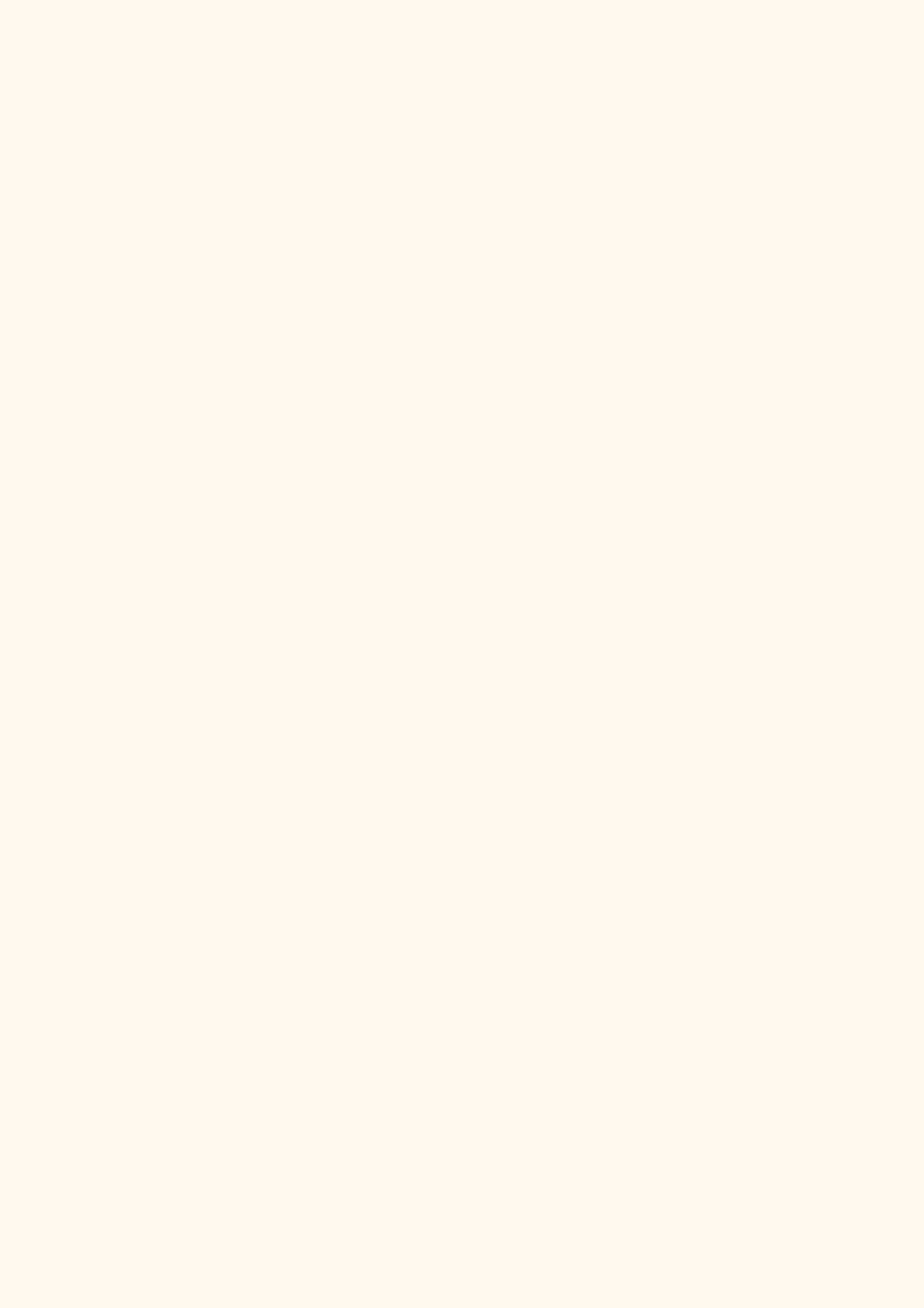 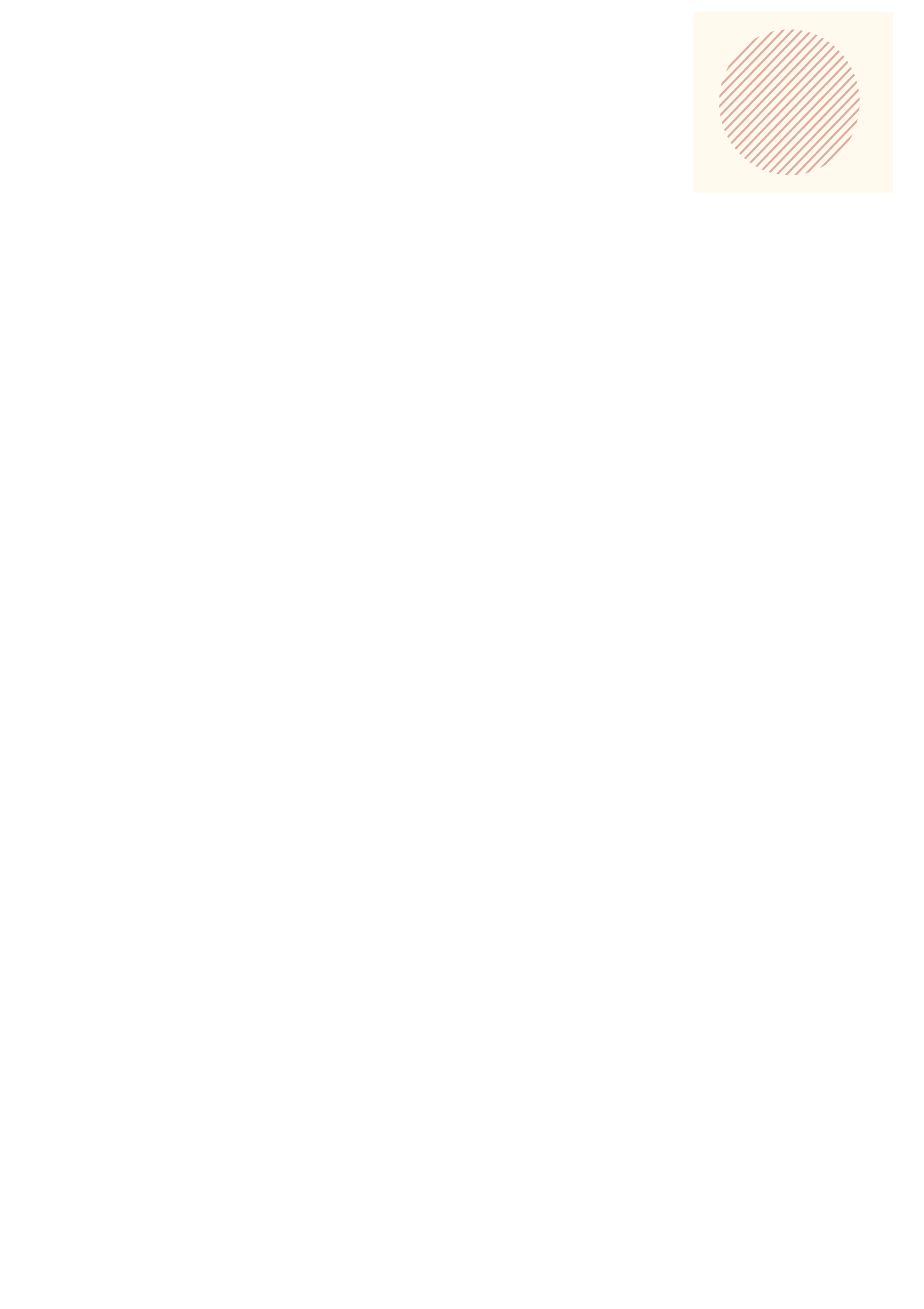 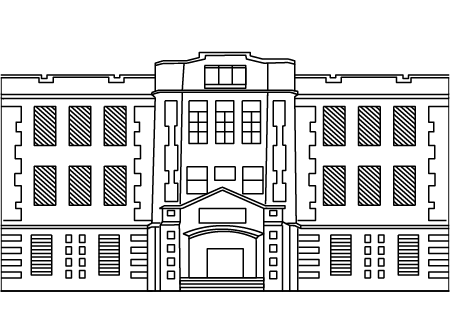 貳、
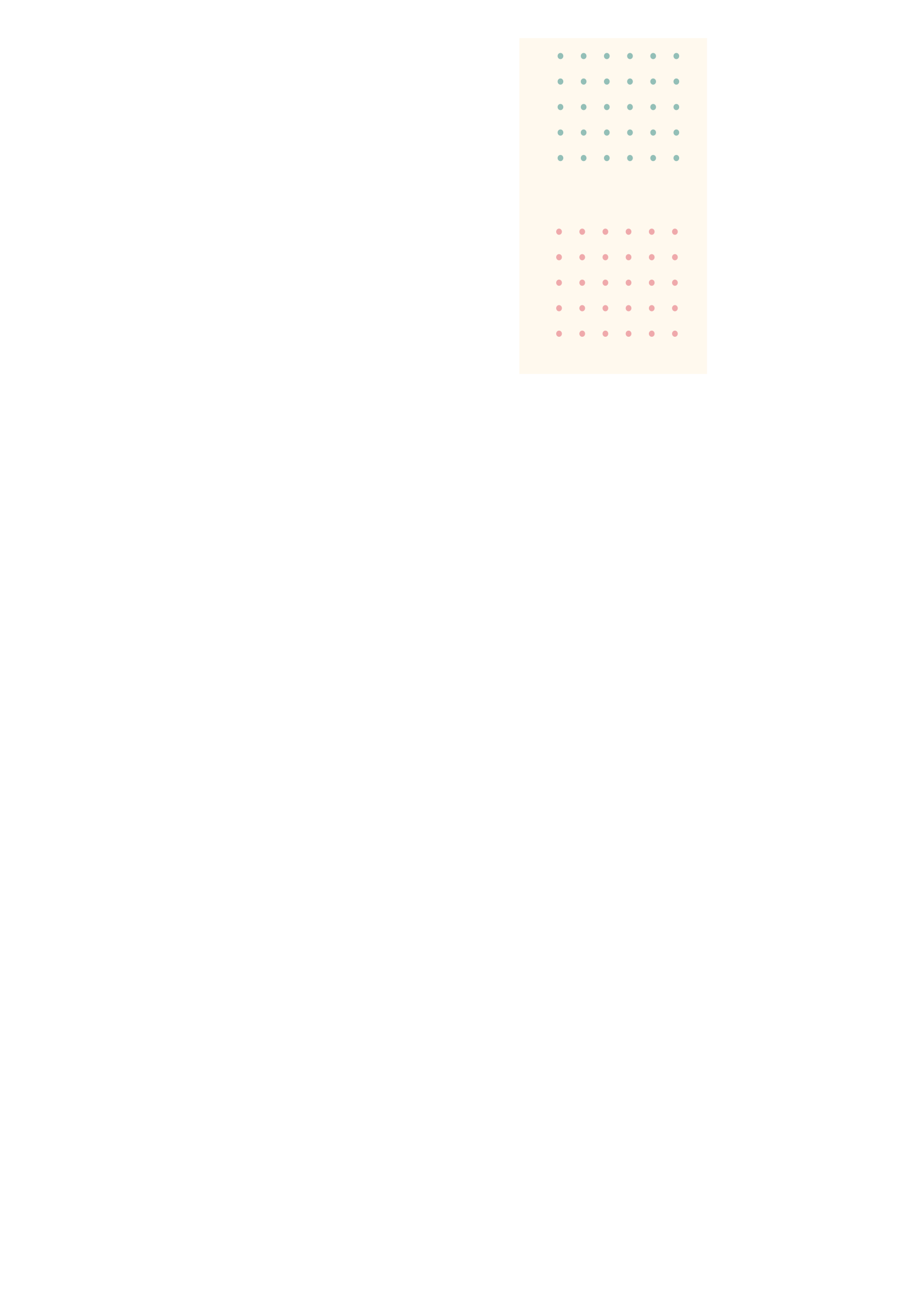 03
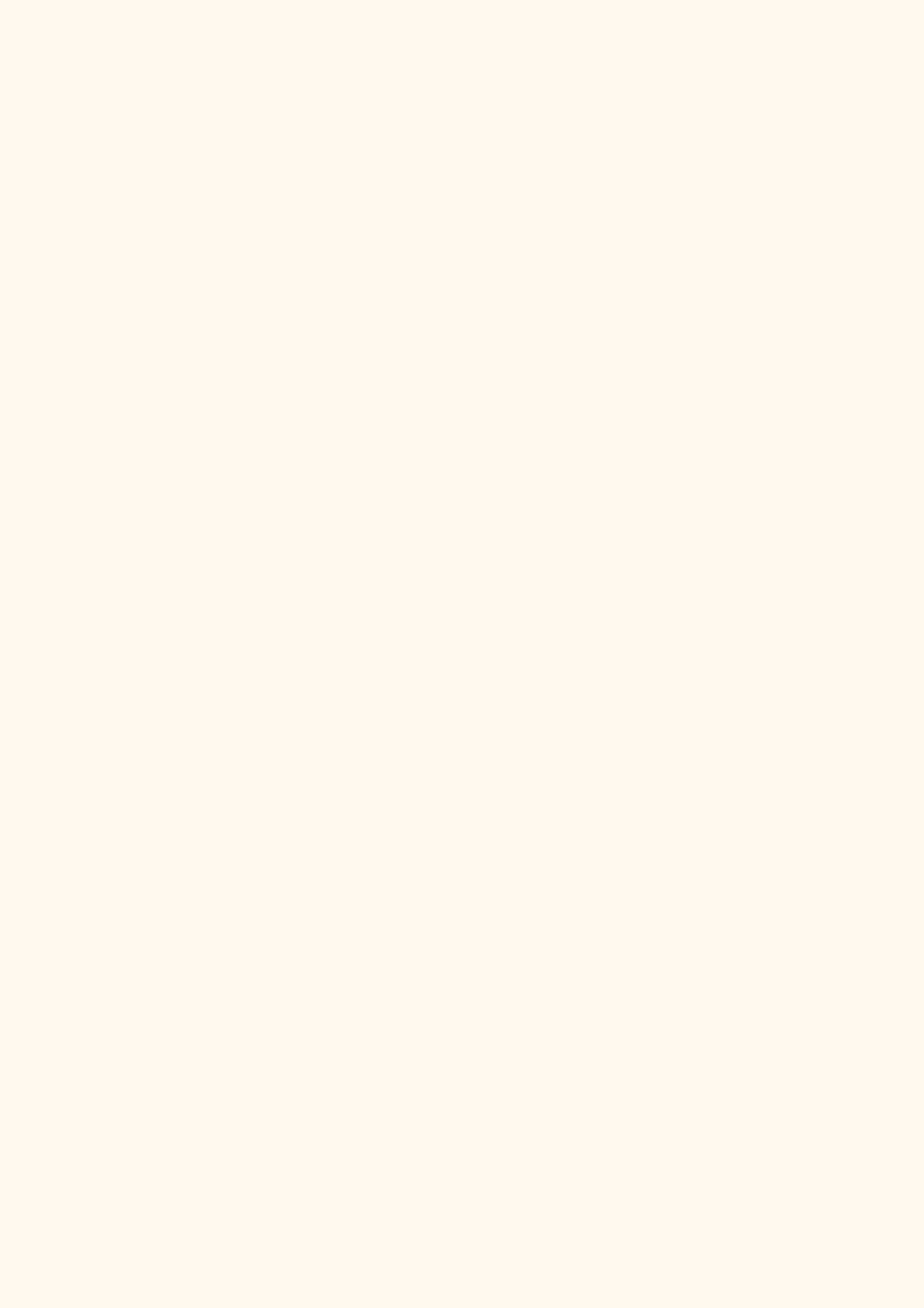 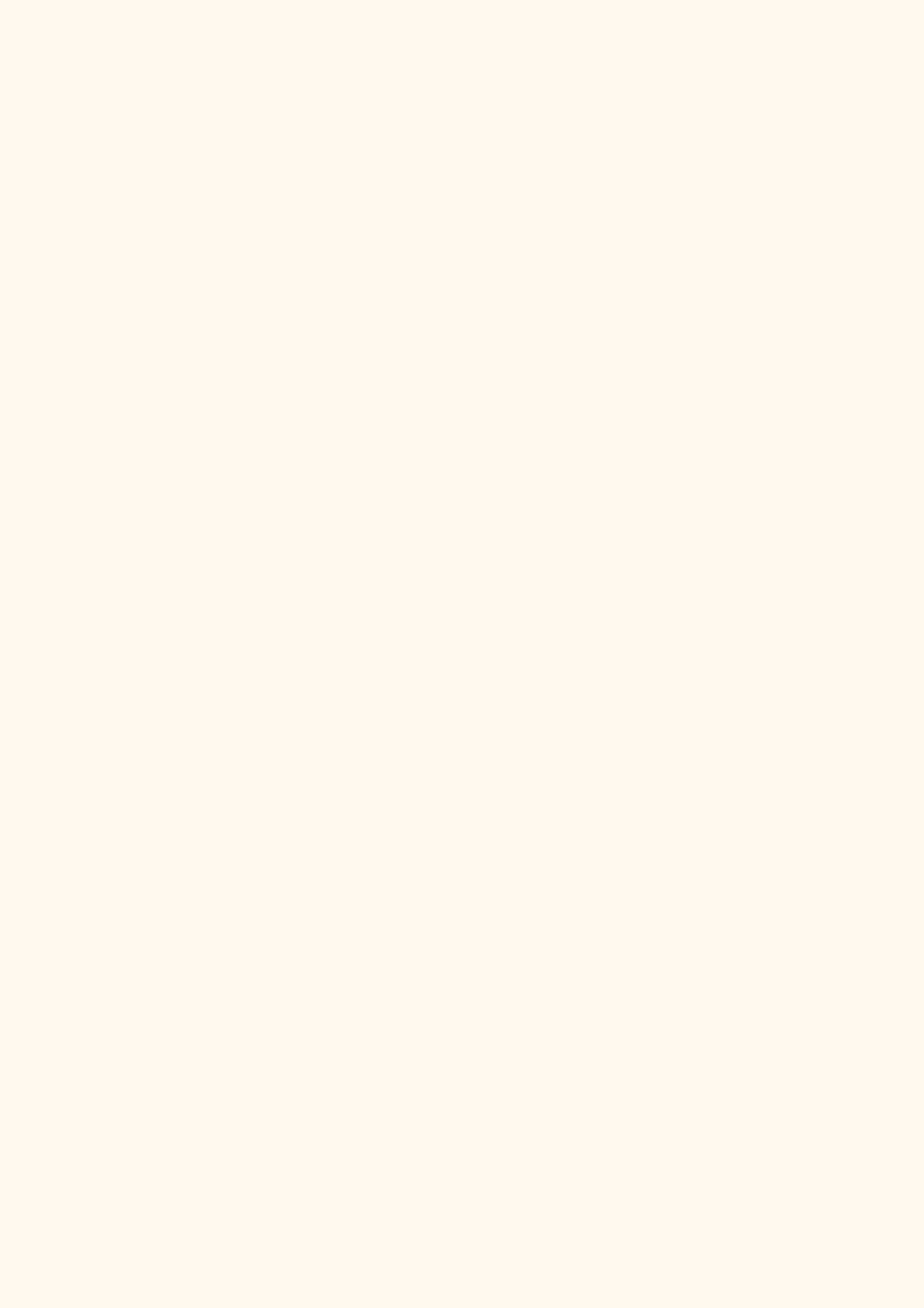 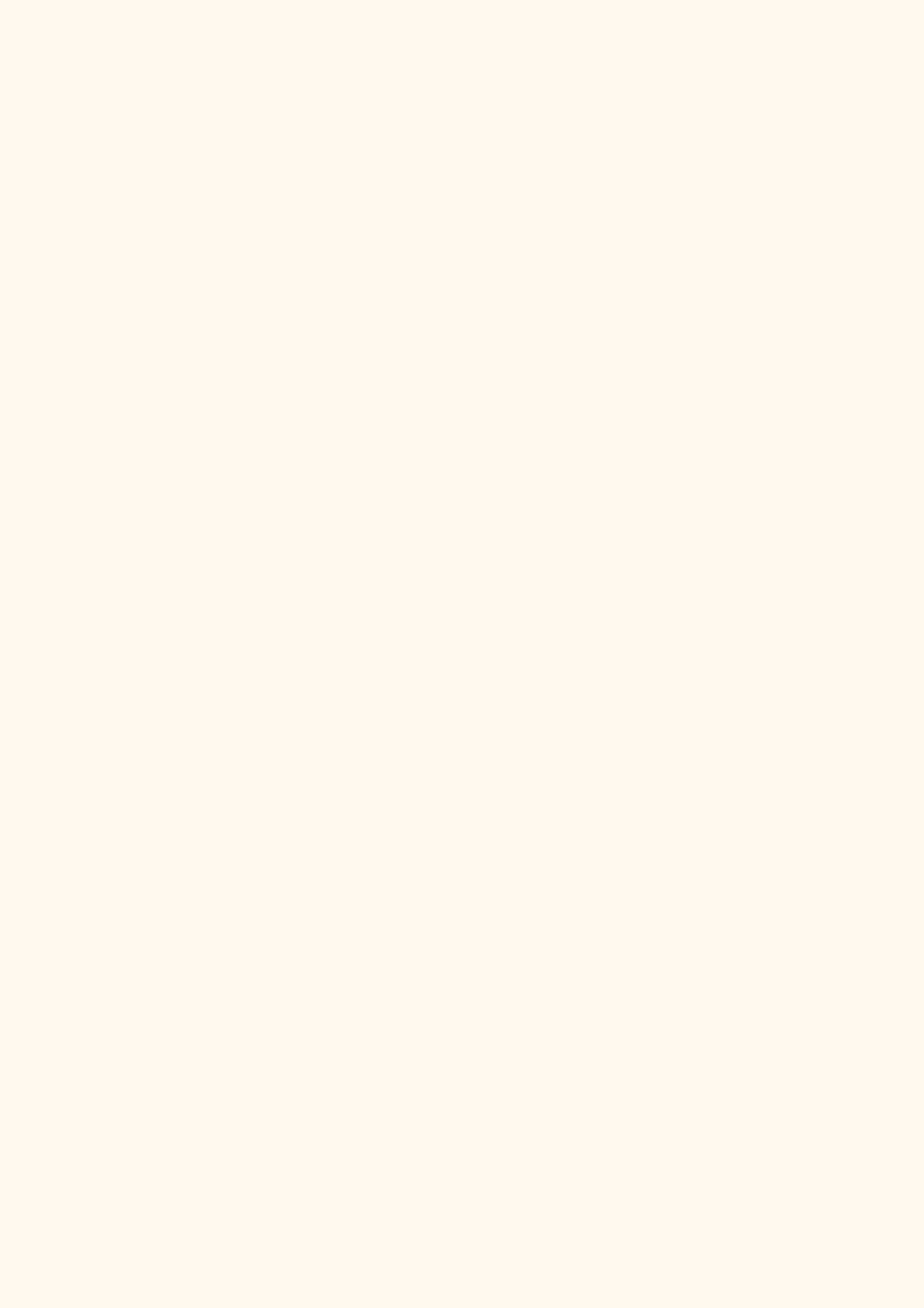 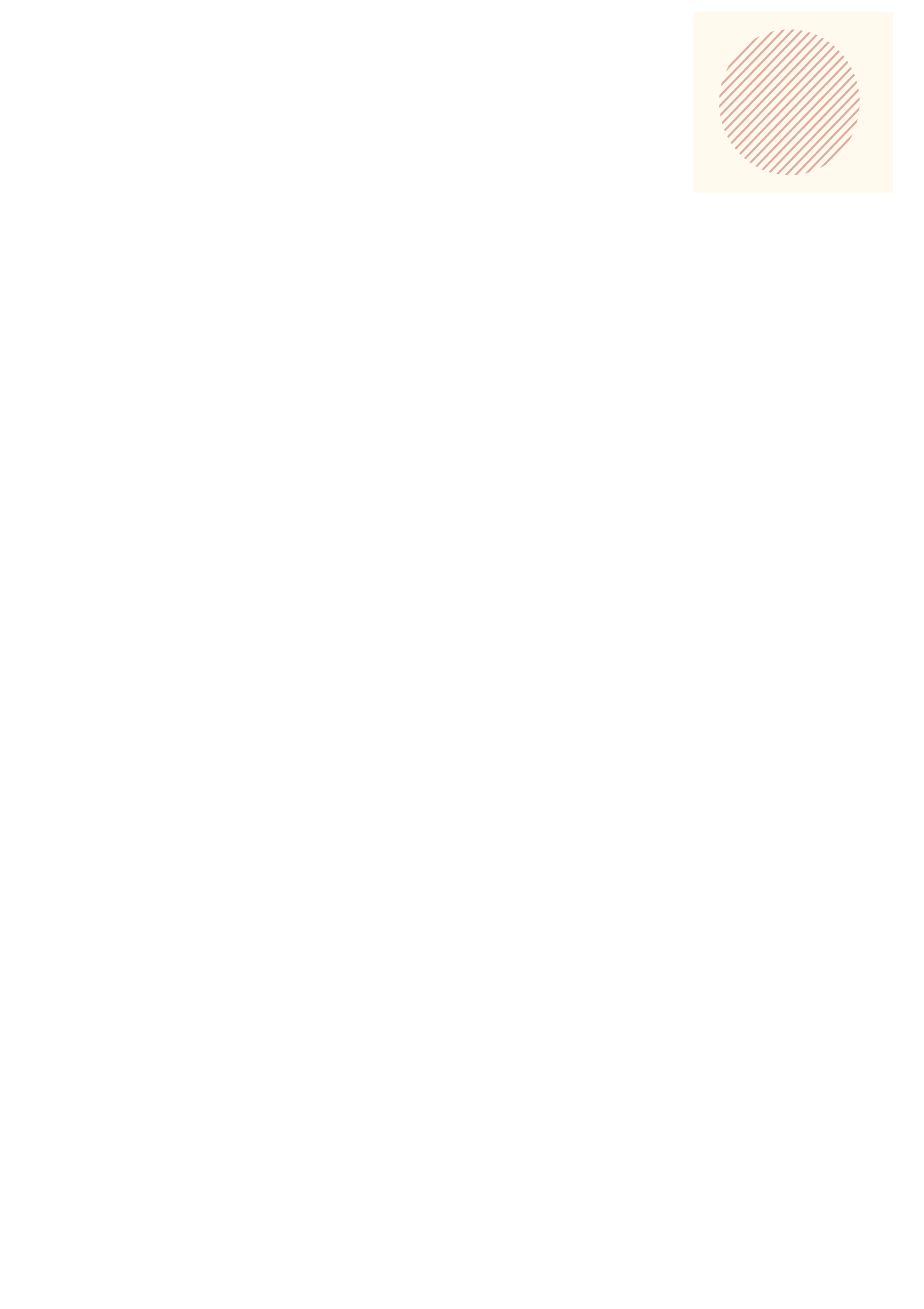 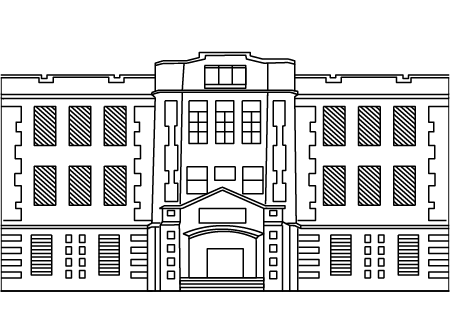 貳、
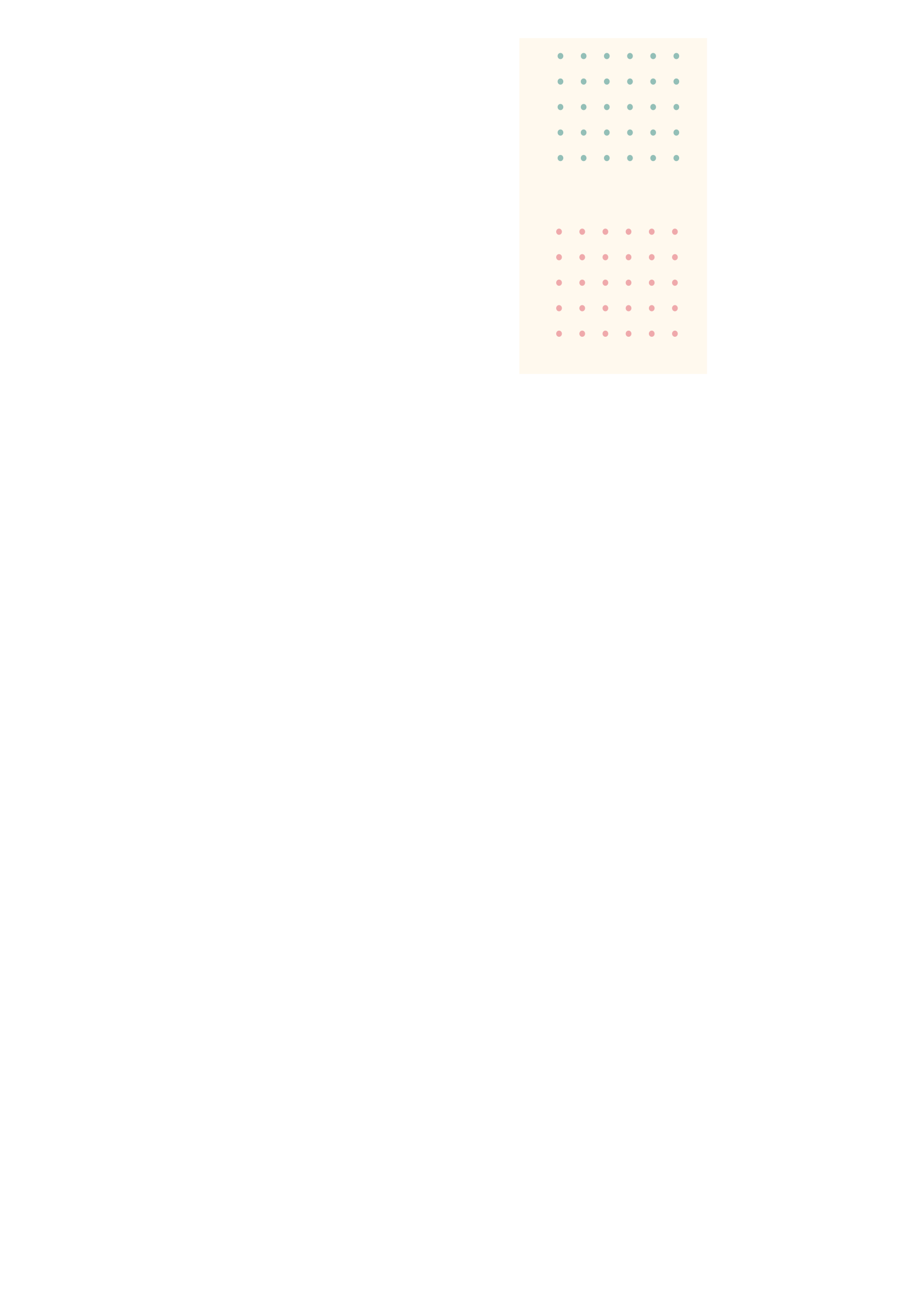 04
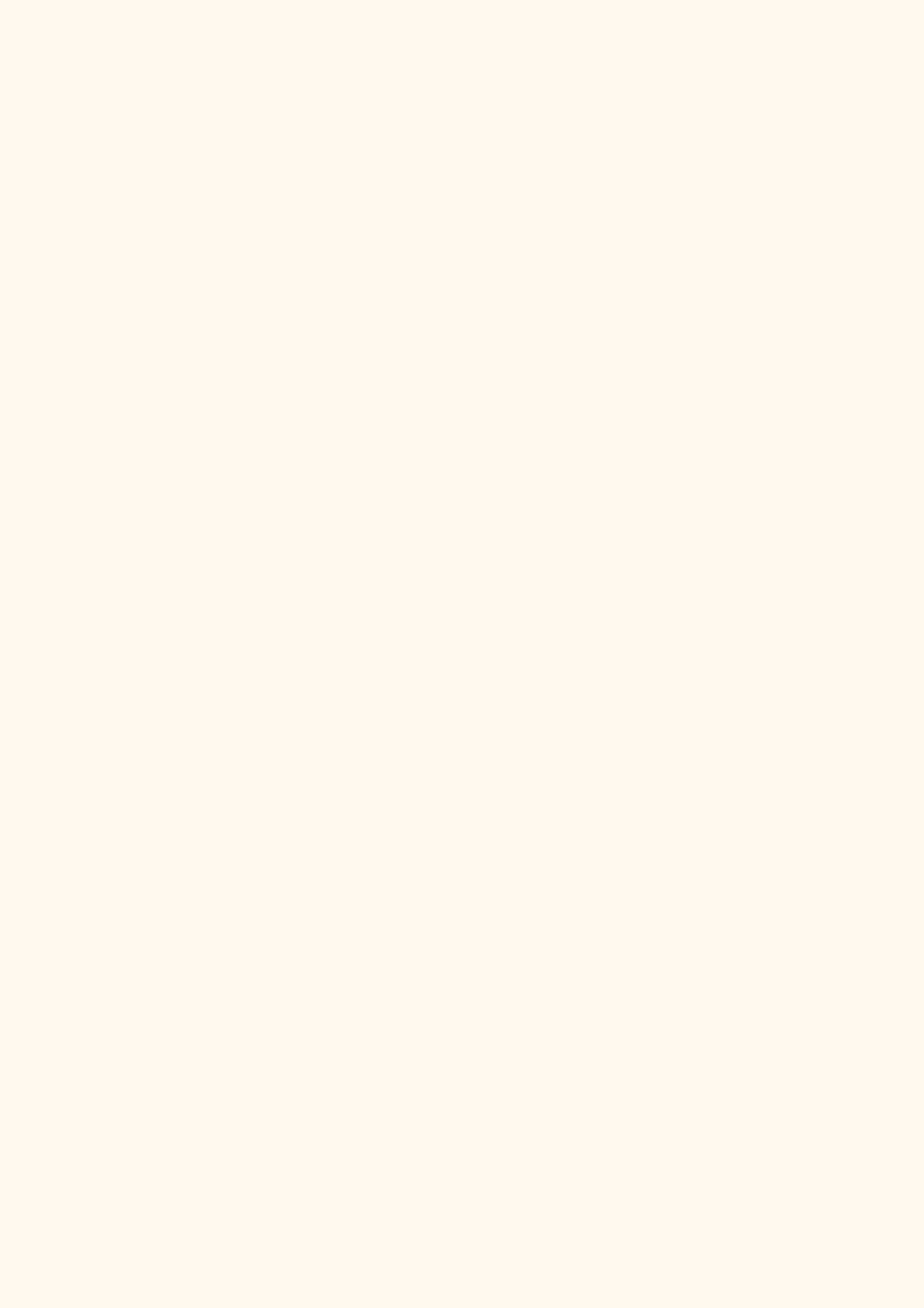 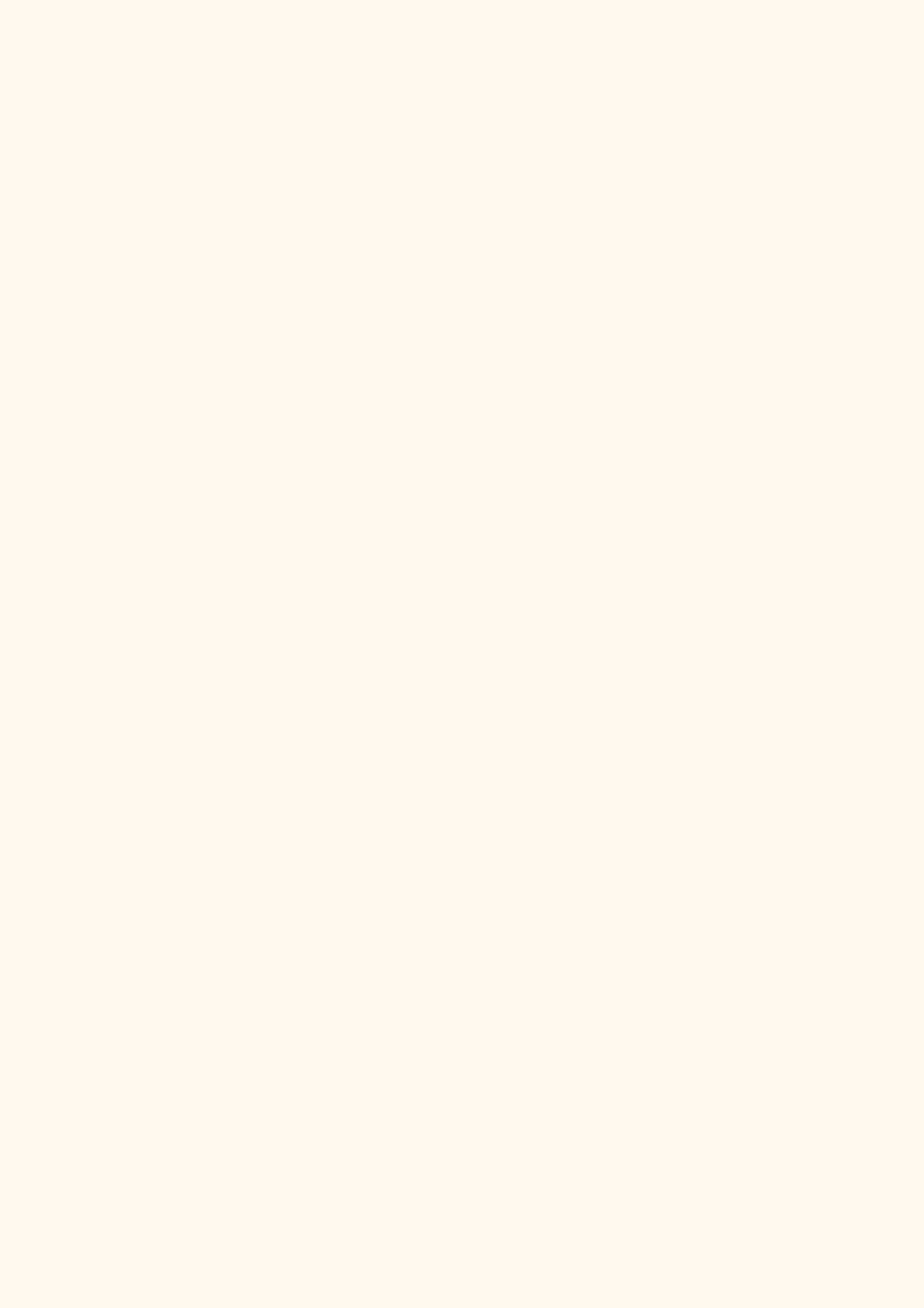 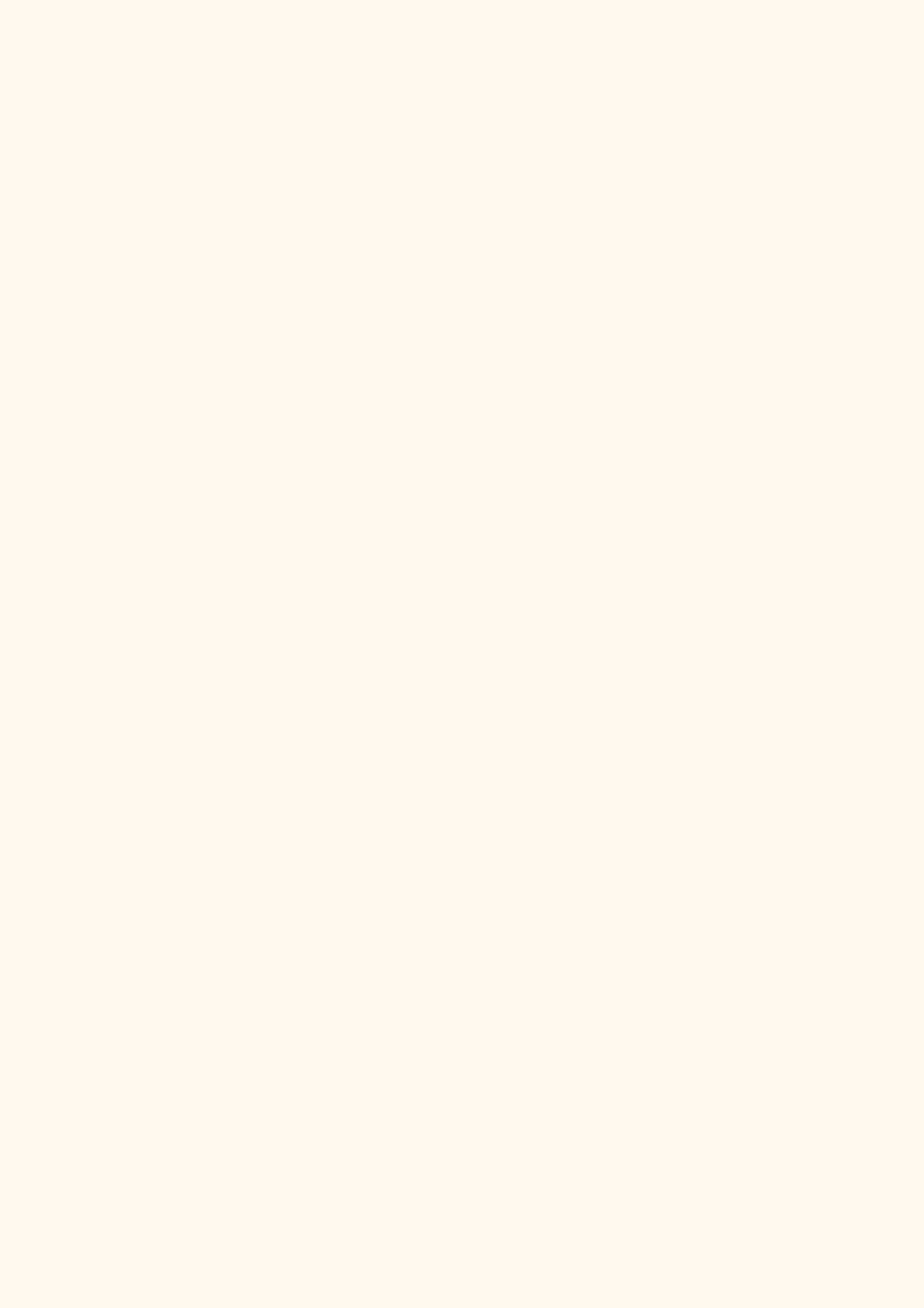 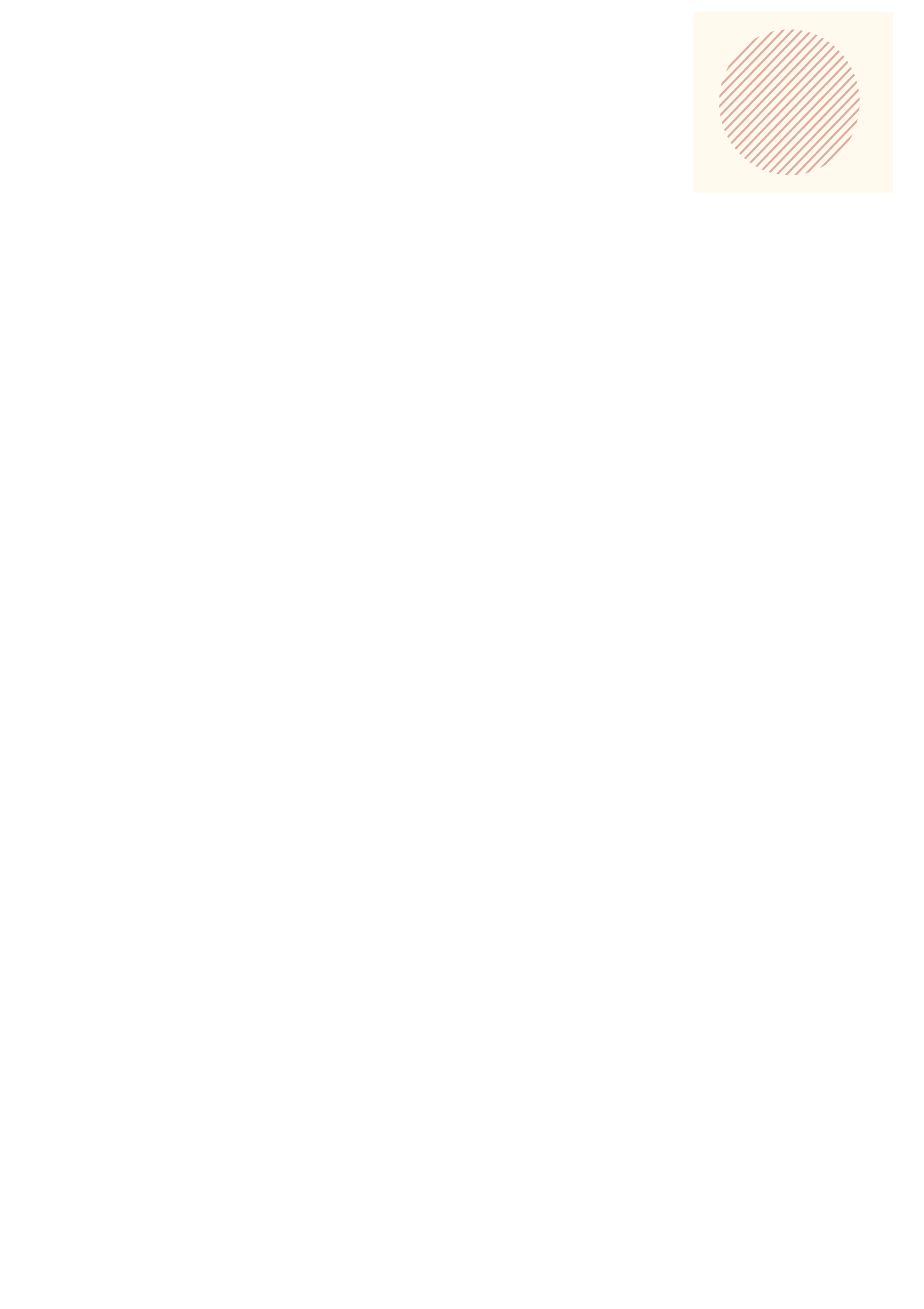 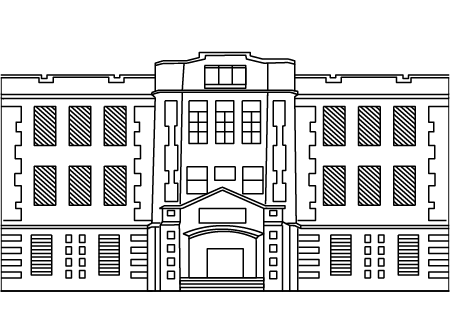 貳、
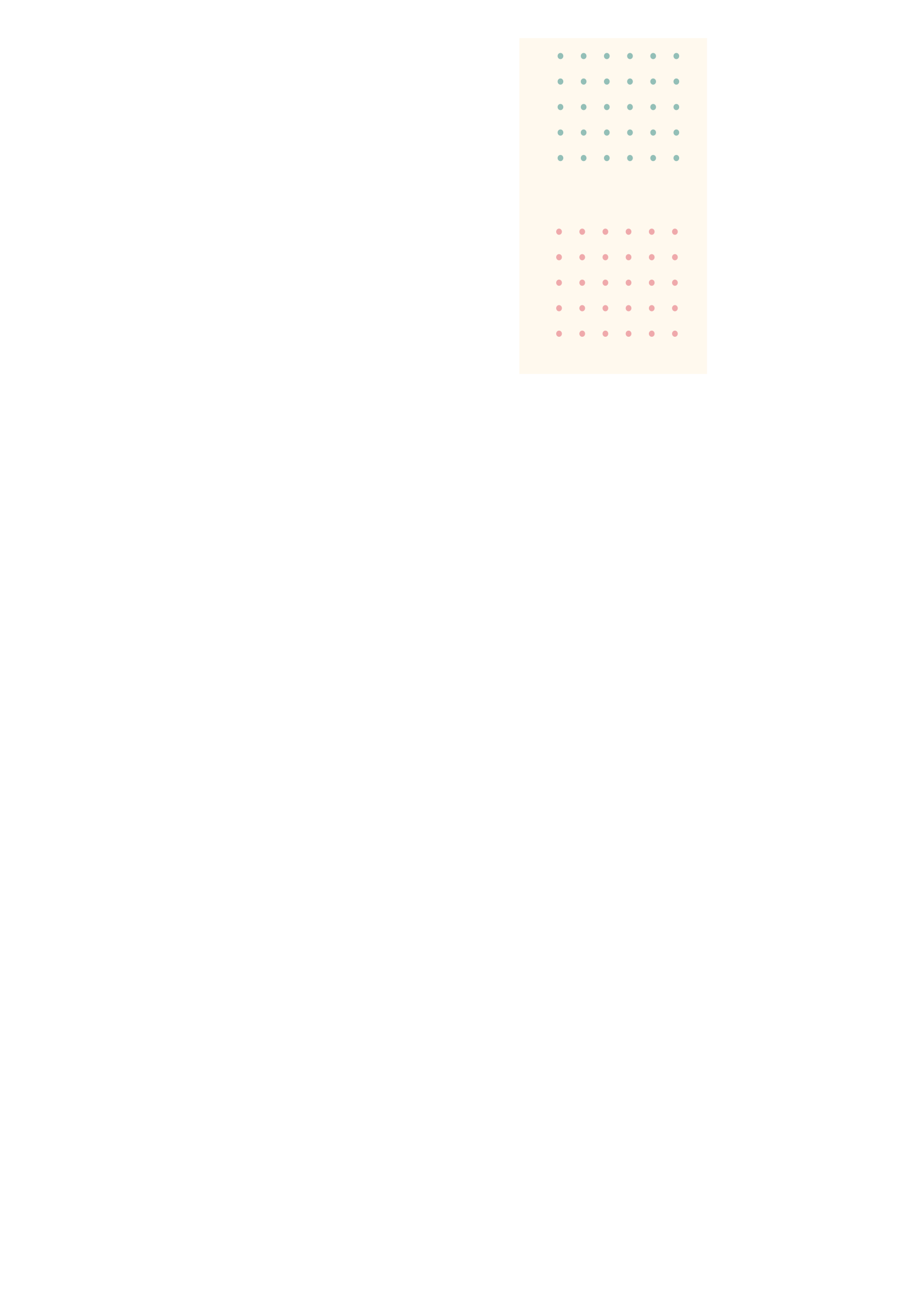 05
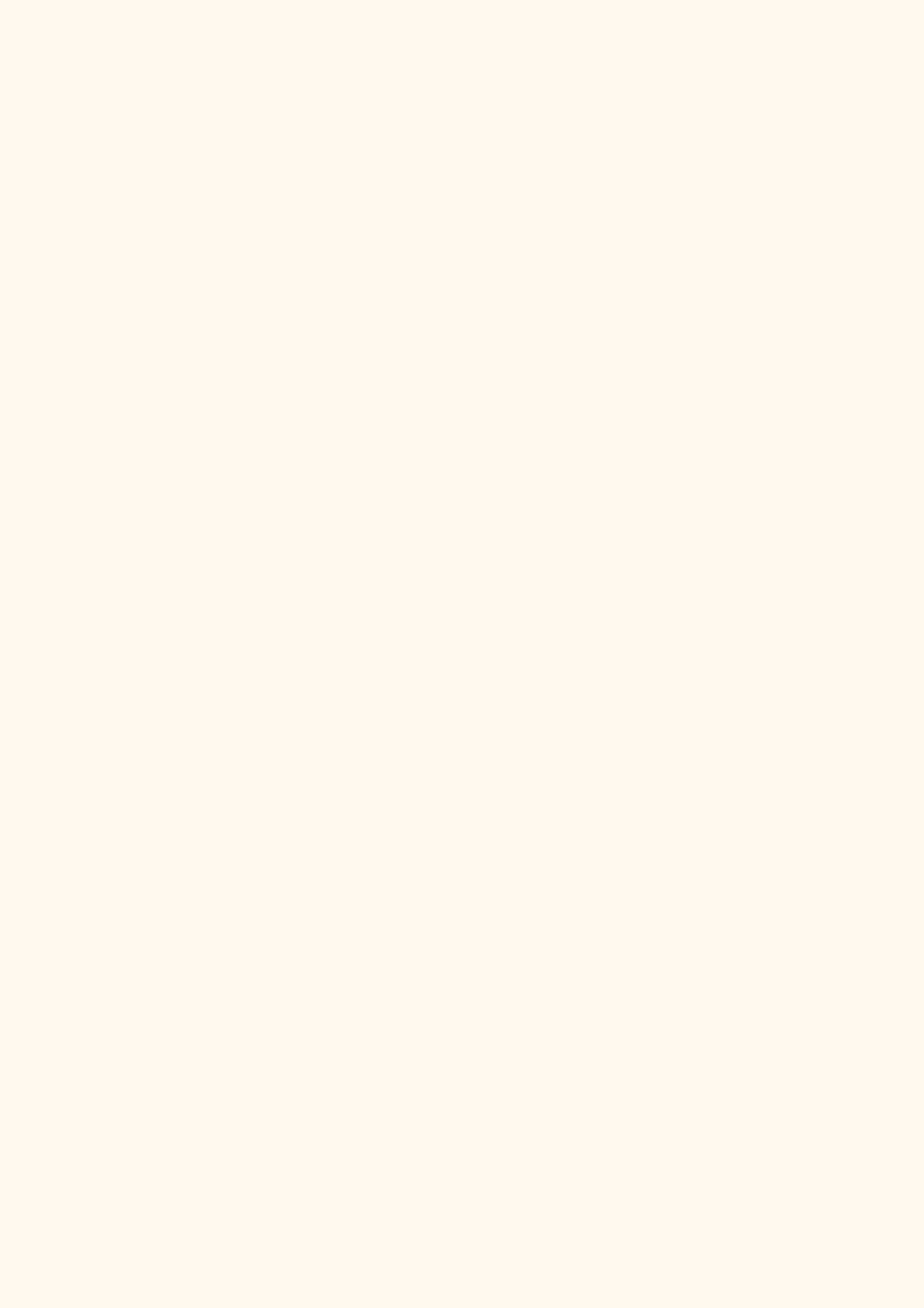 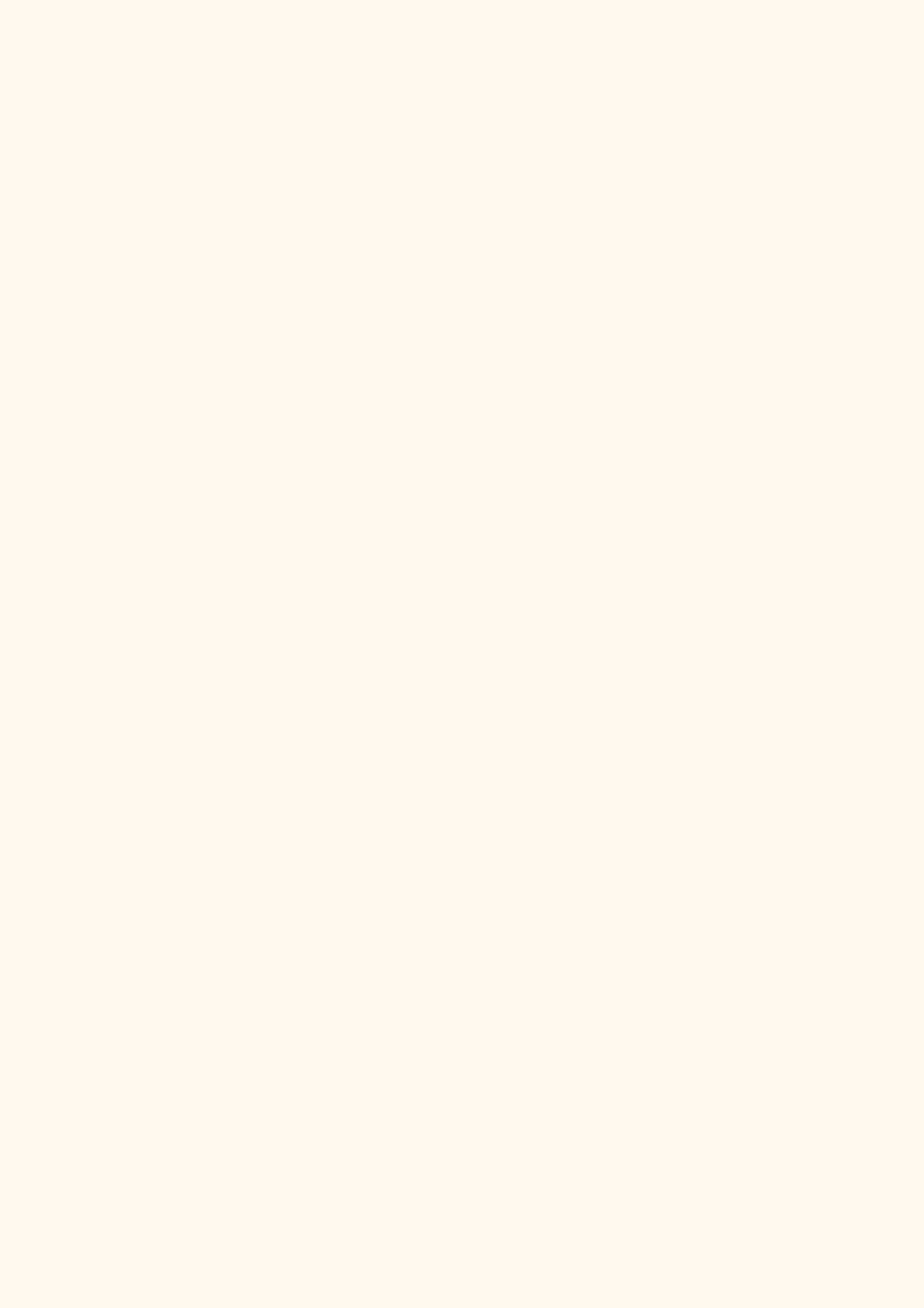 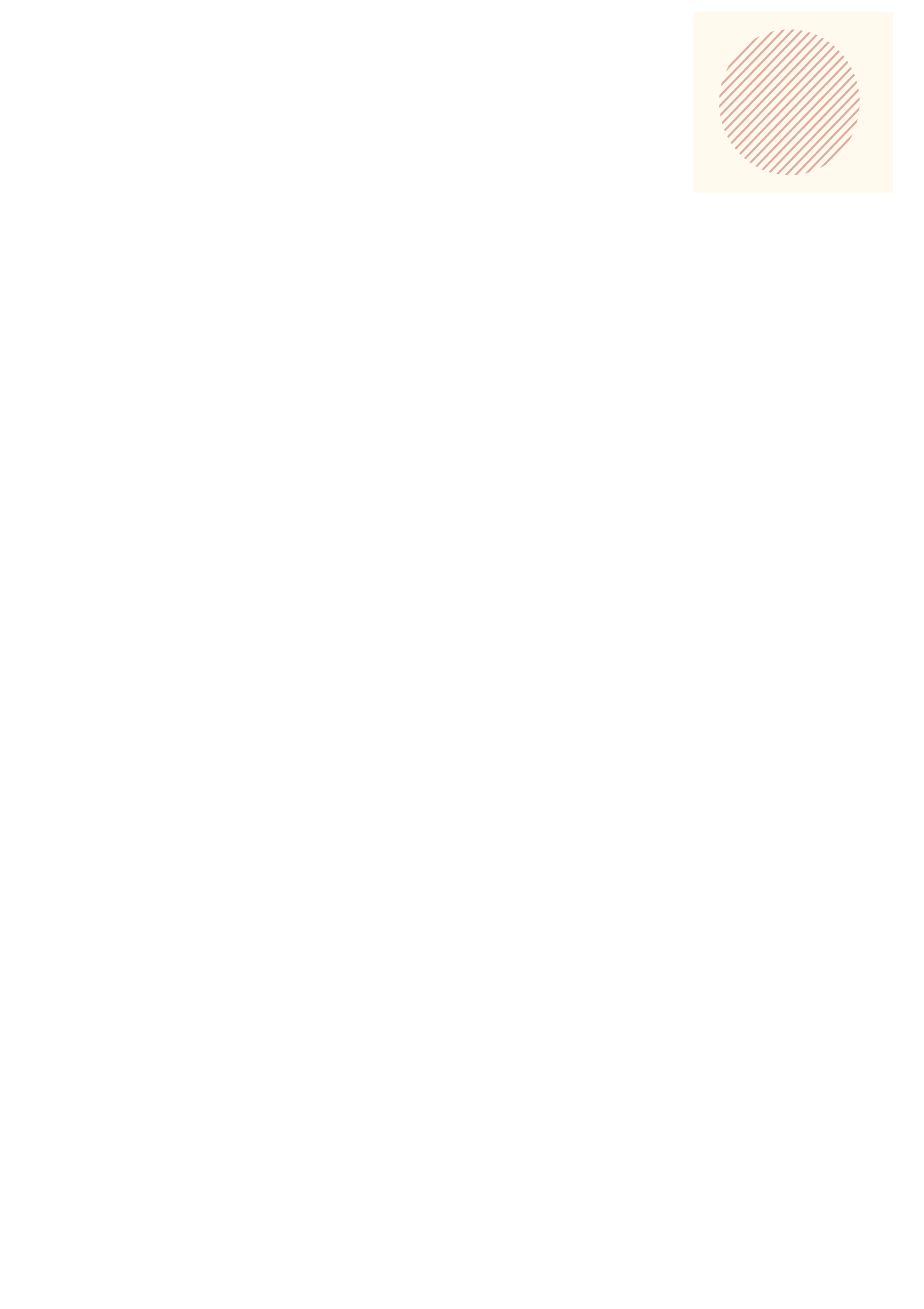 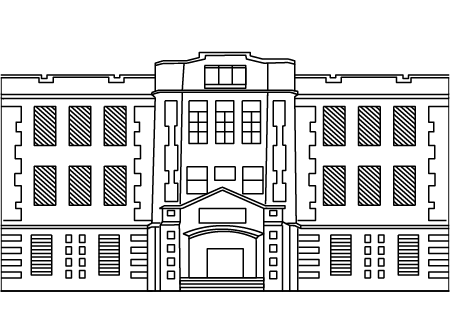 貳、
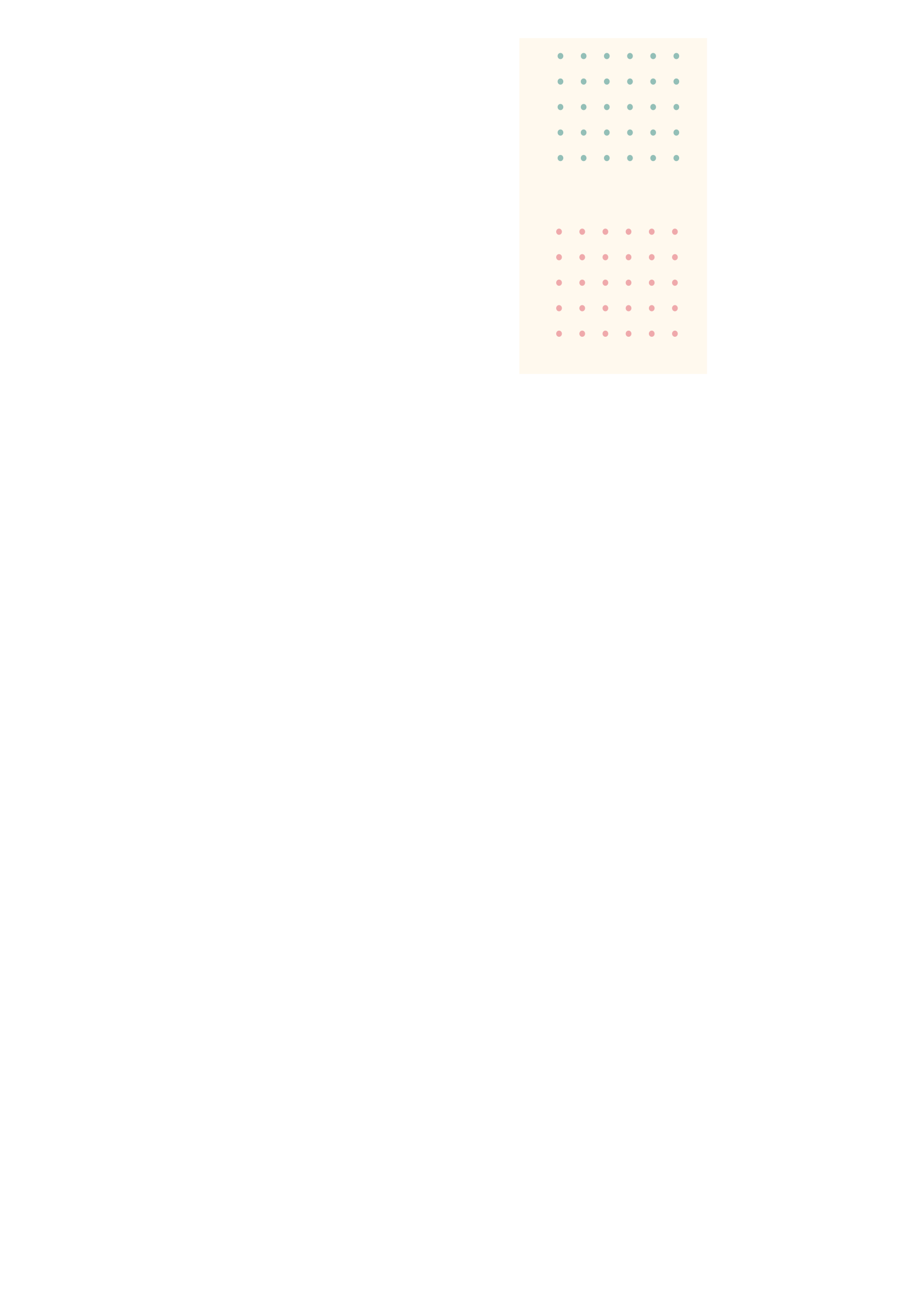 06
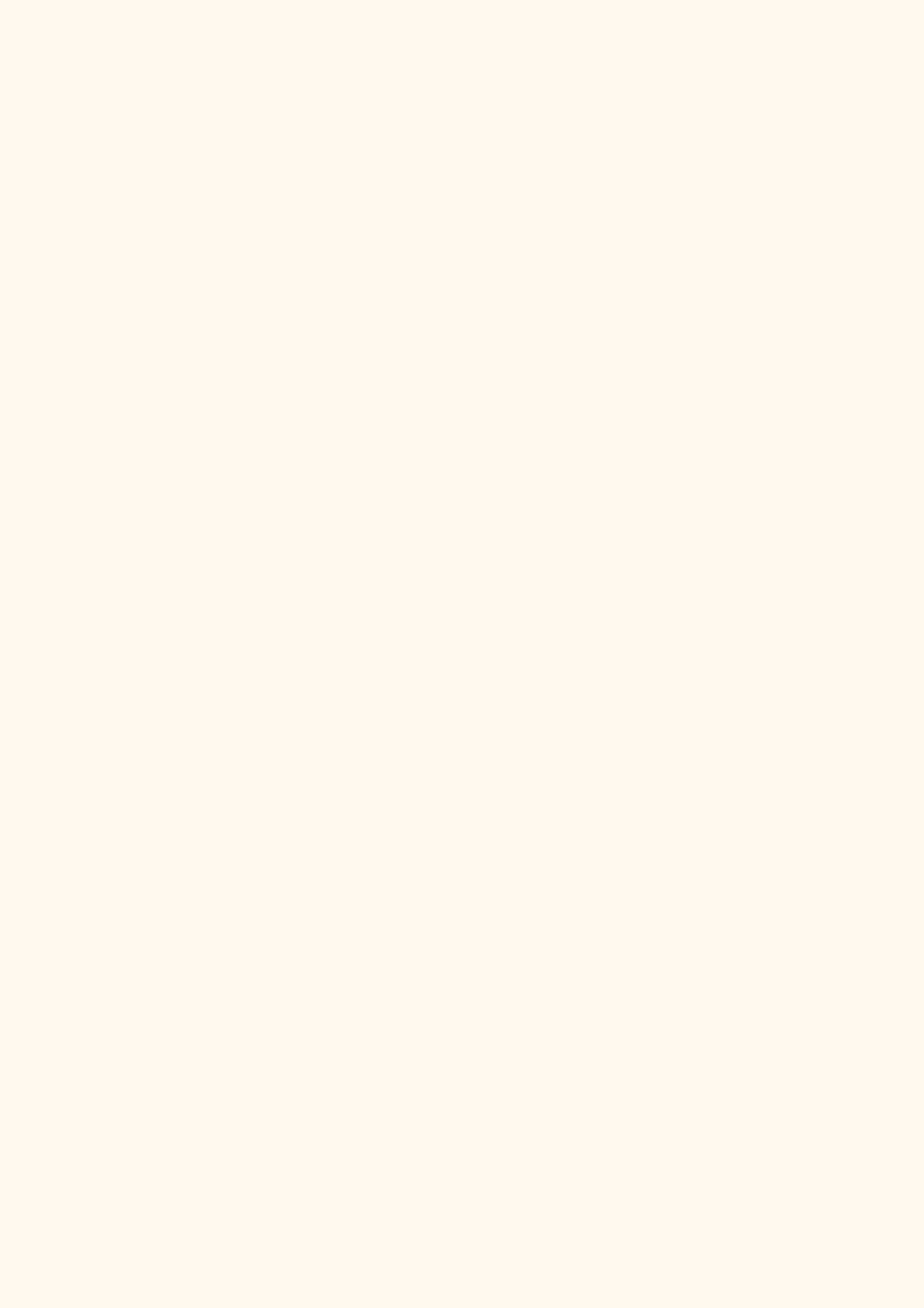 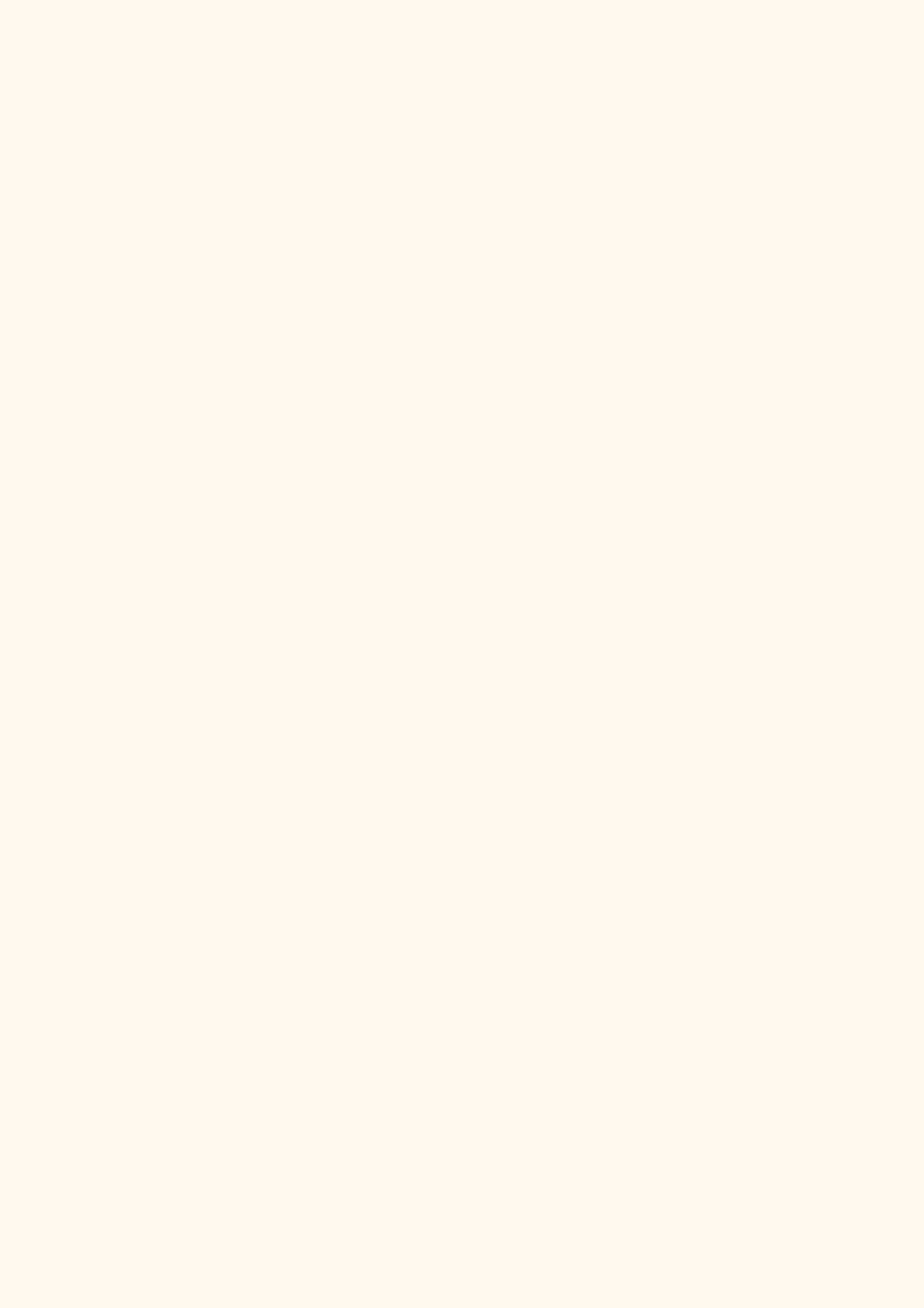 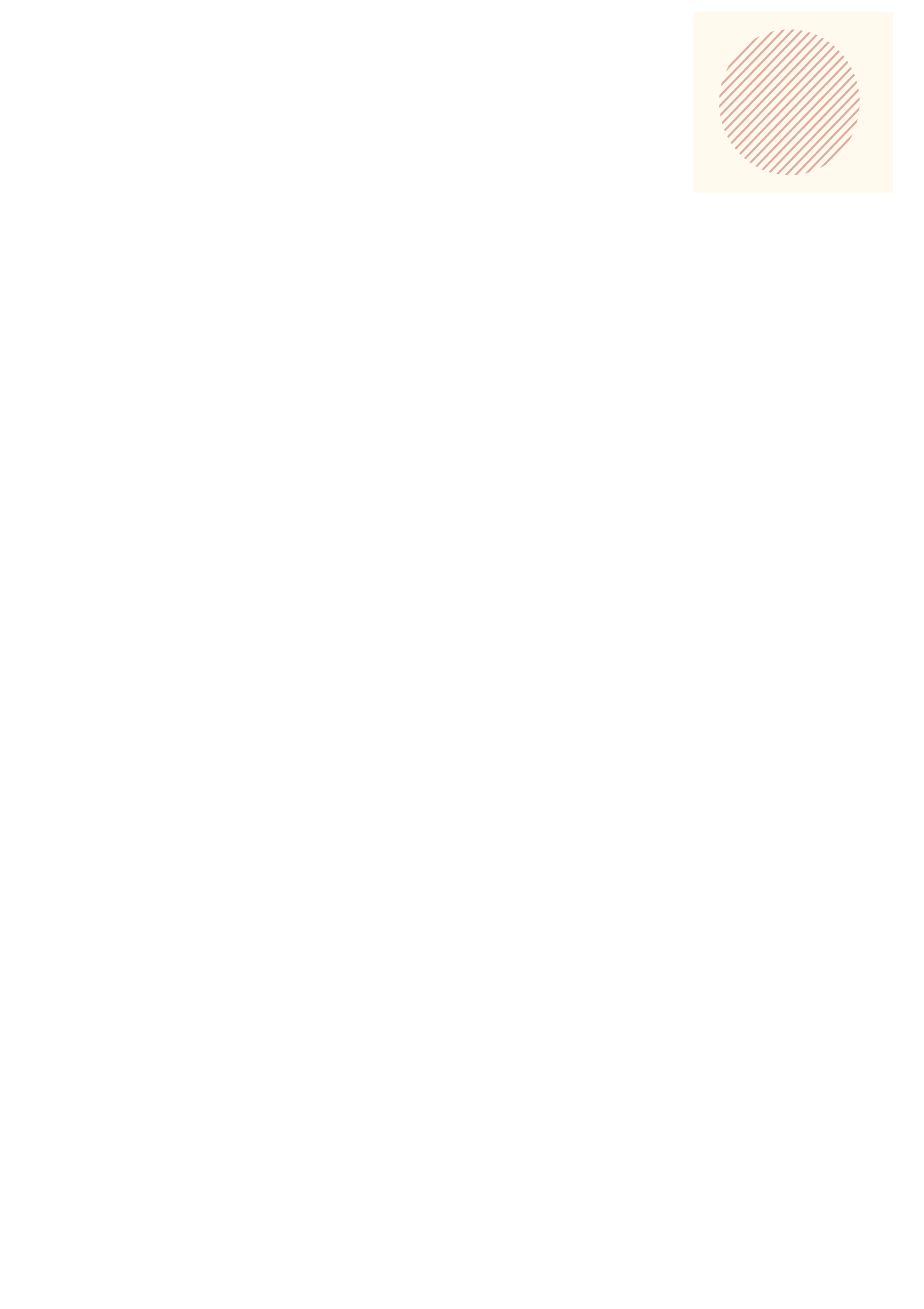 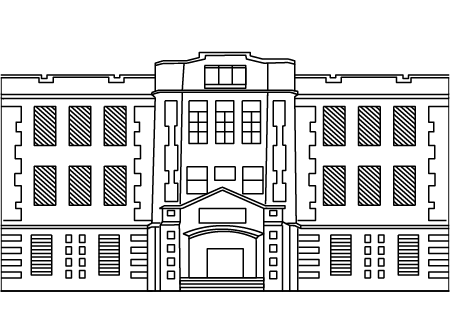 貳、
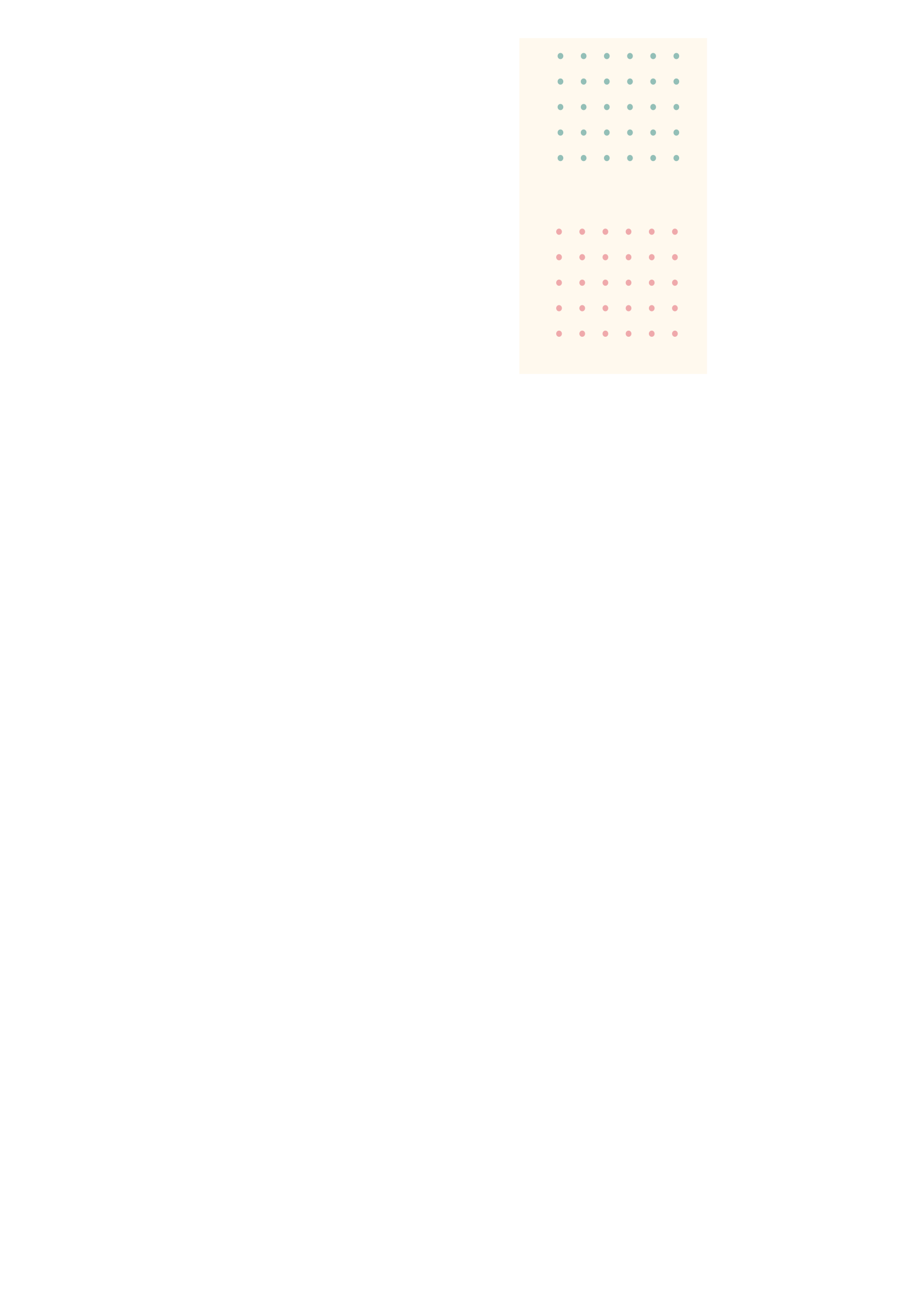 07
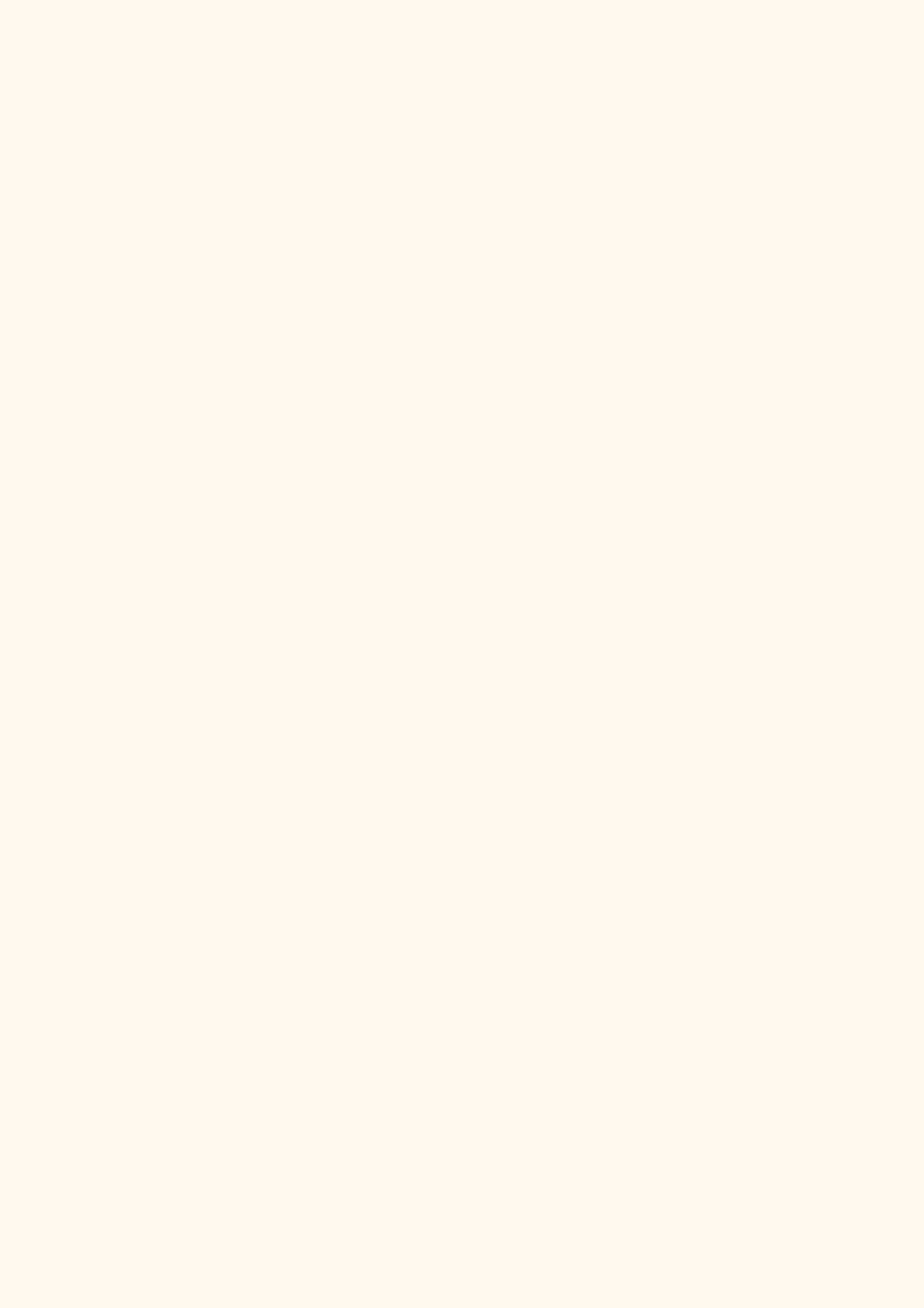 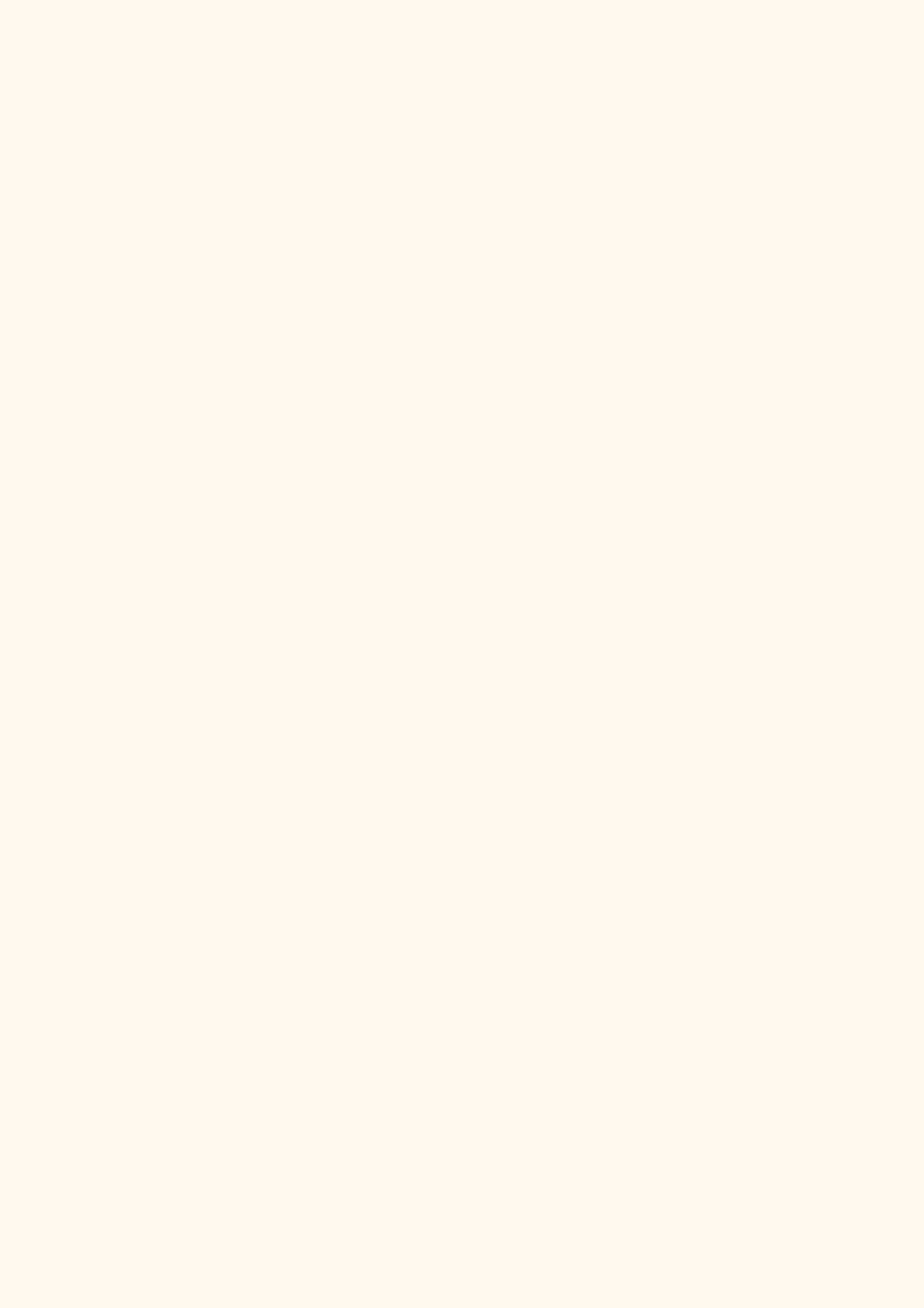 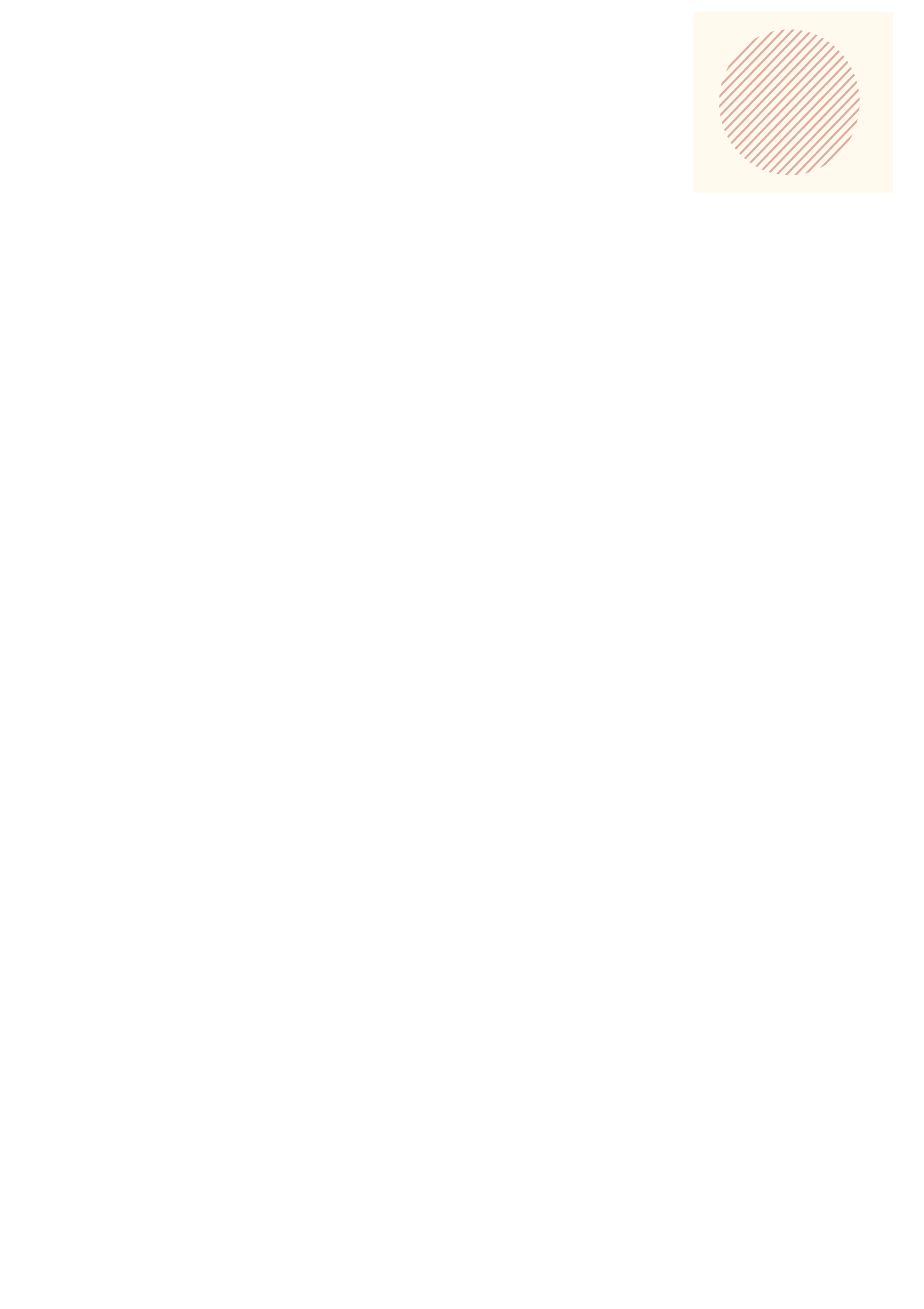 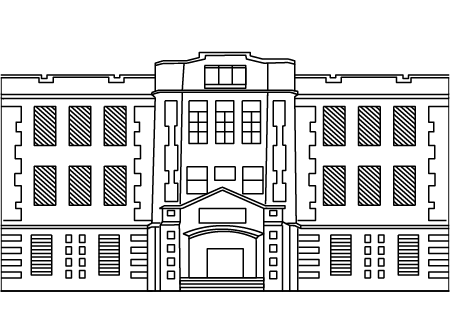 貳、
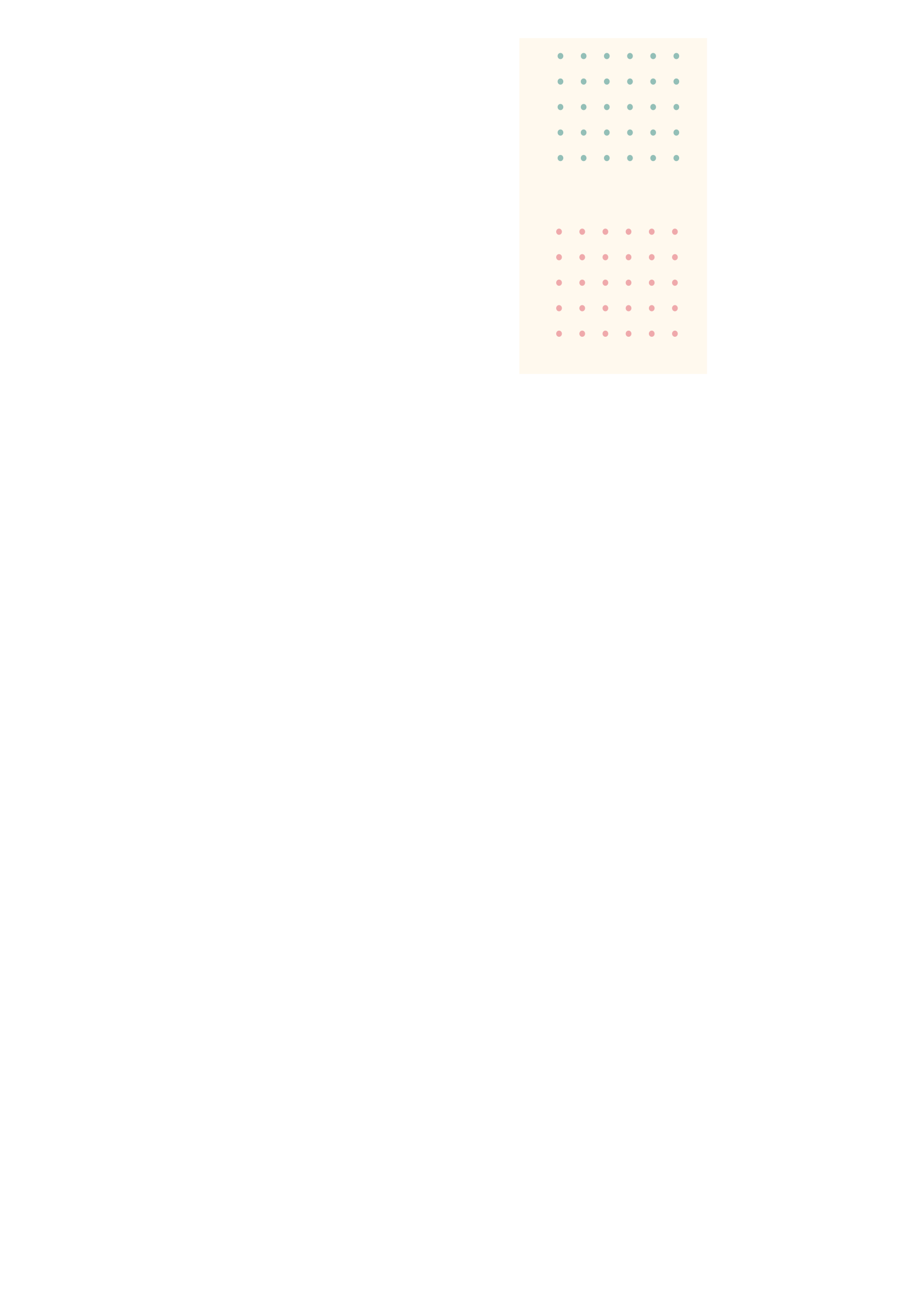 08
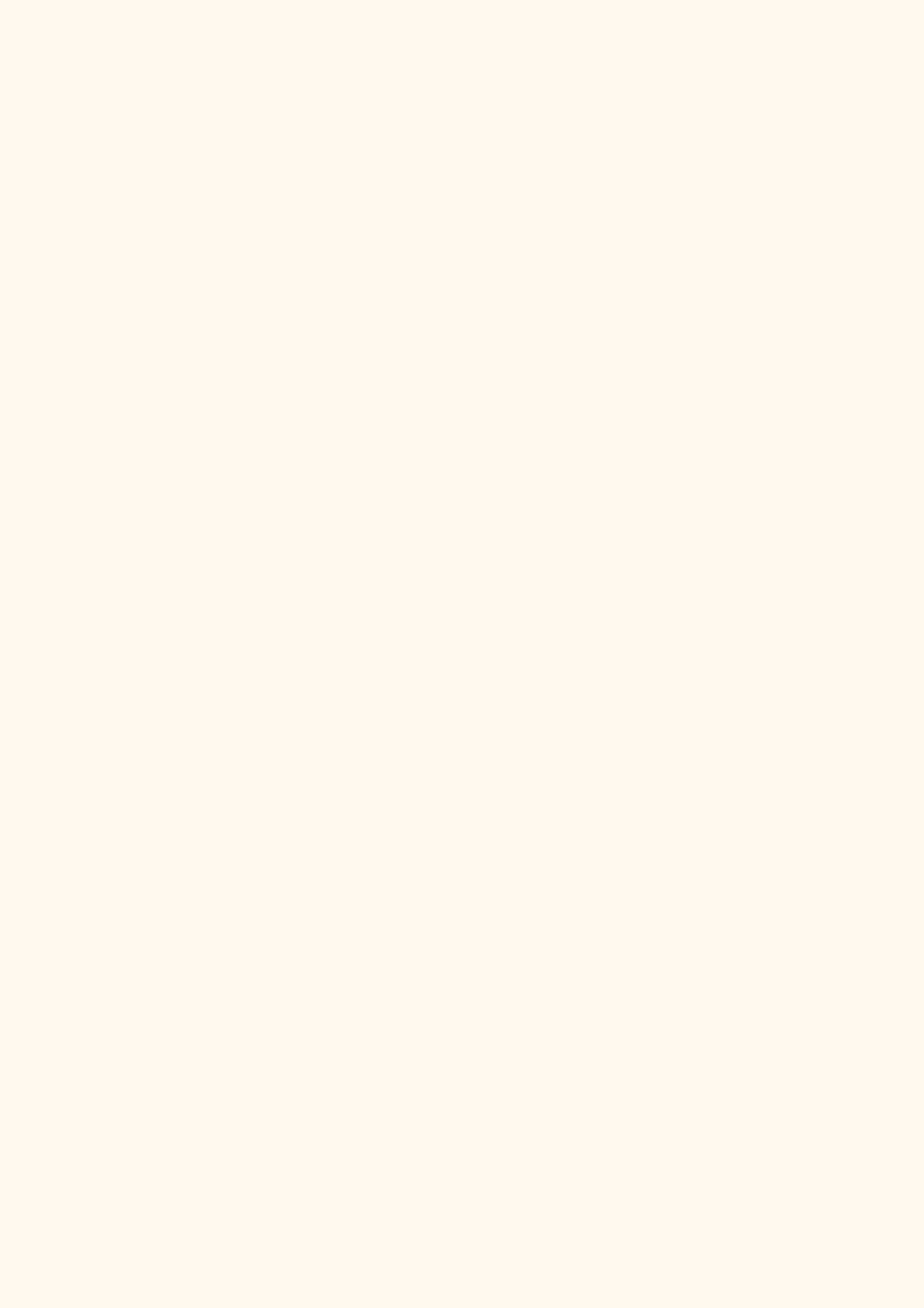 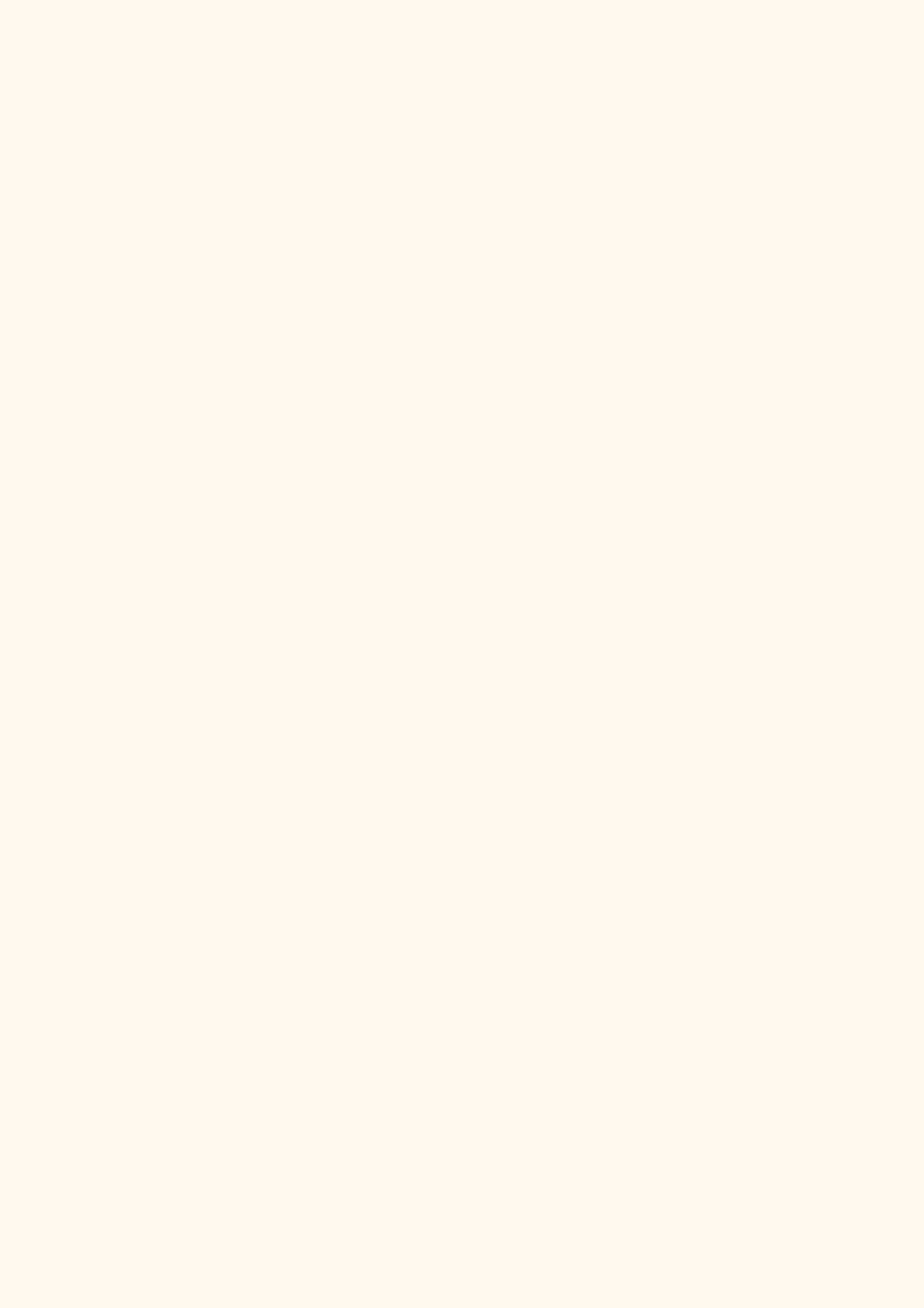 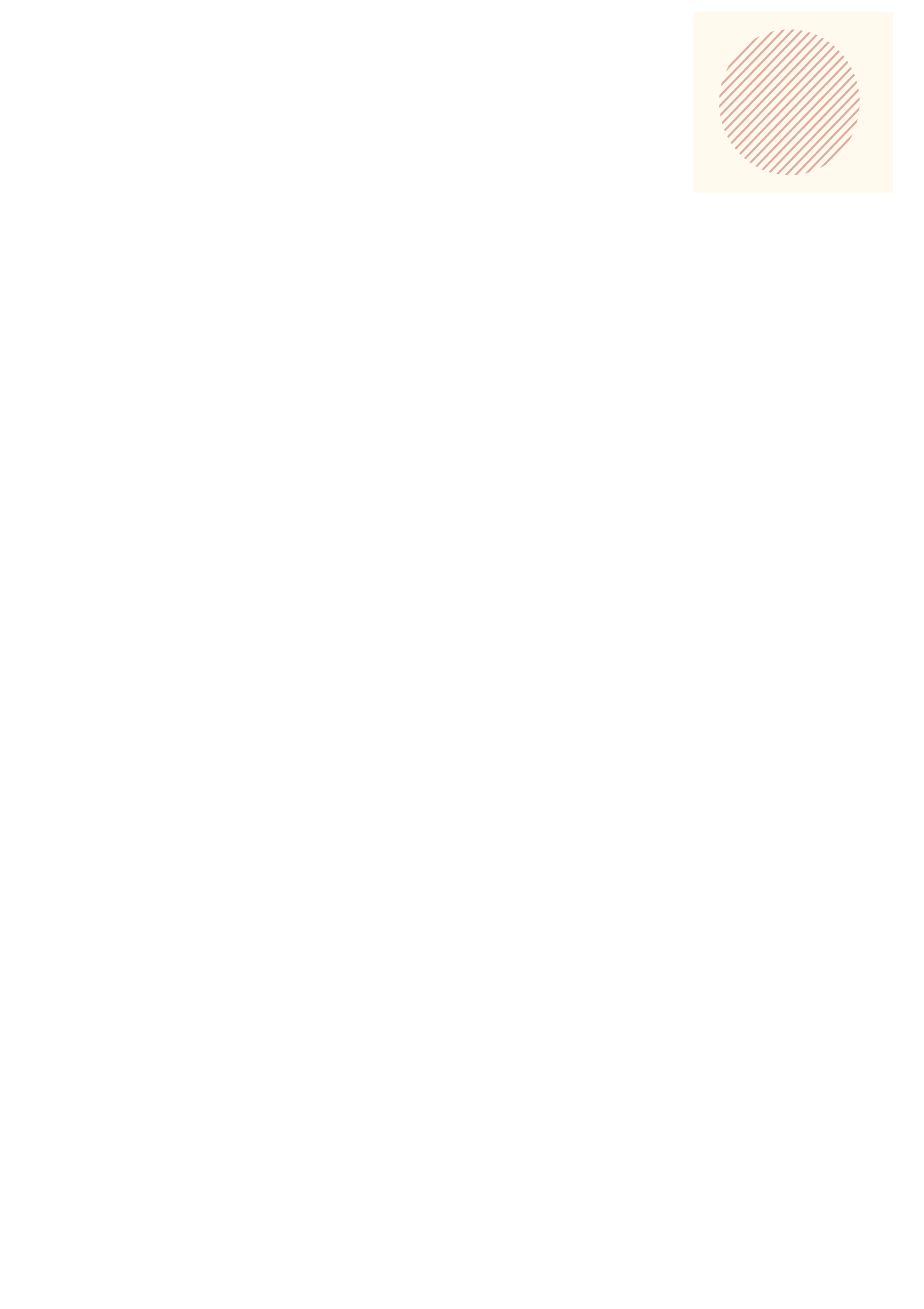 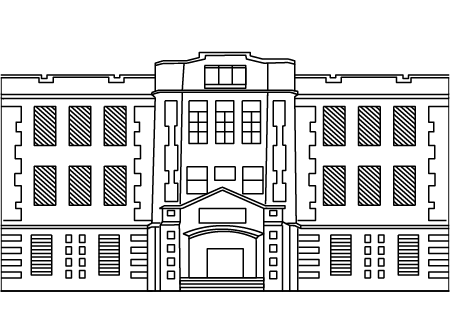 貳、
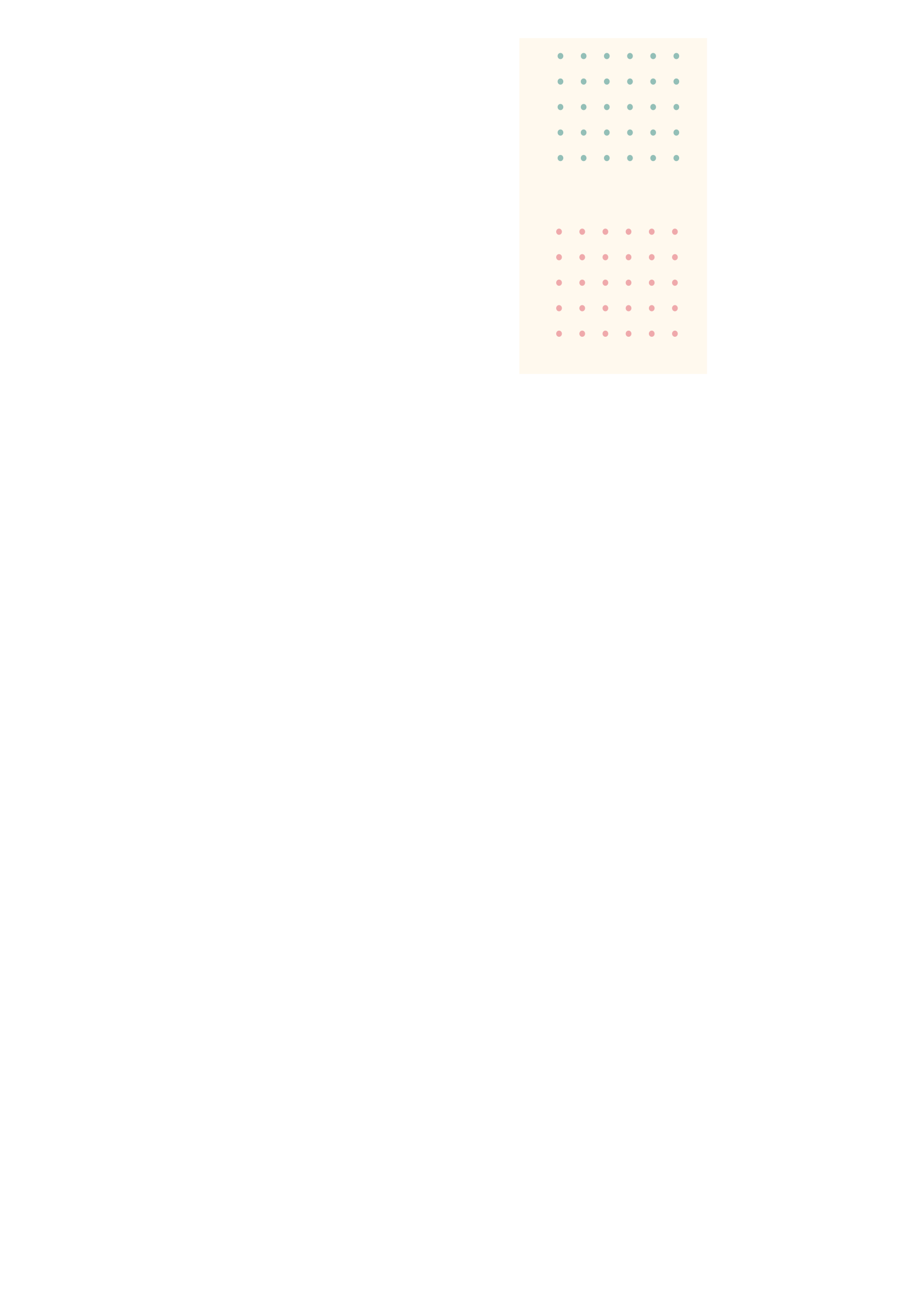 09
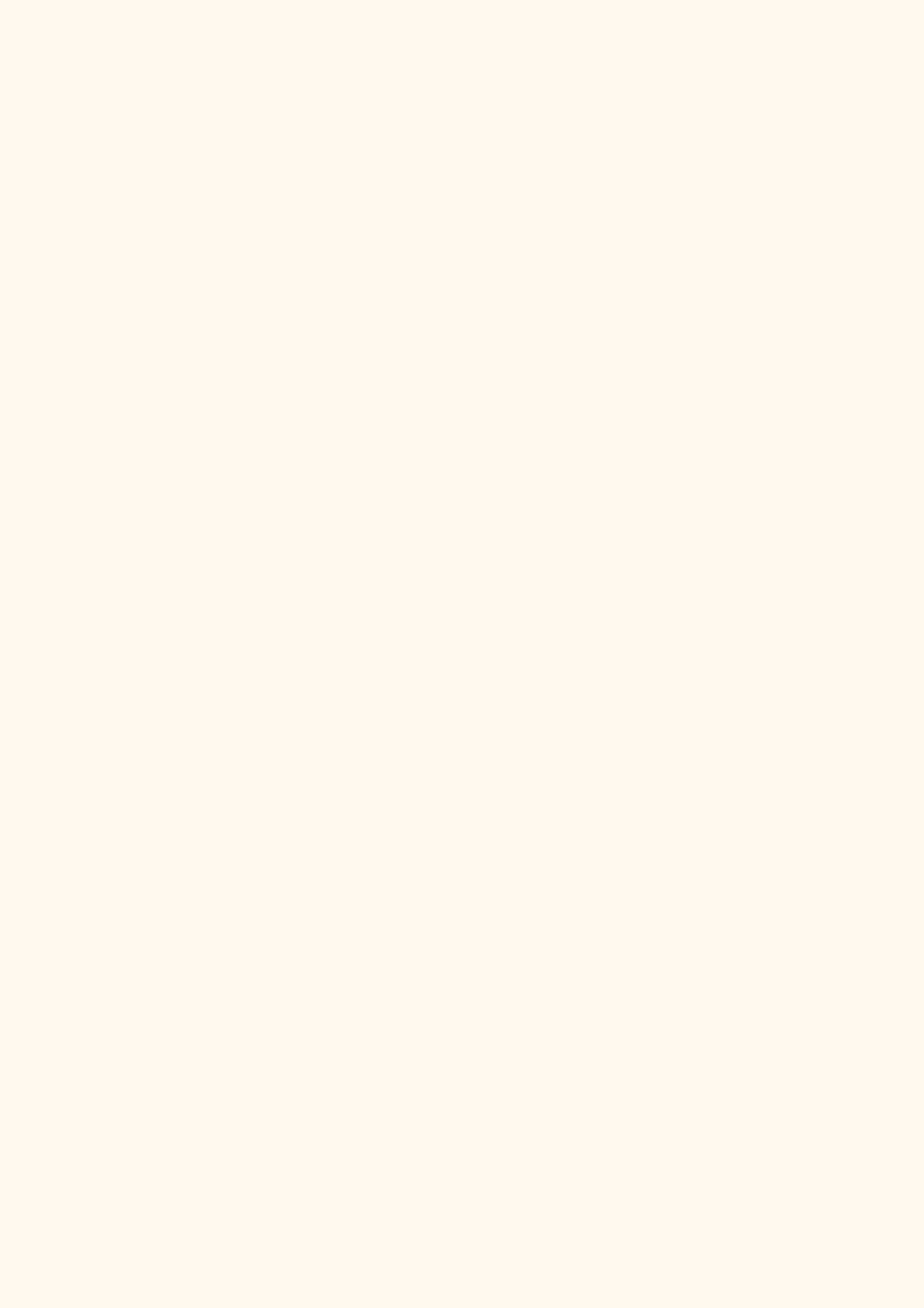 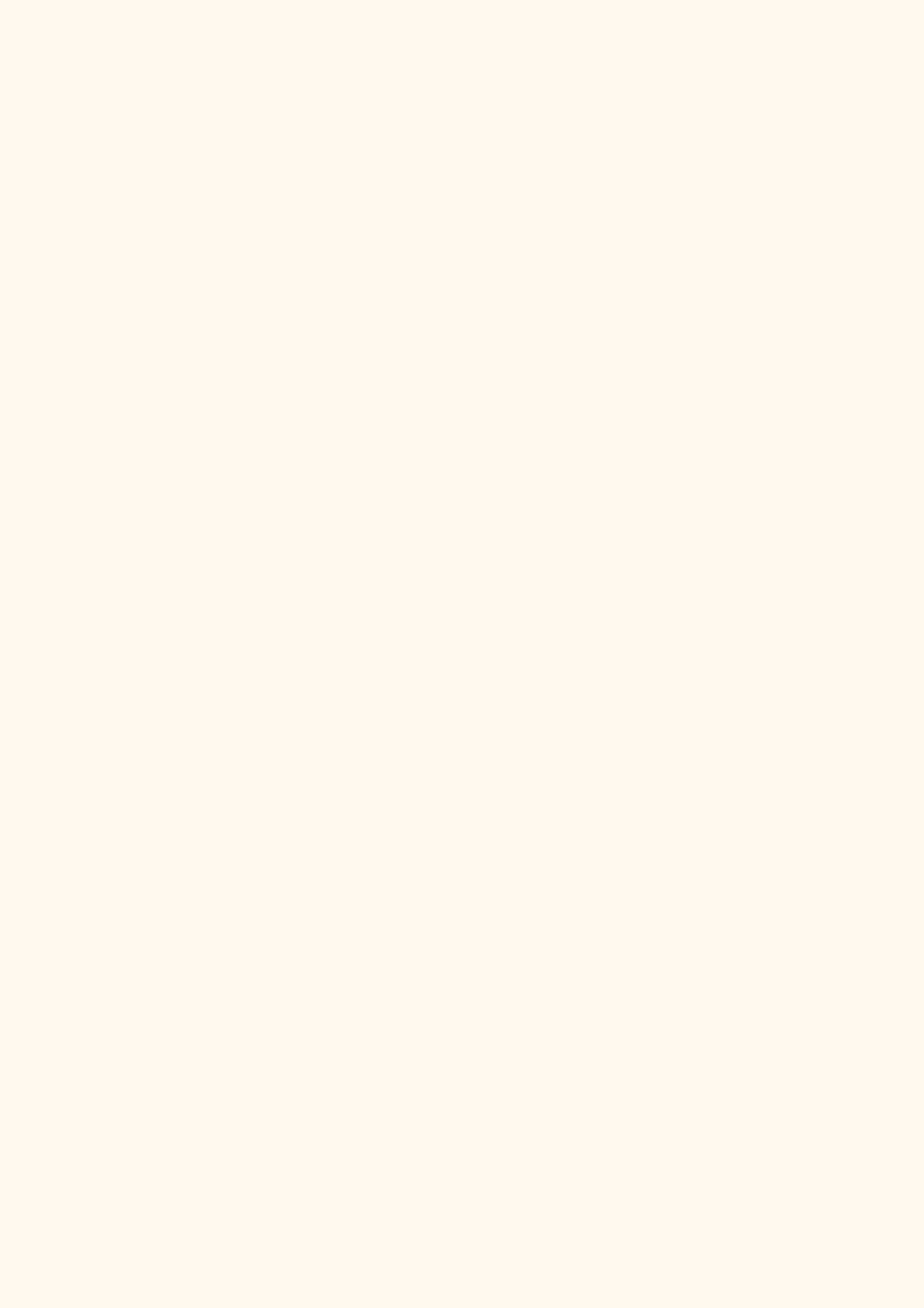 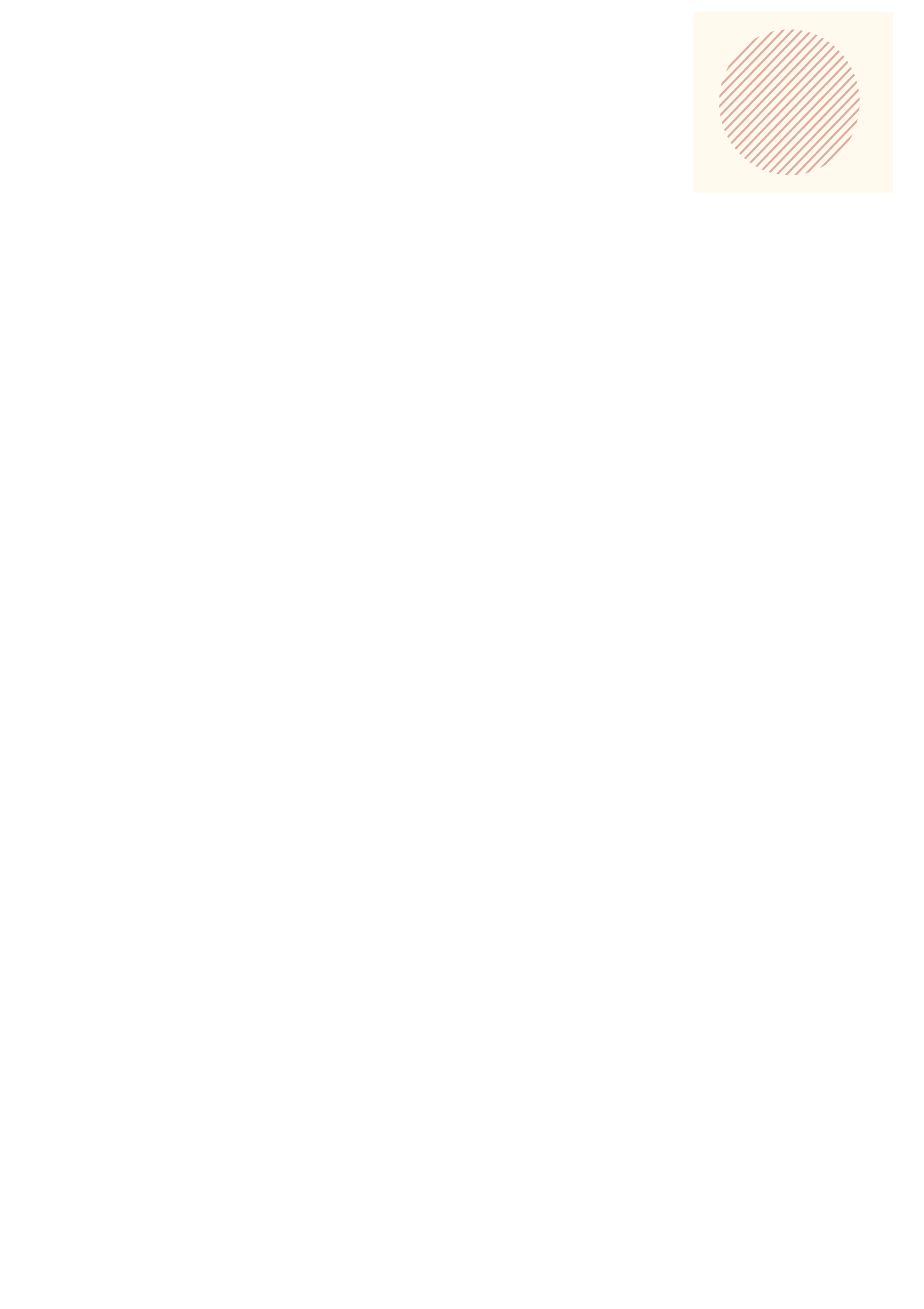 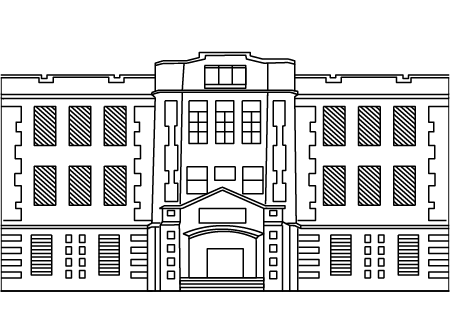 貳、
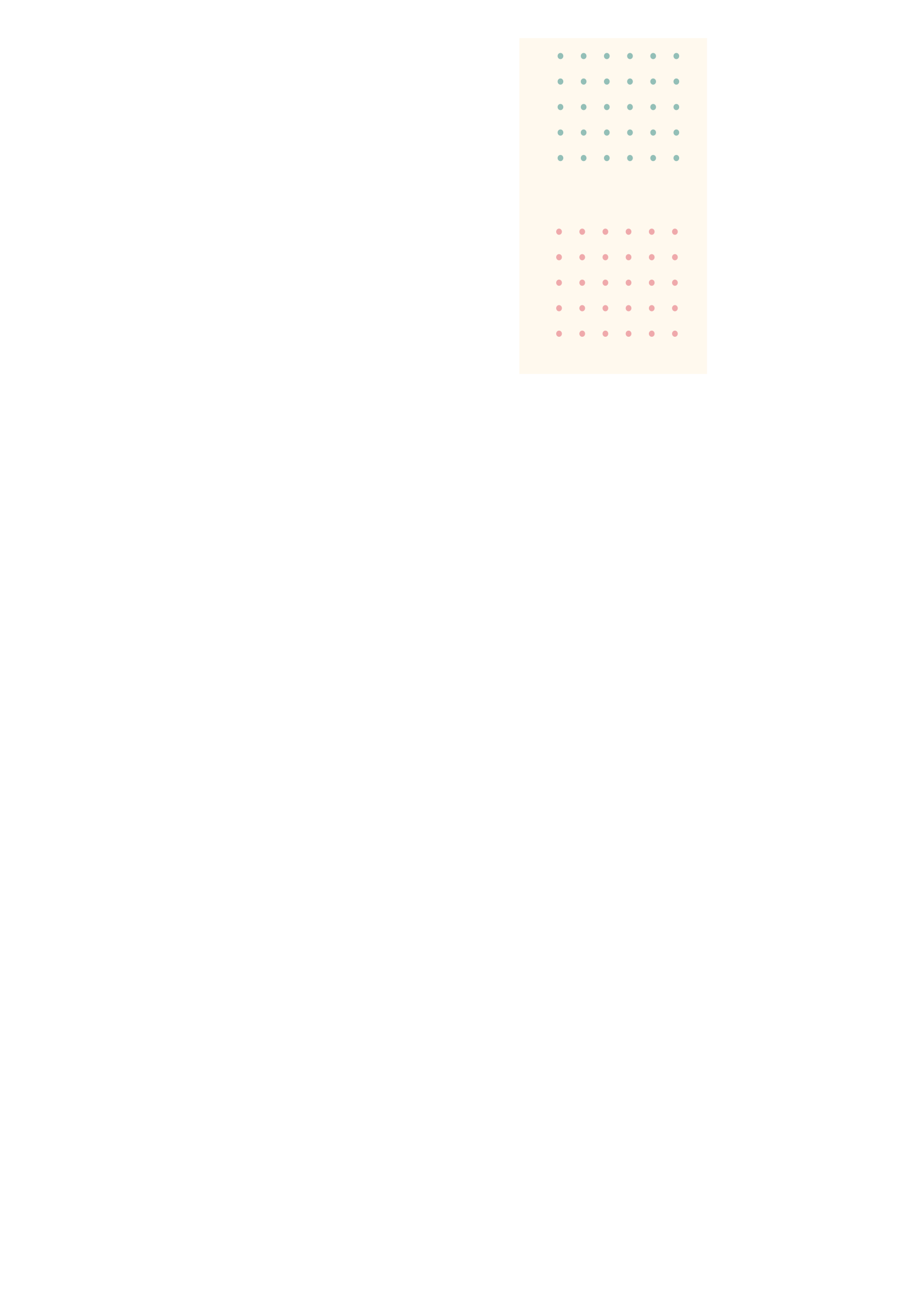 10
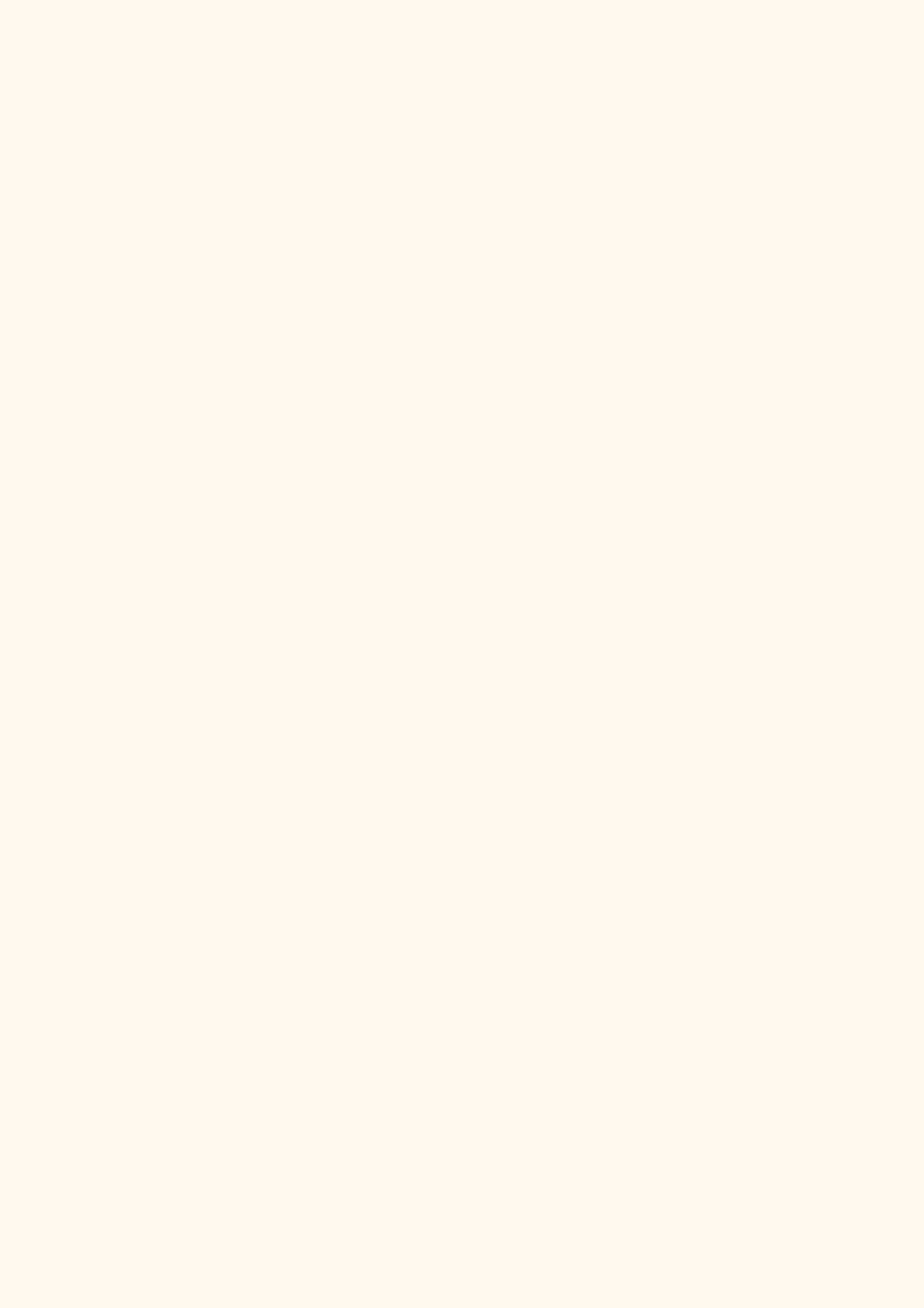 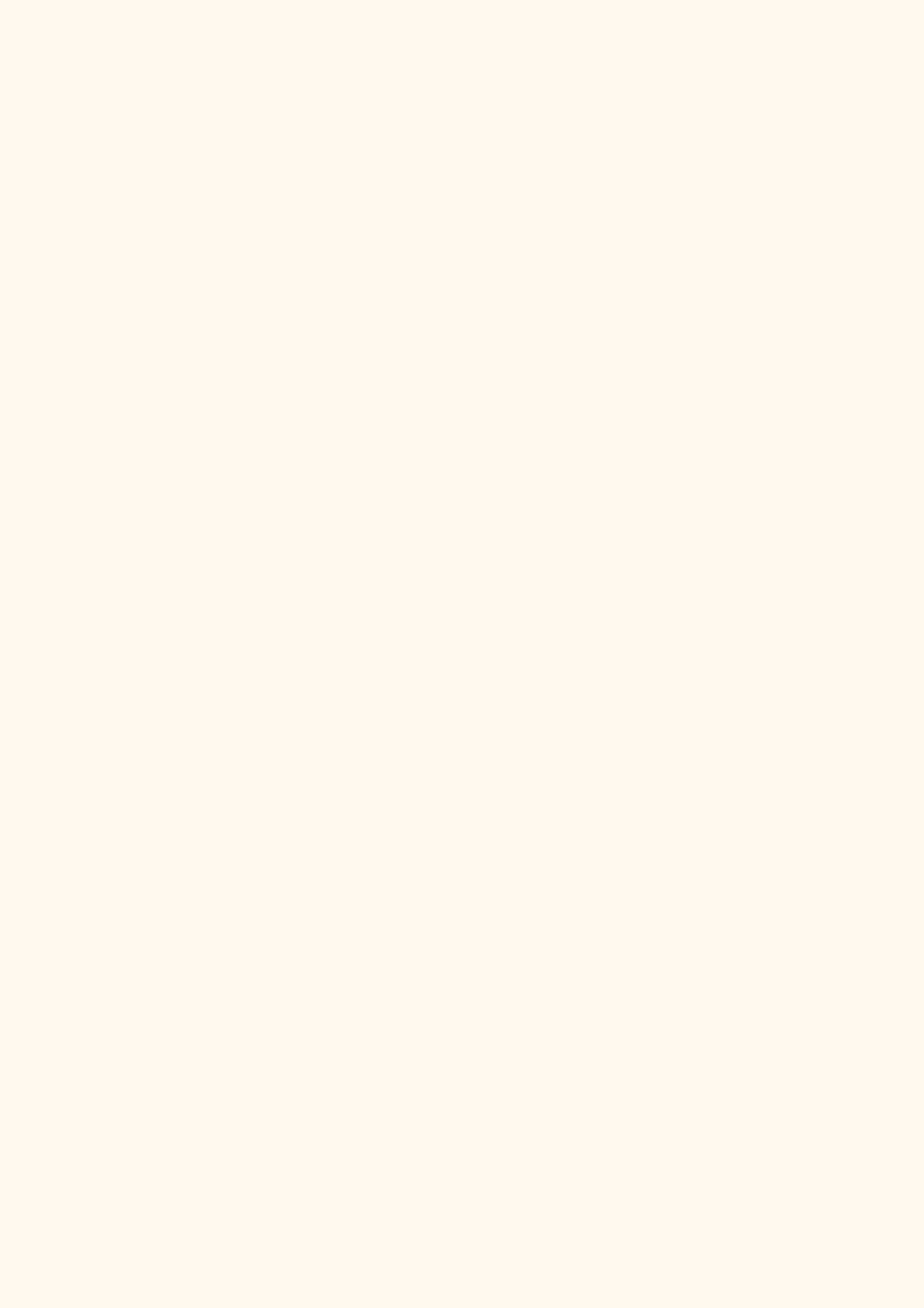 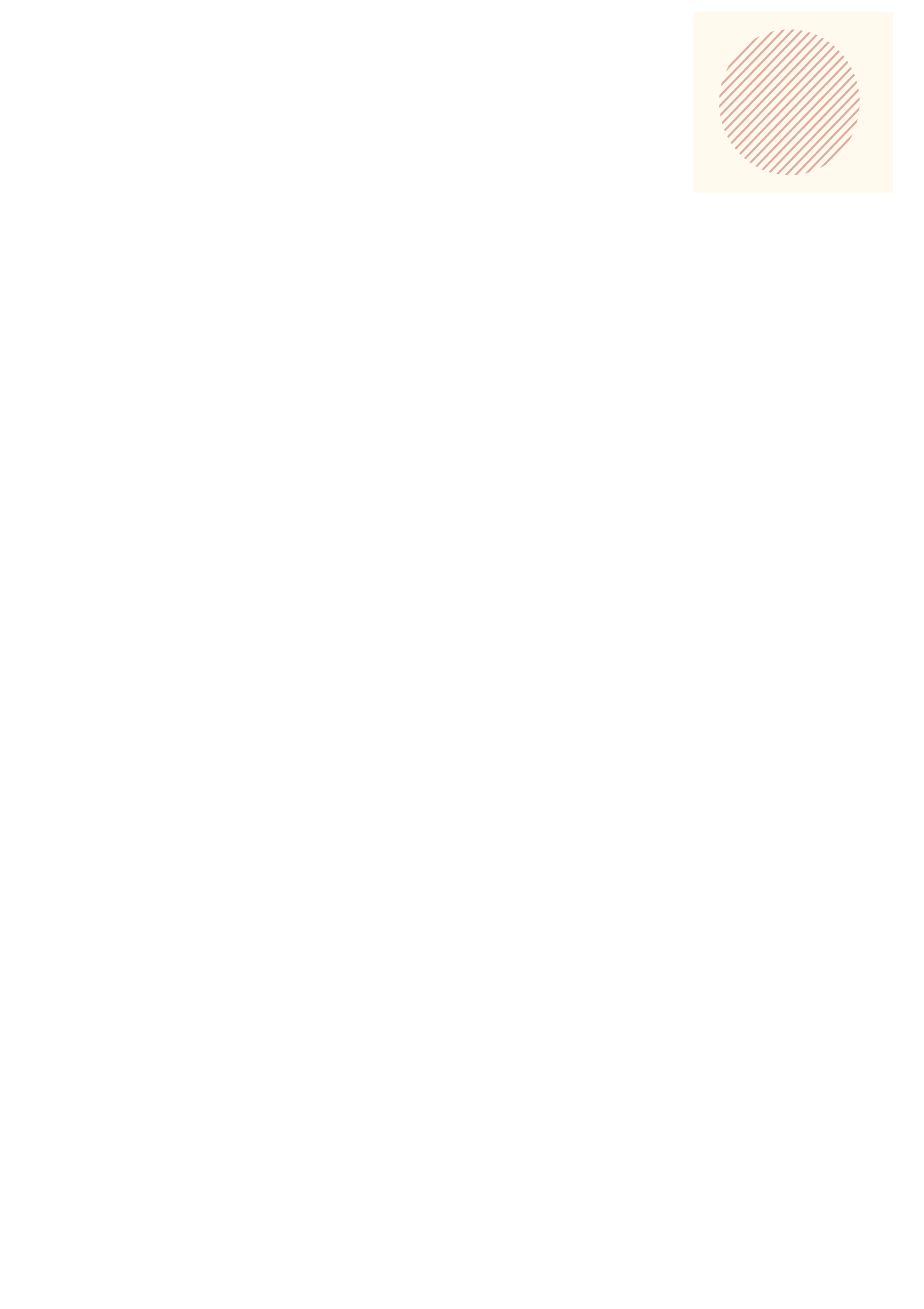 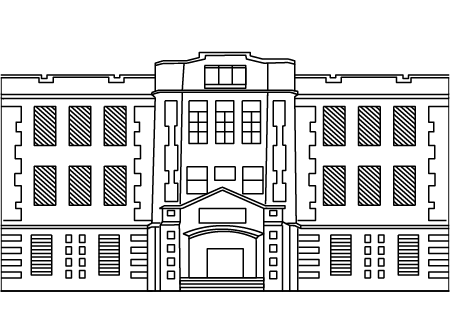 貳、
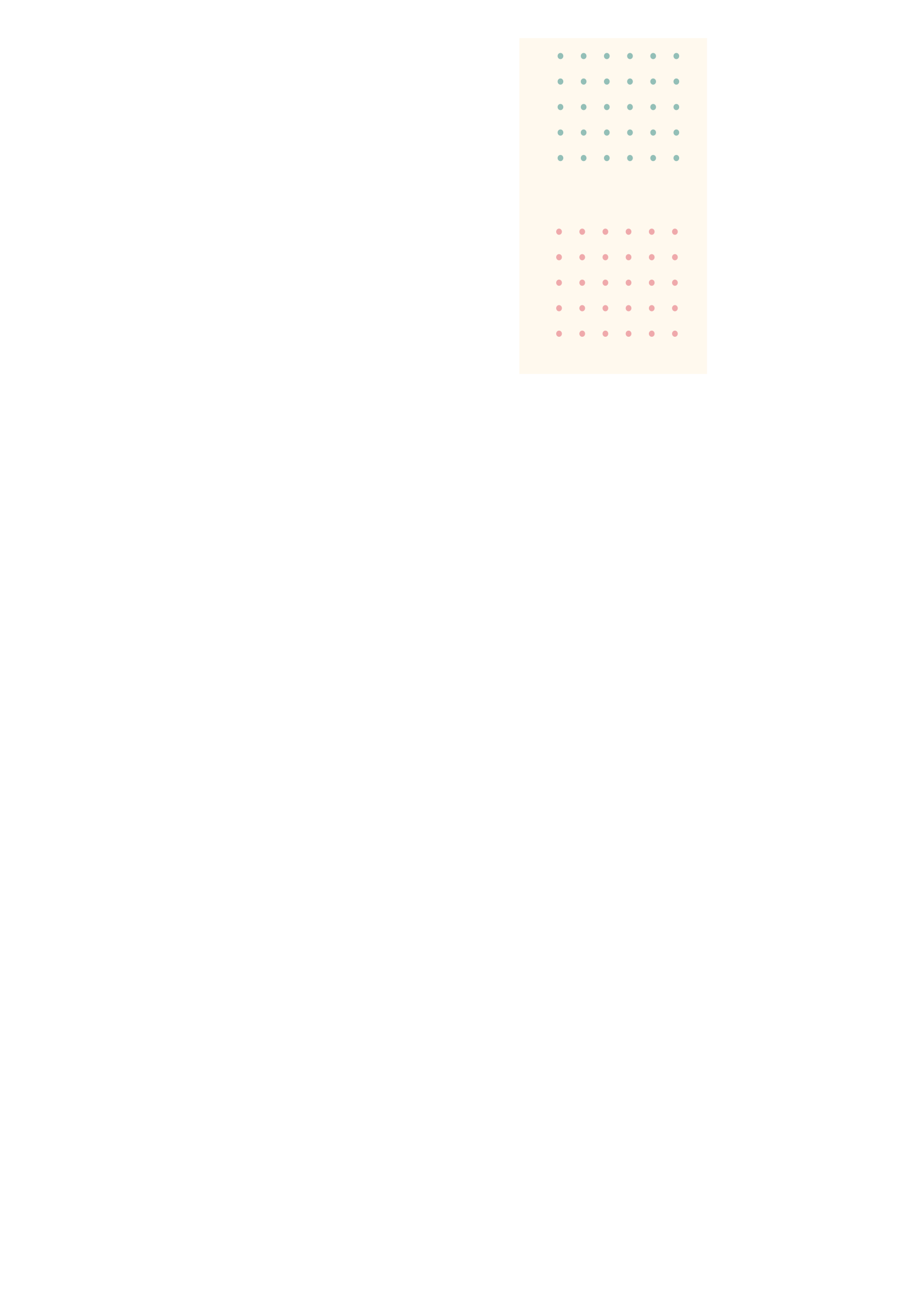 11
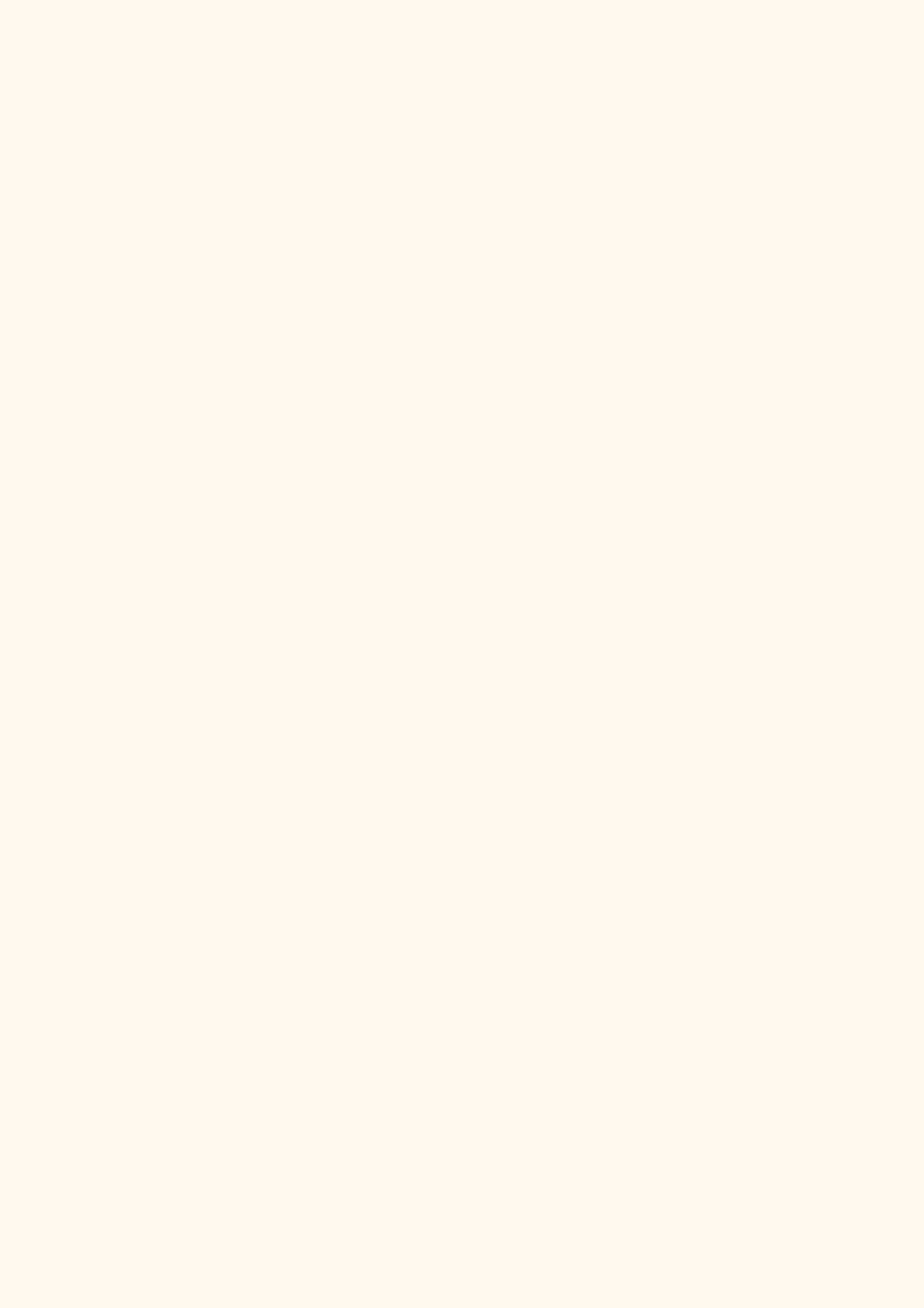 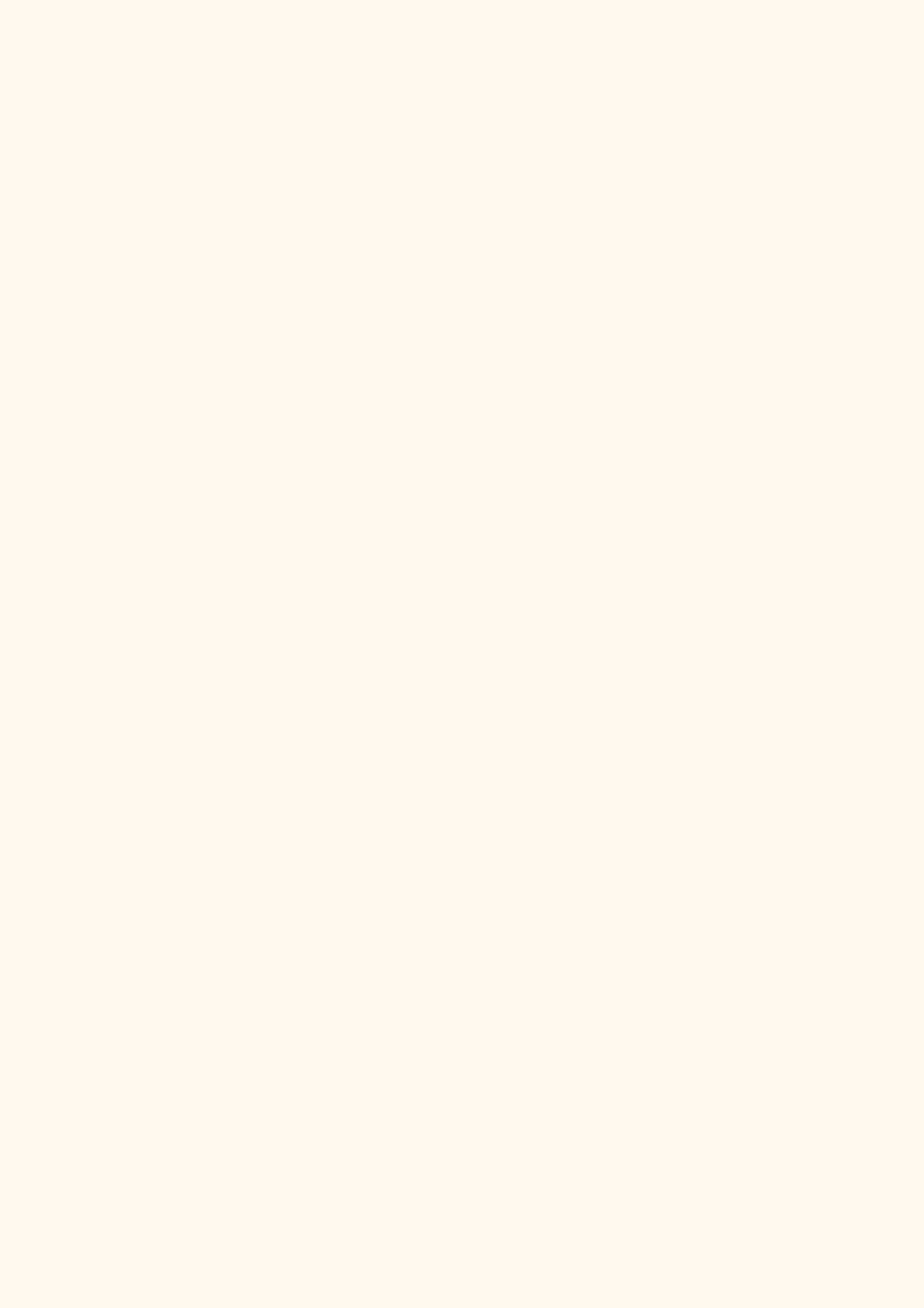 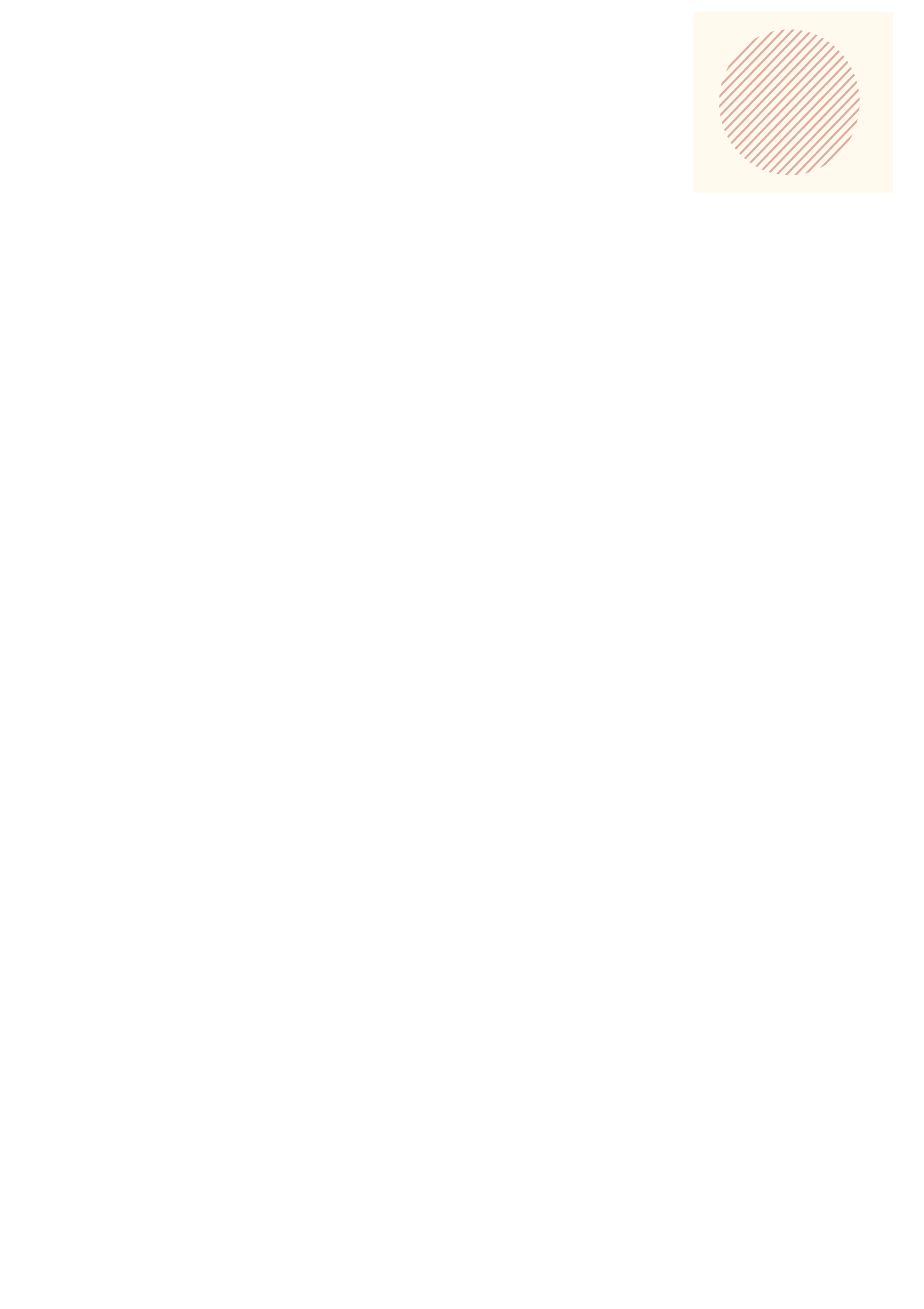 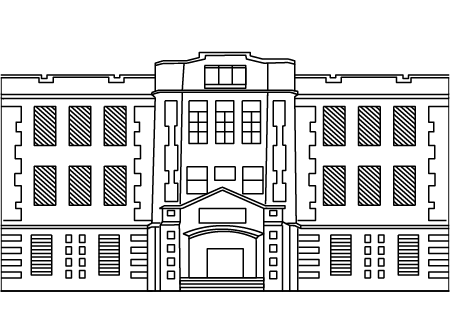 貳、
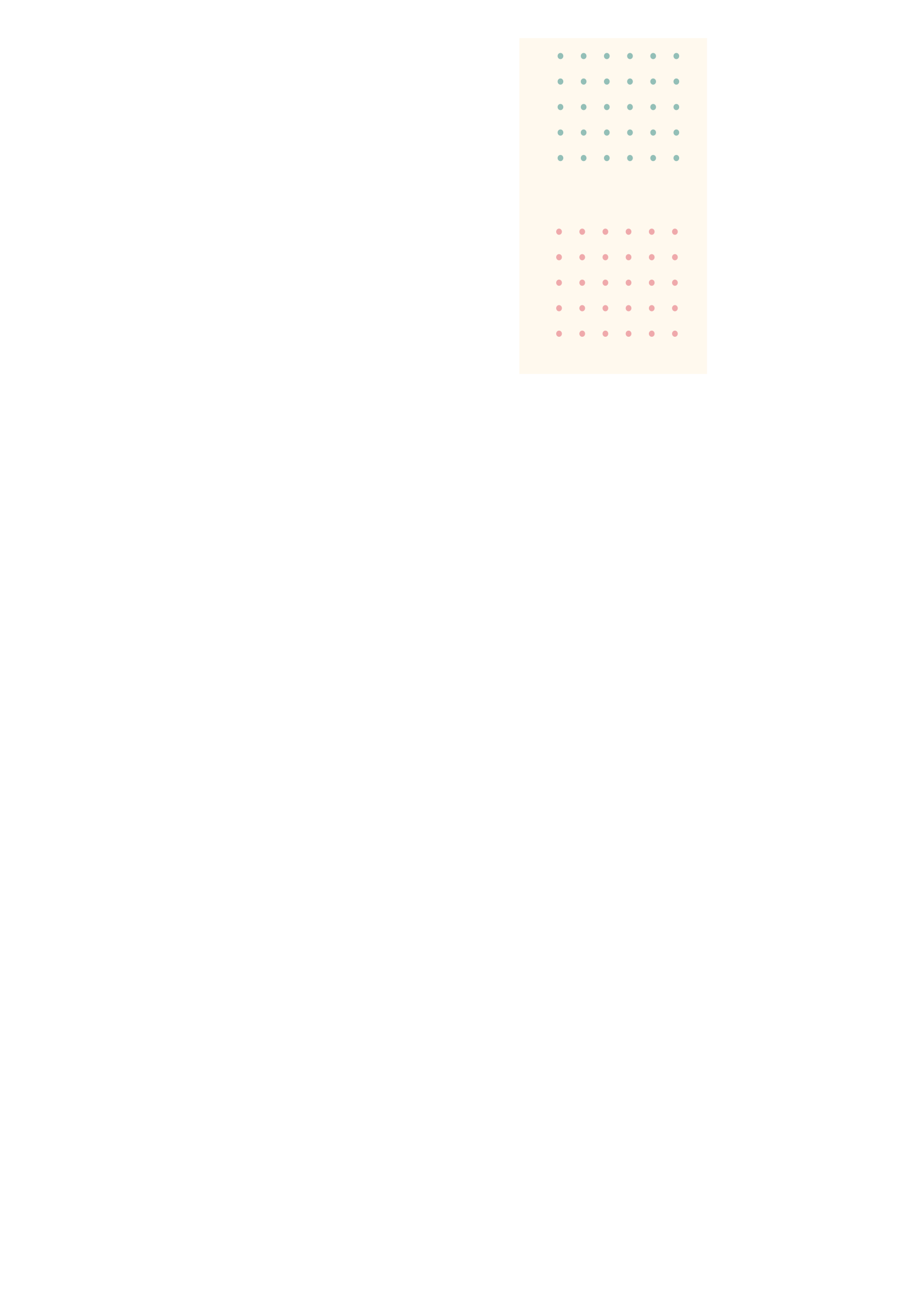 12
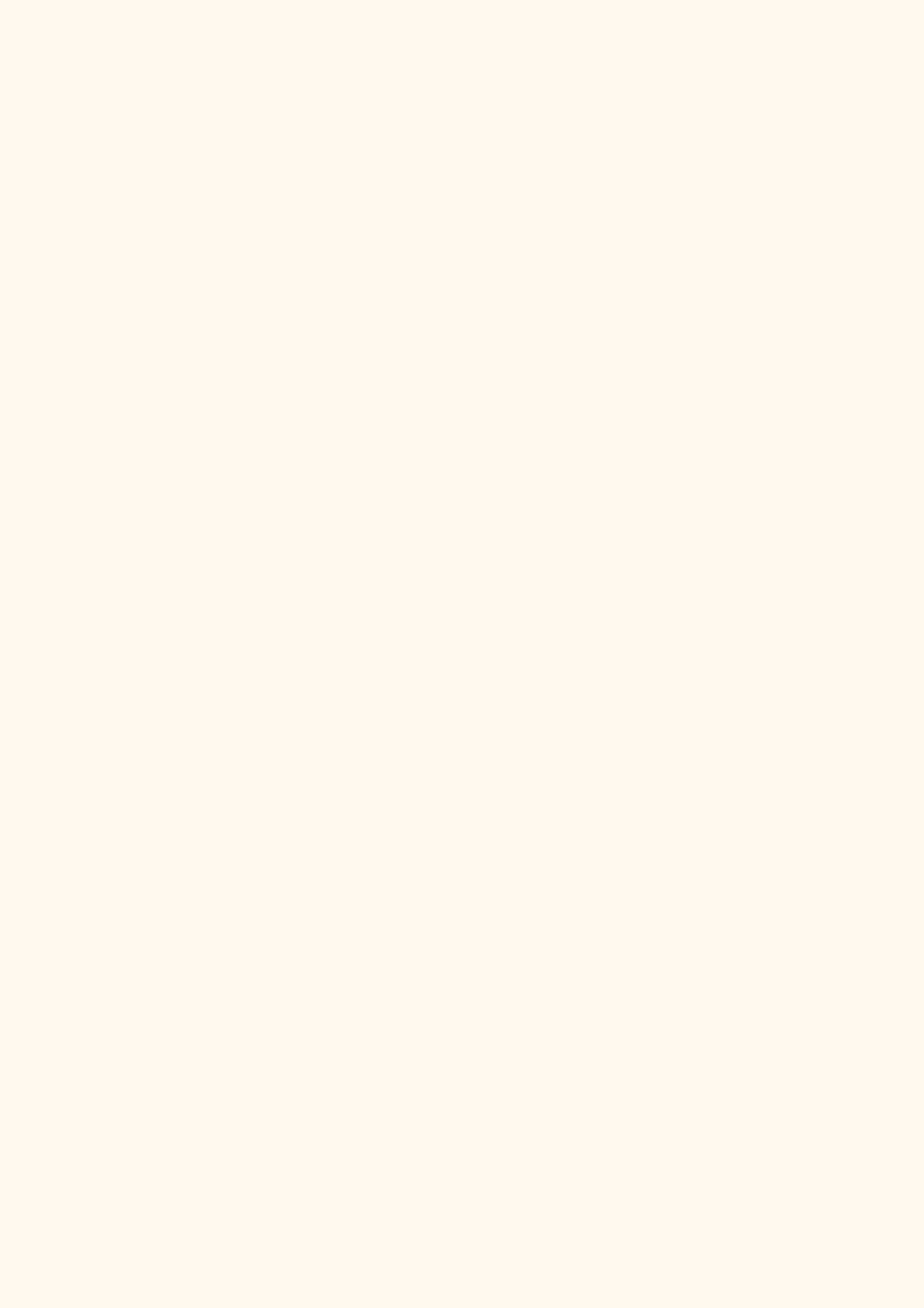 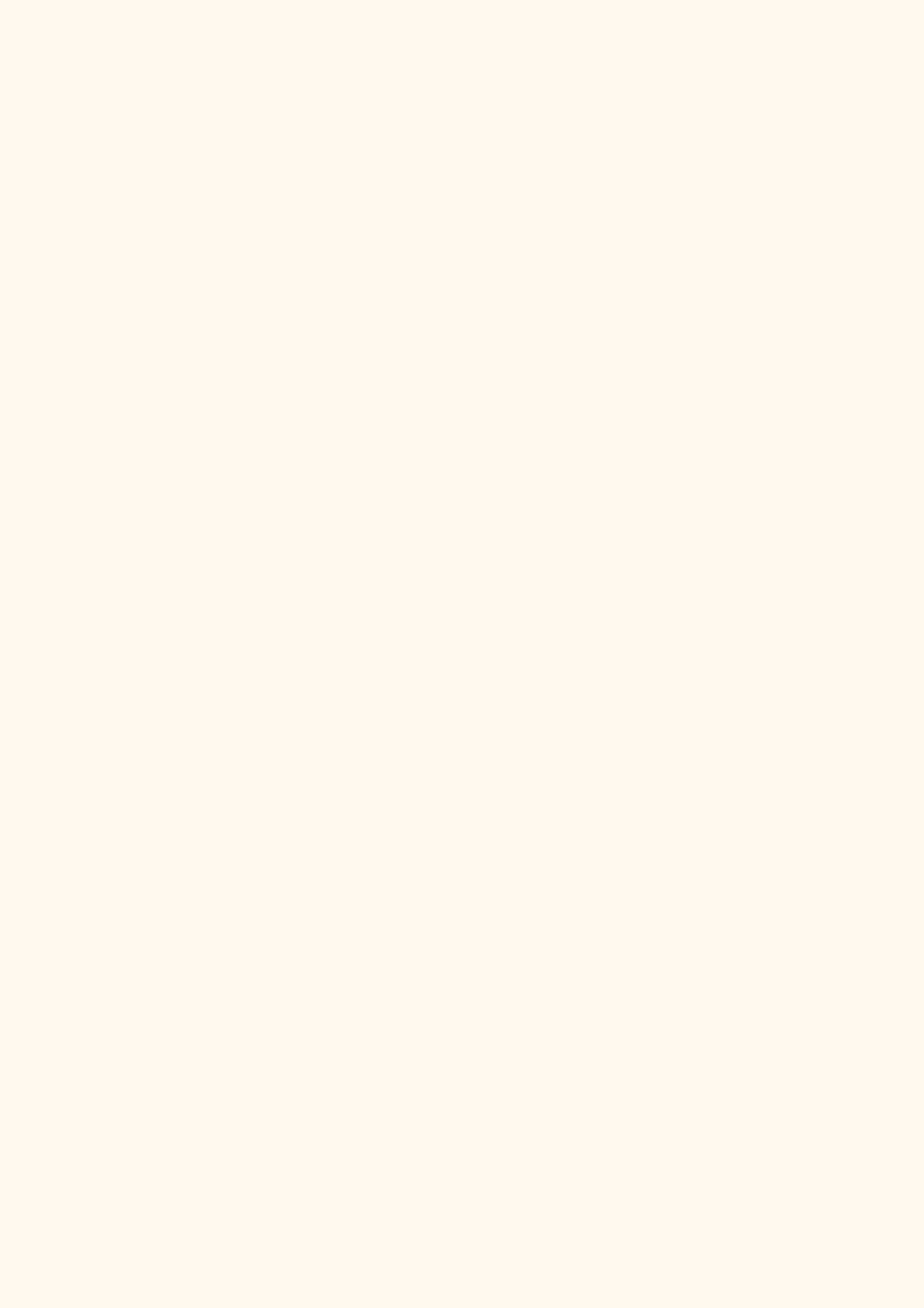 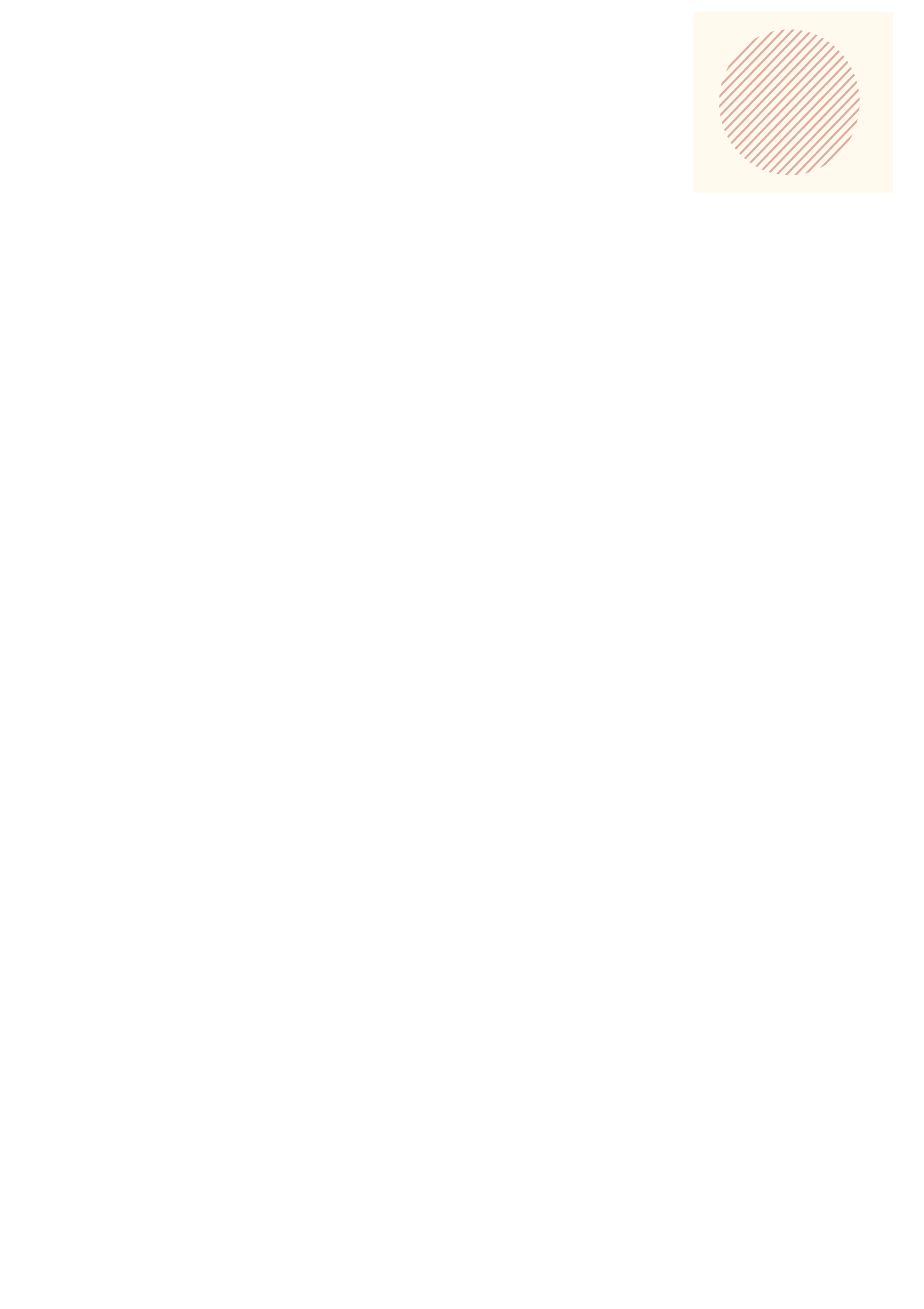 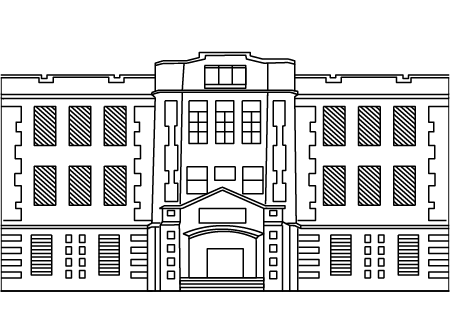 貳、
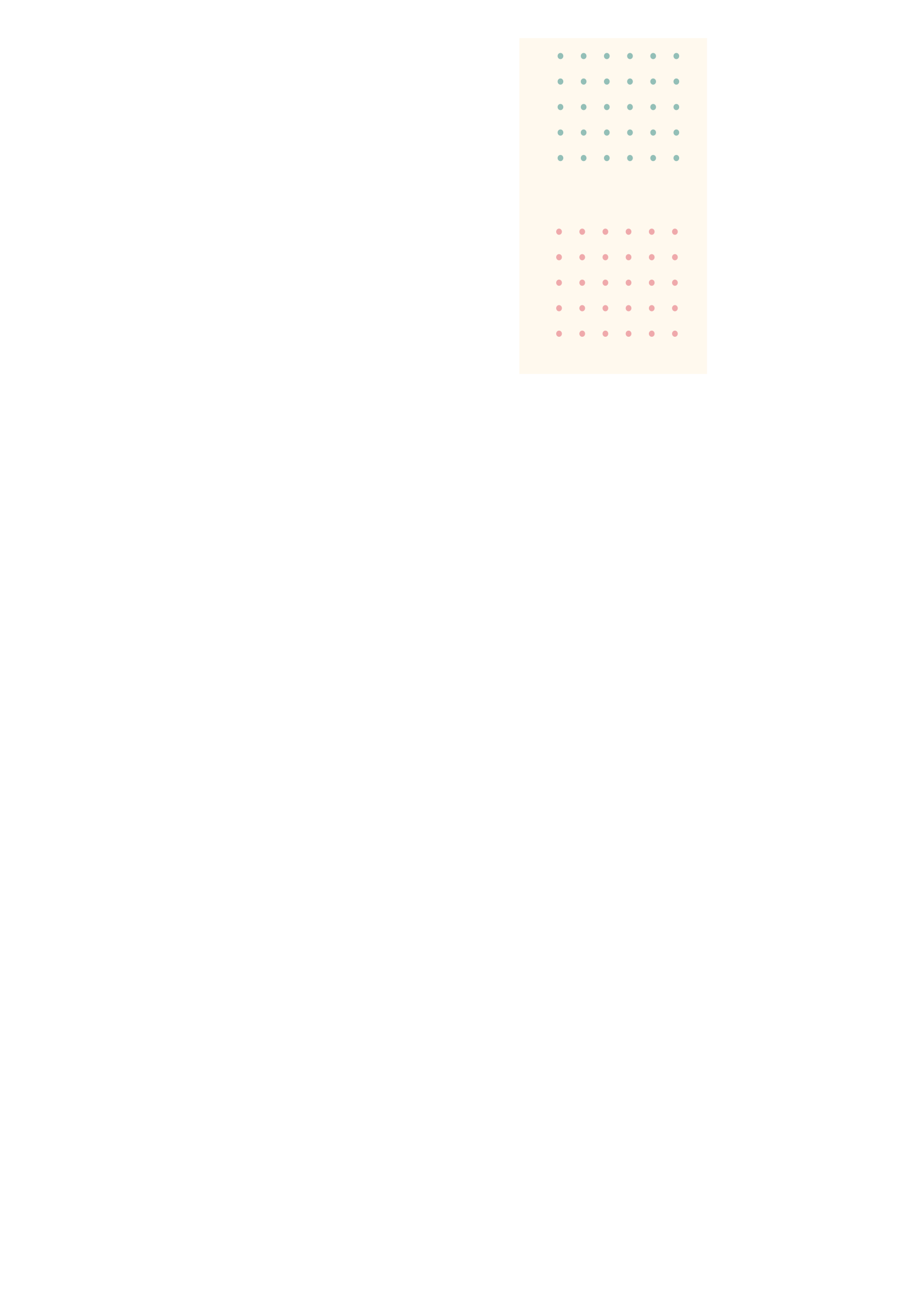 13
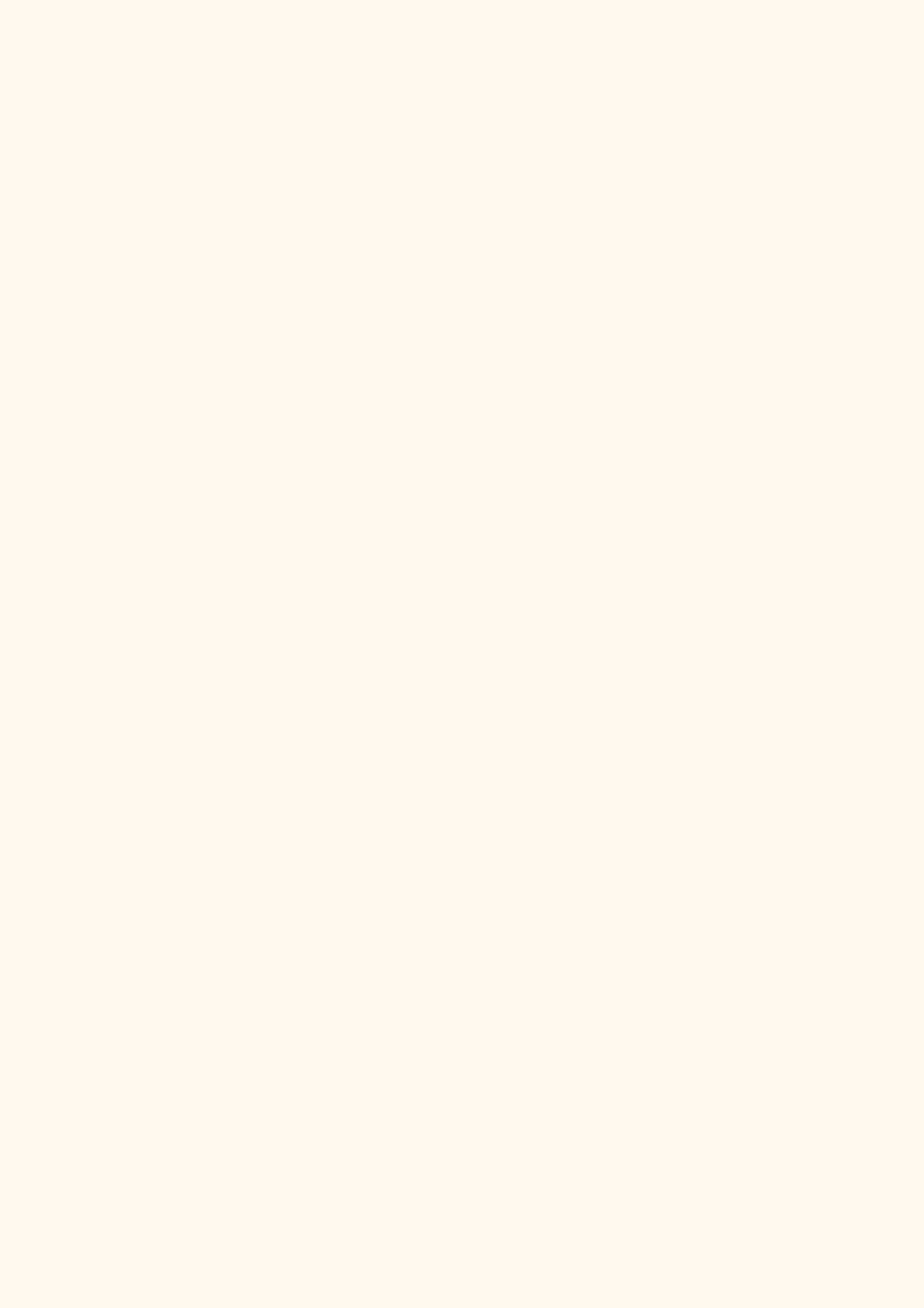 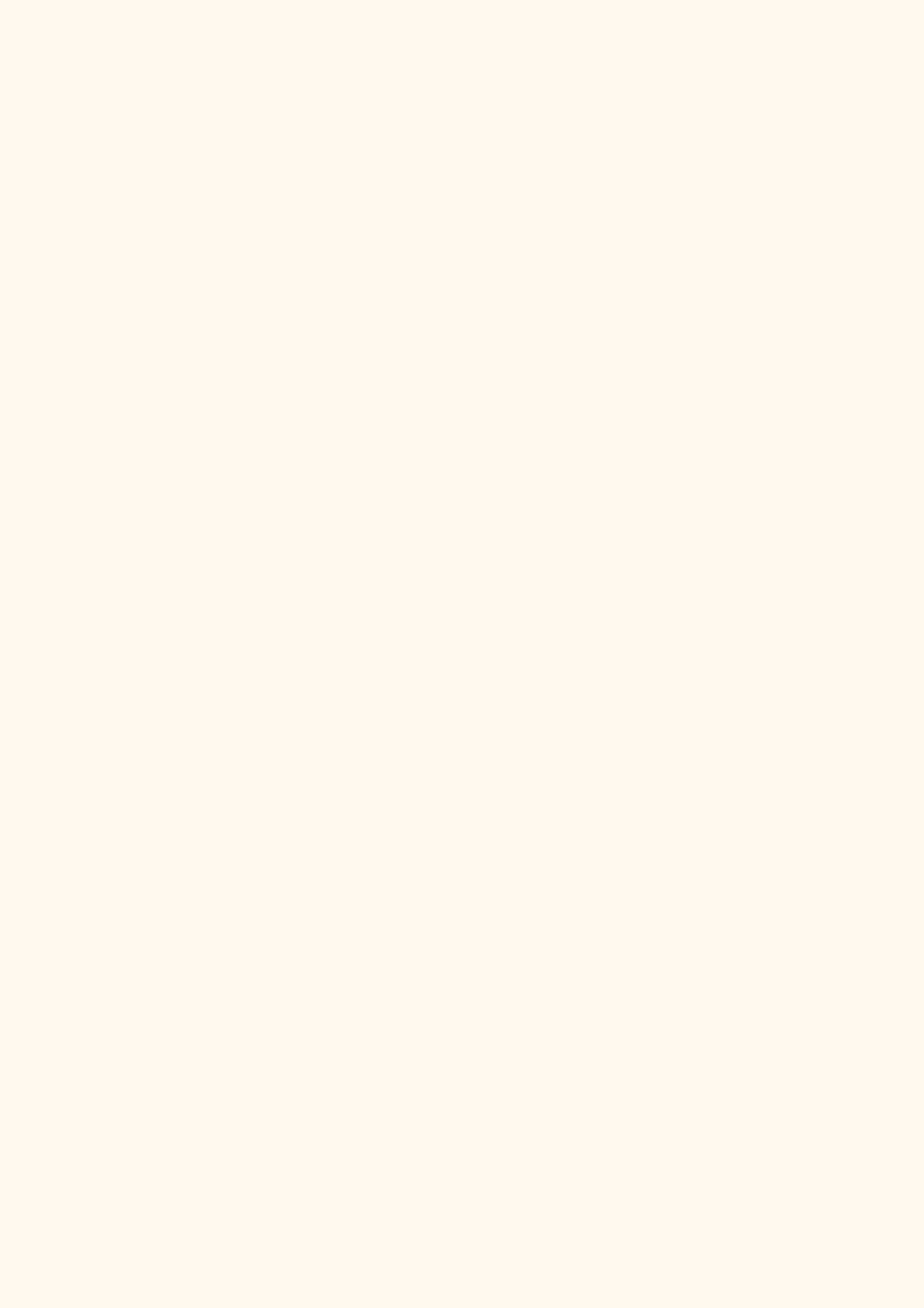 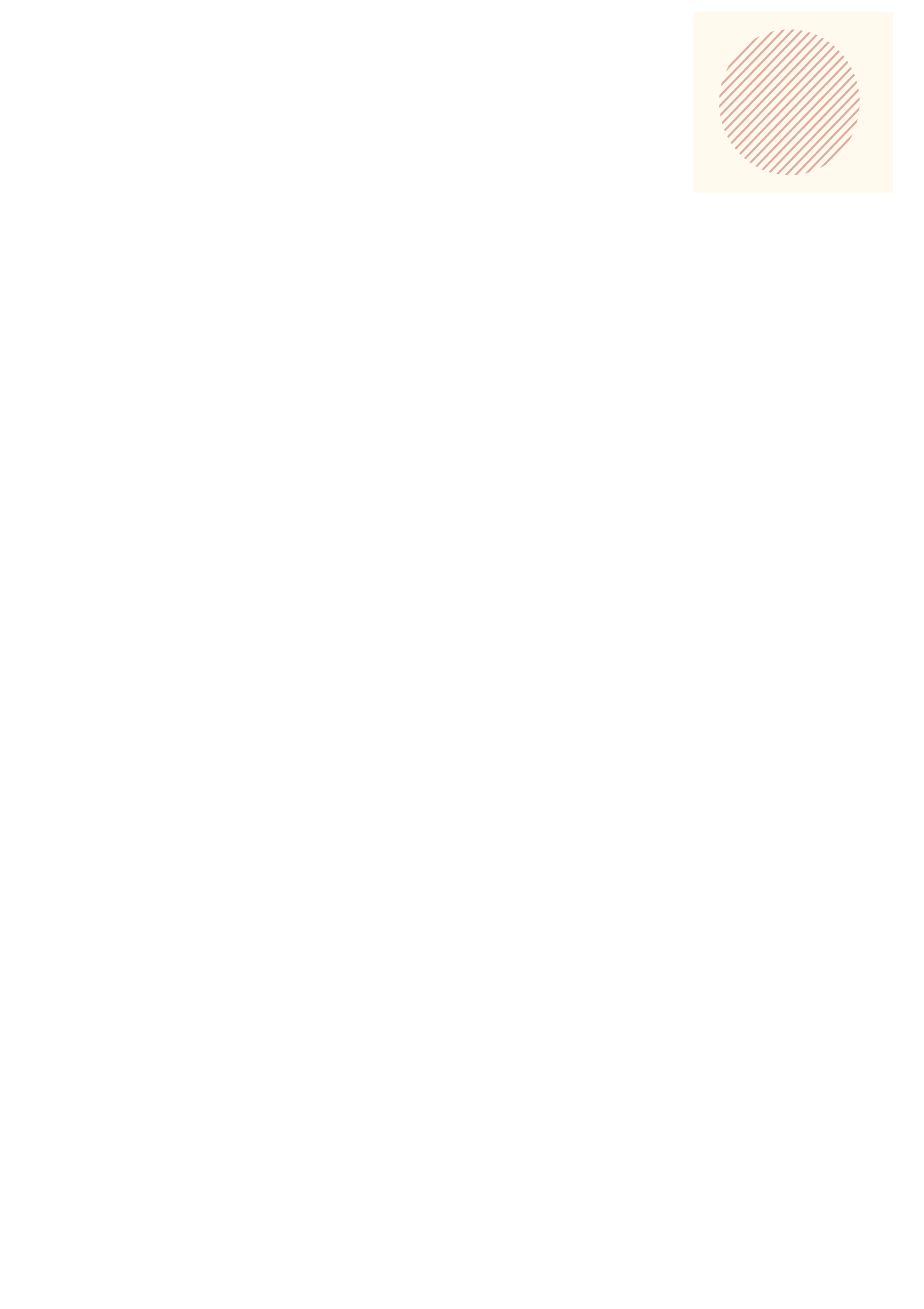 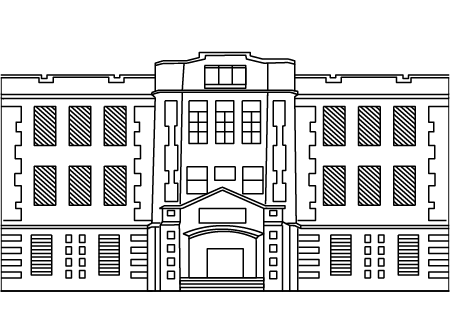 貳、
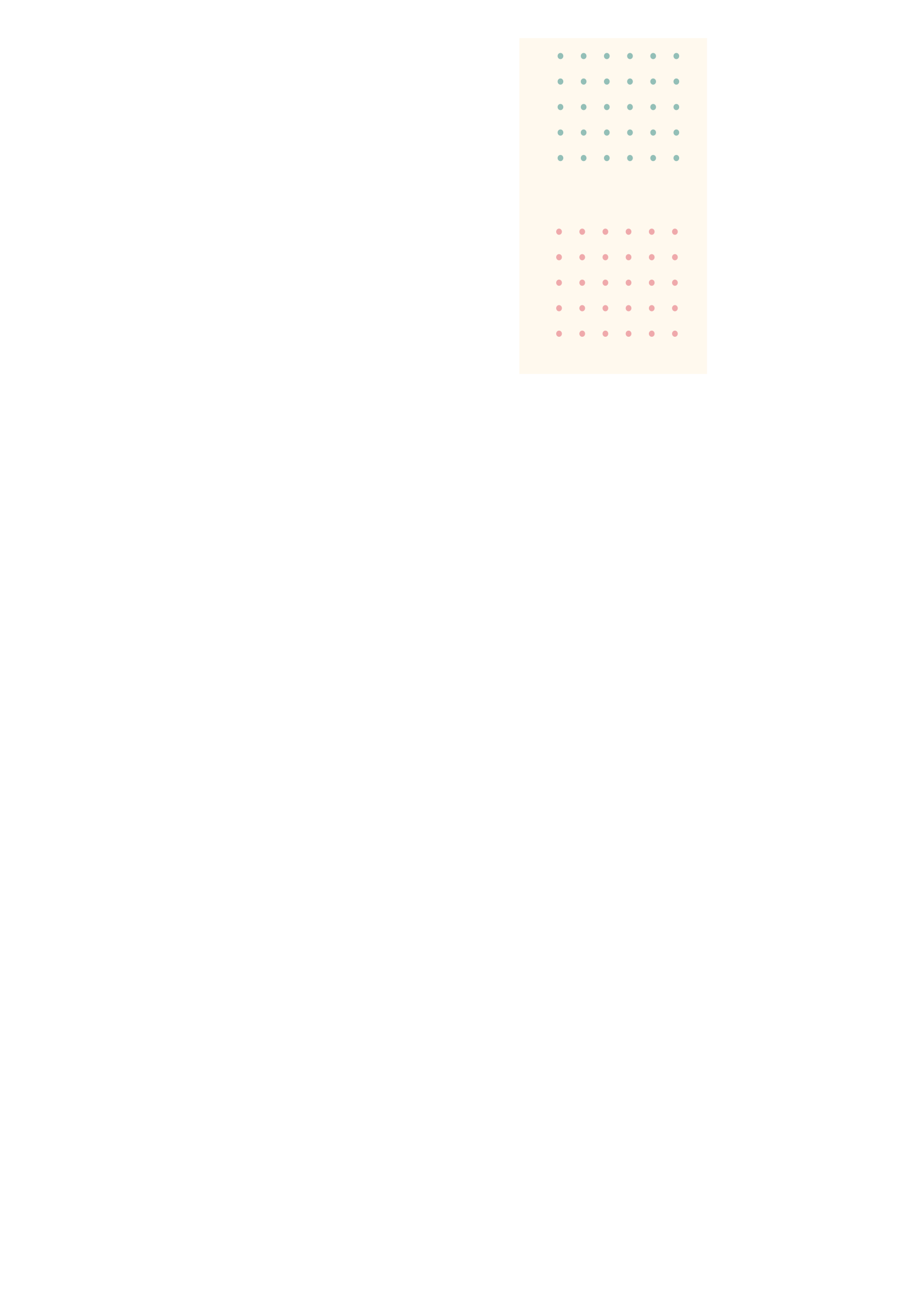 14
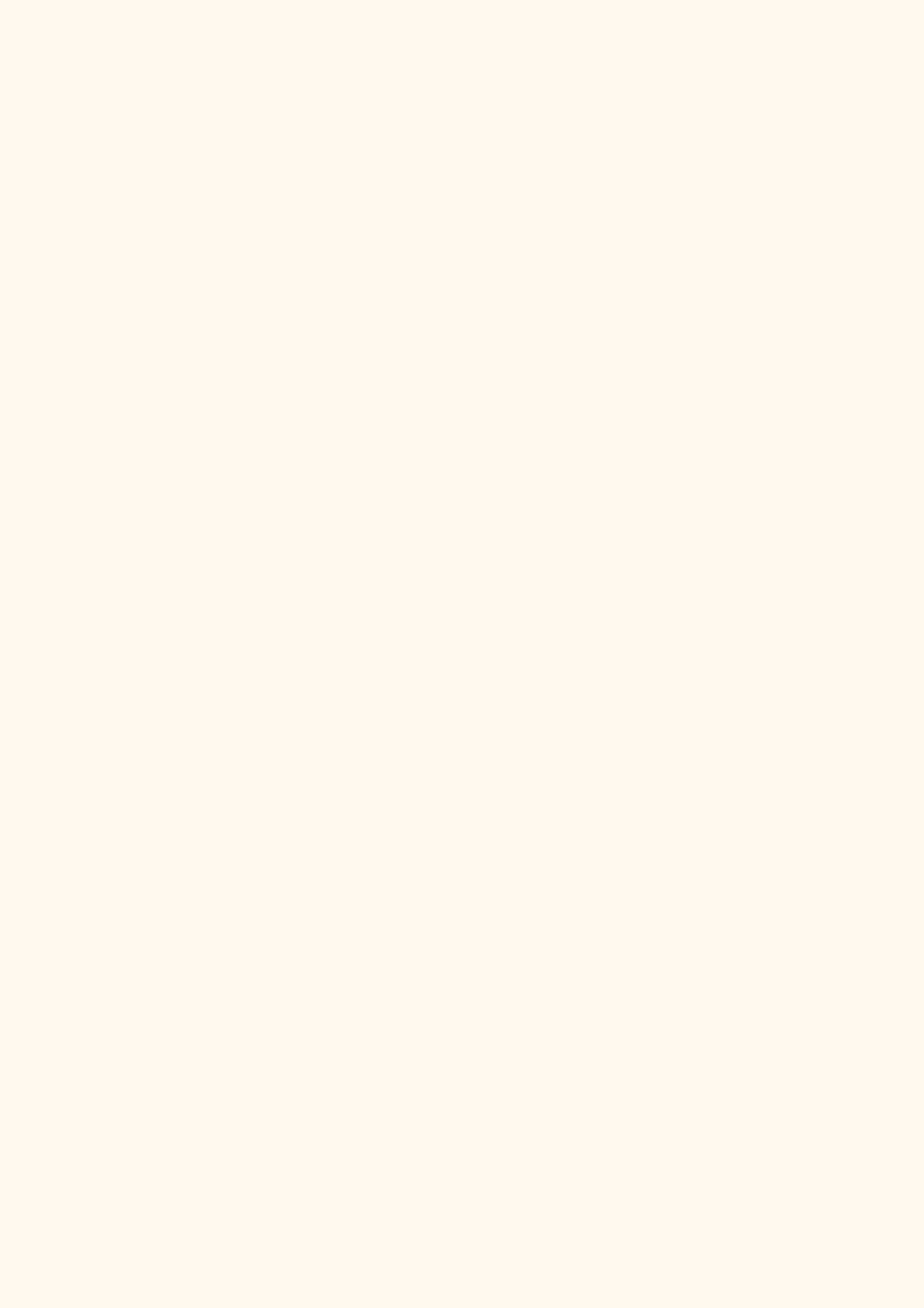 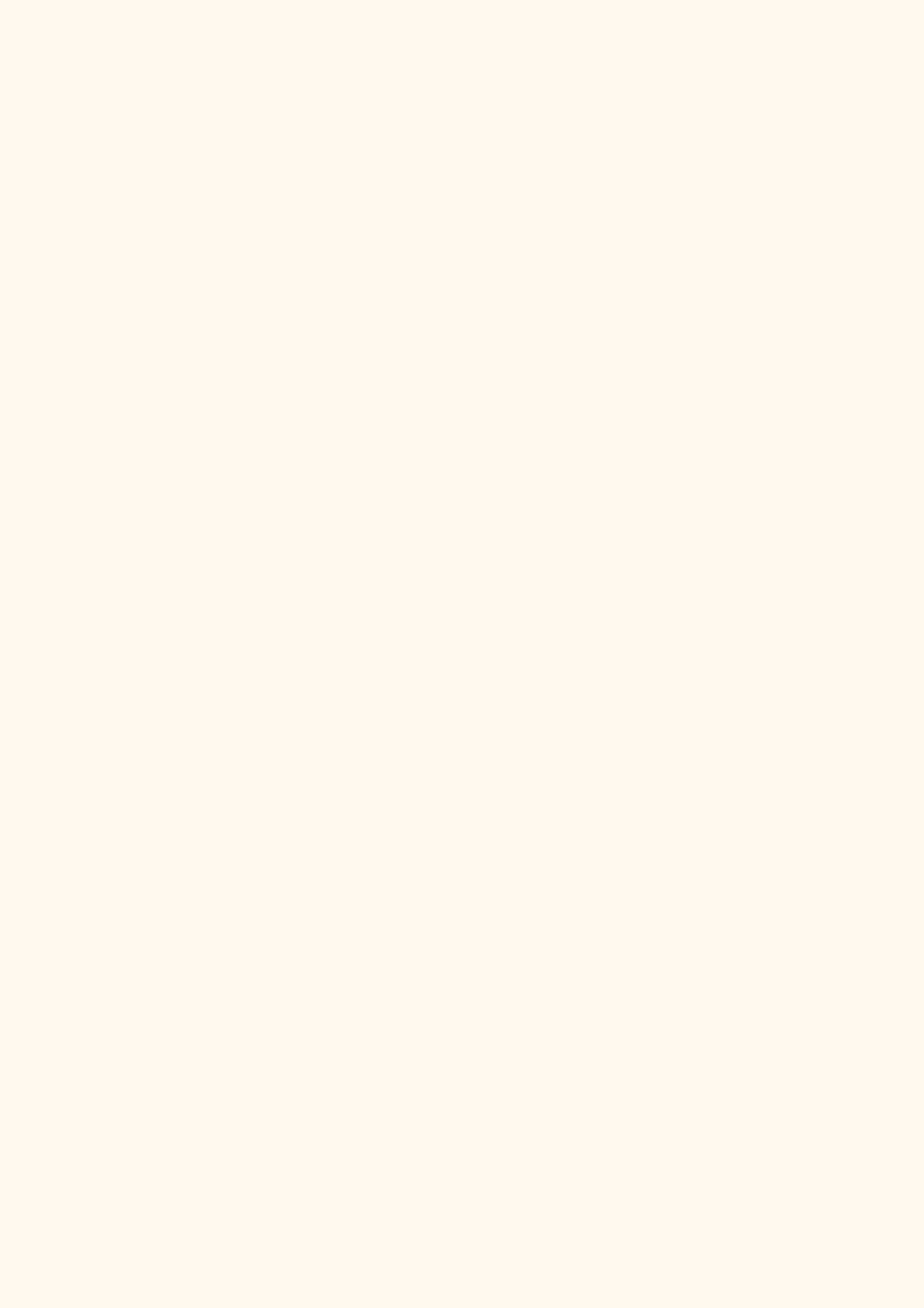 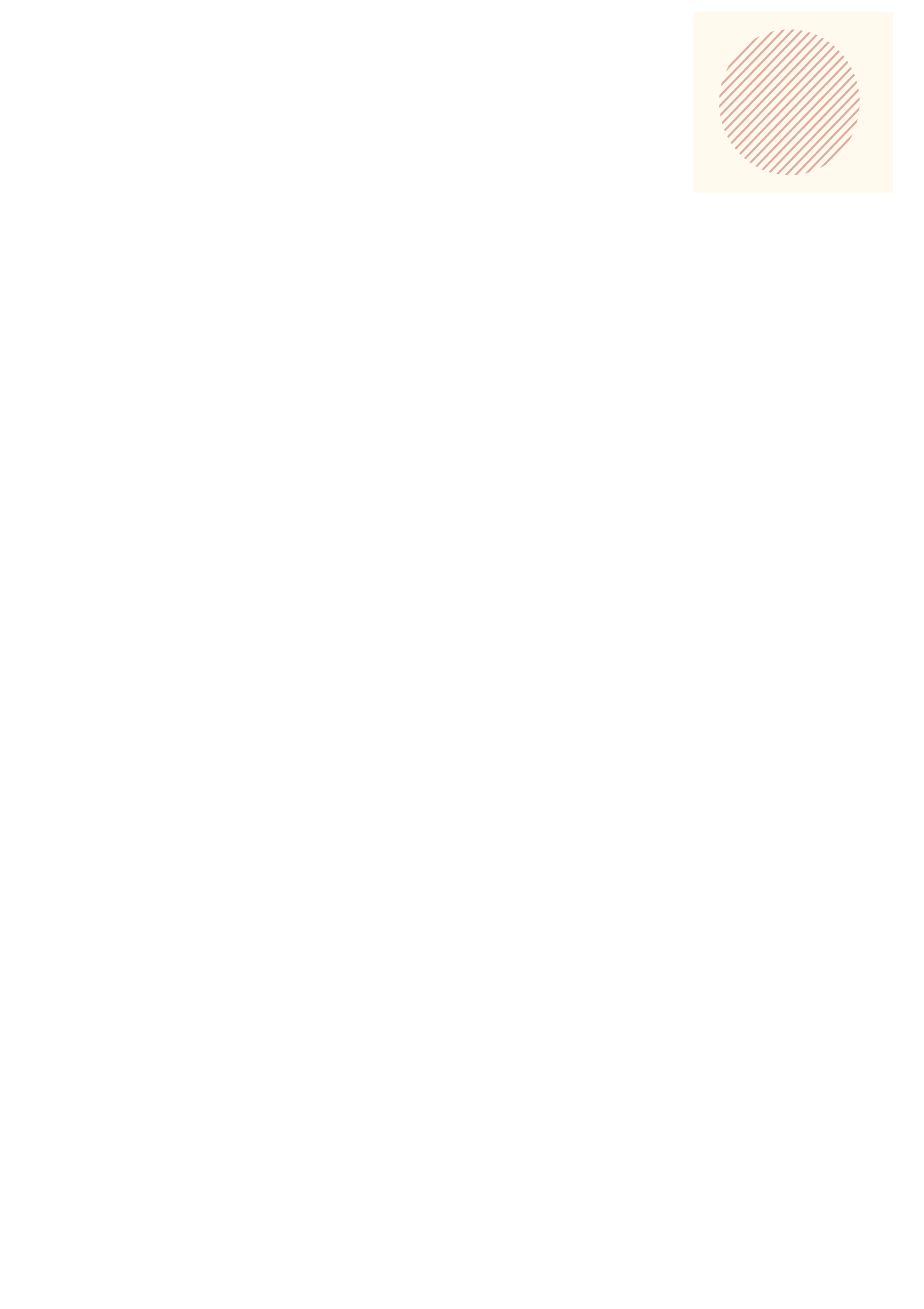 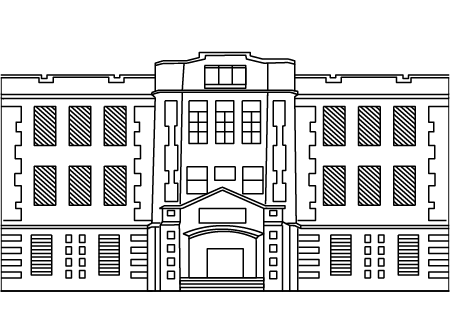 貳、
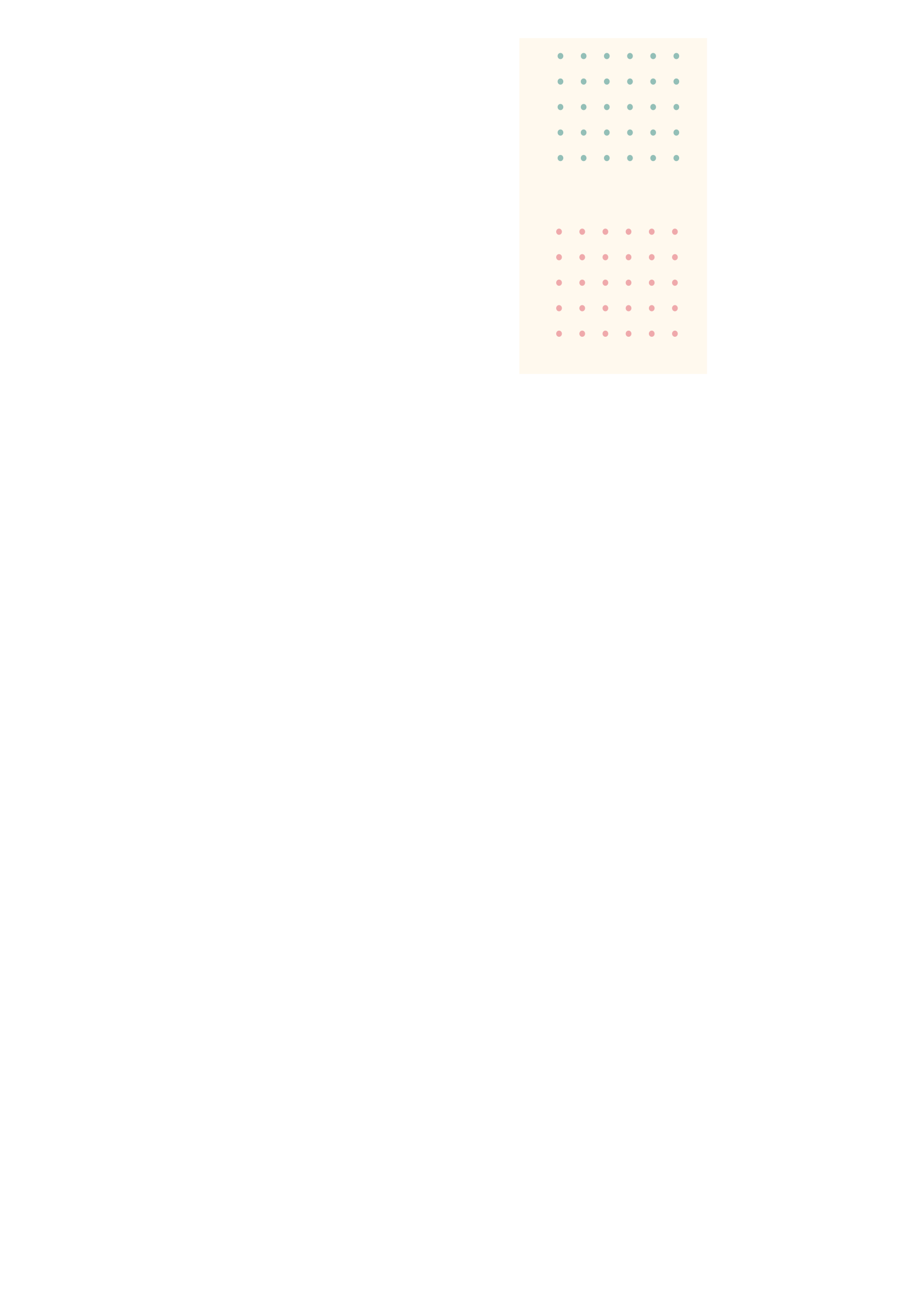 15
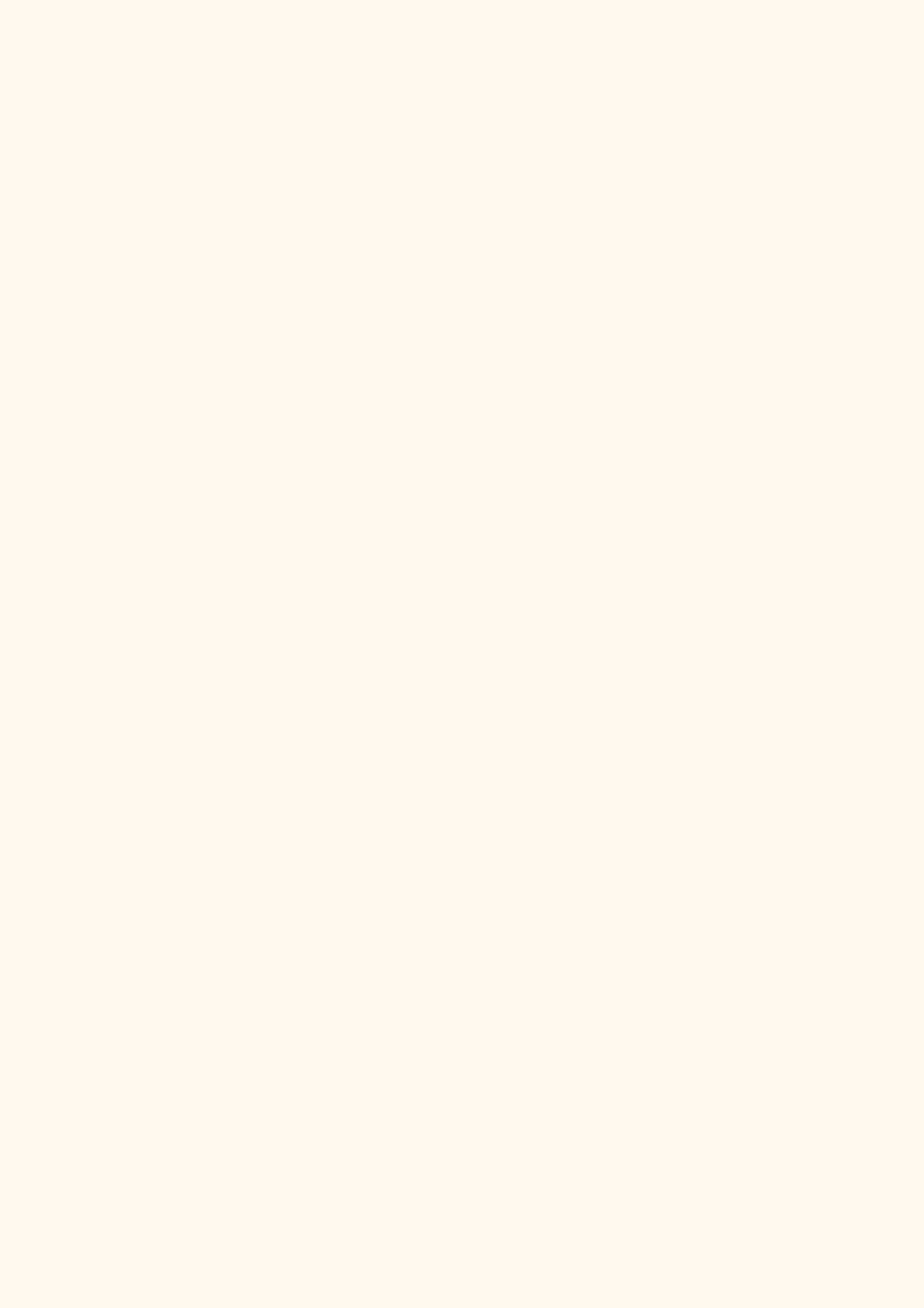 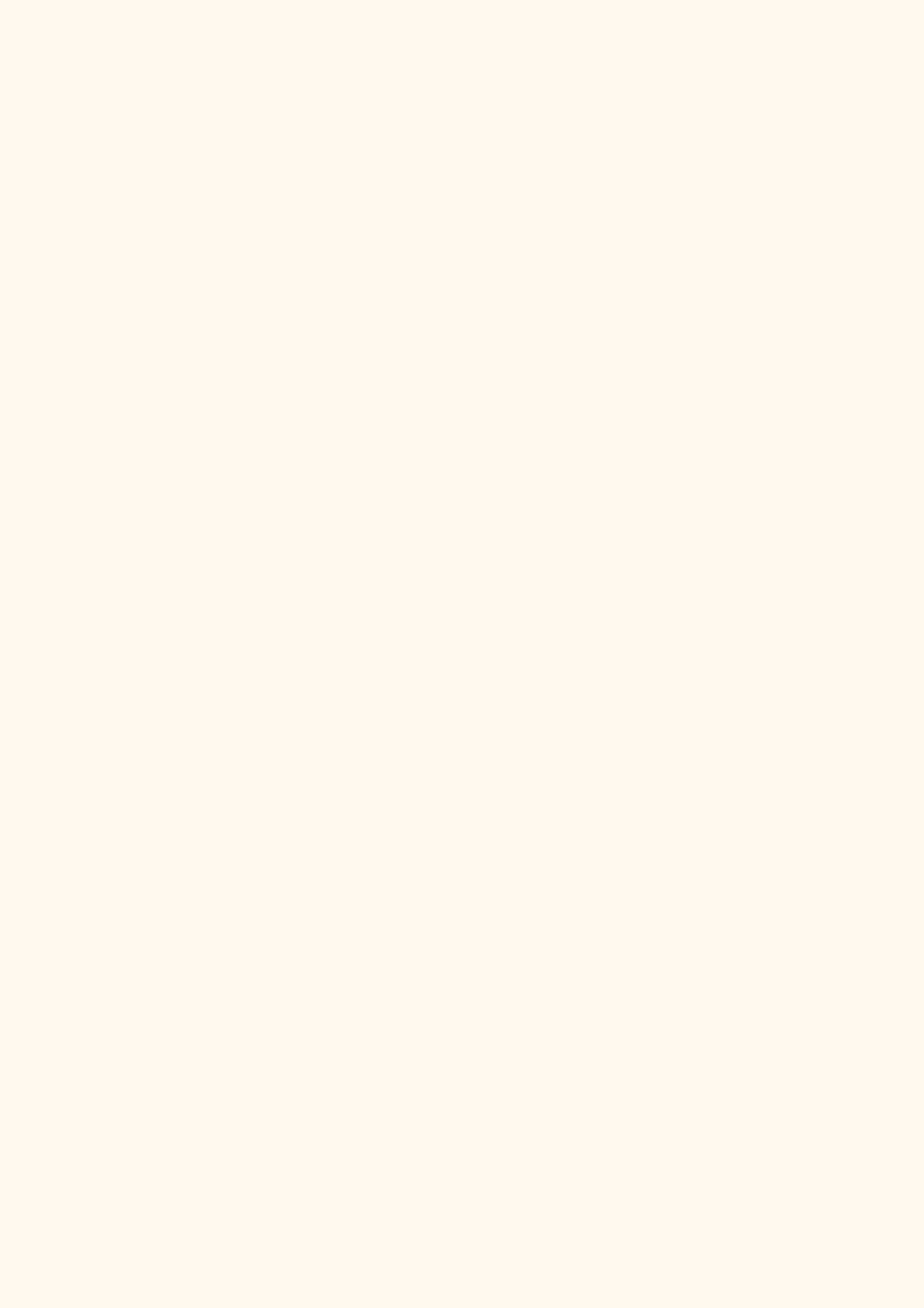 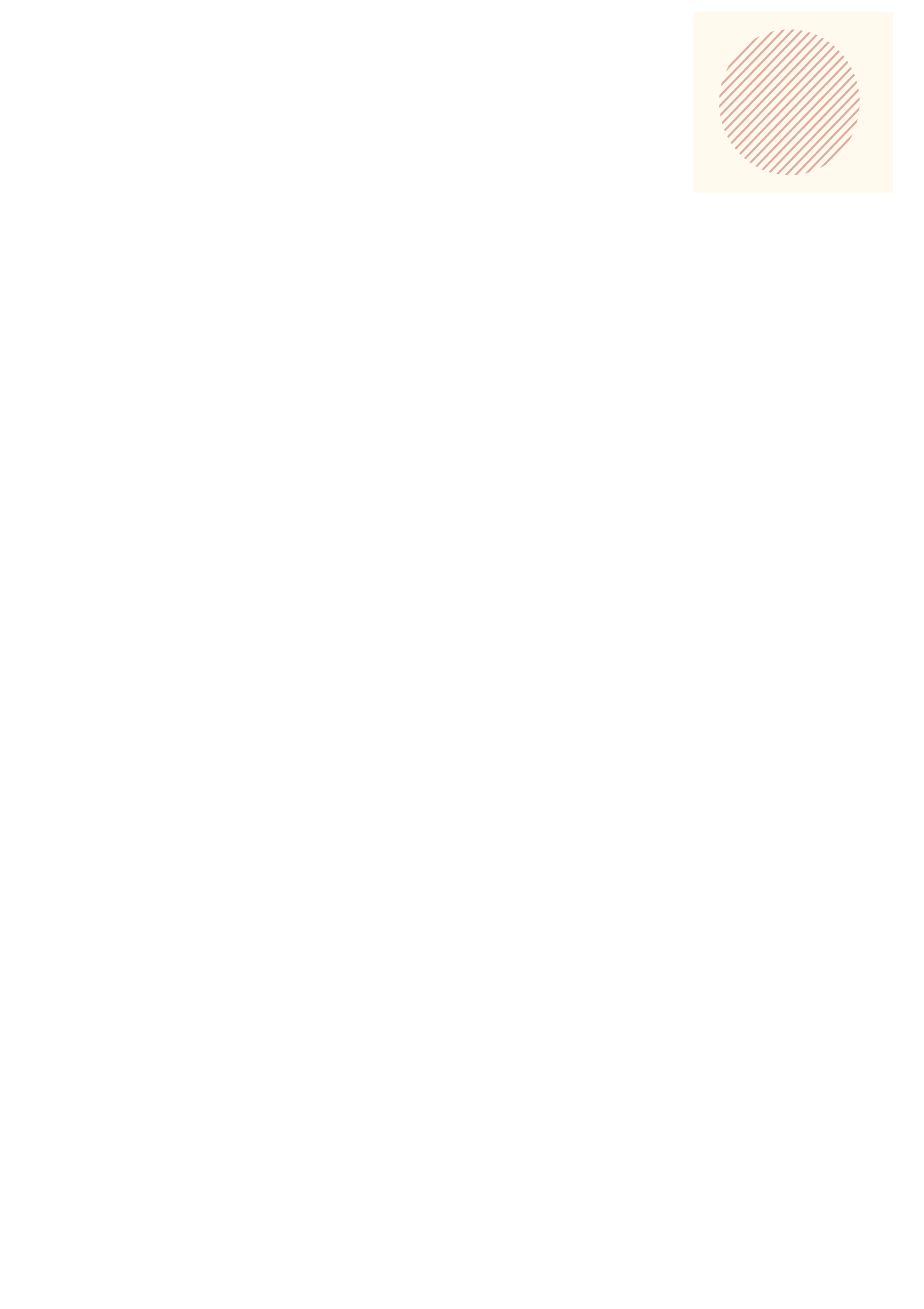 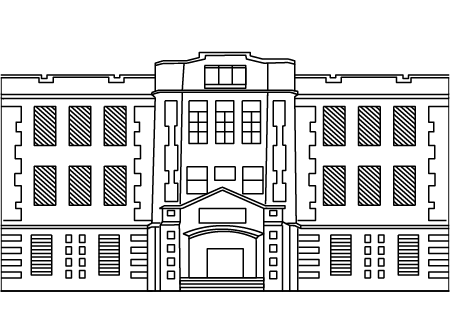 貳、
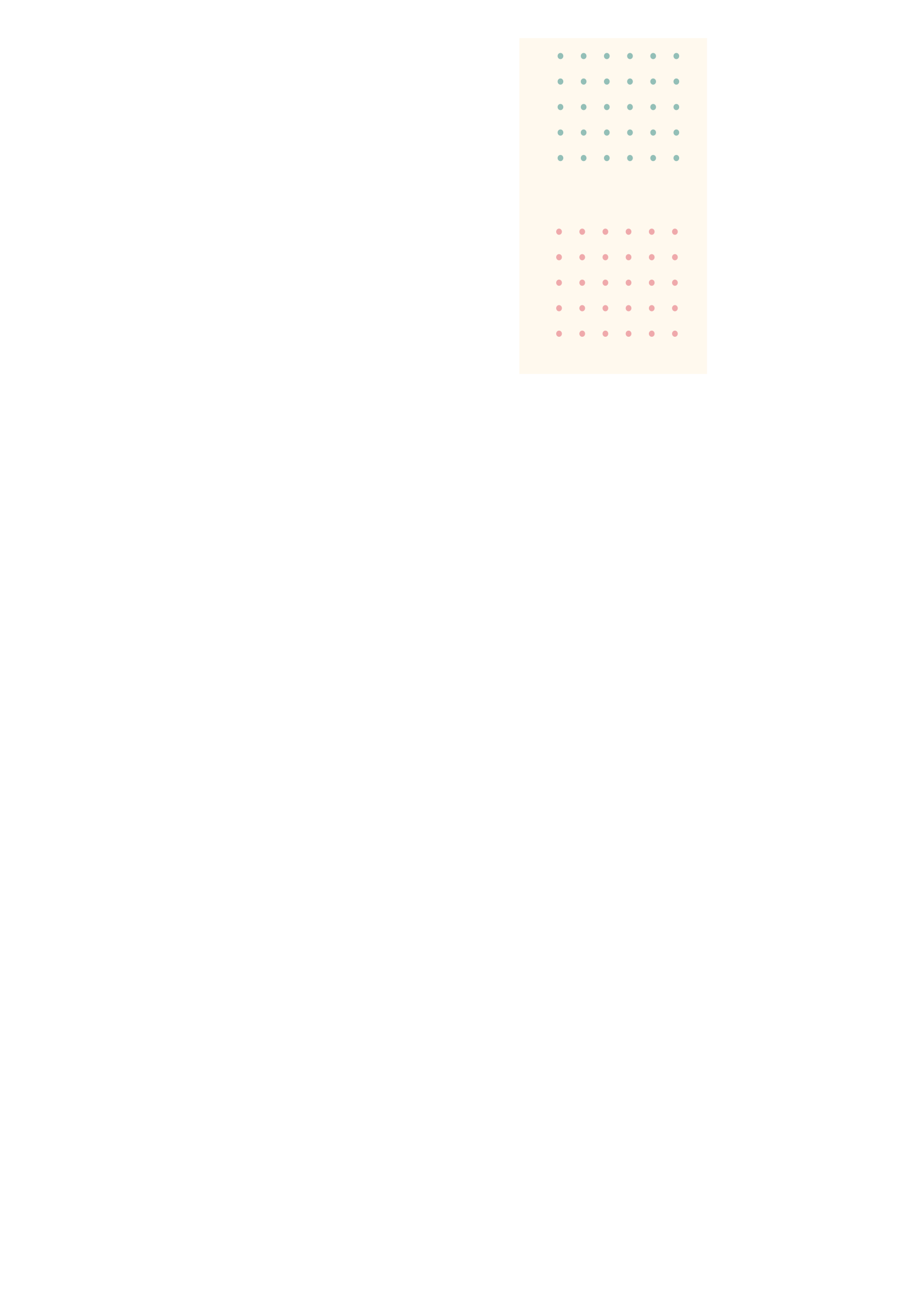 16
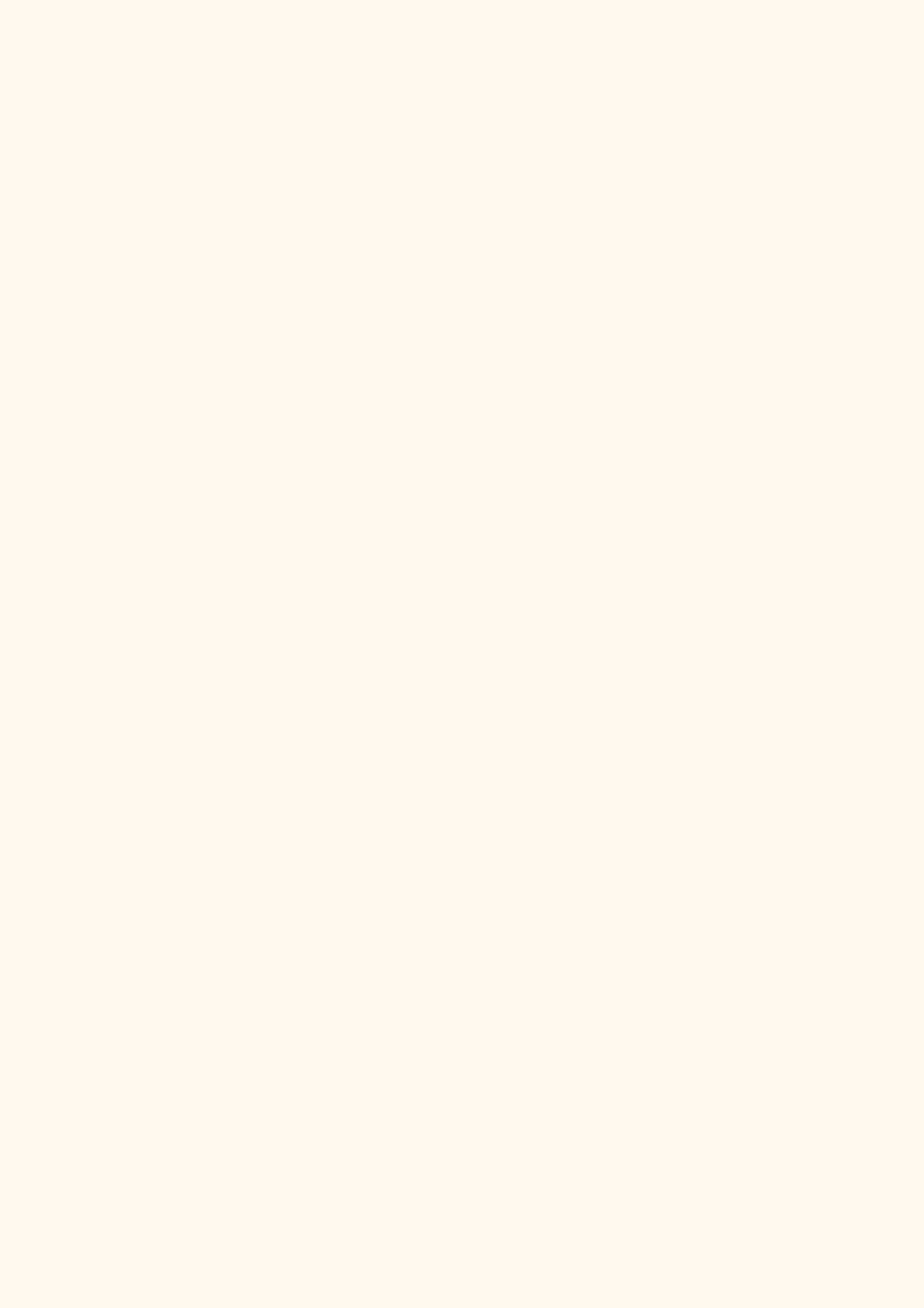 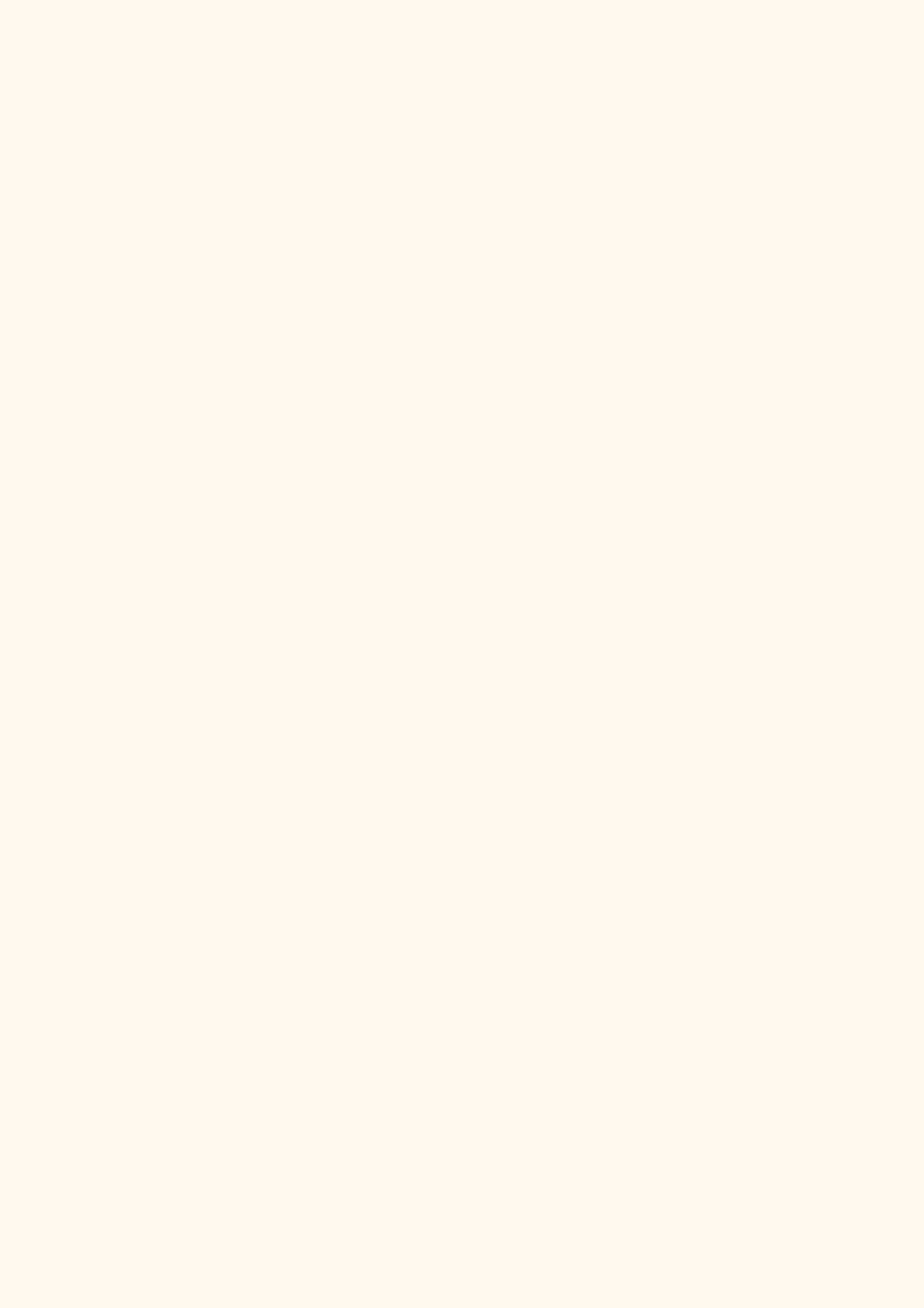 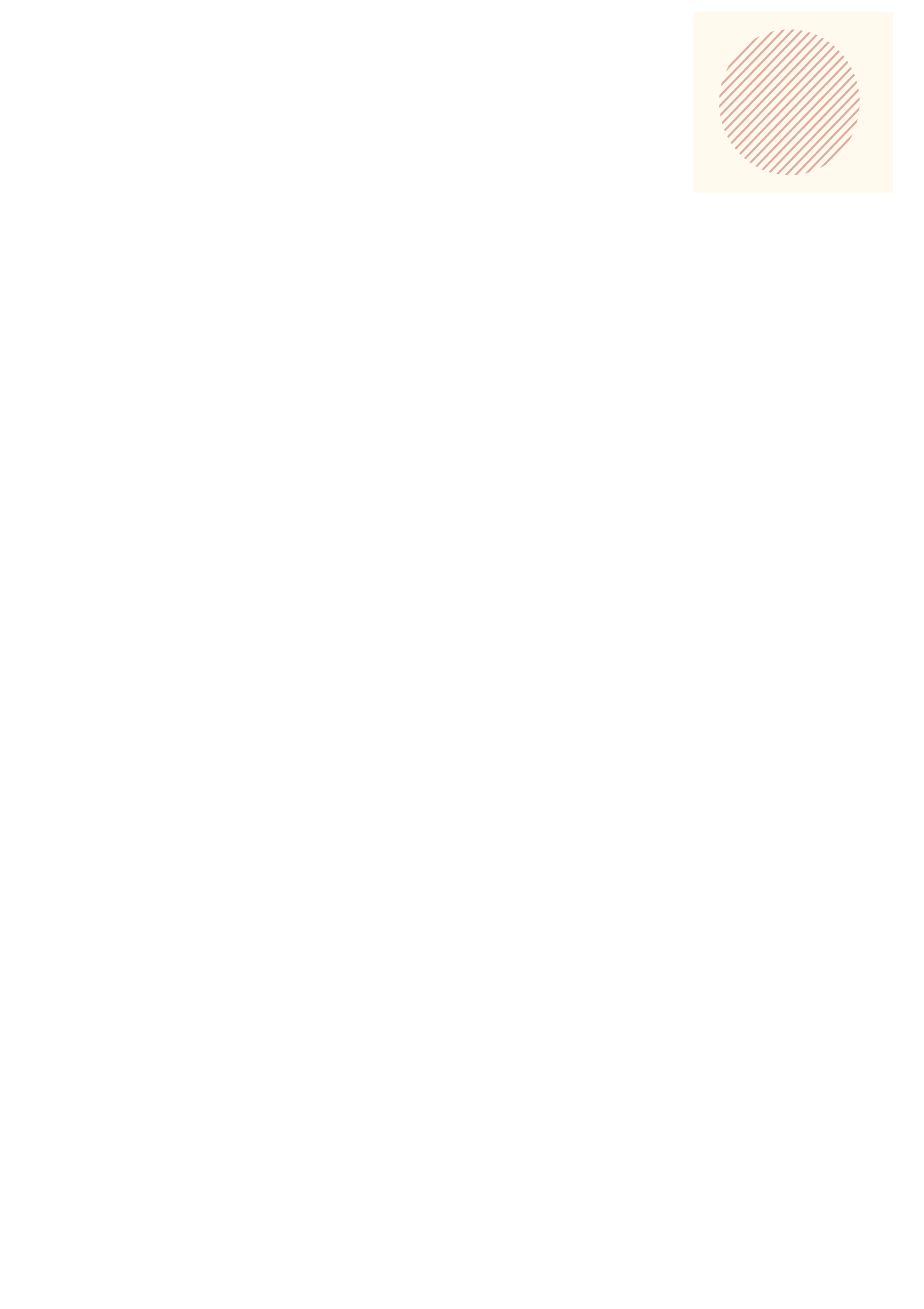 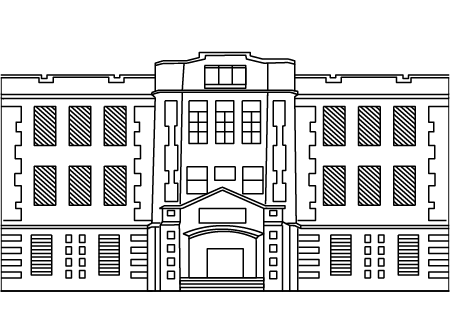 貳、
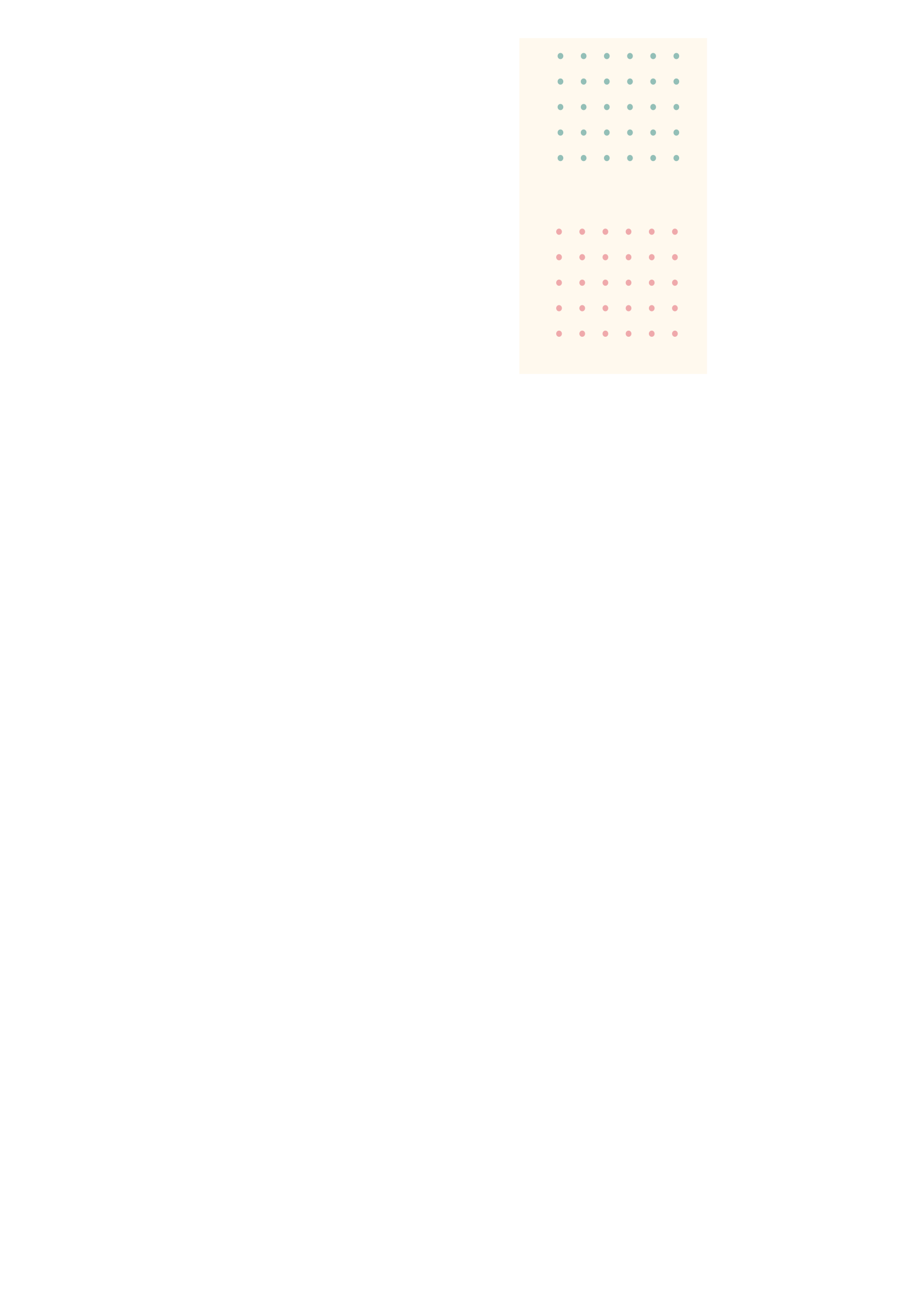 17
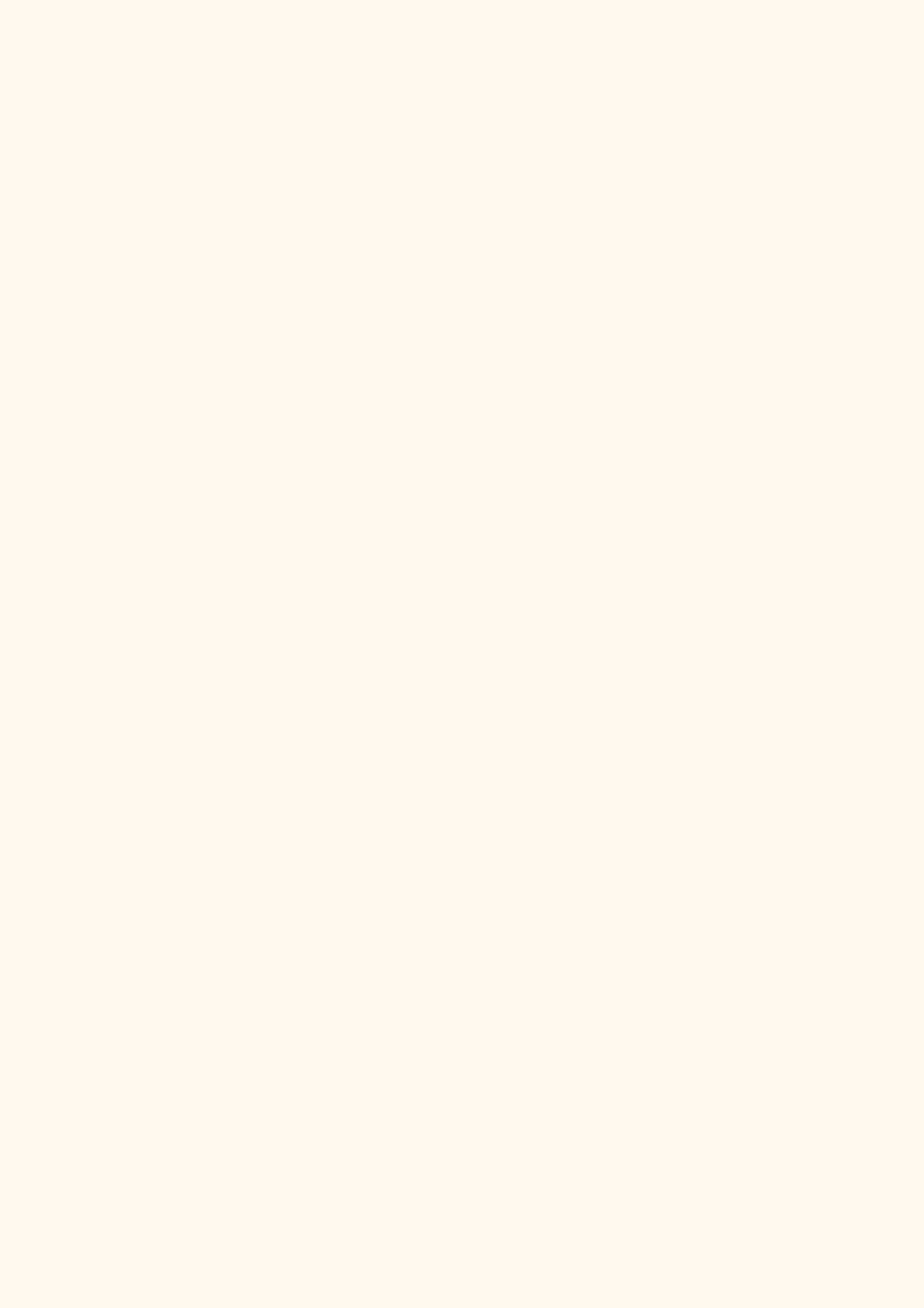 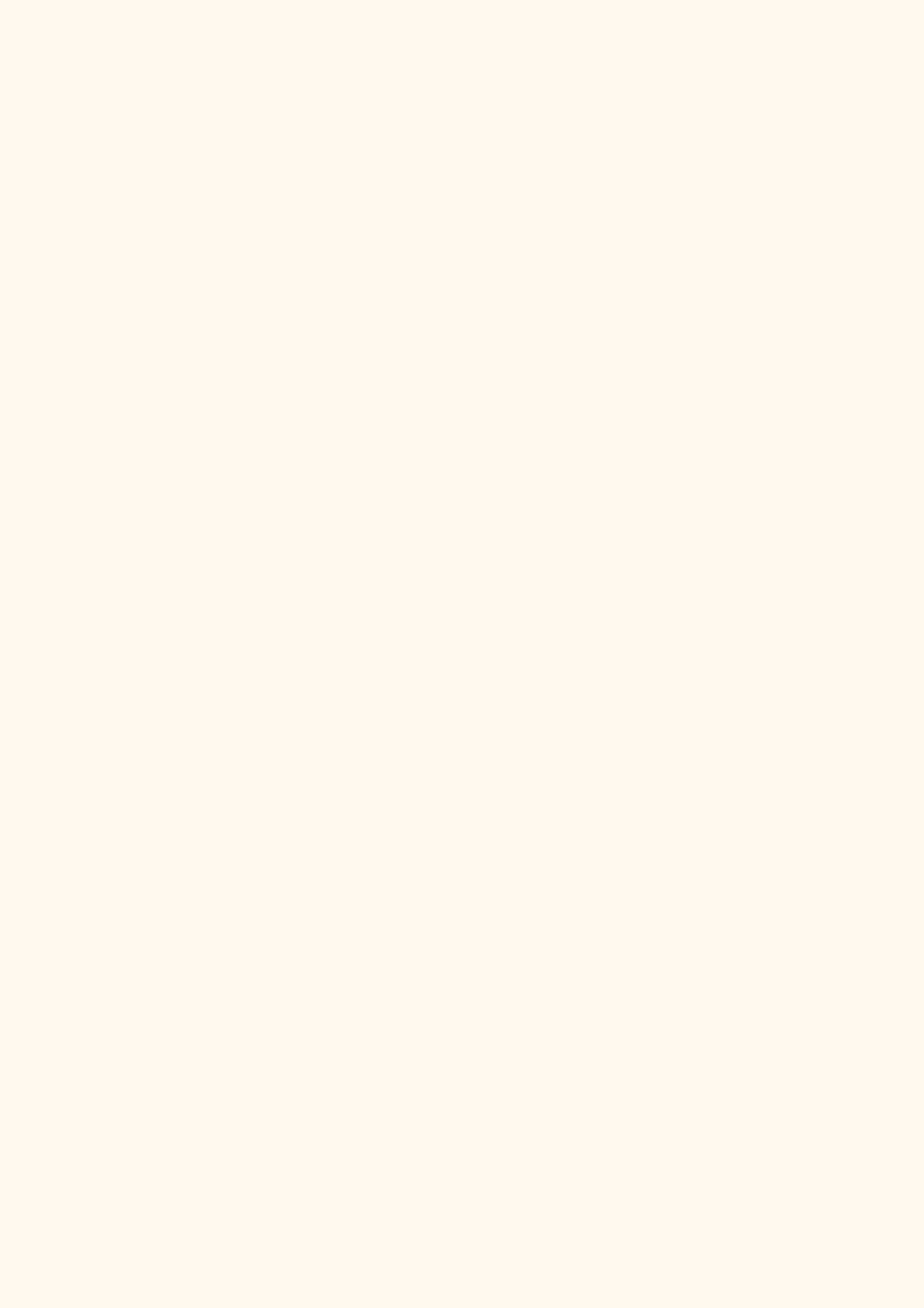 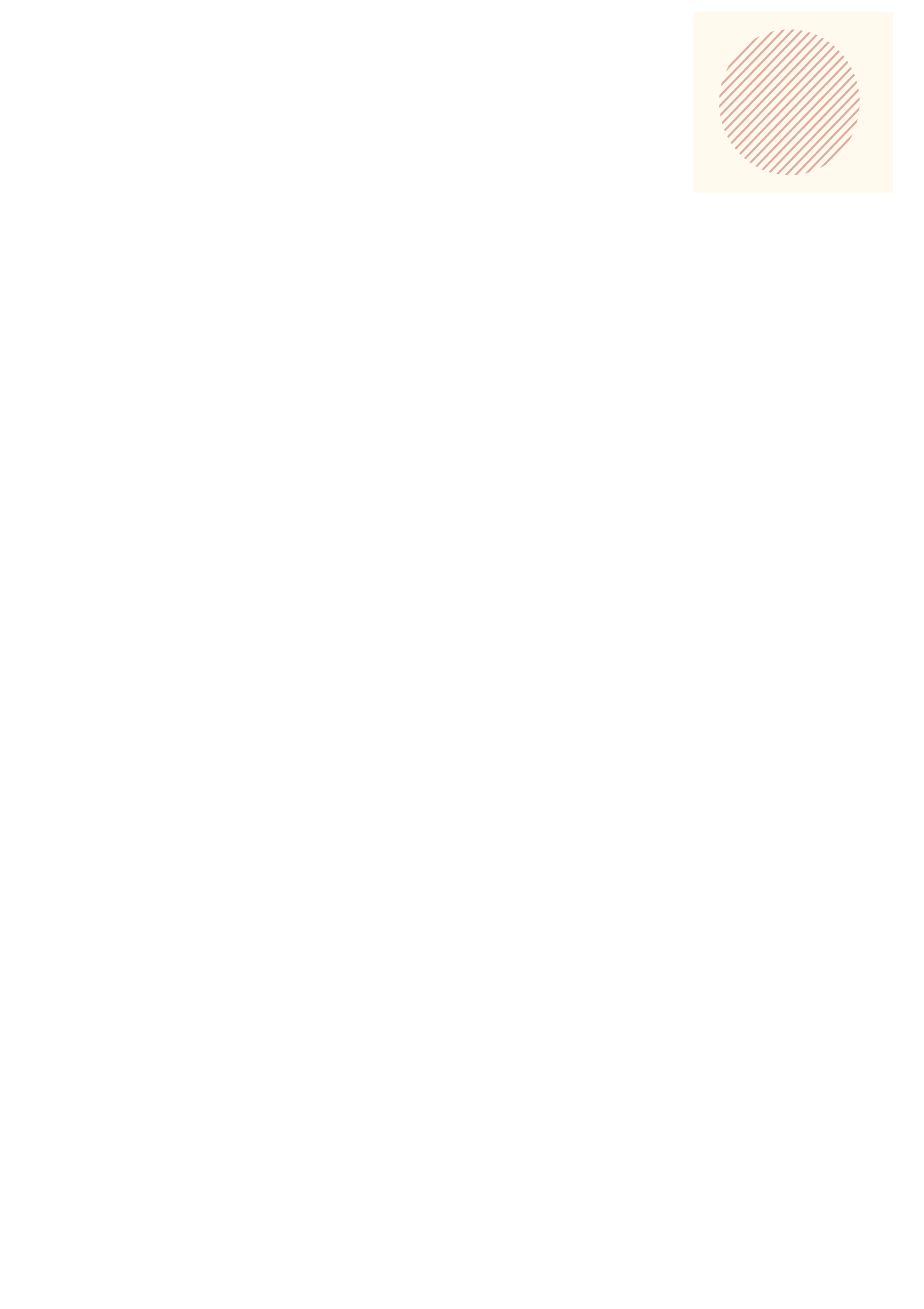 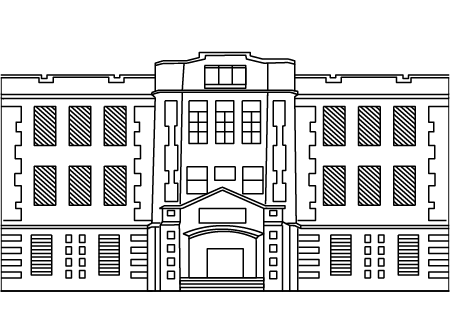 貳、
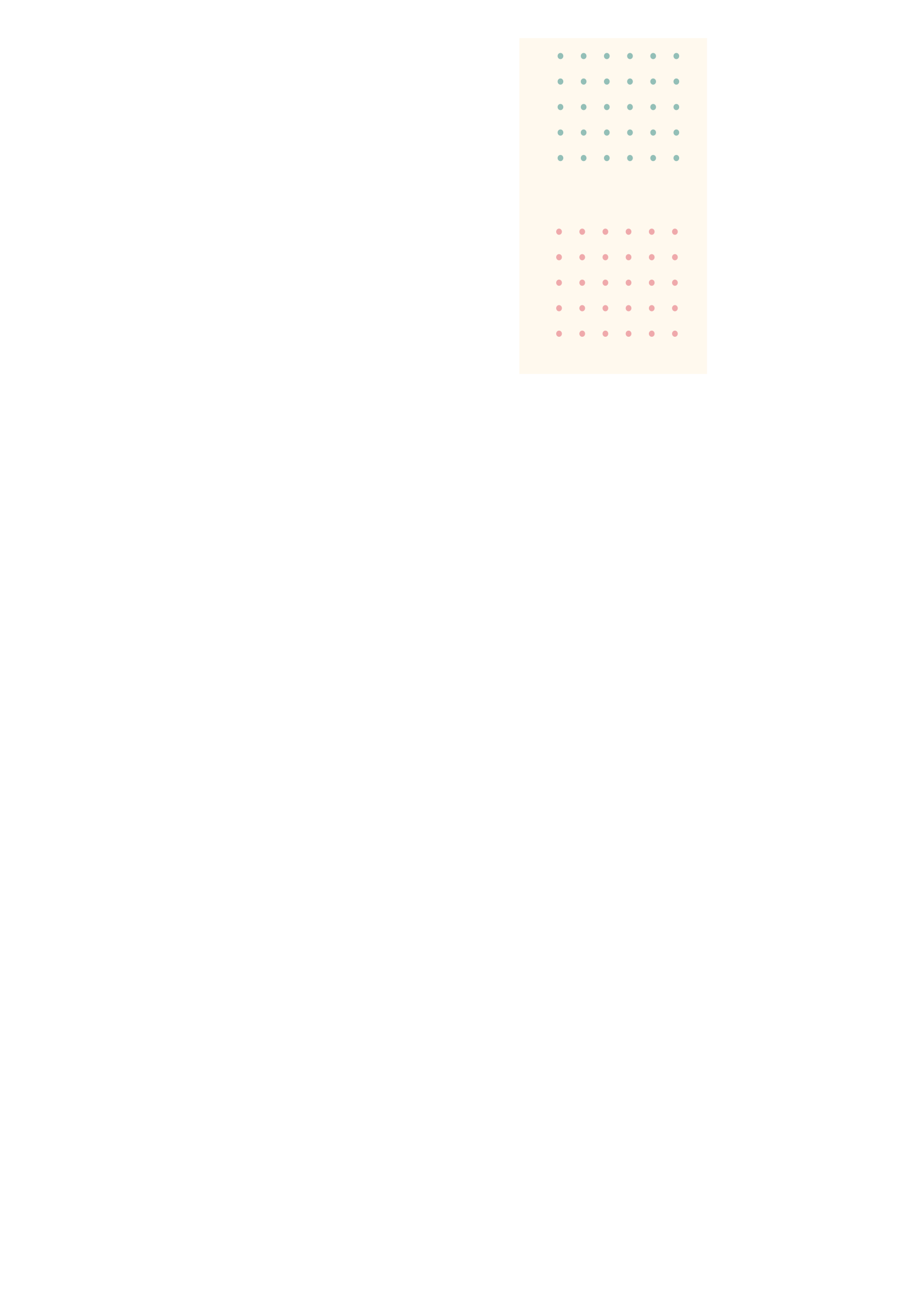 18
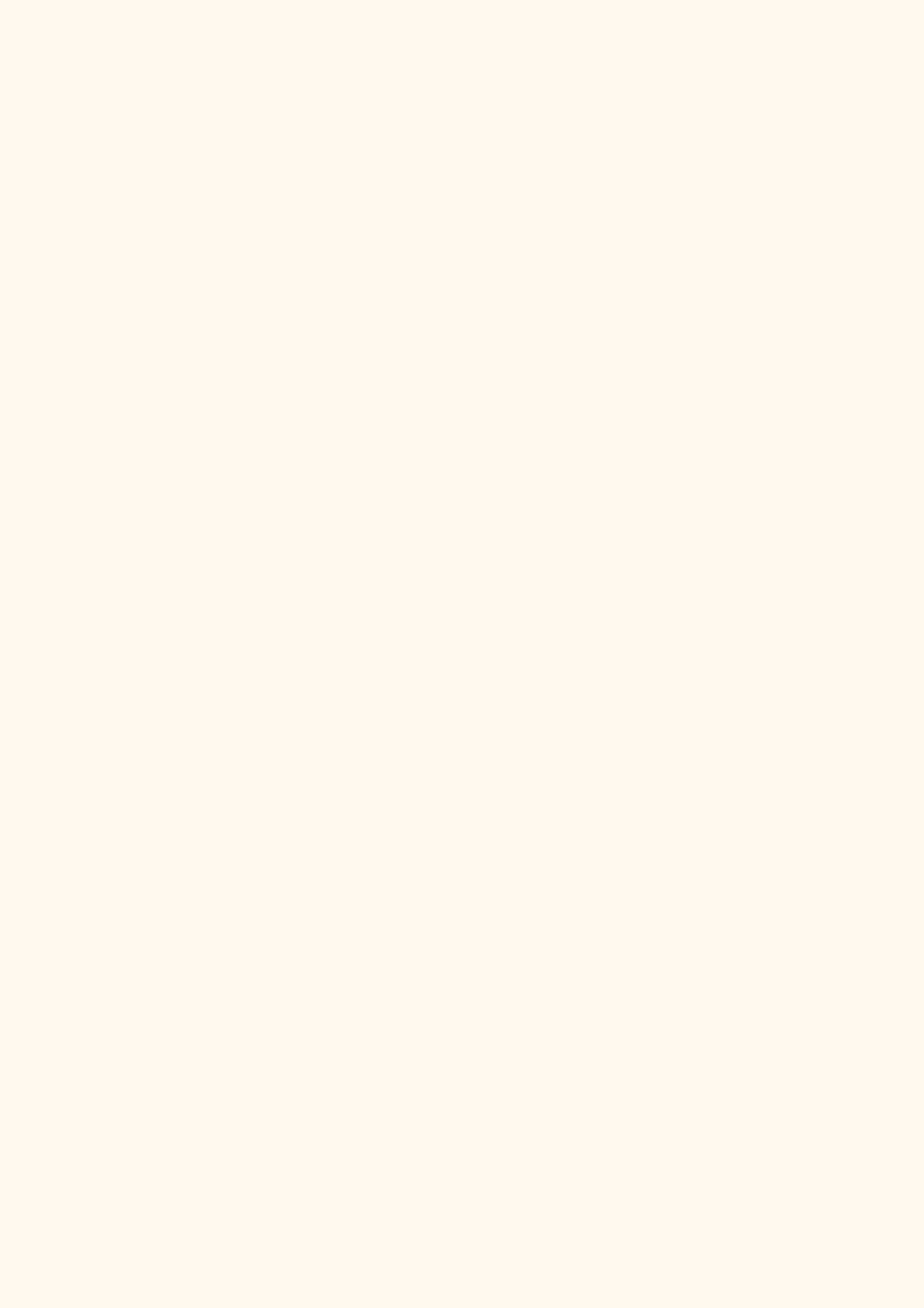 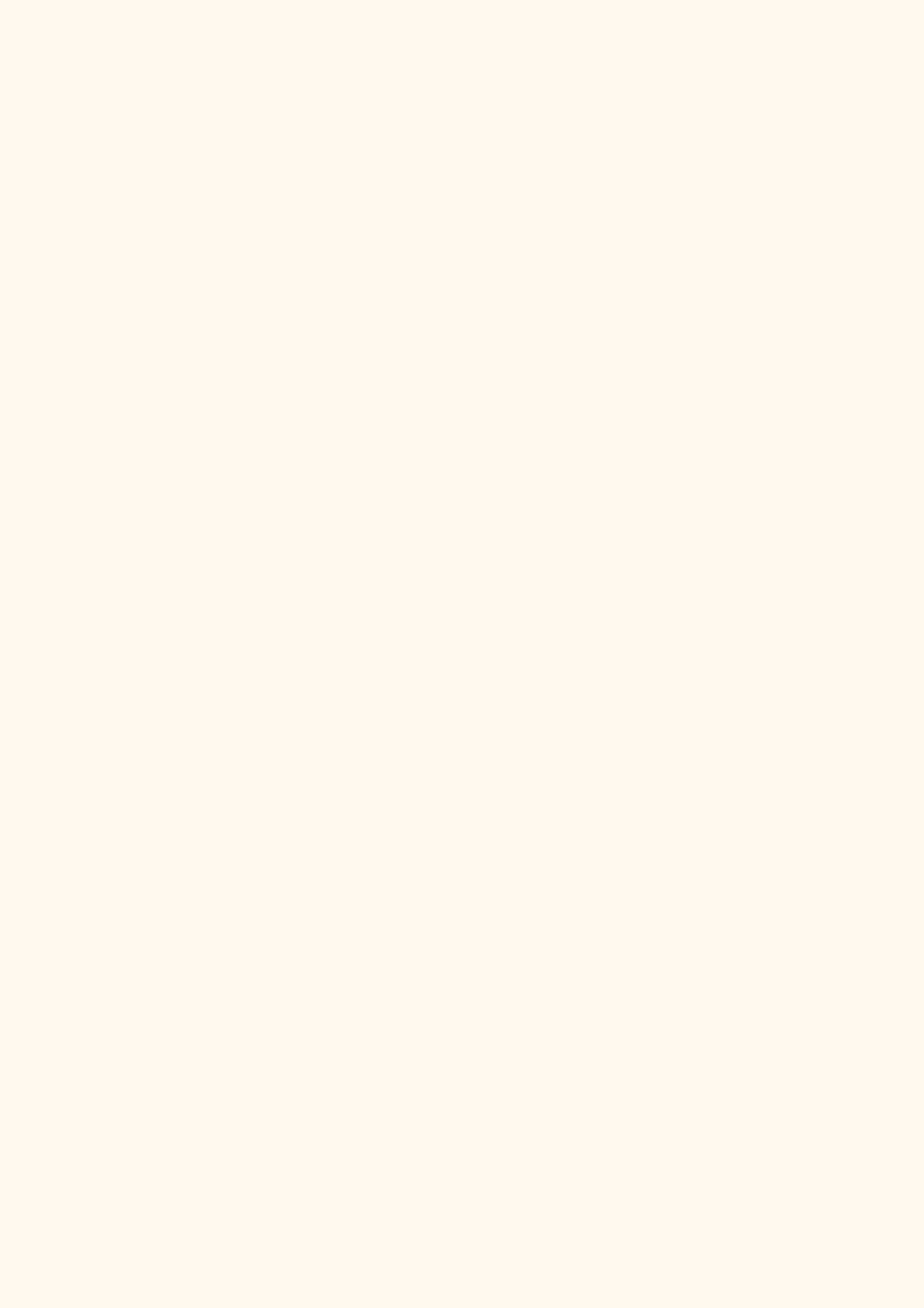 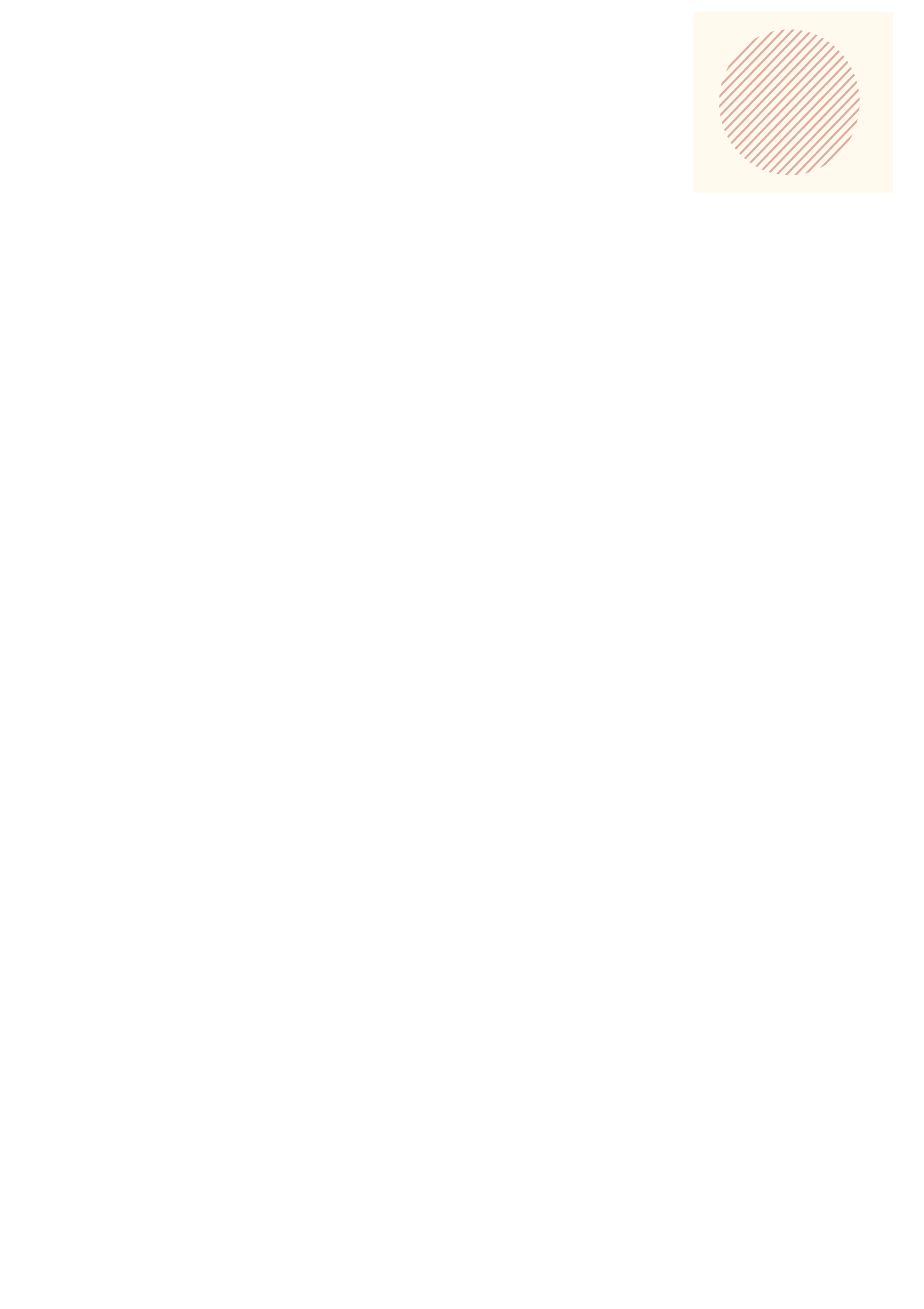 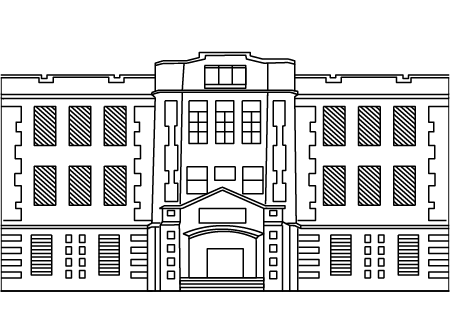 貳、
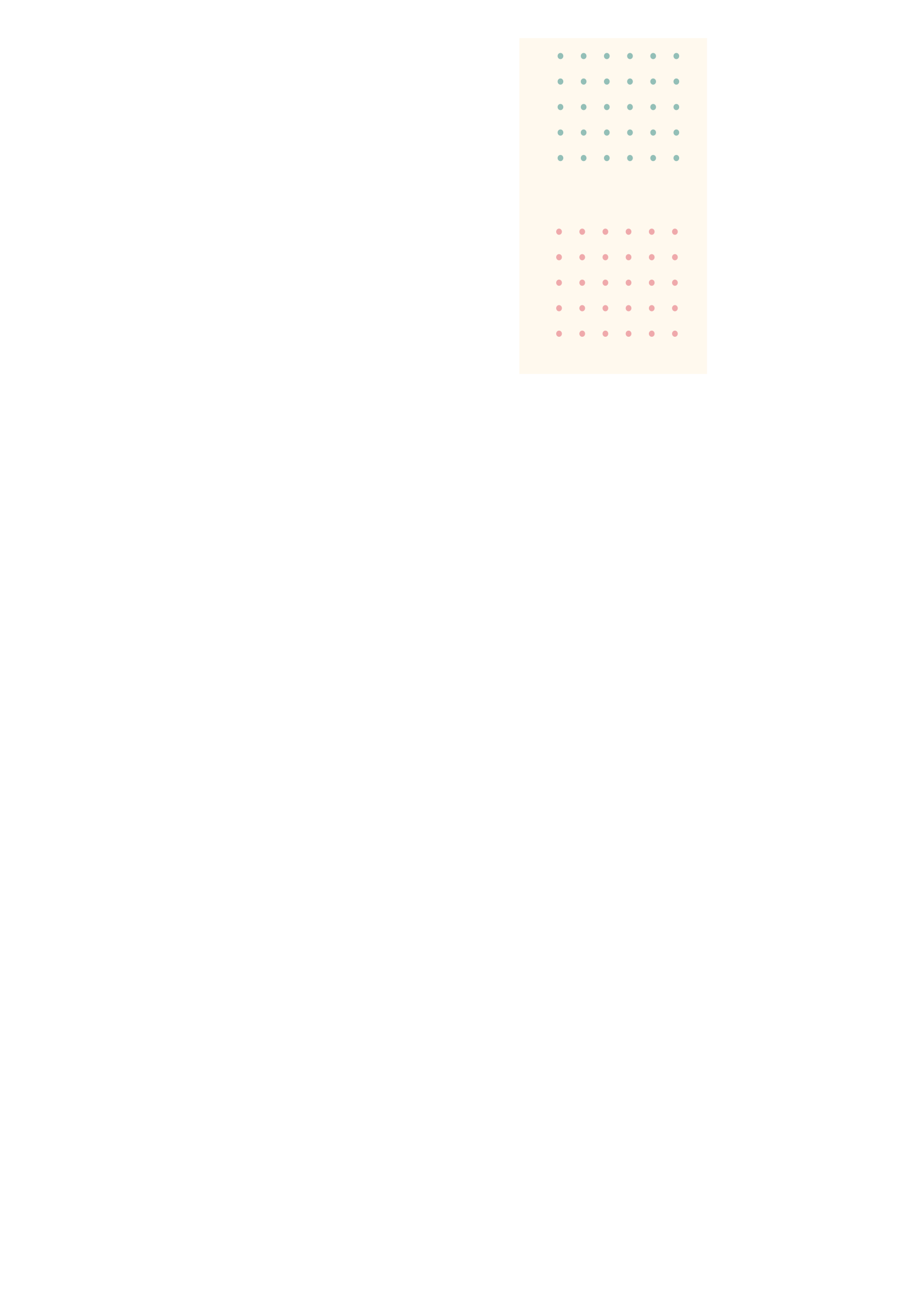 19
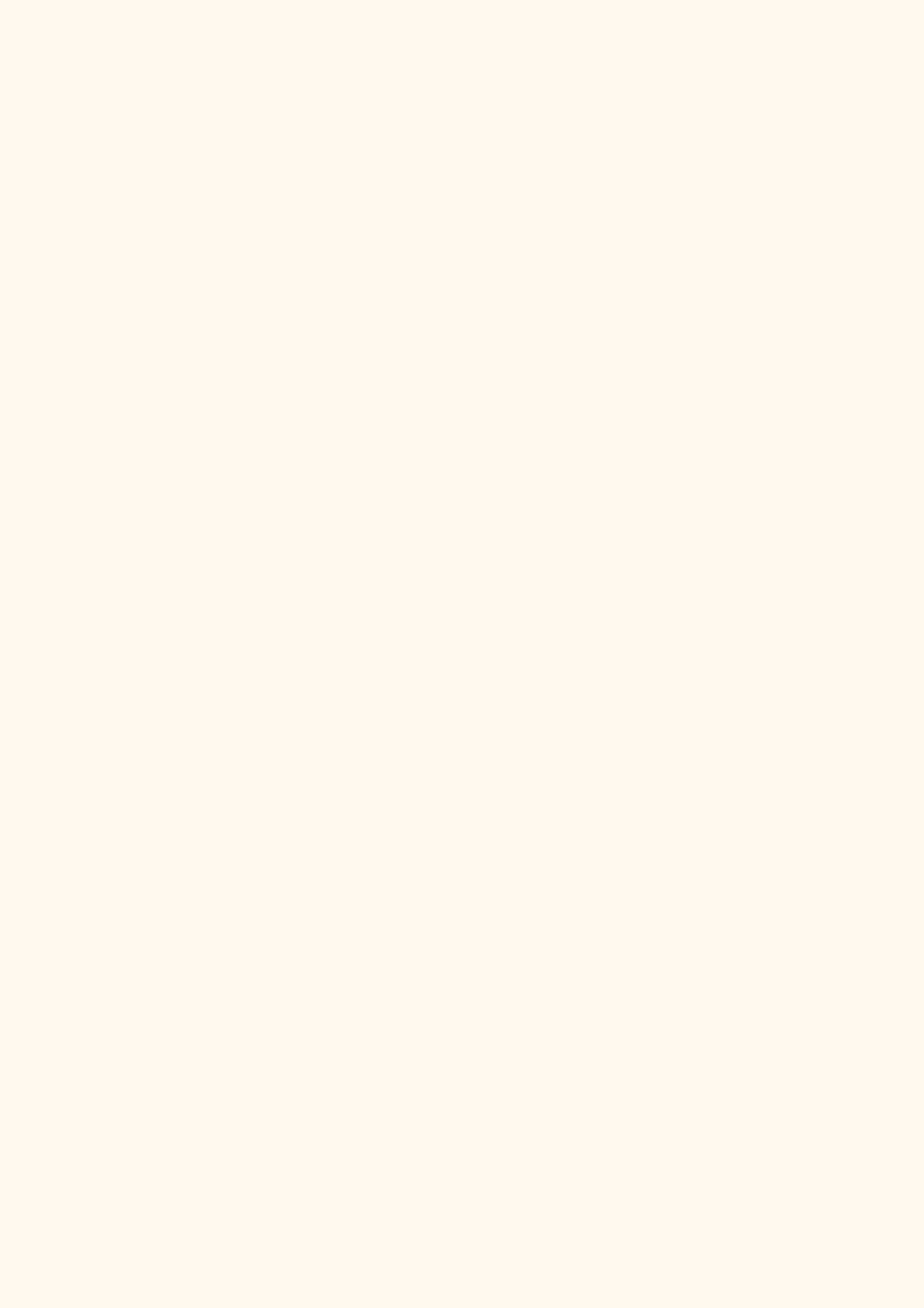 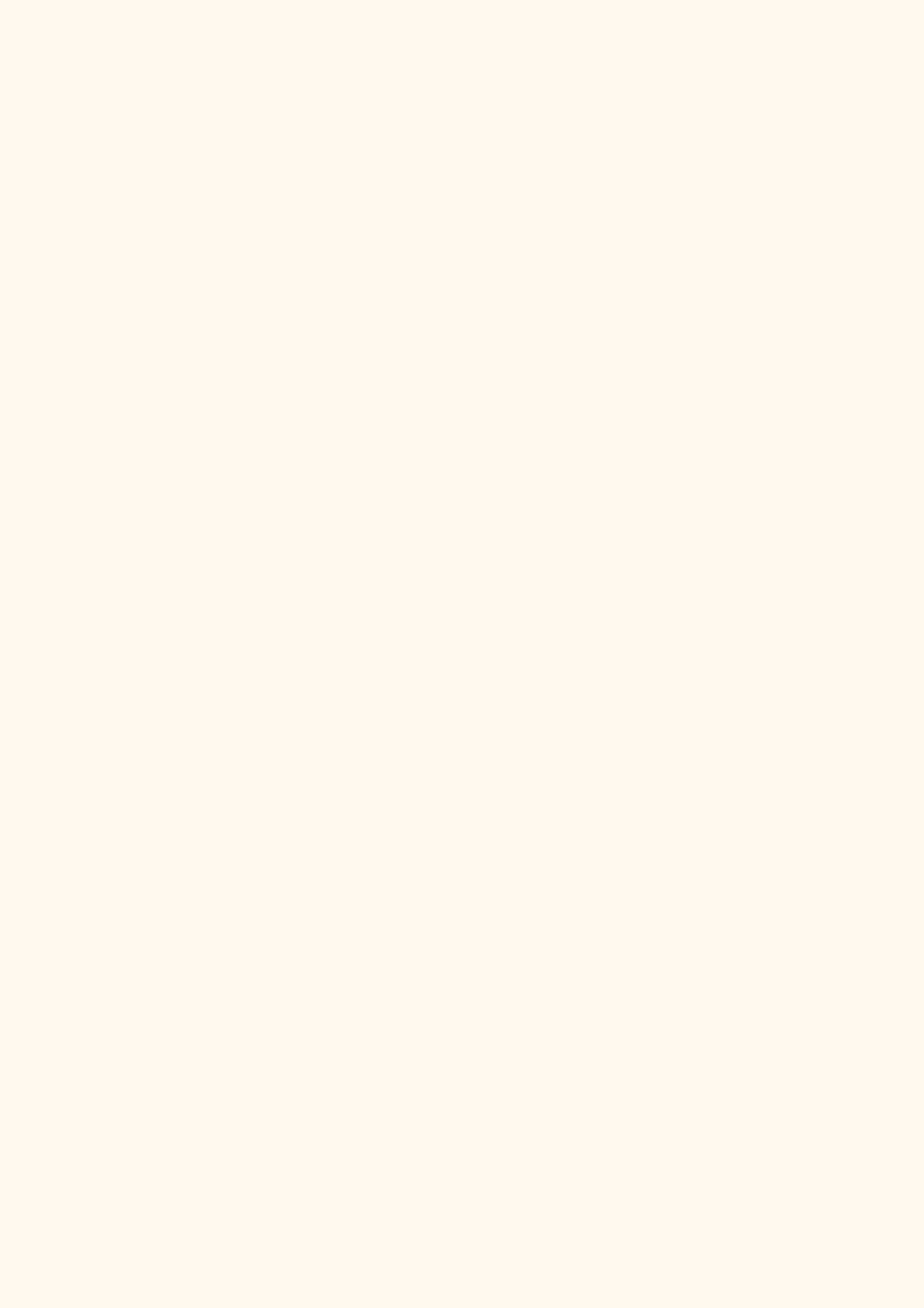 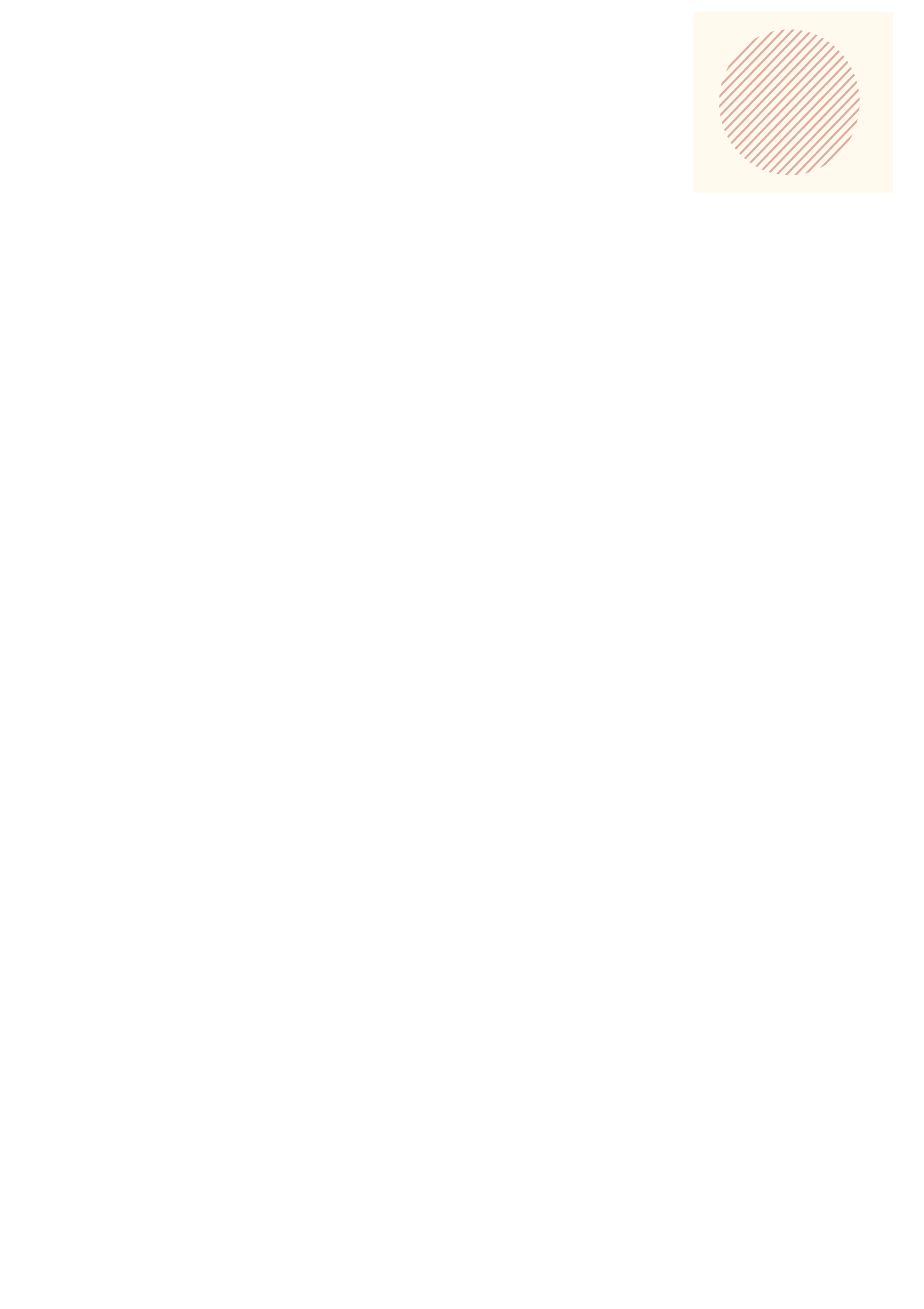 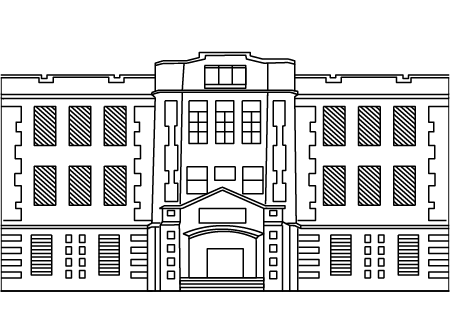 貳、
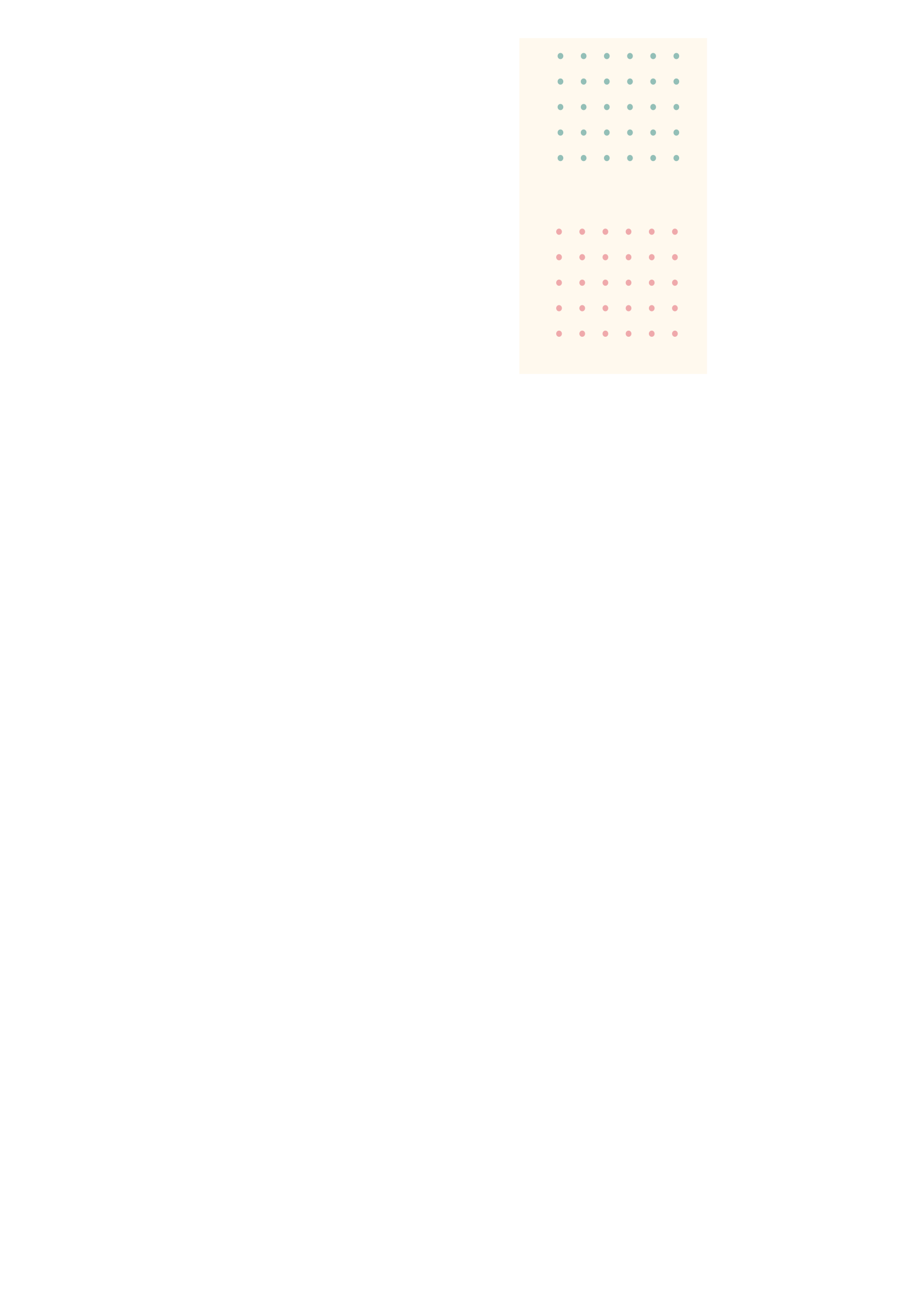 20
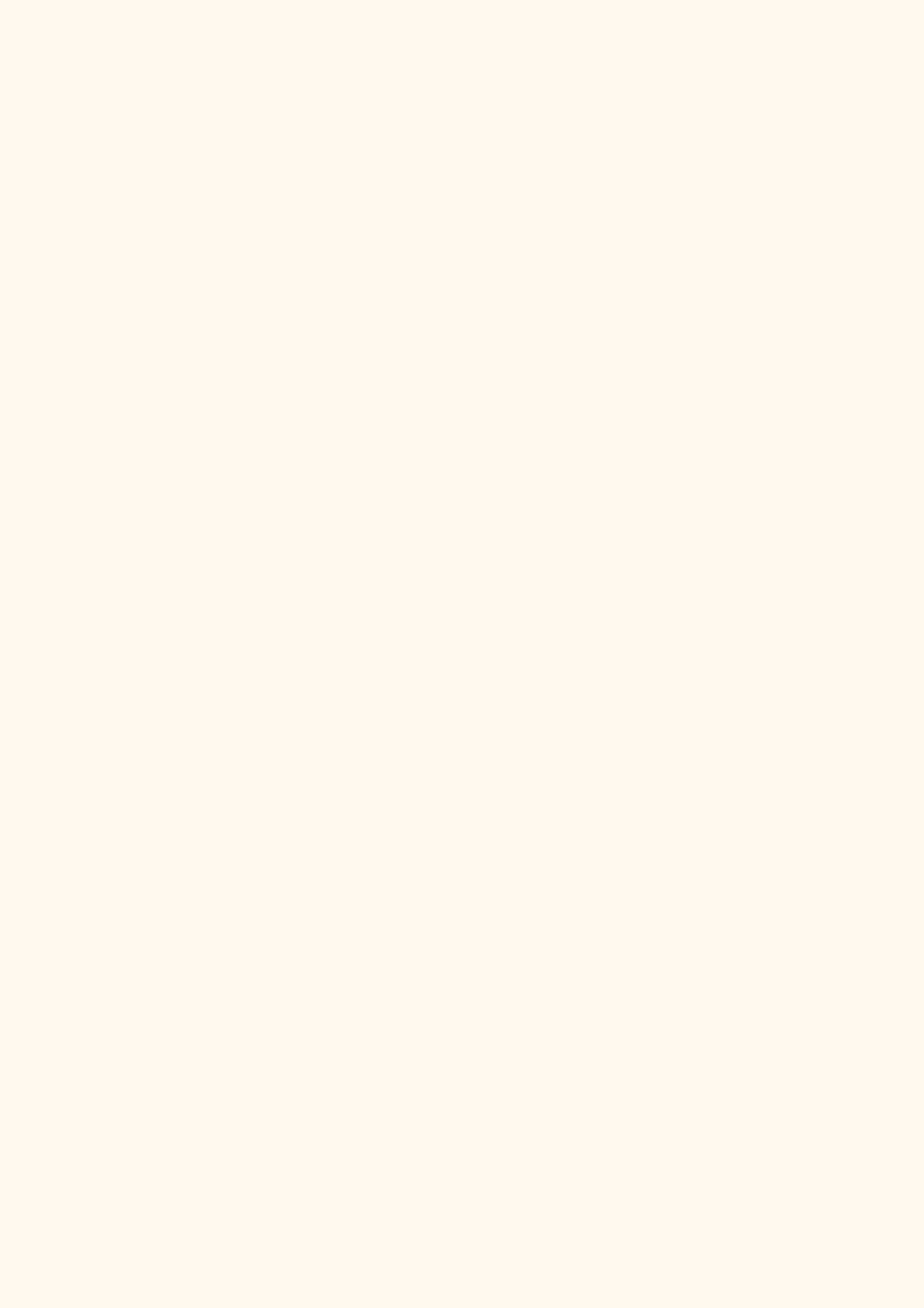 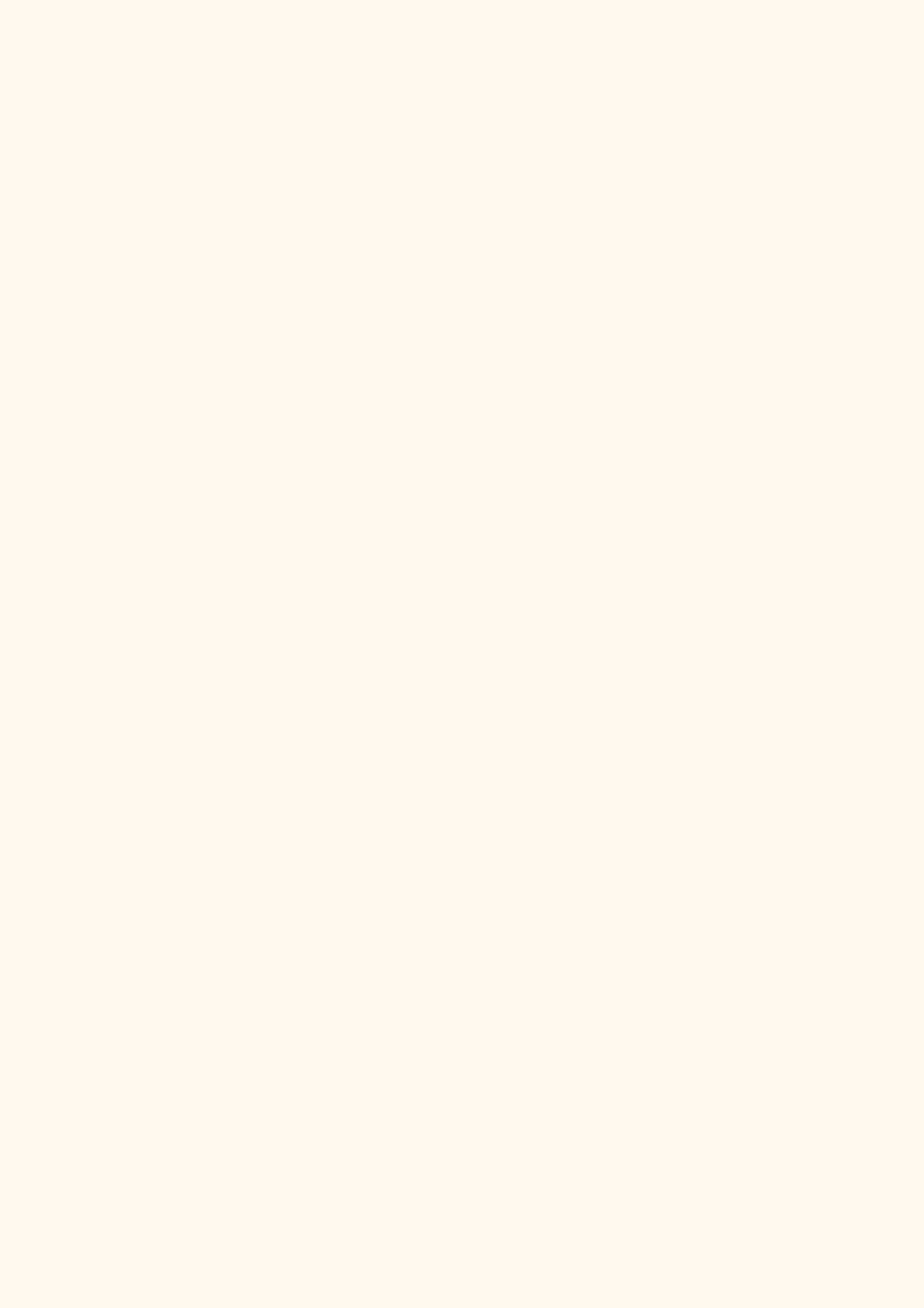 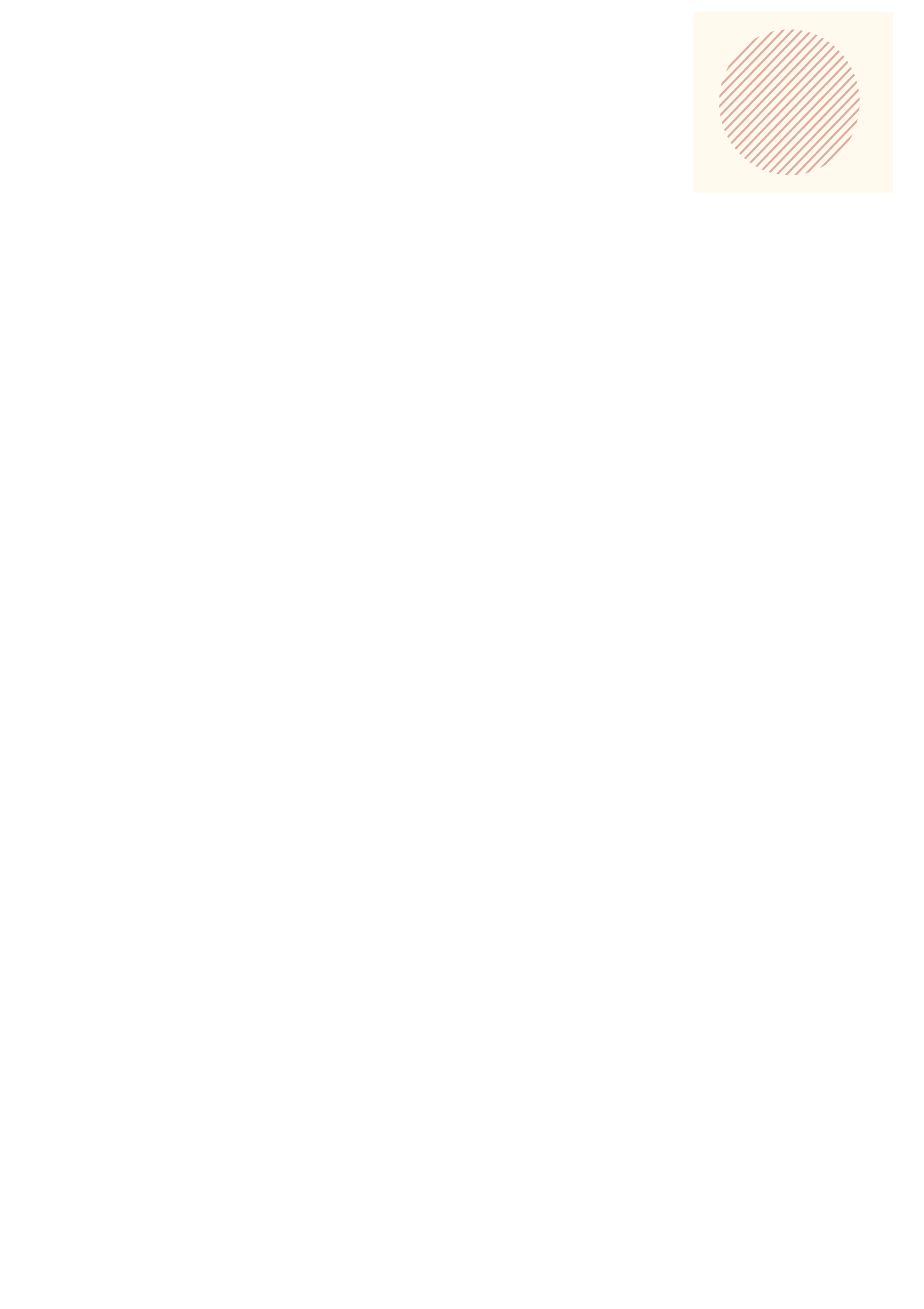 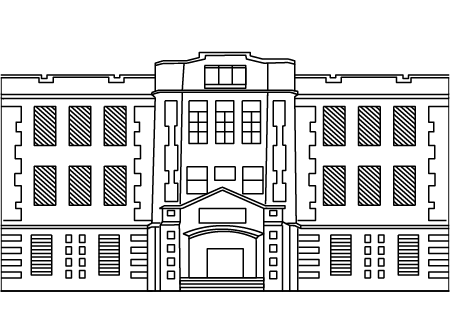 貳、
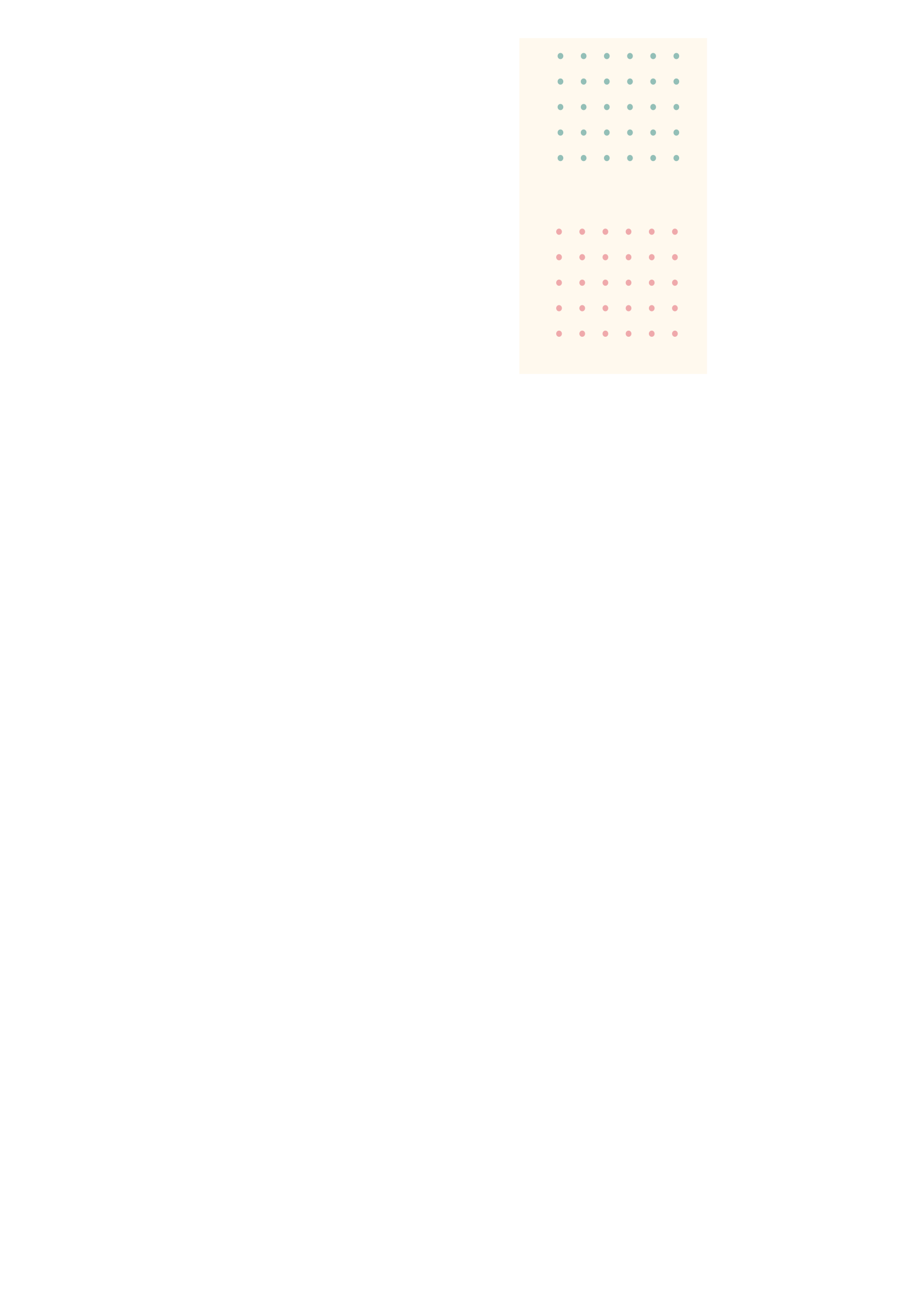 21
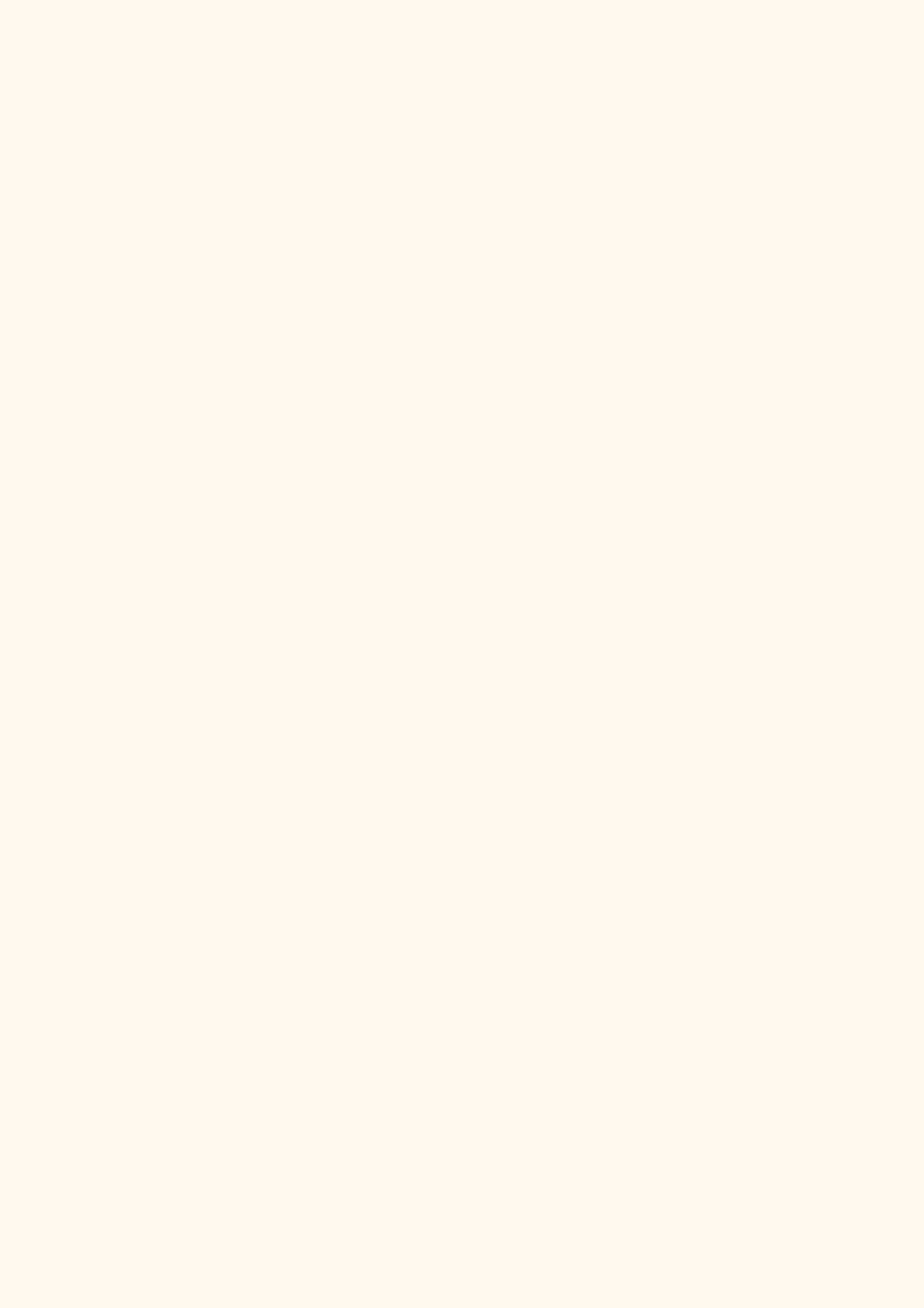 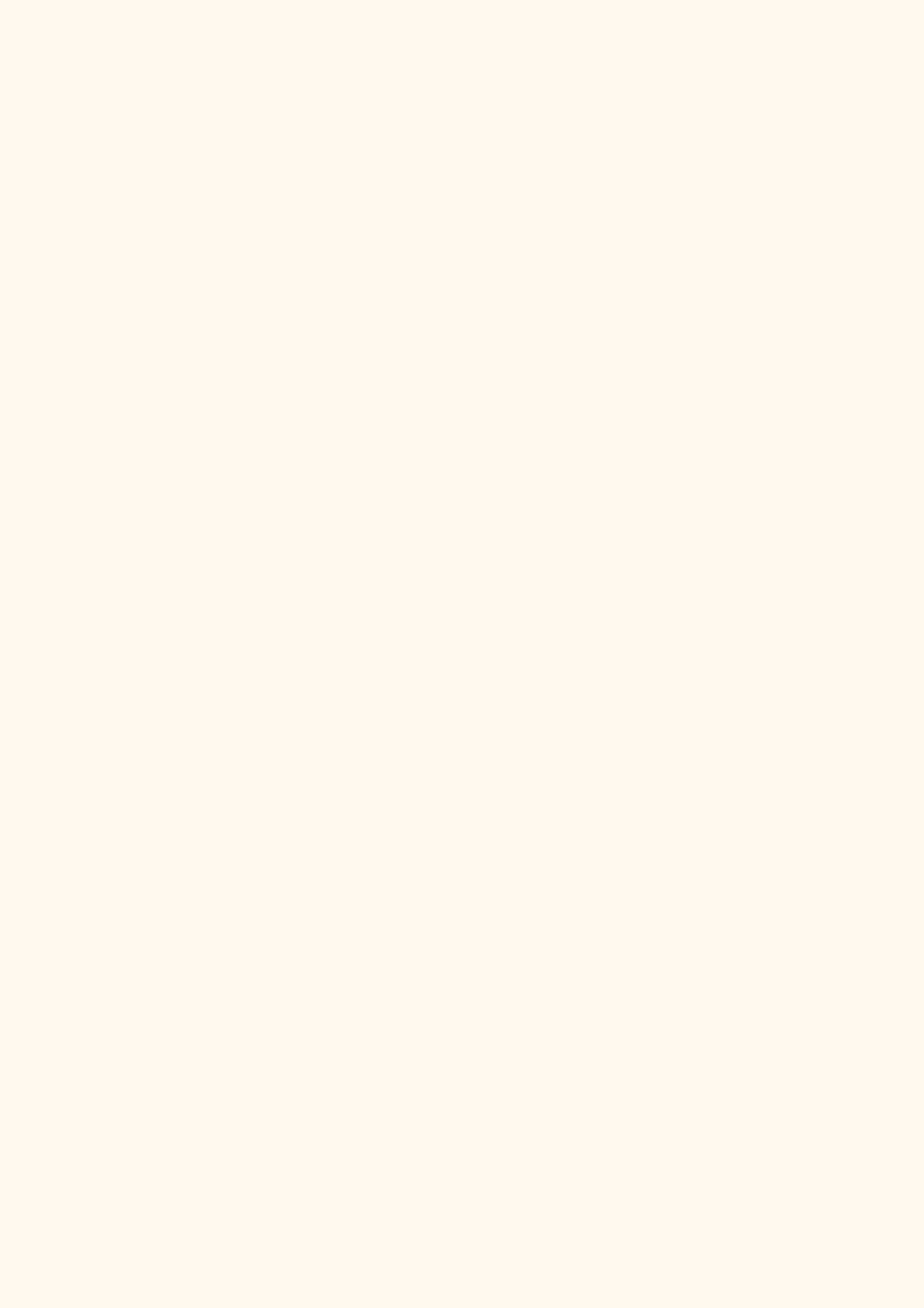 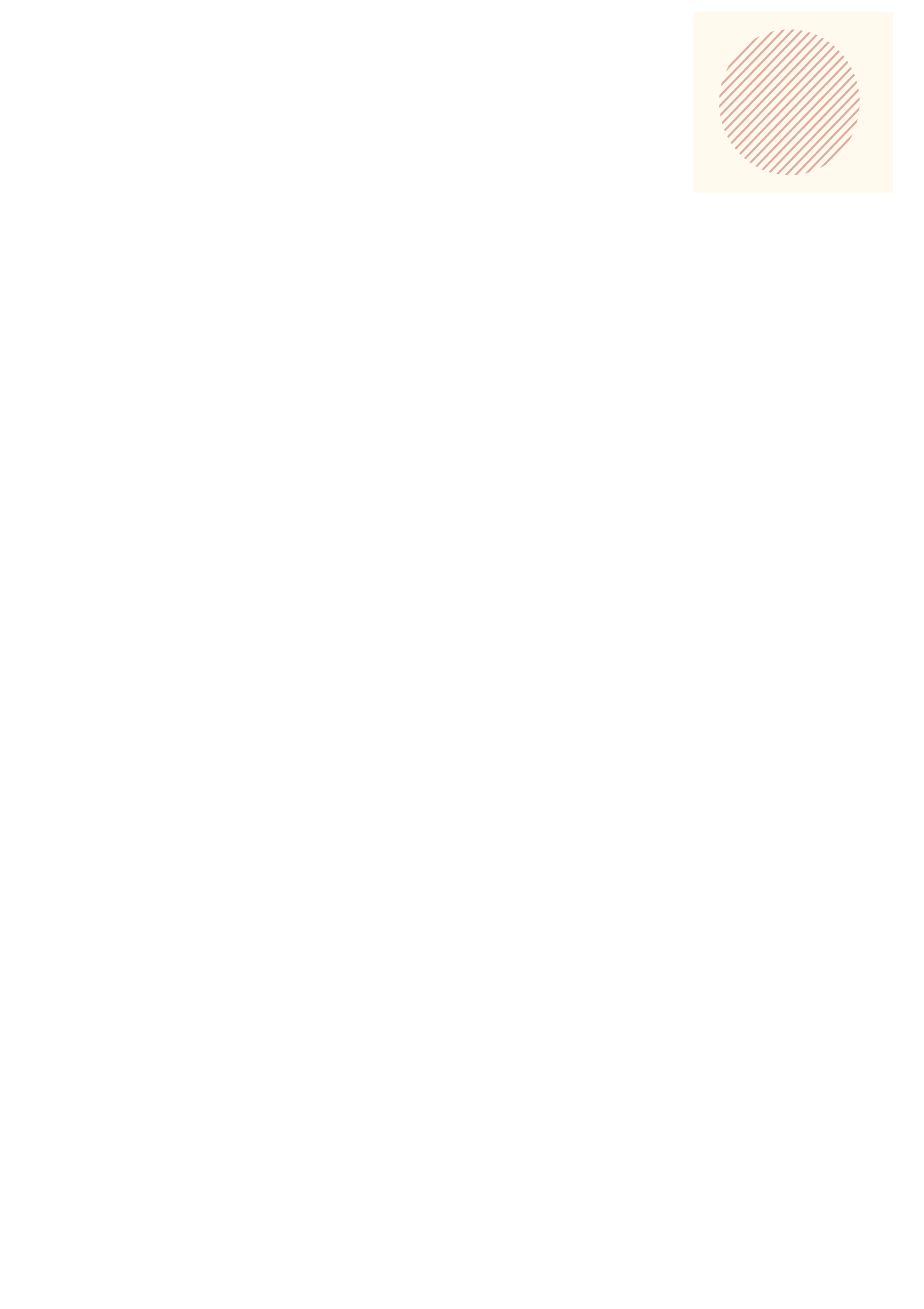 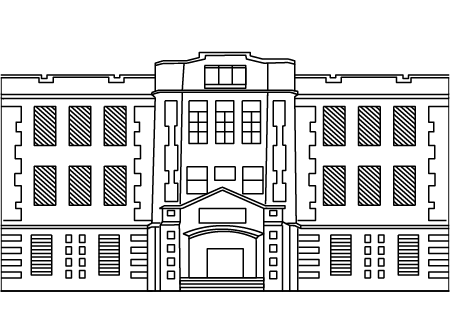 貳、
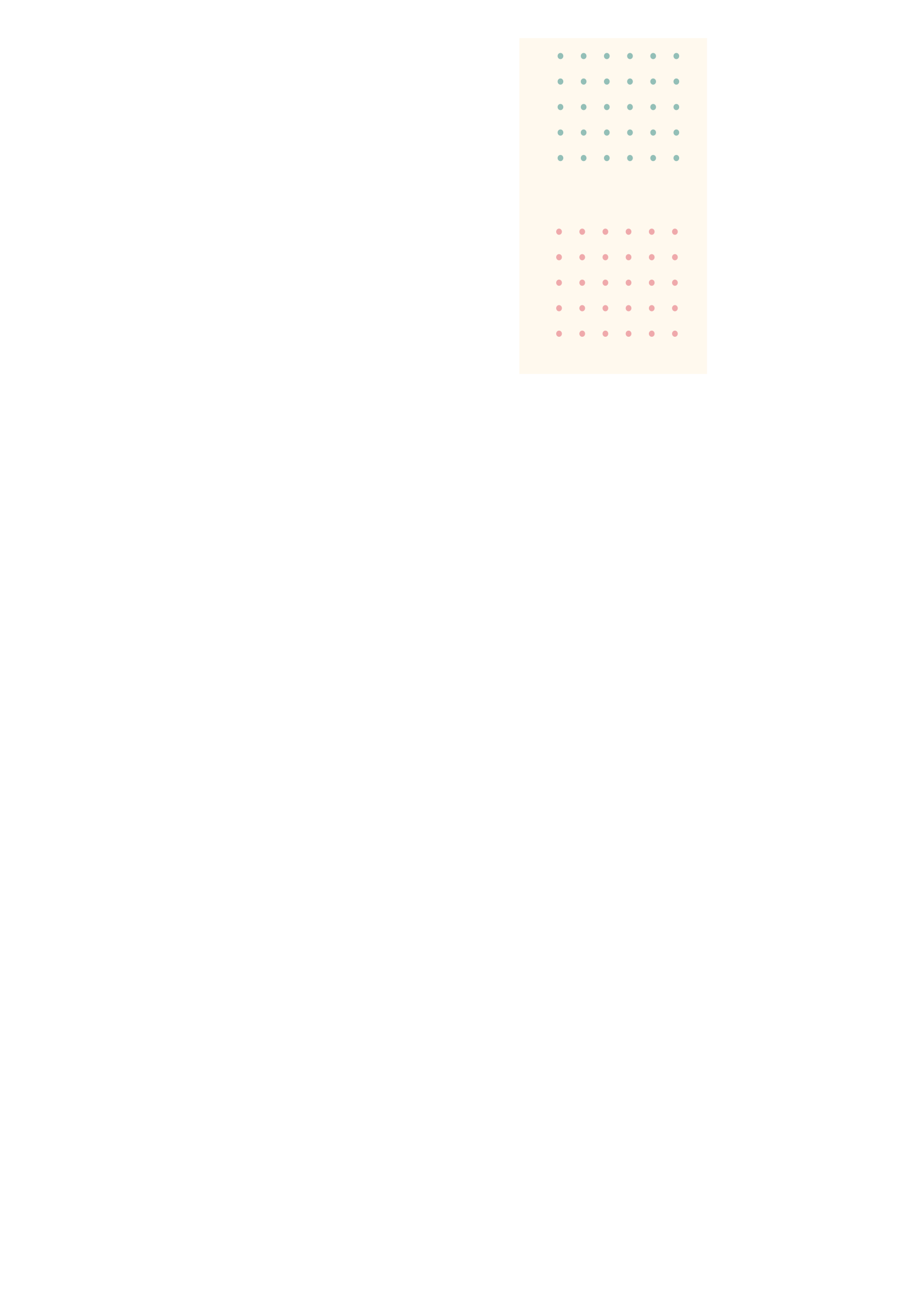 22
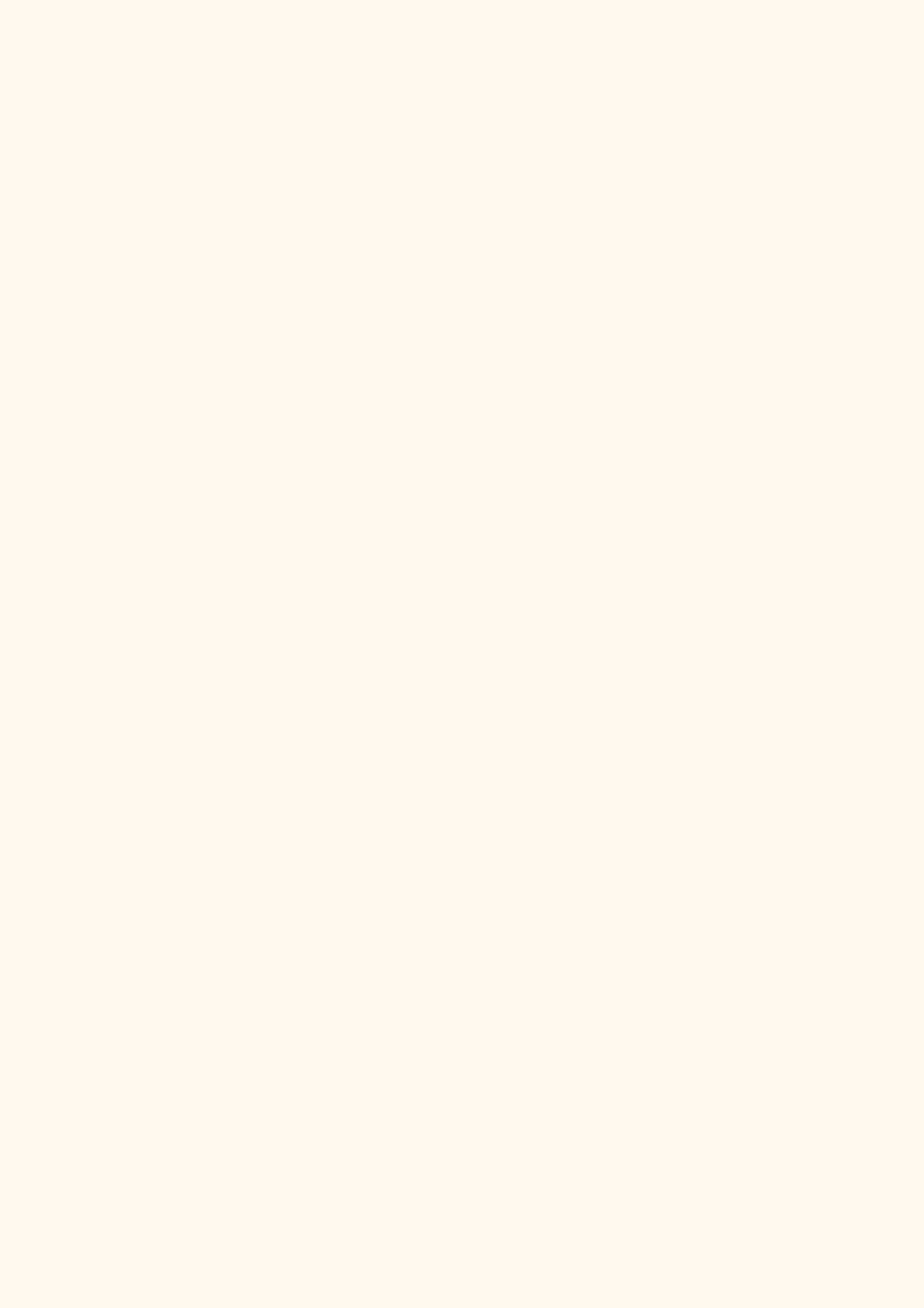 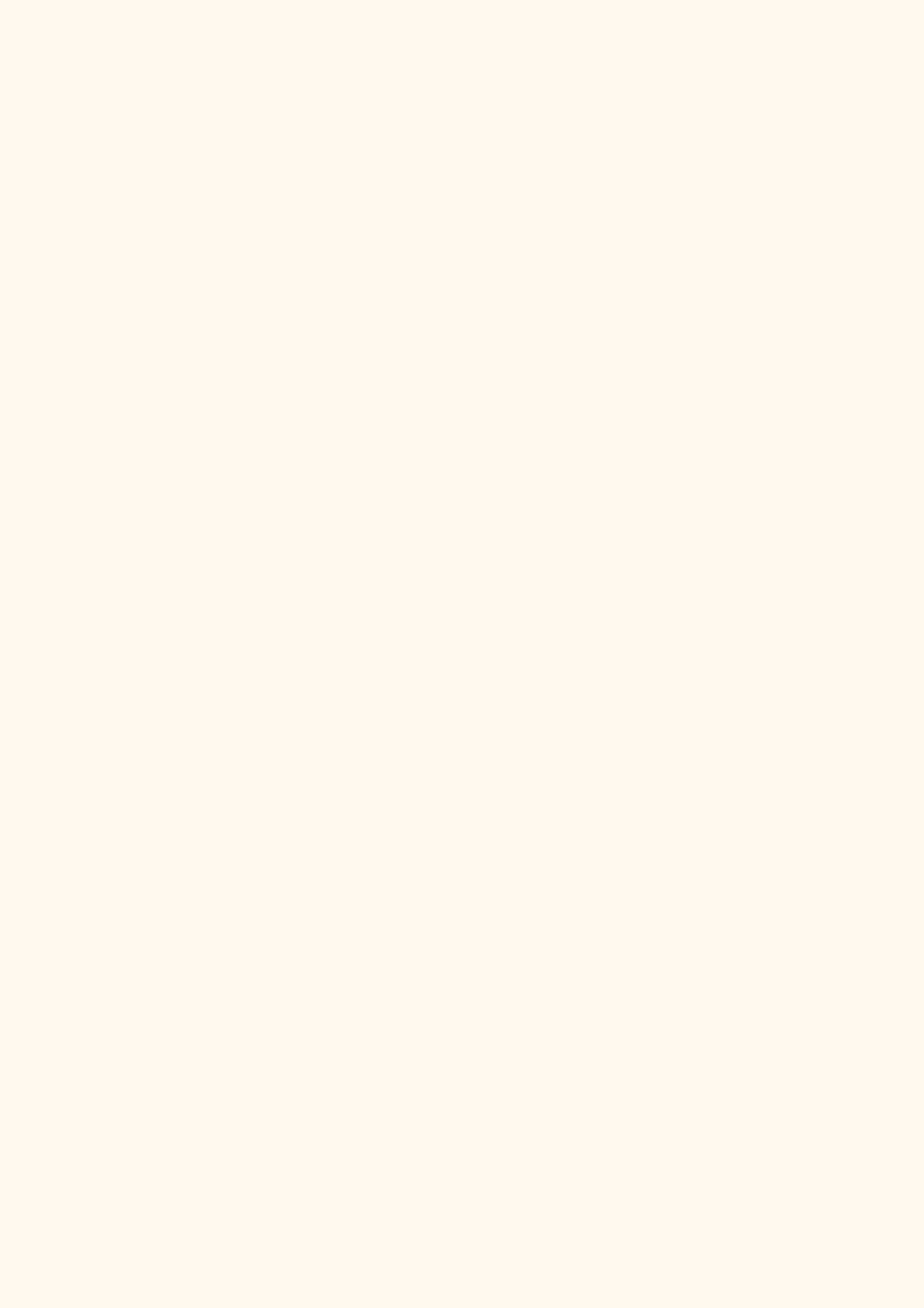 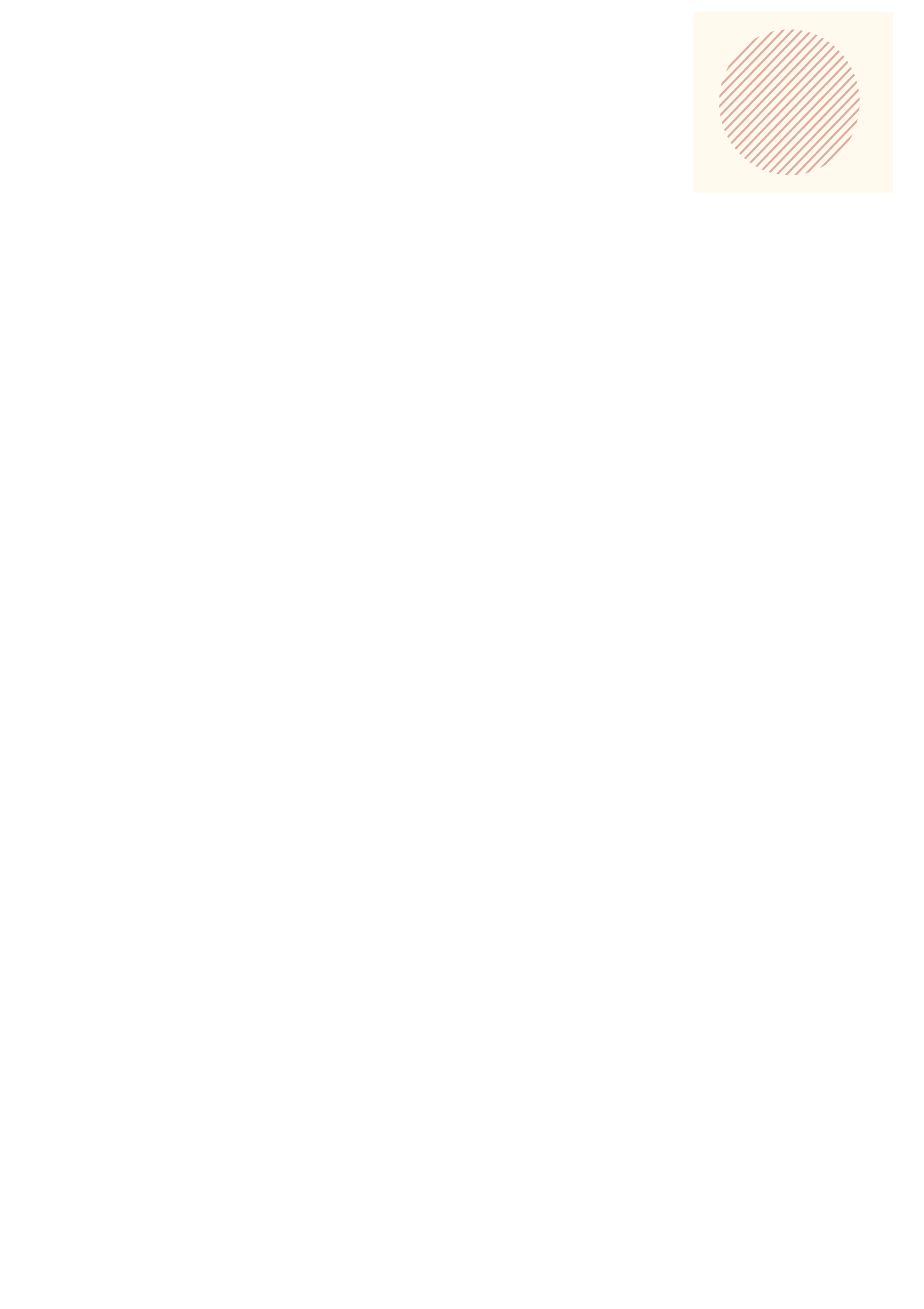 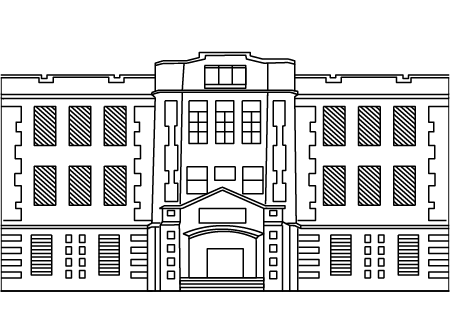 貳、
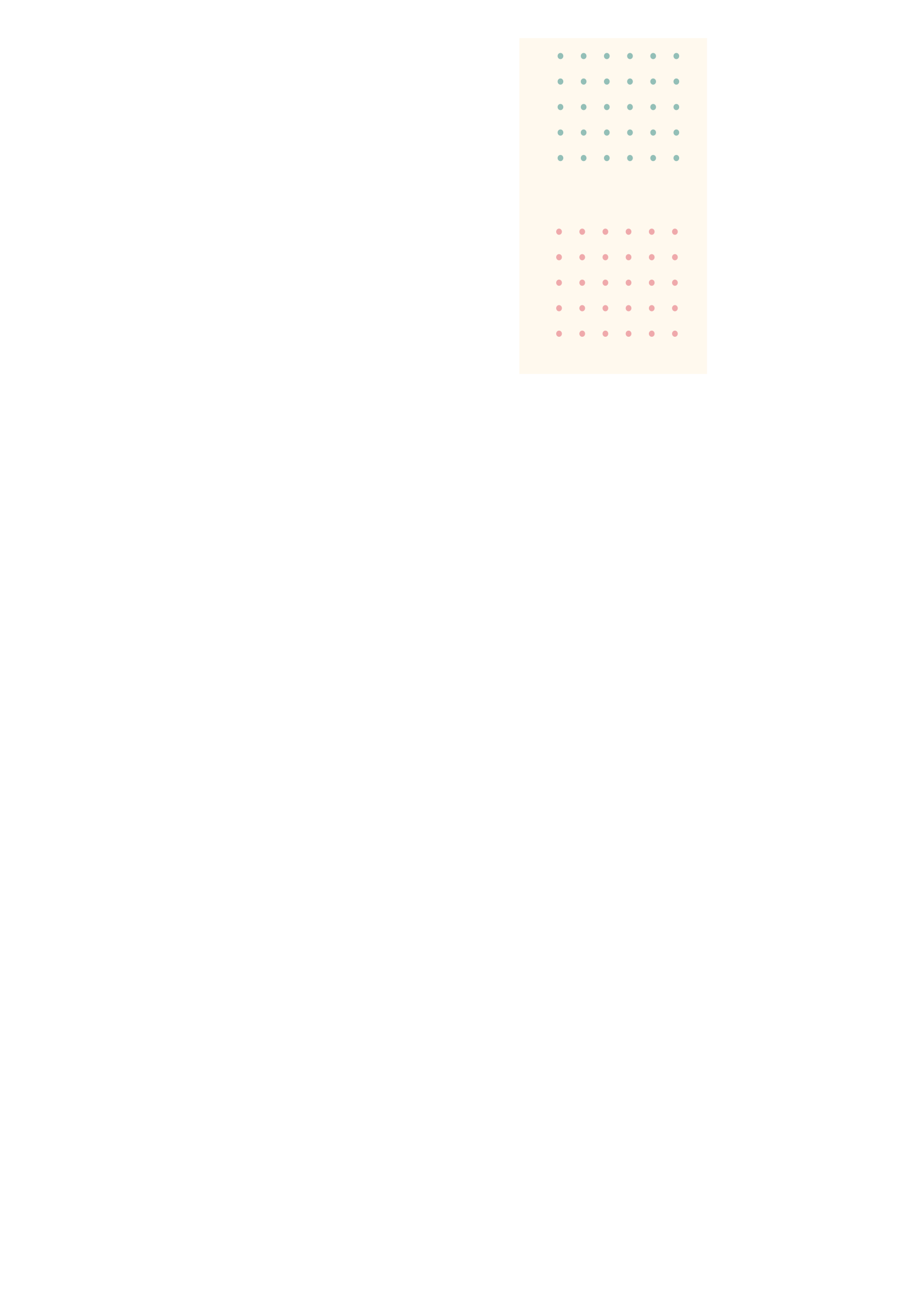 23
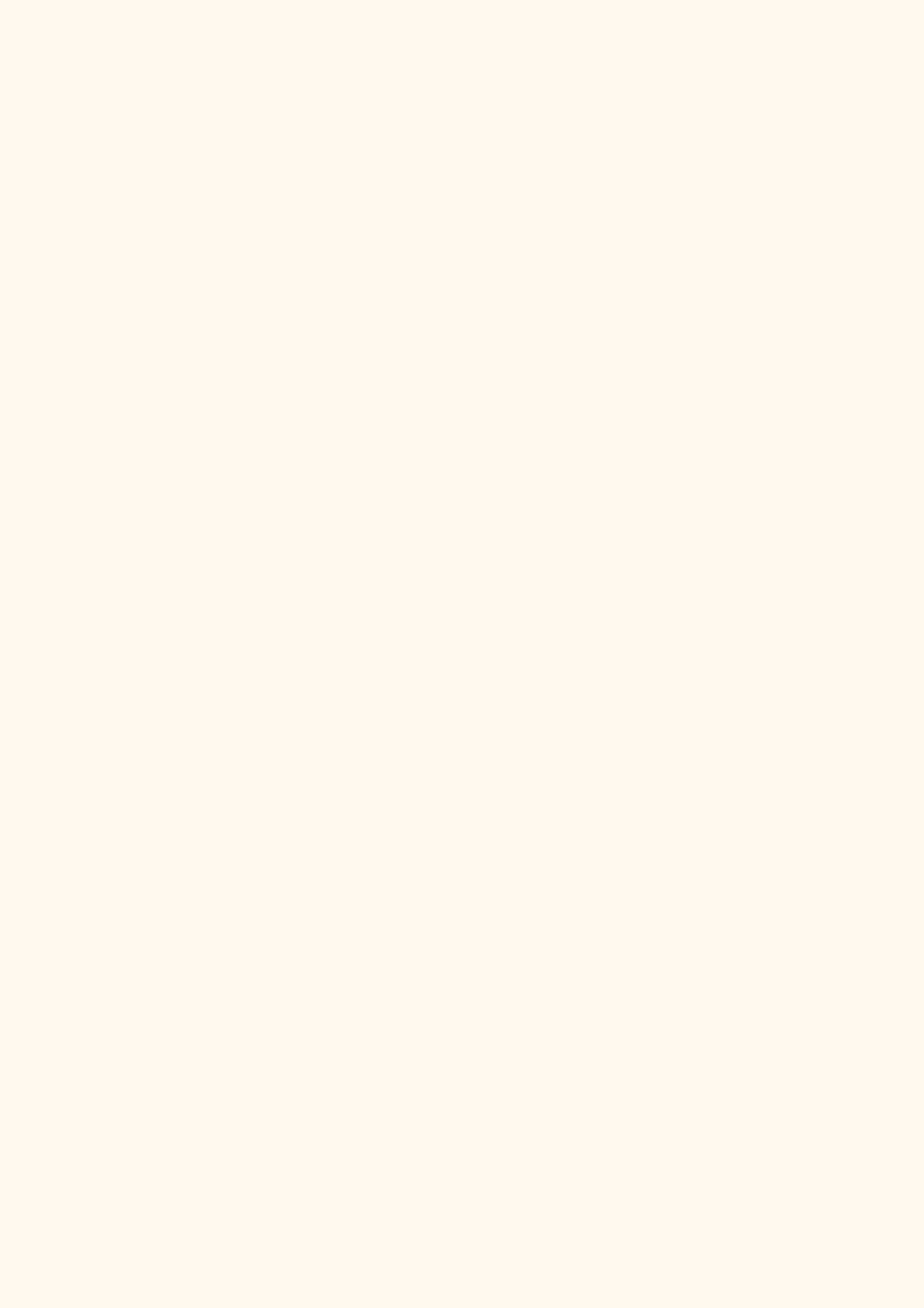 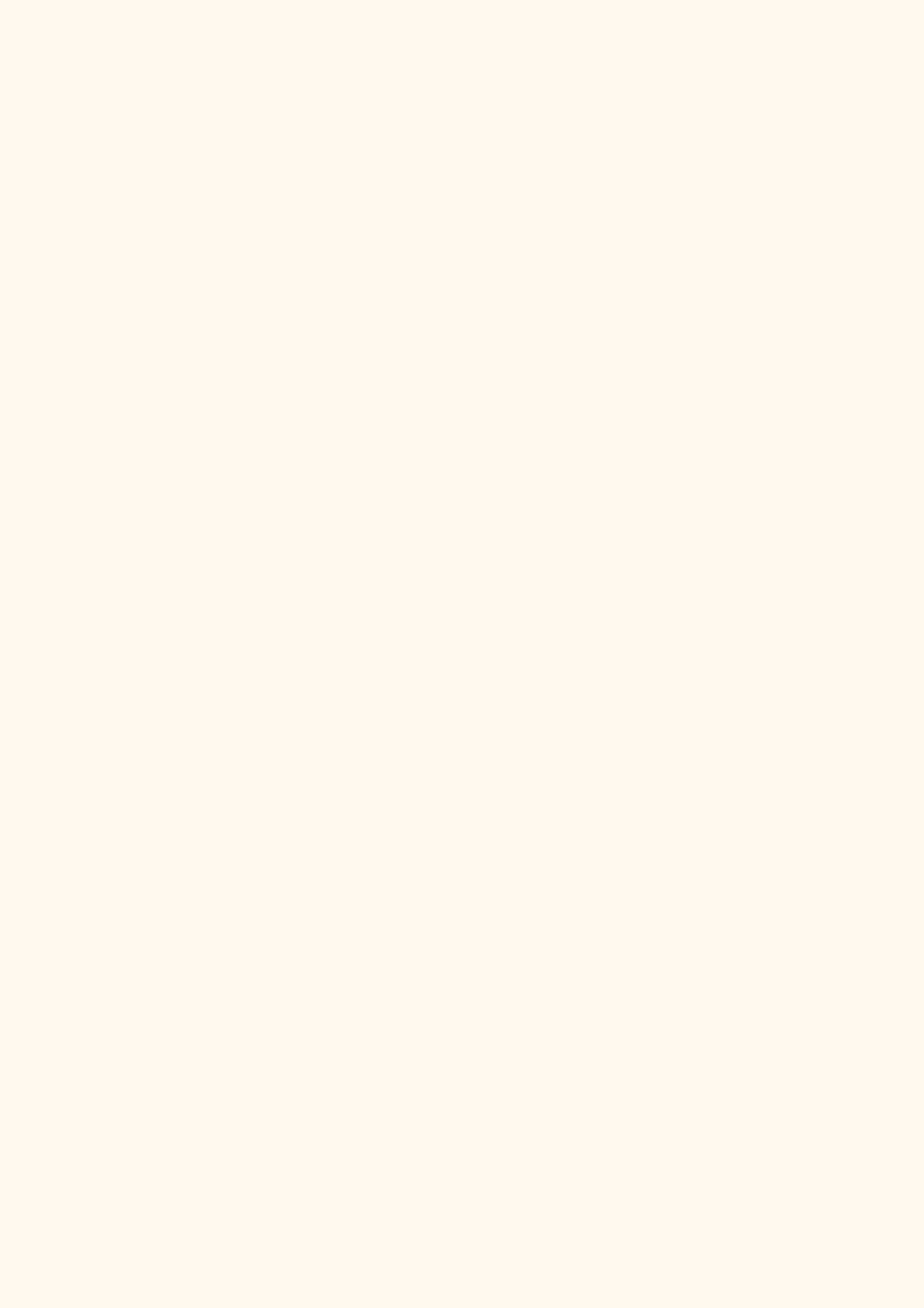 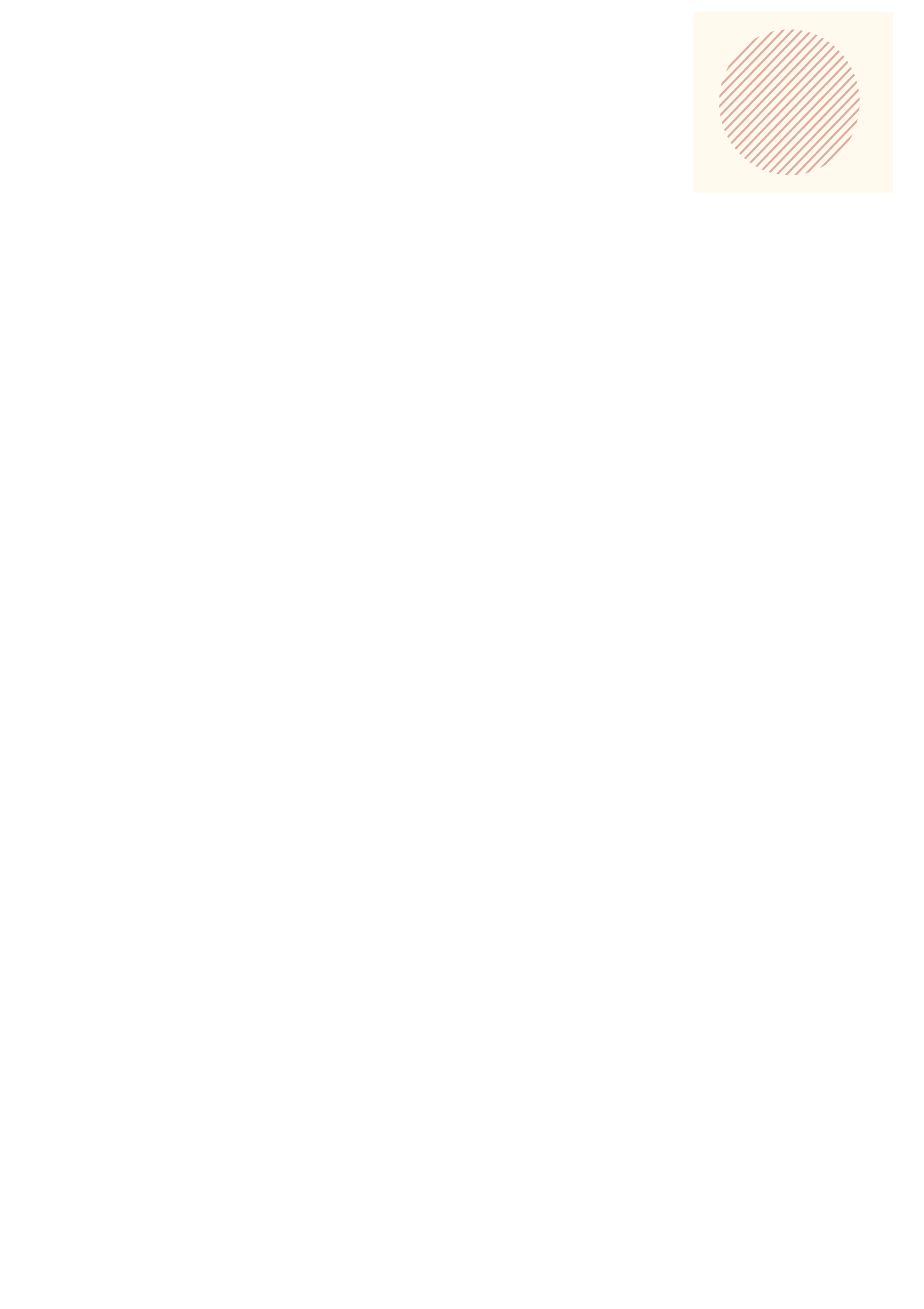 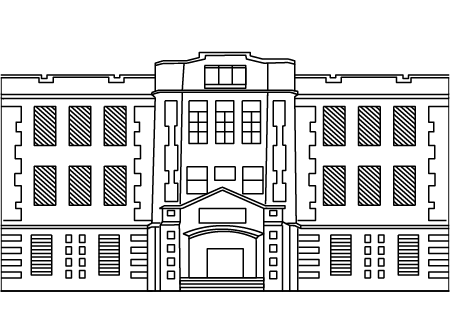 貳、
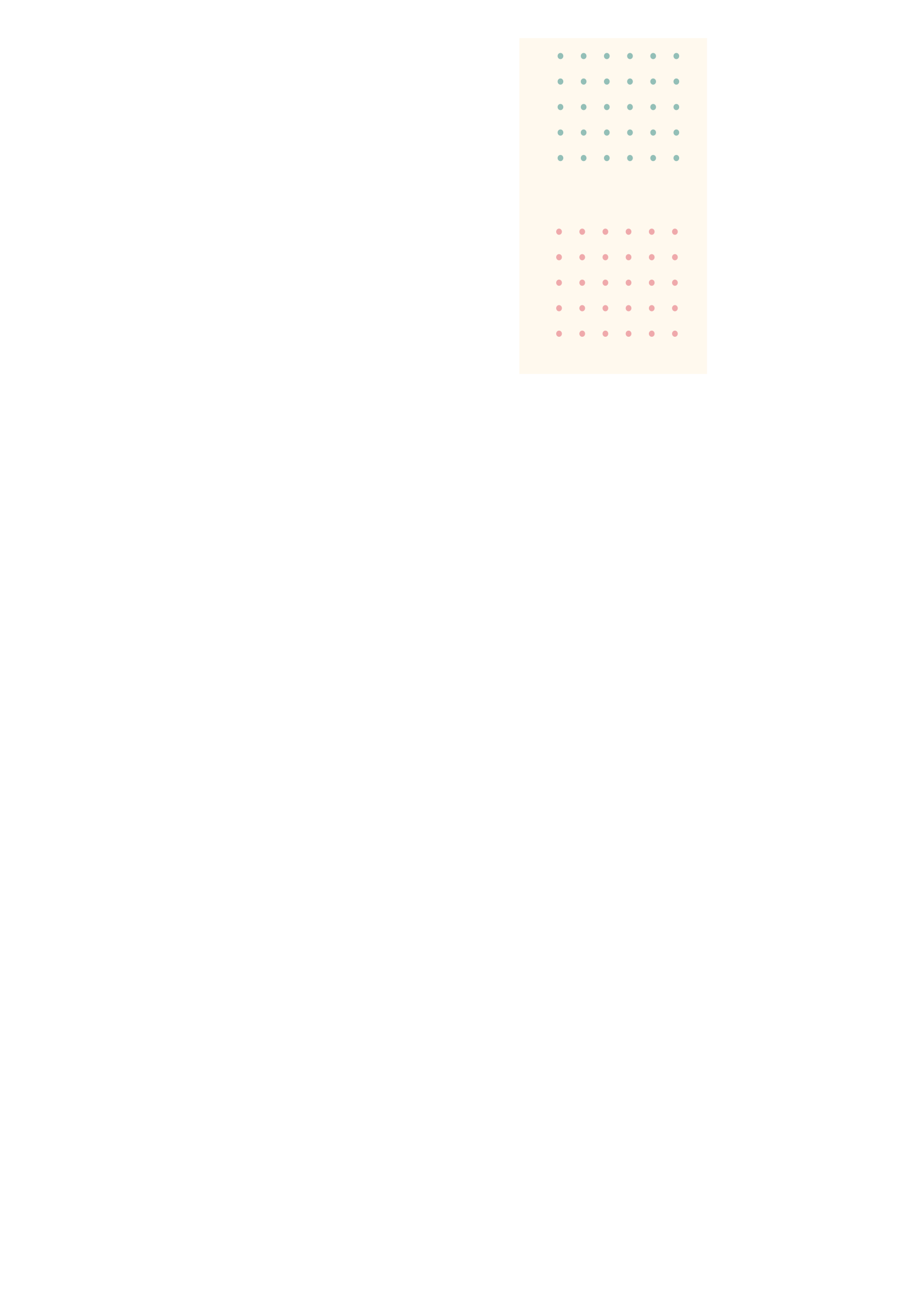 24
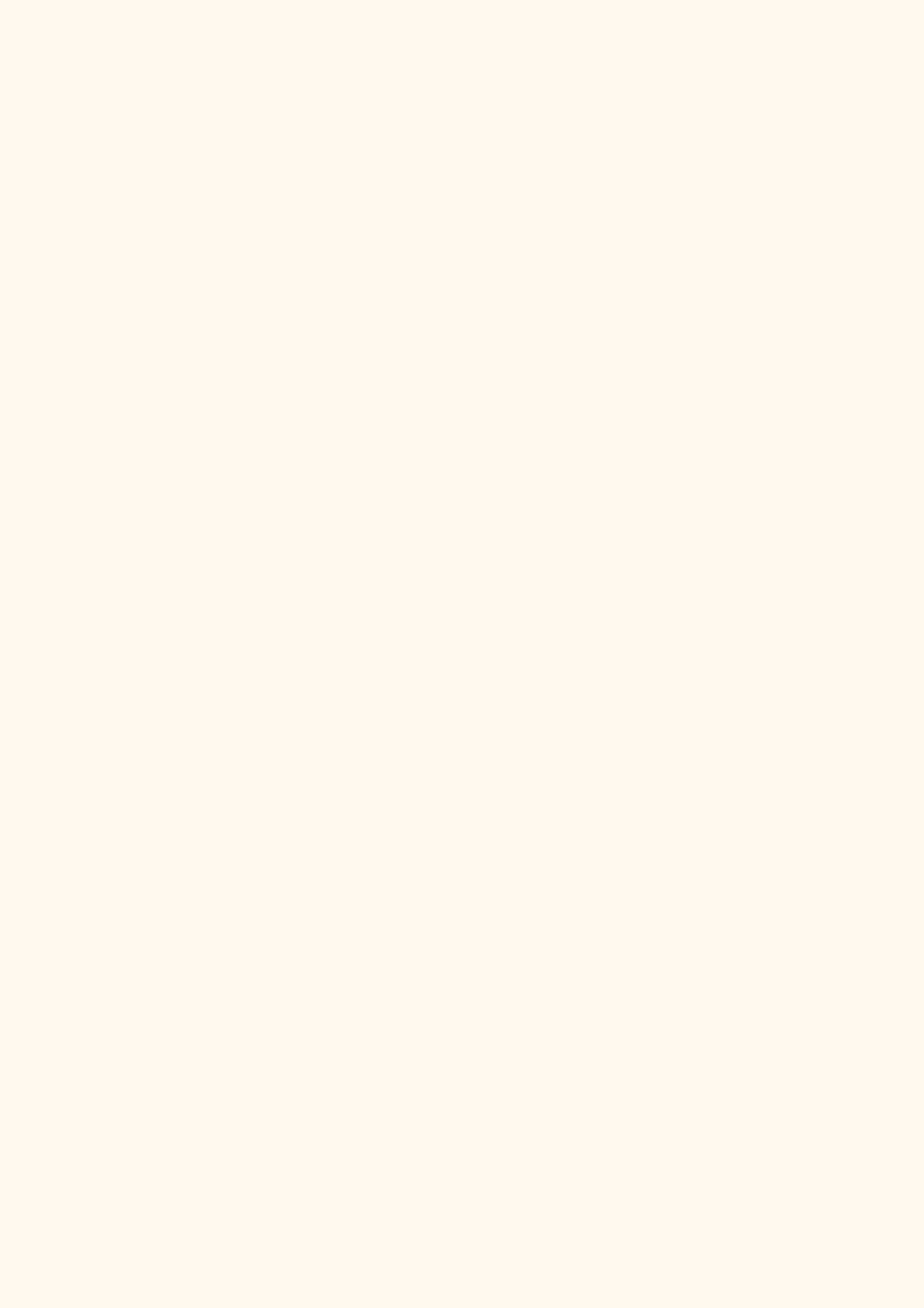 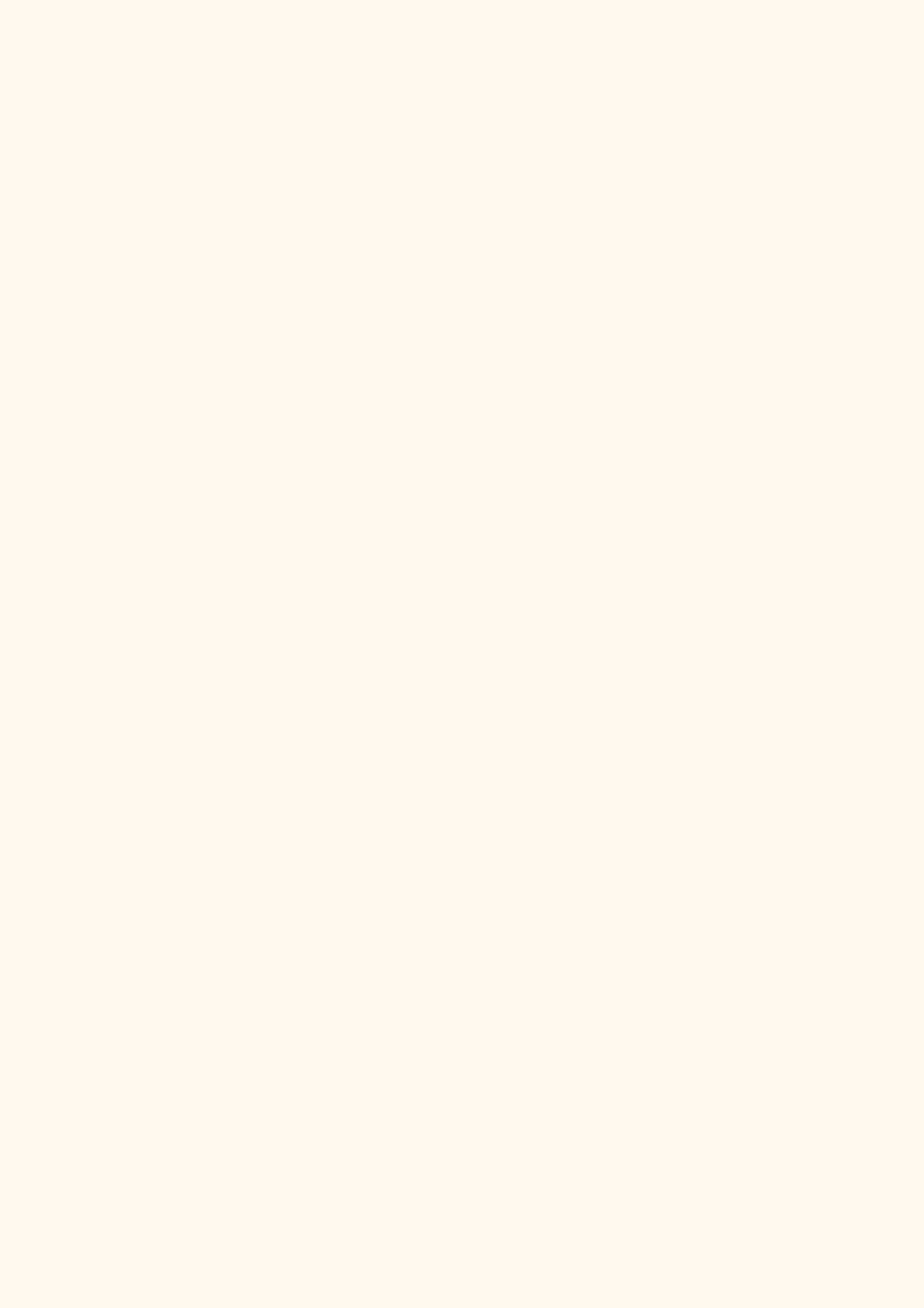 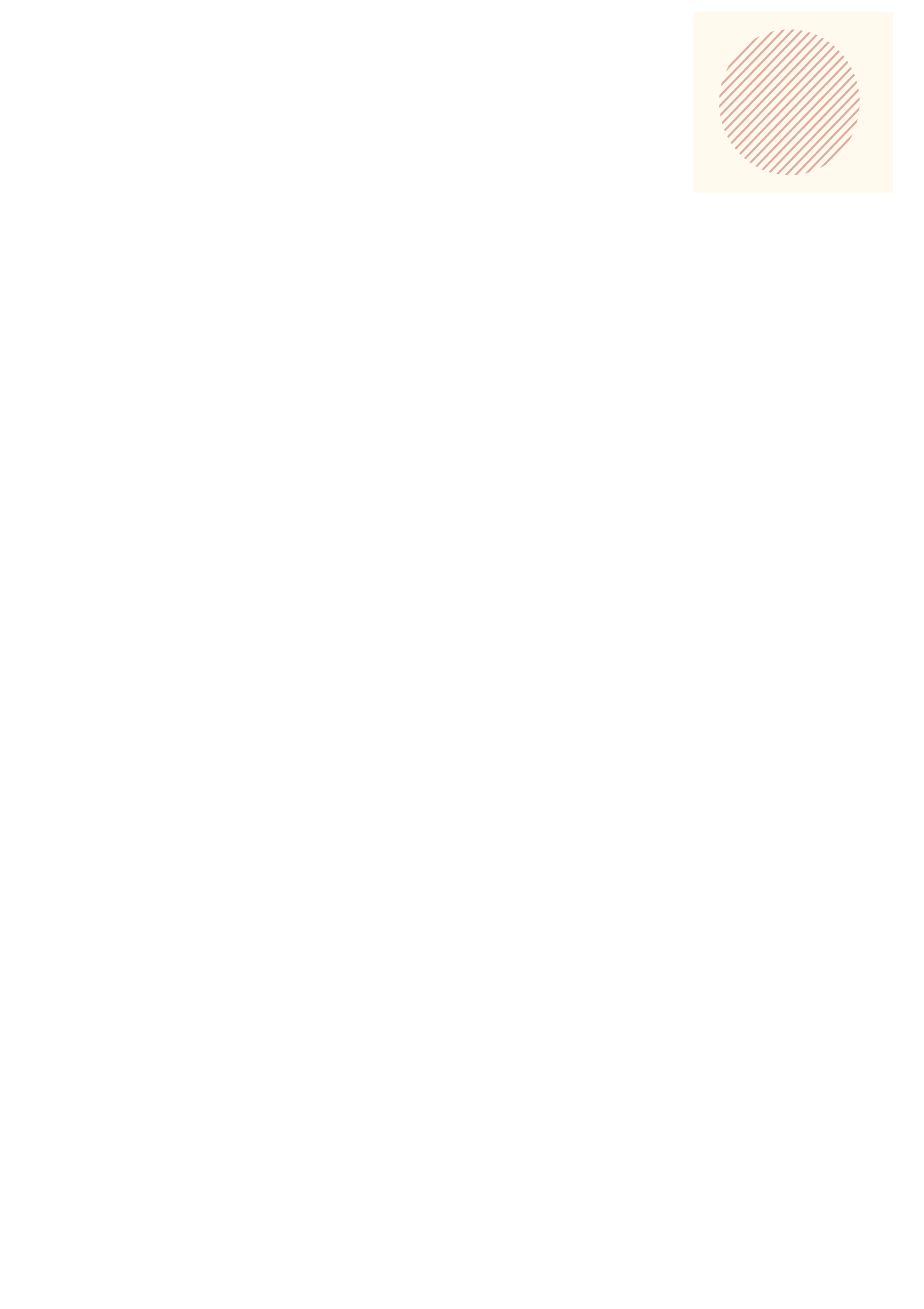 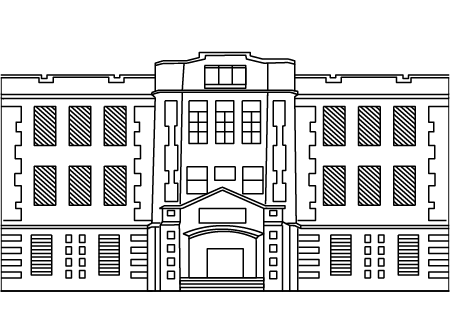 貳、
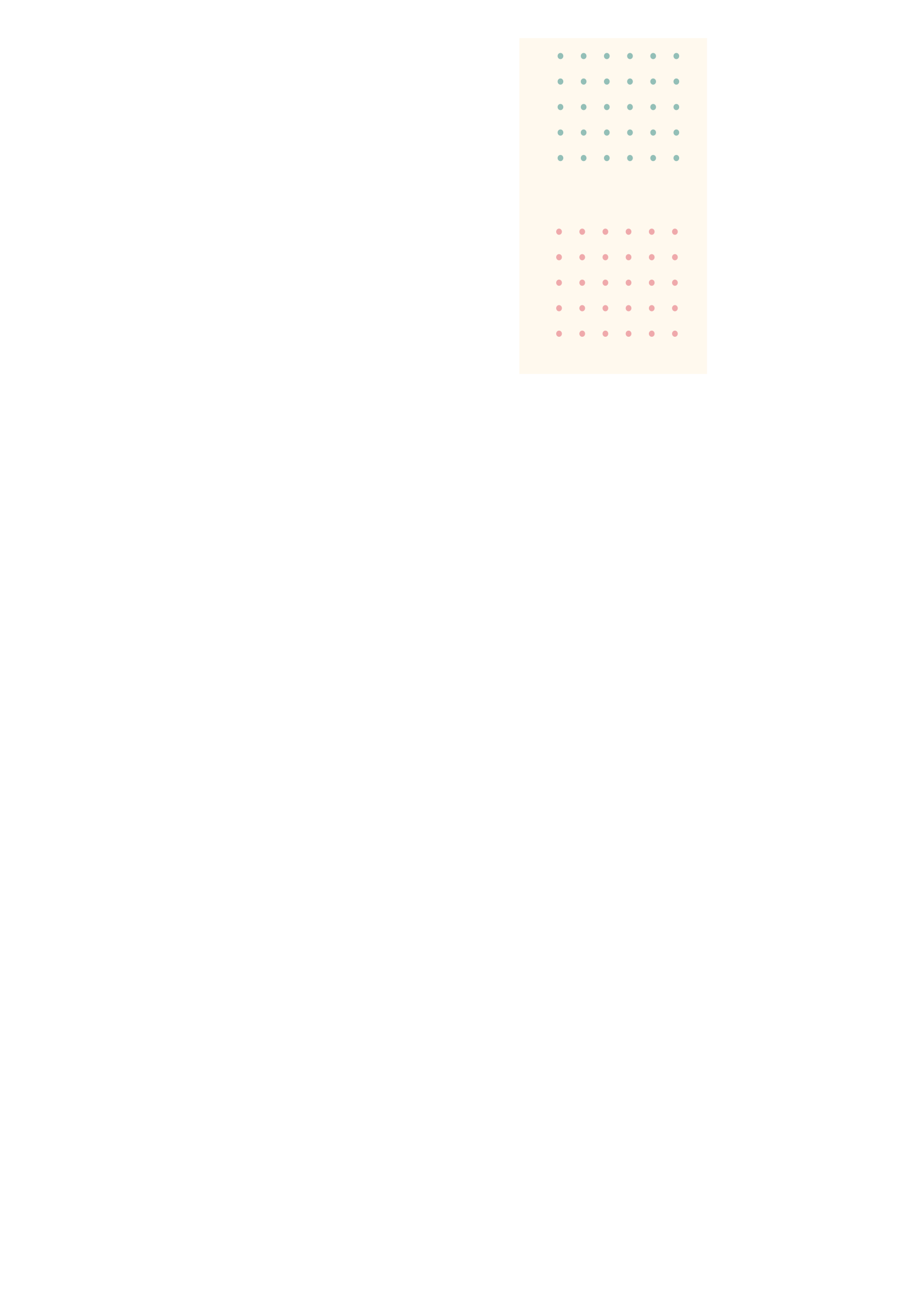 25
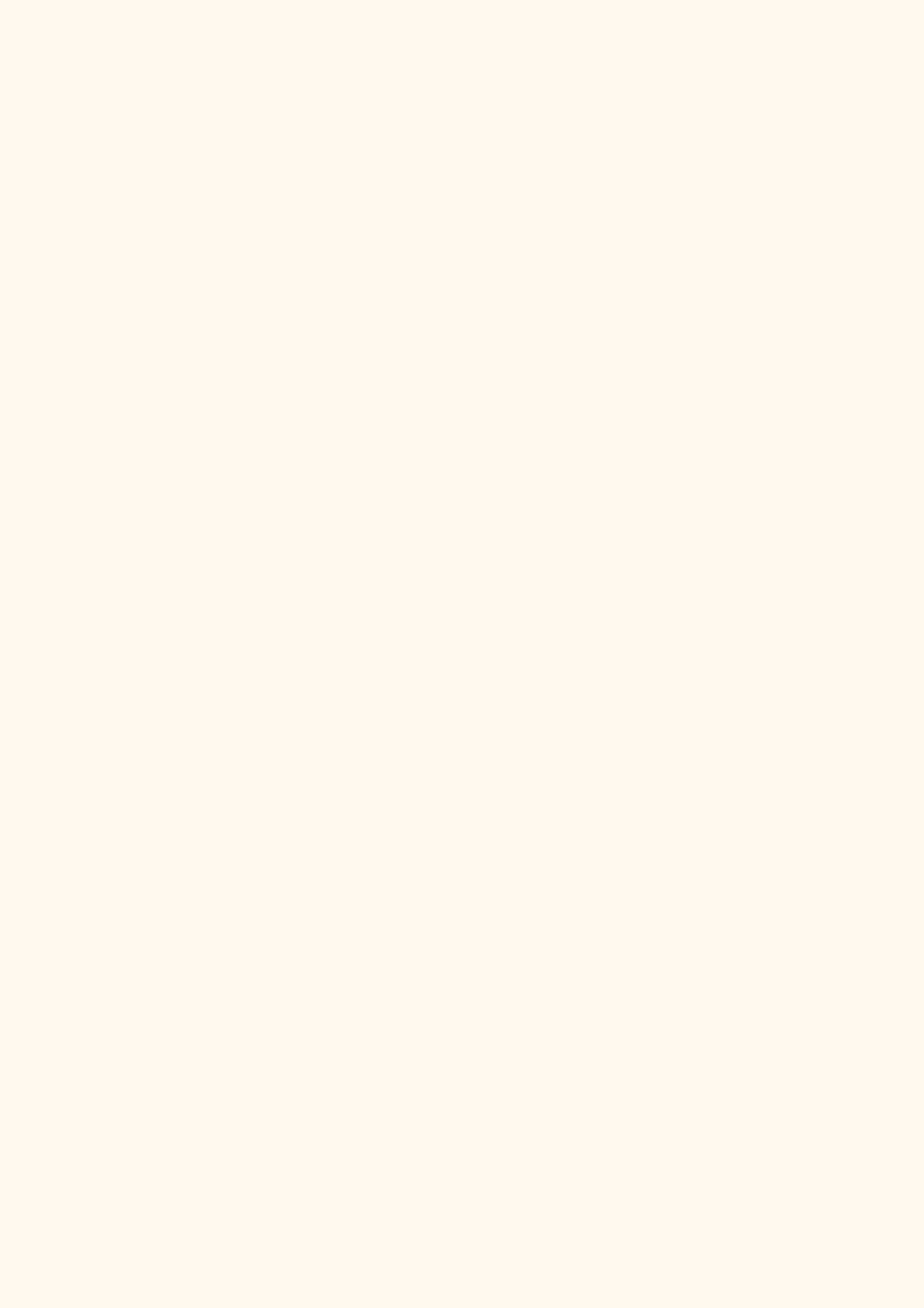 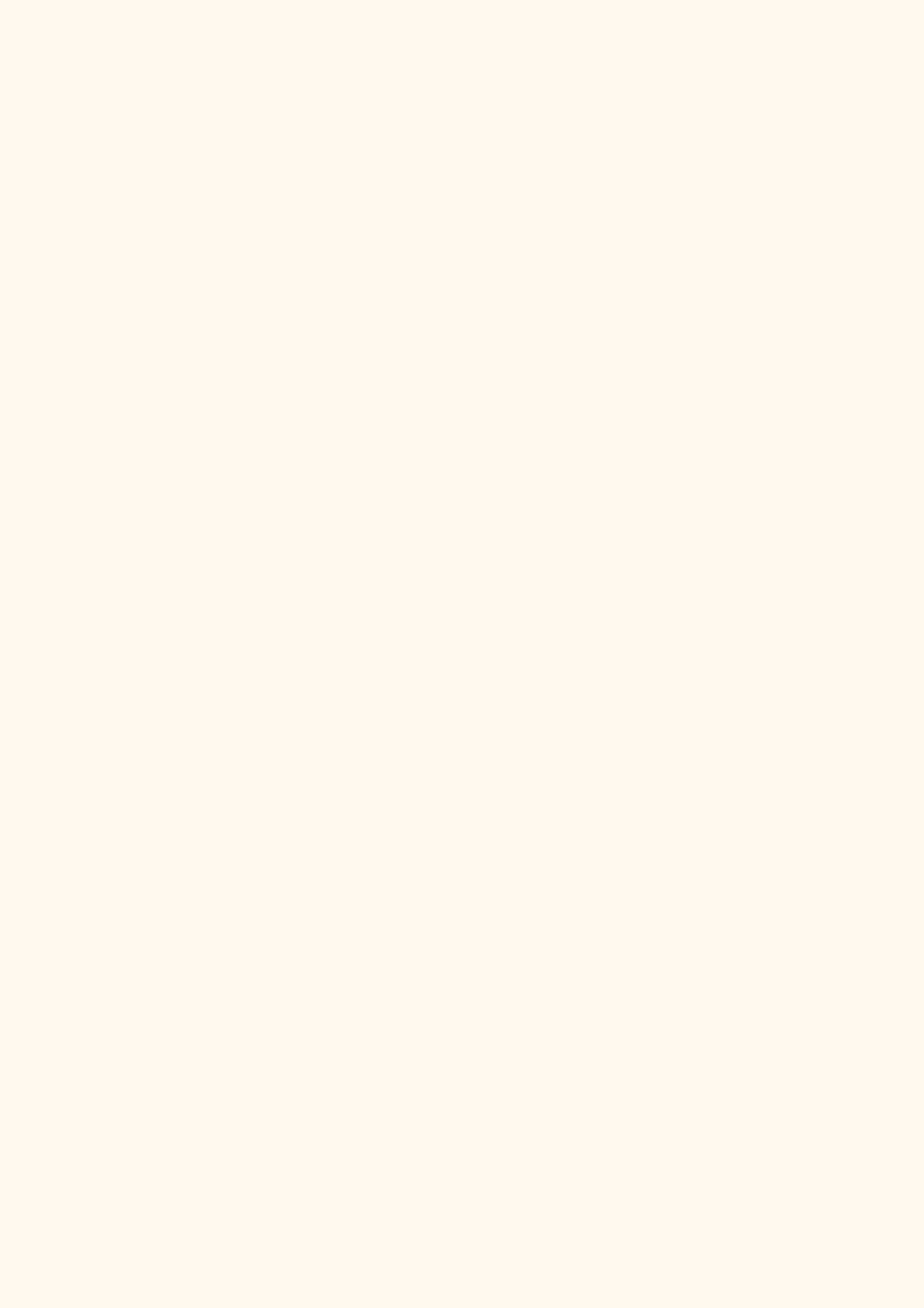 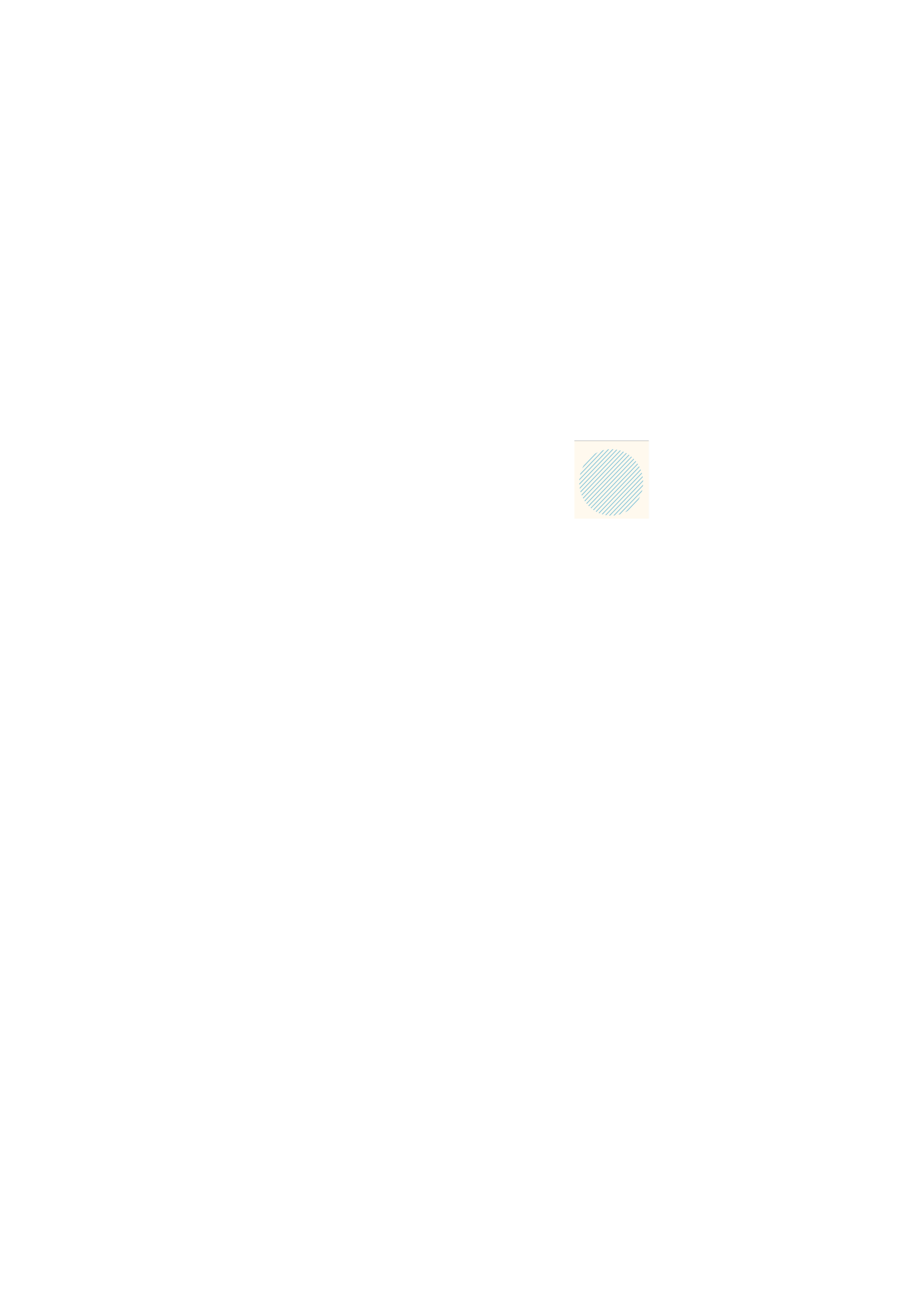 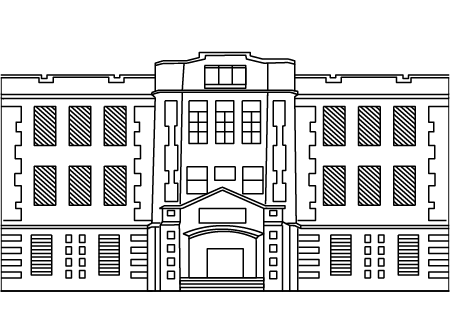 叁、
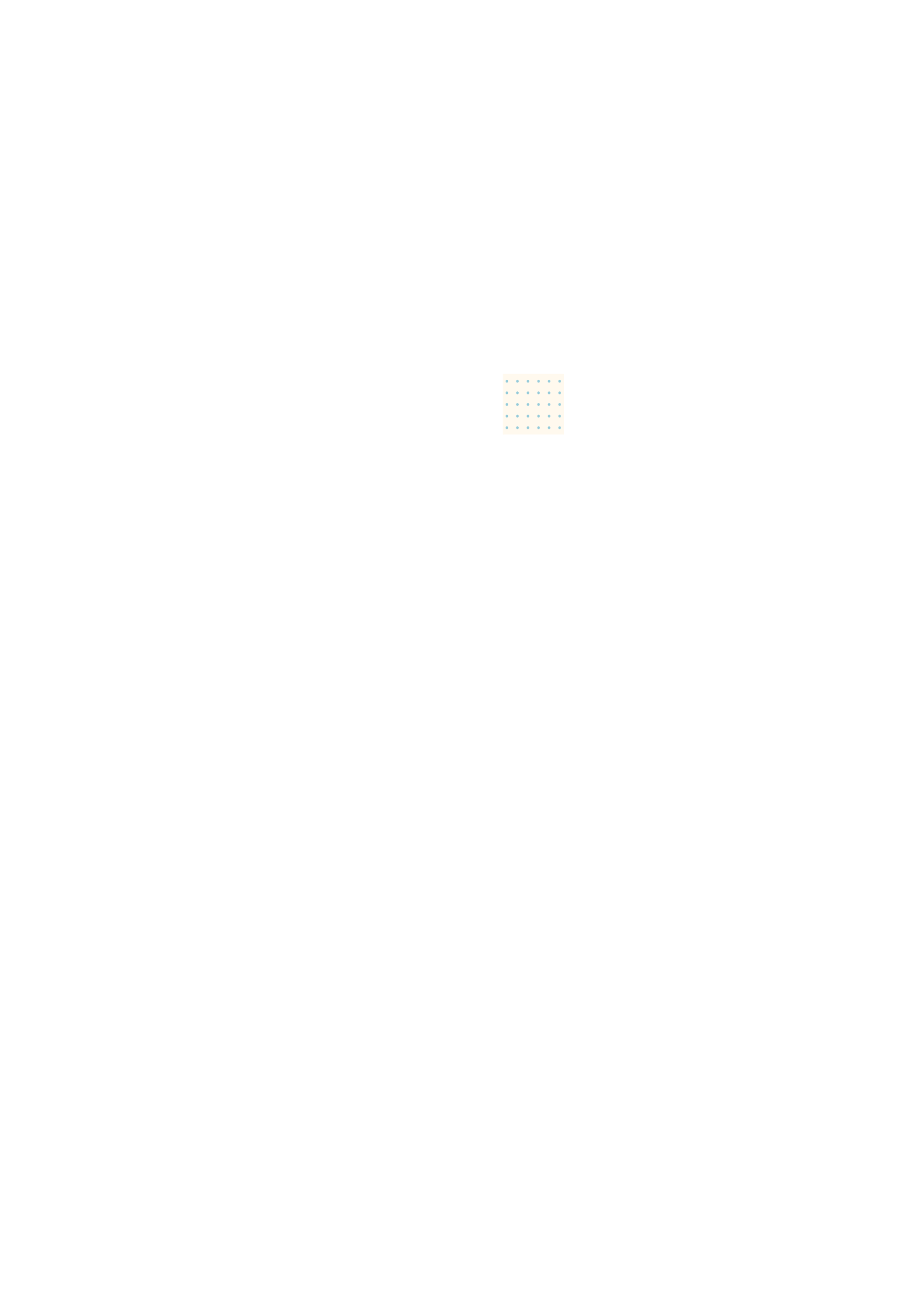 26
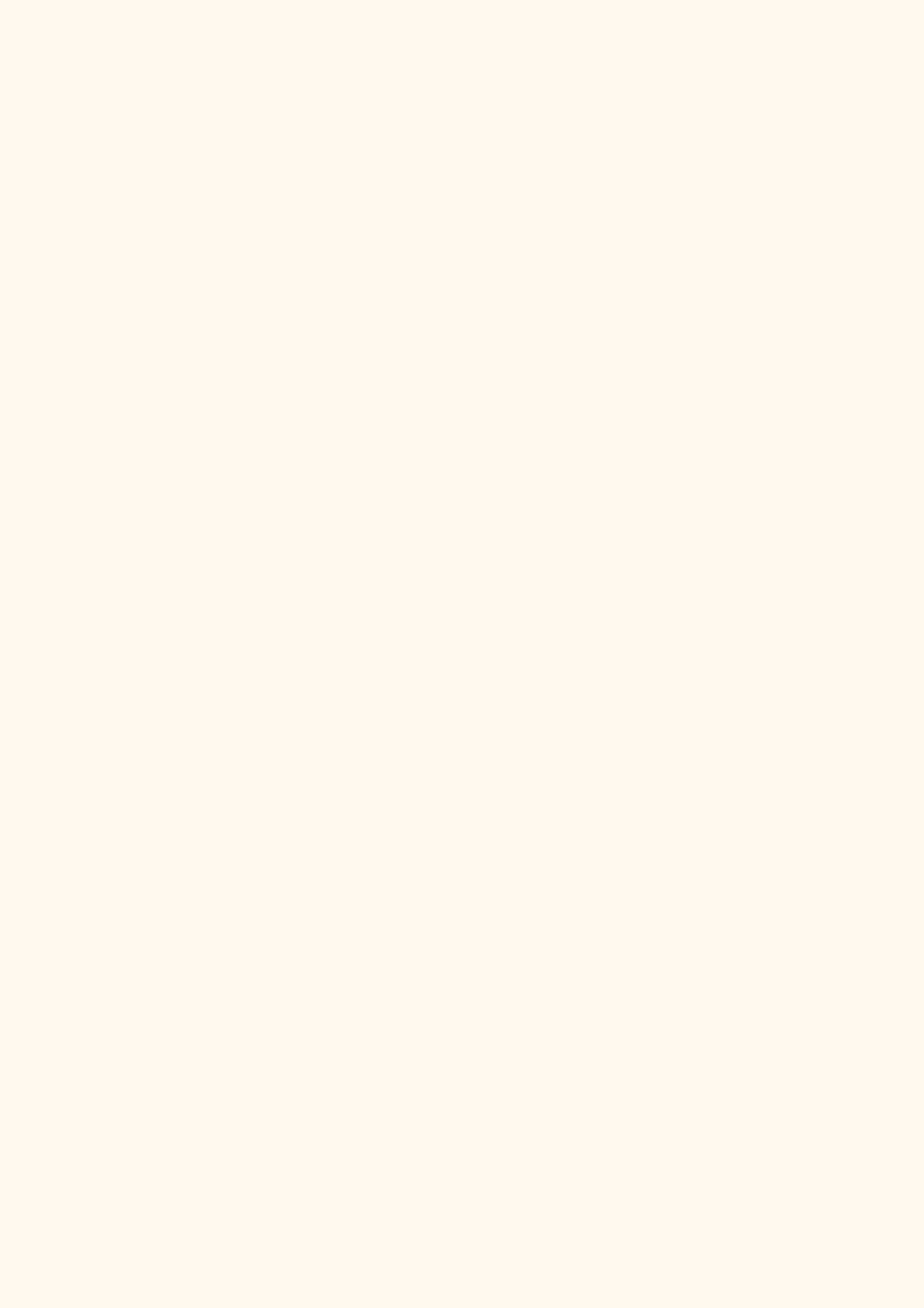 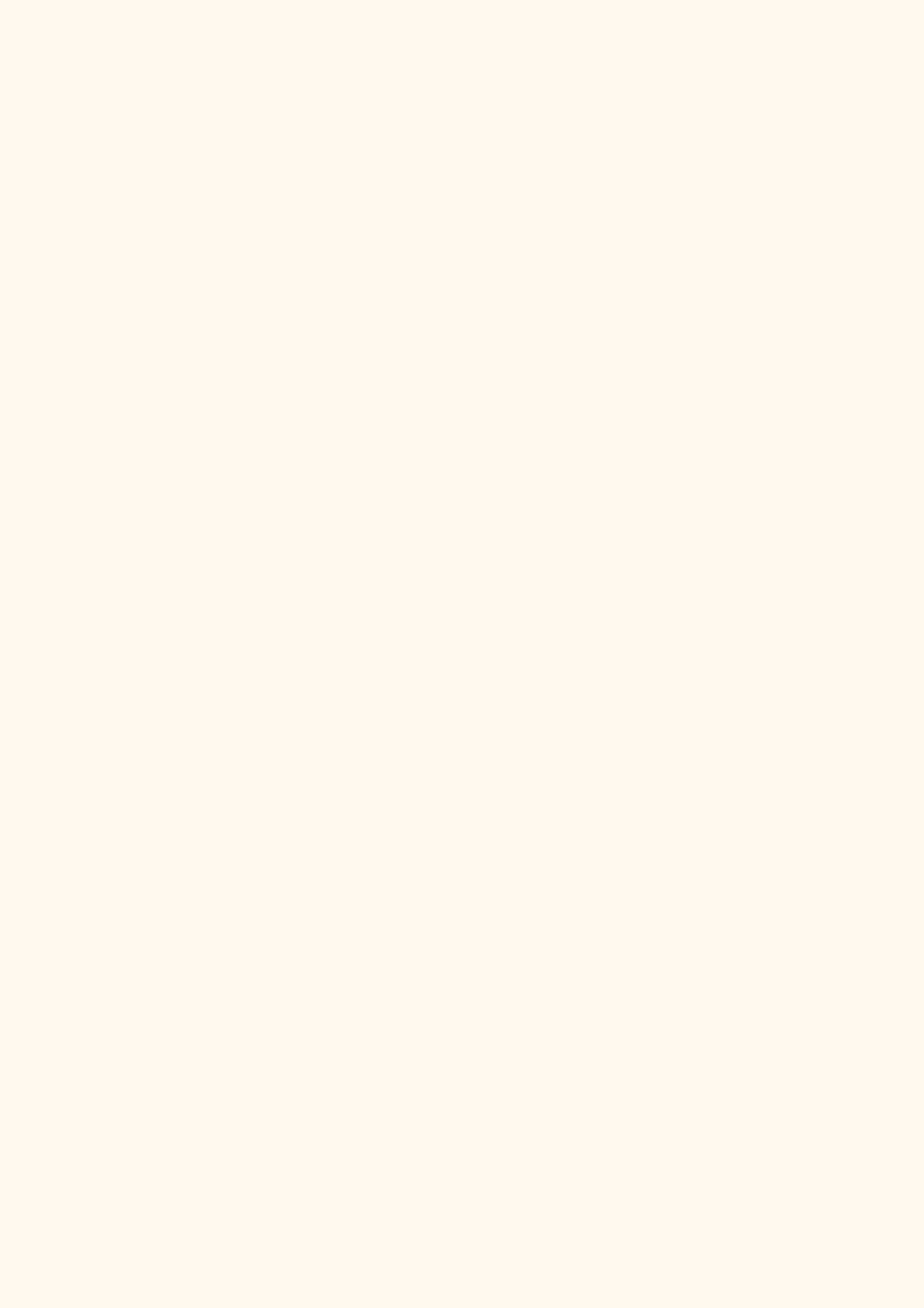 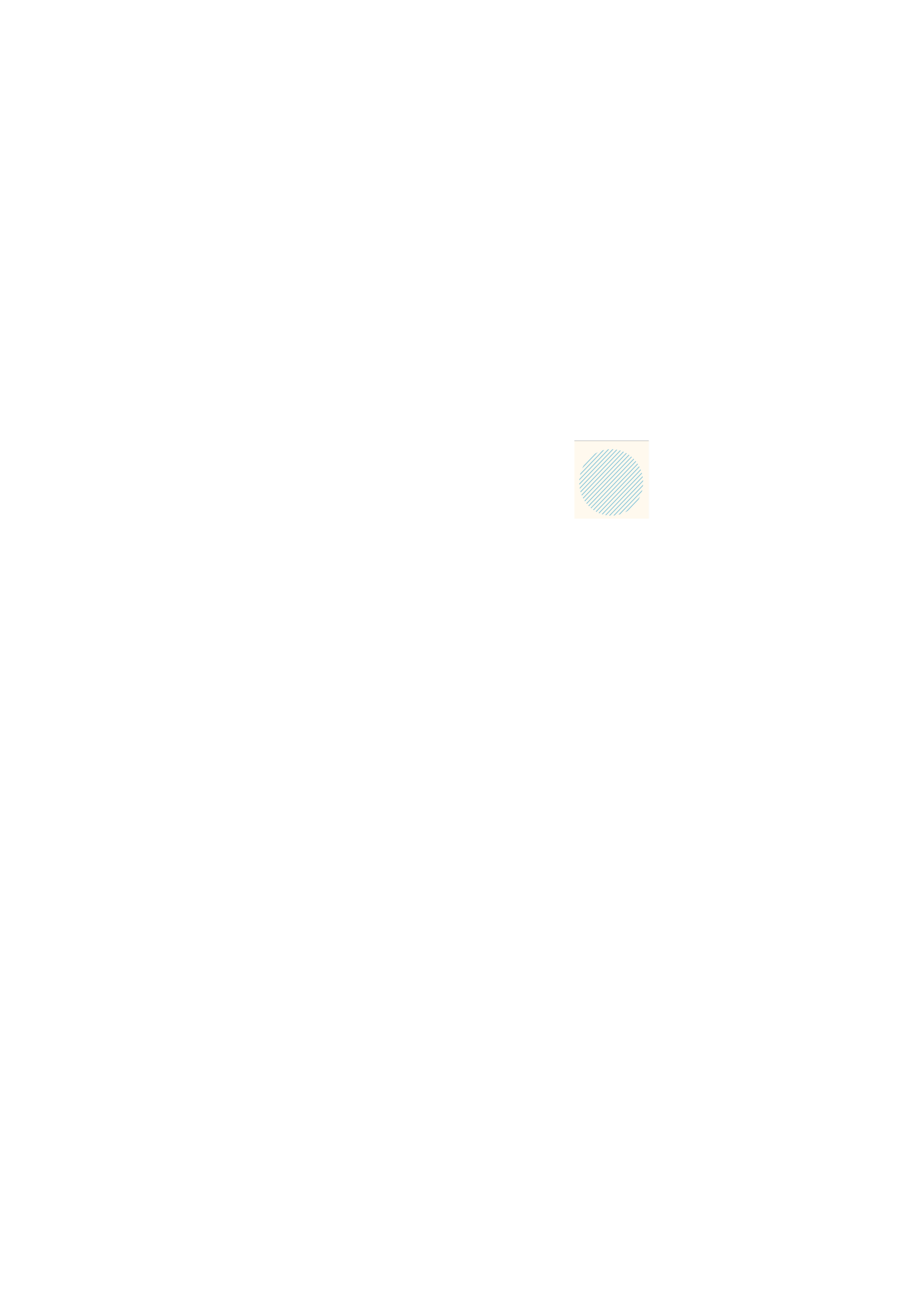 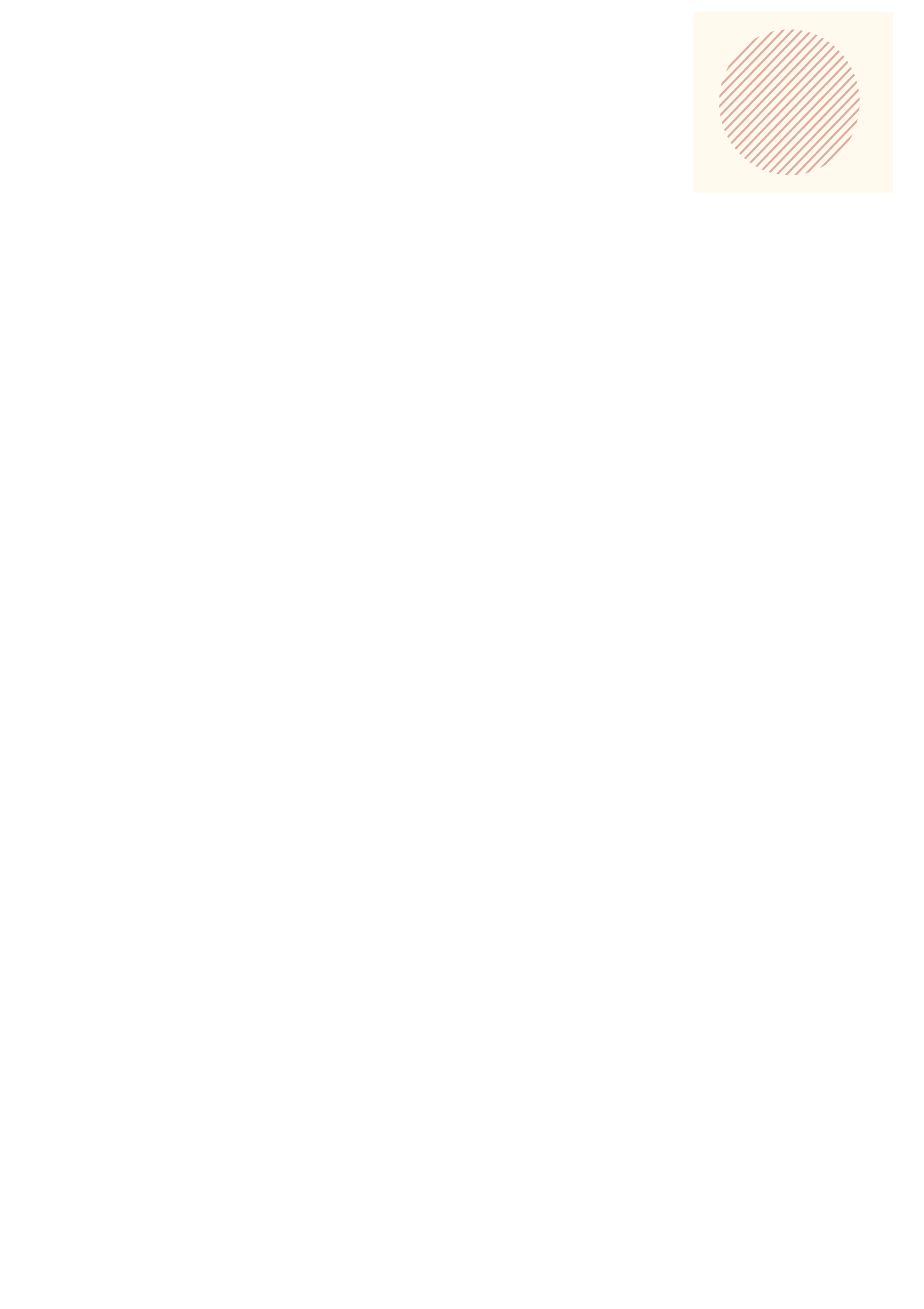 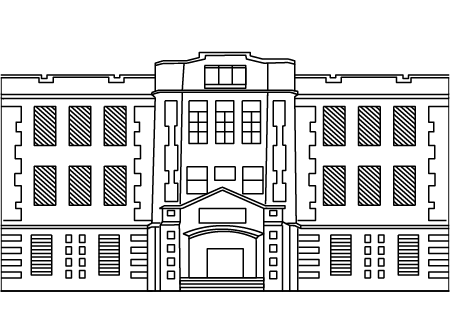 叁、
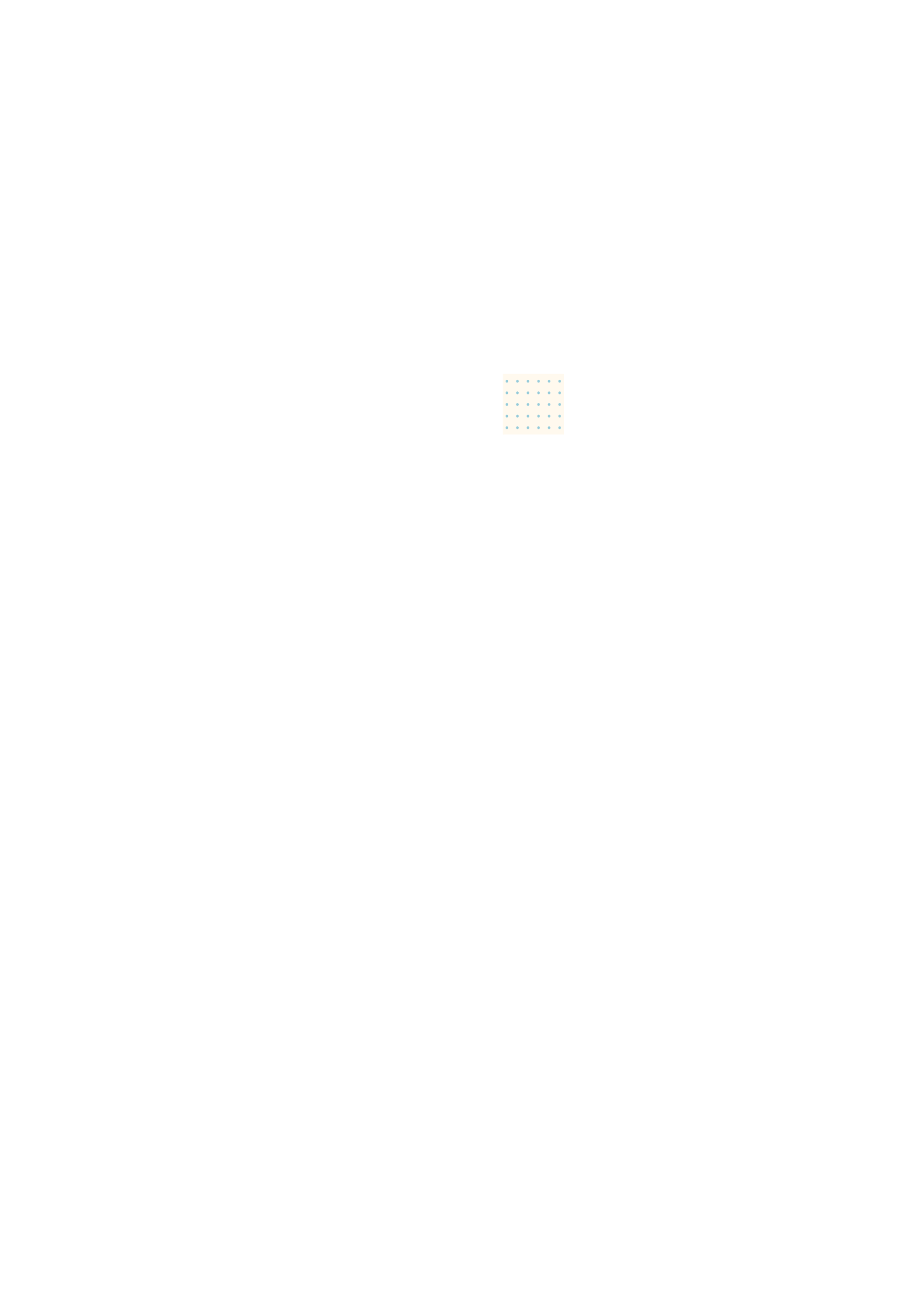 27
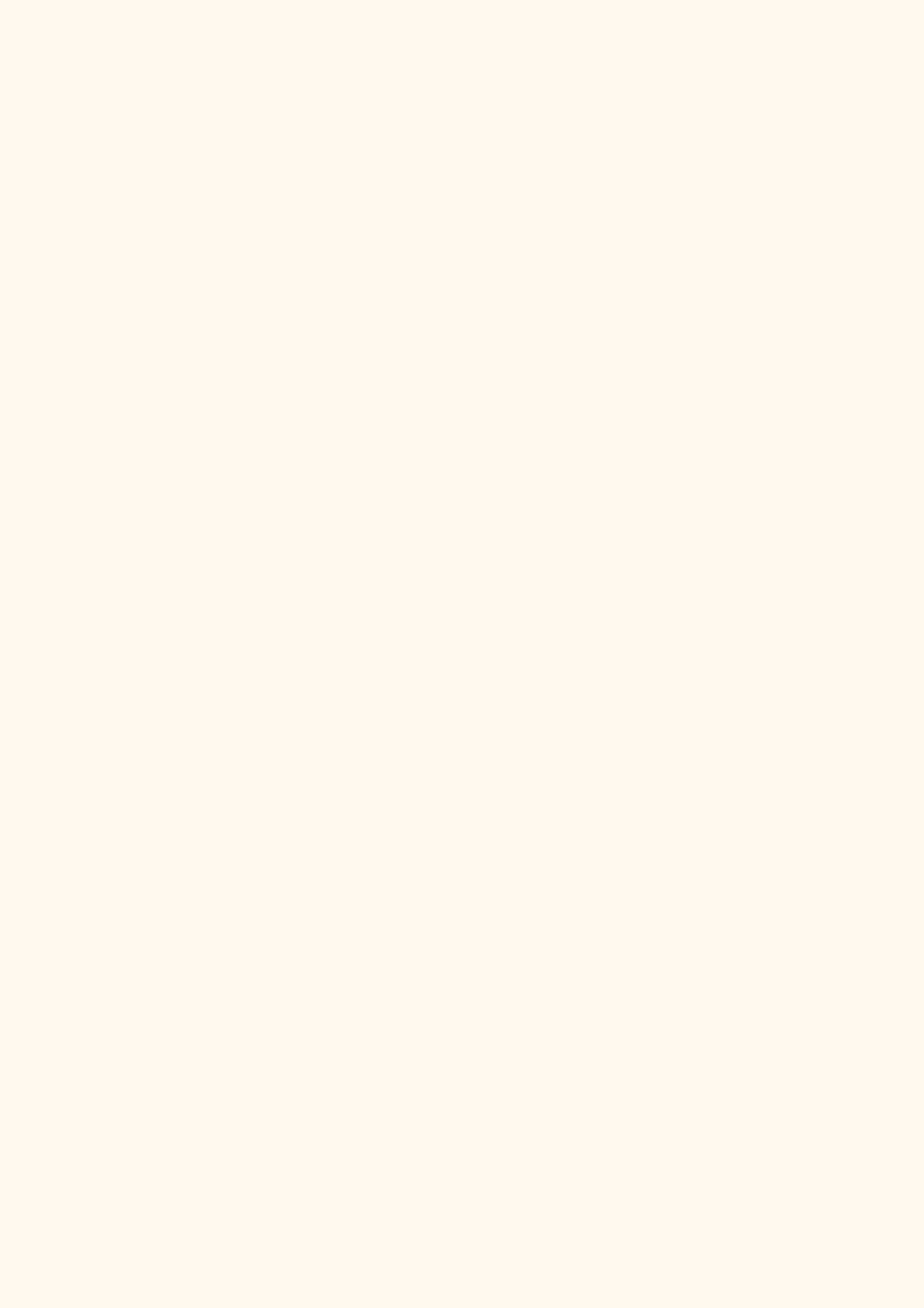 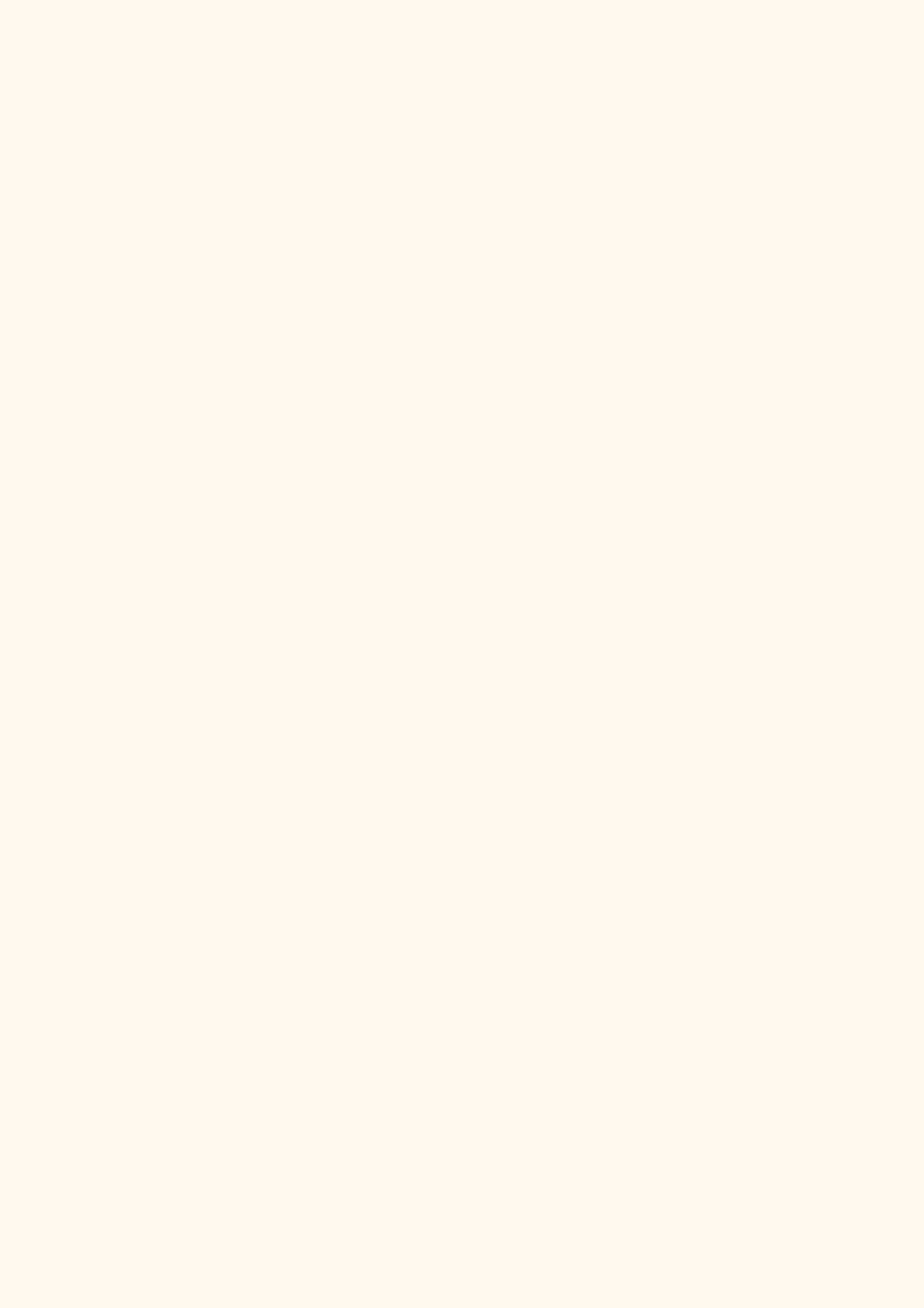 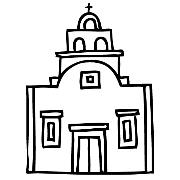 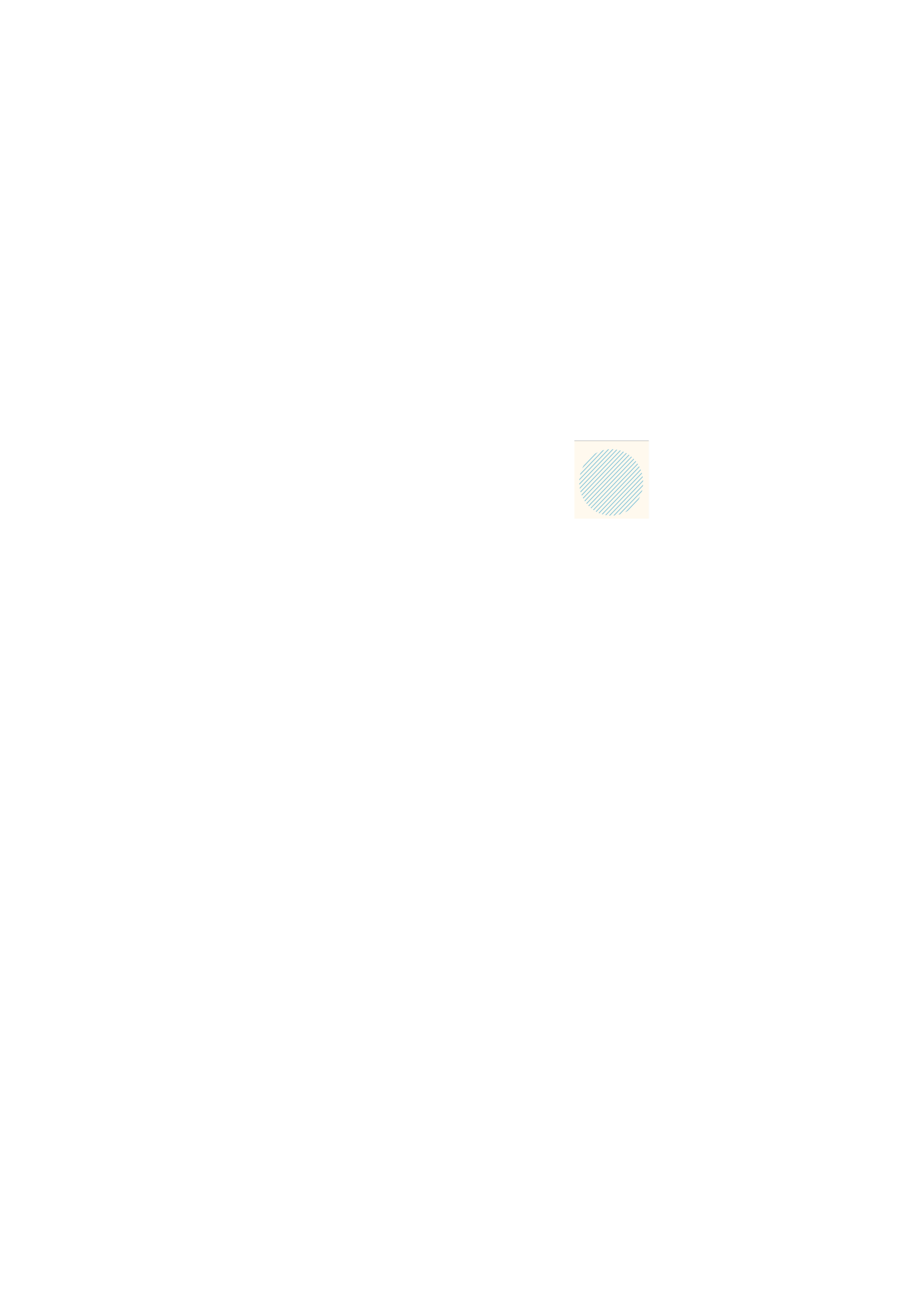 叁、
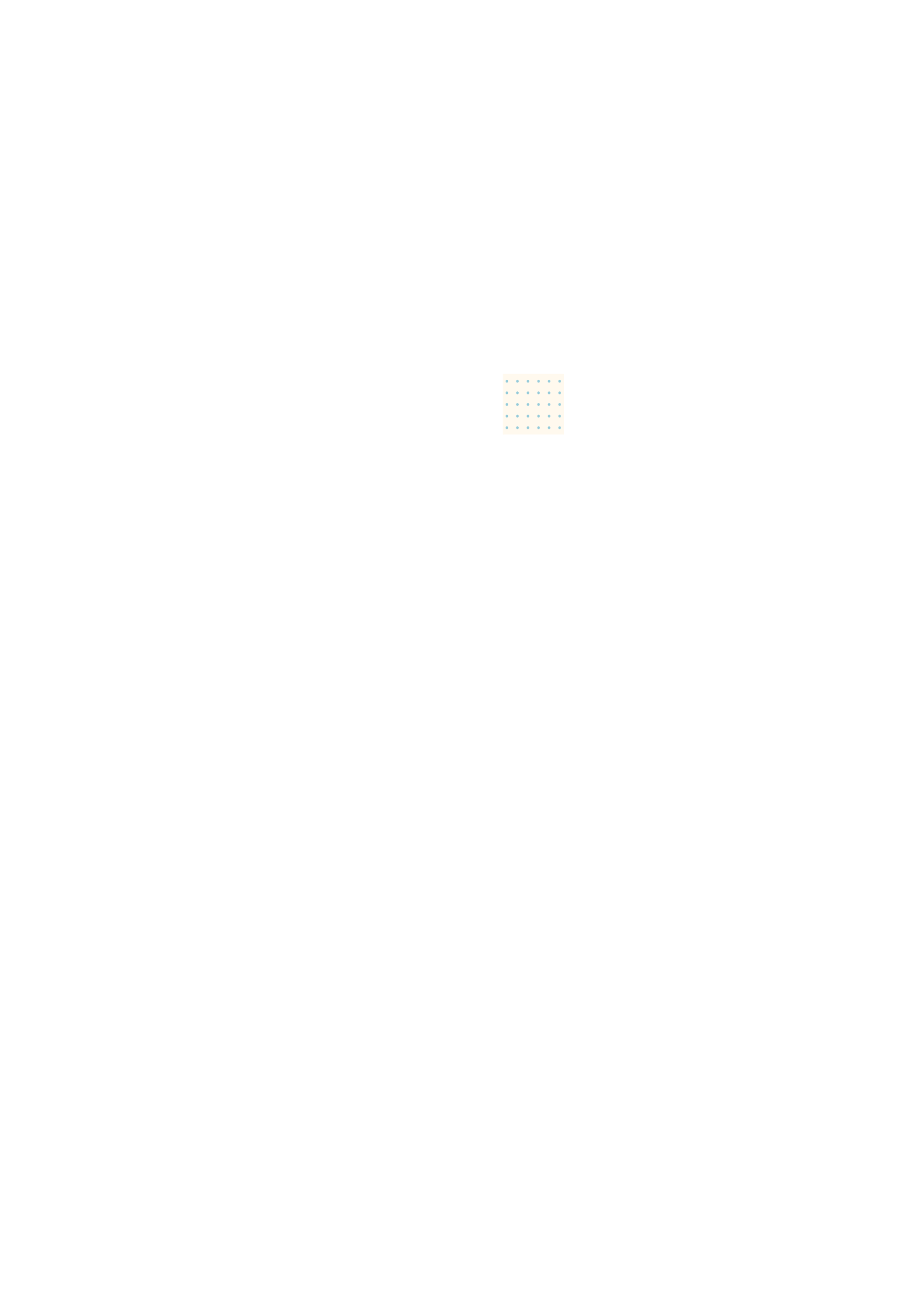 28
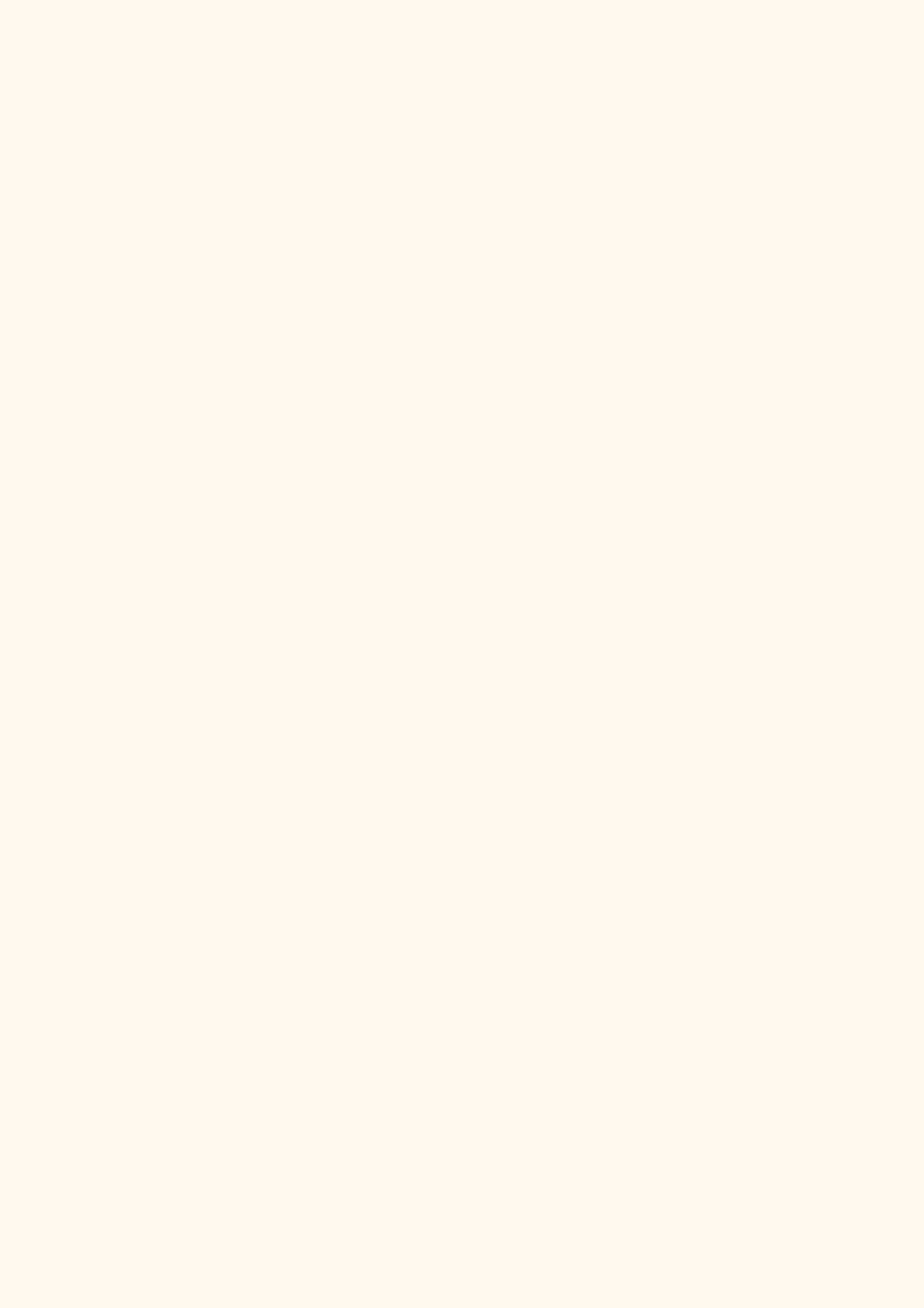 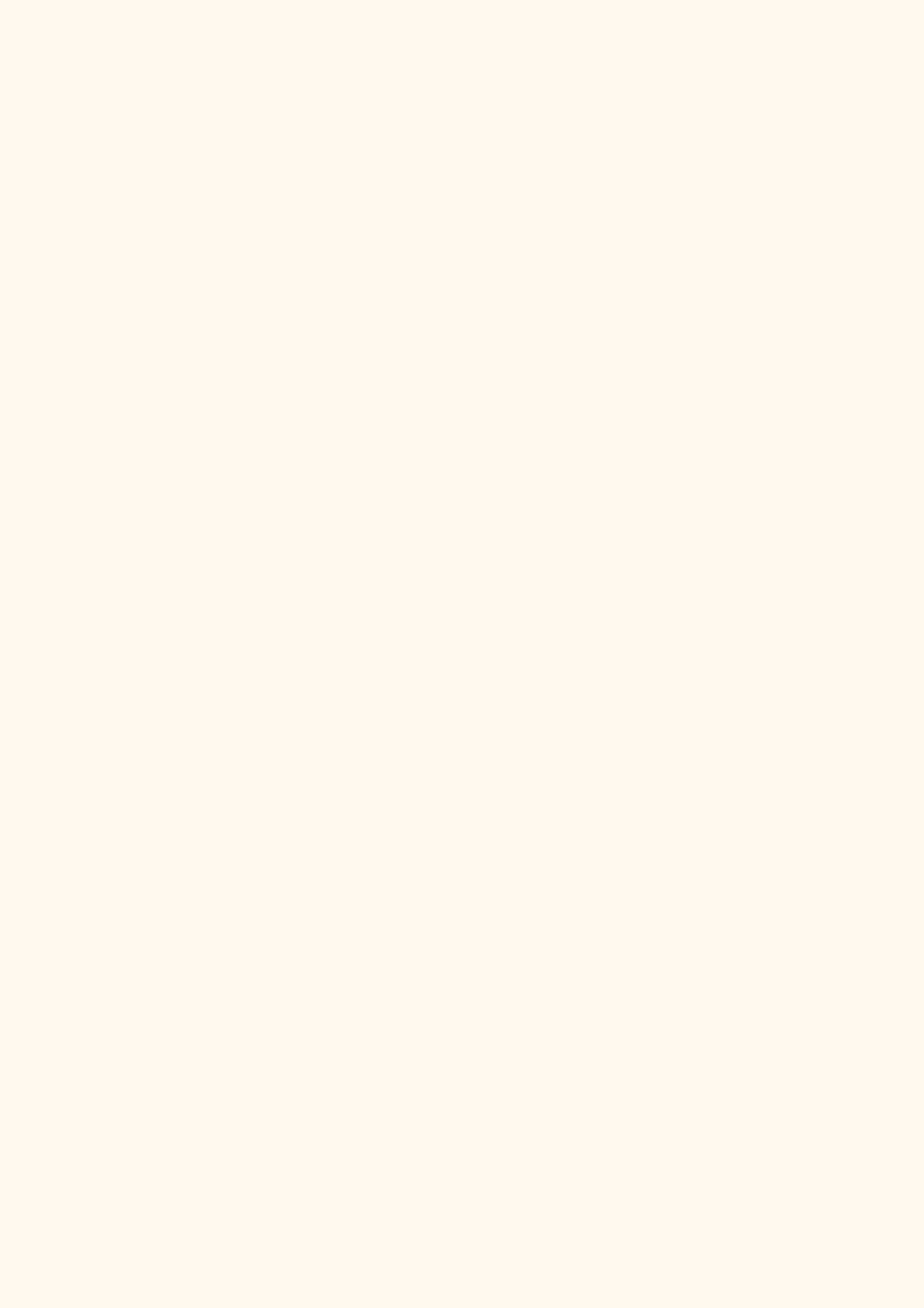 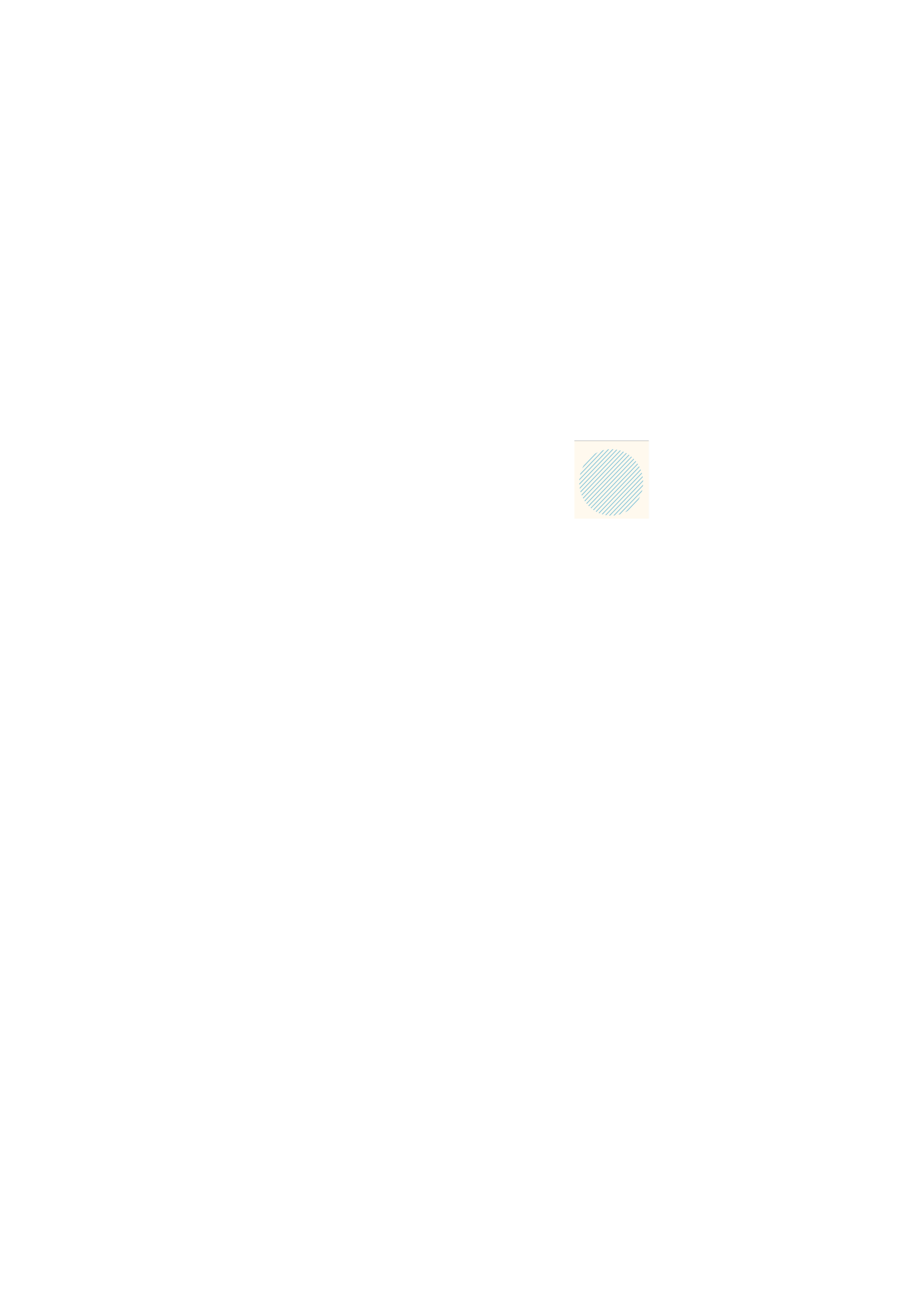 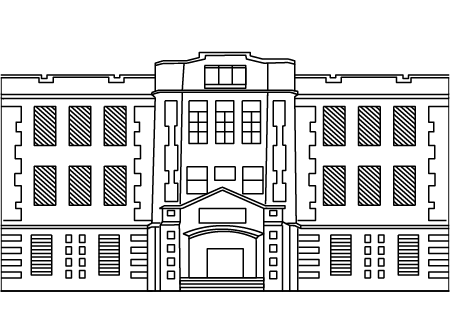 叁、
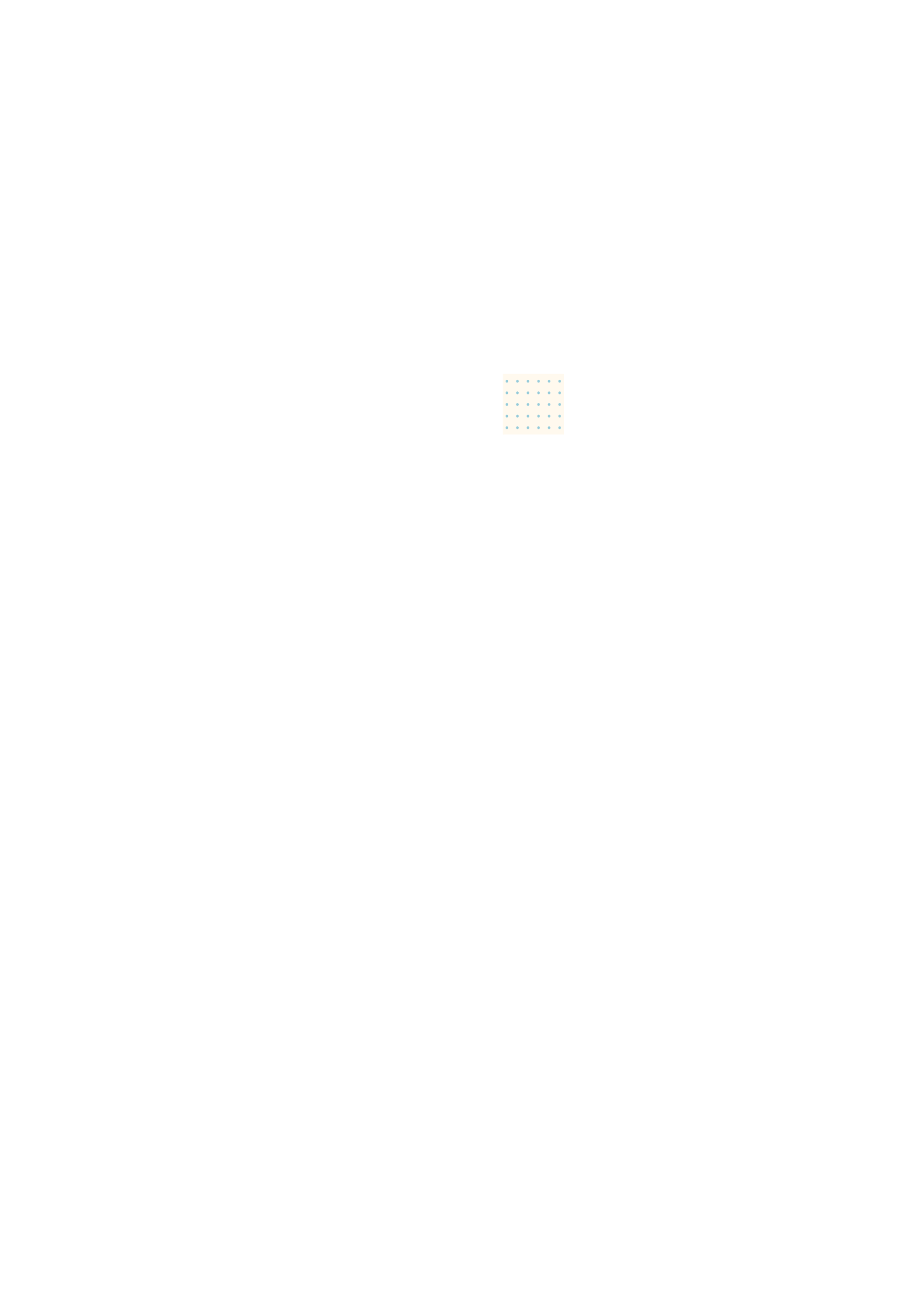 29
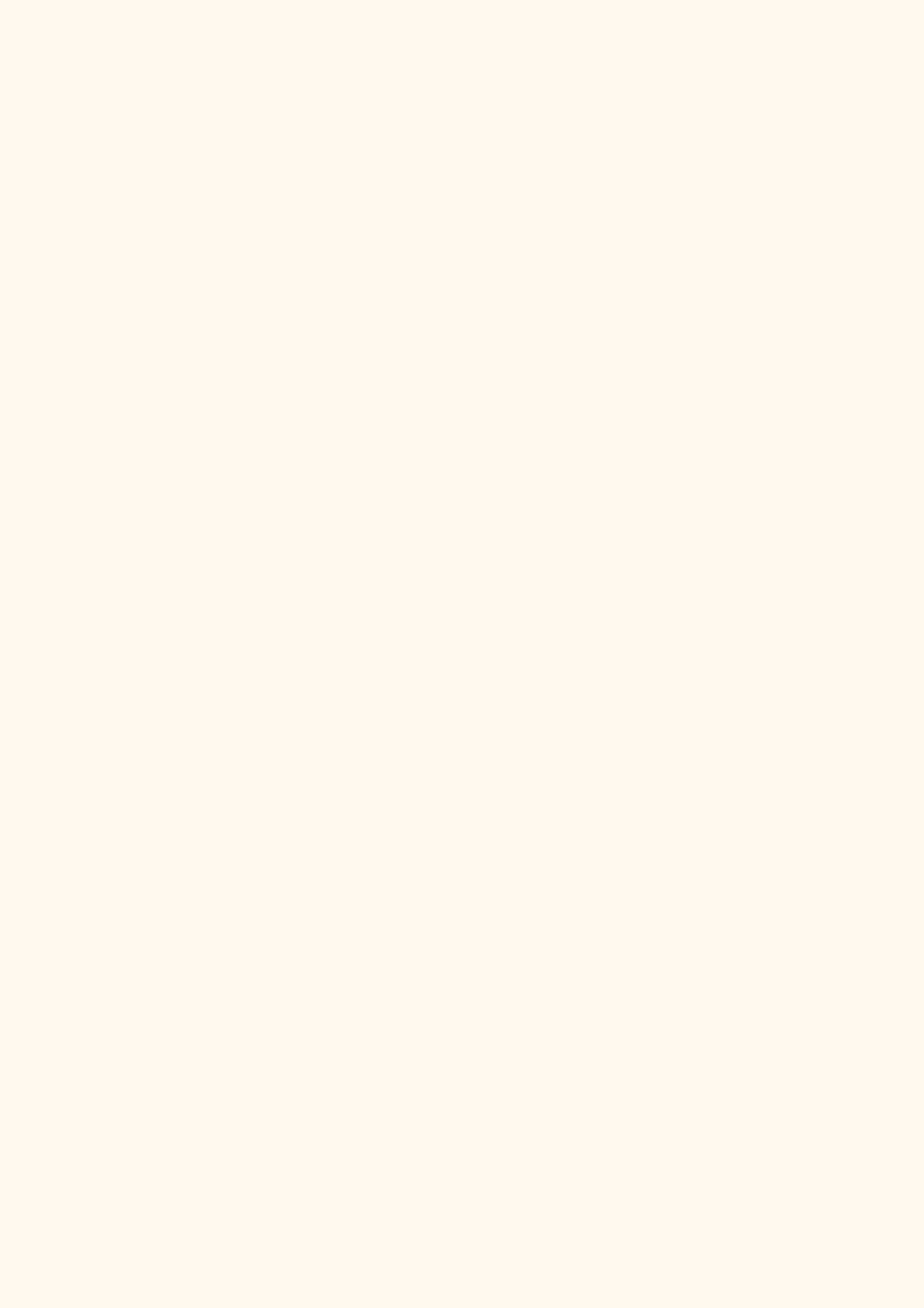 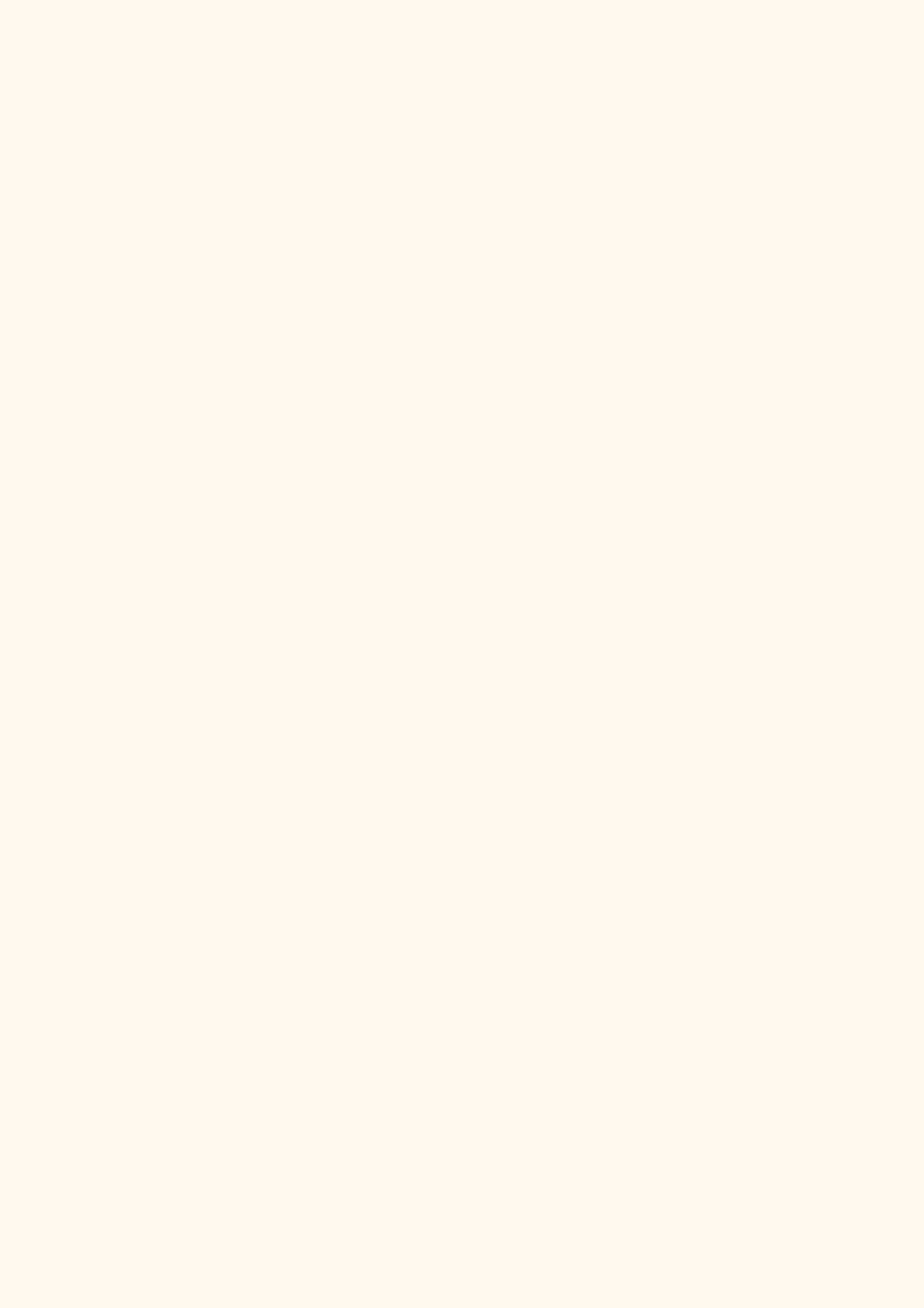 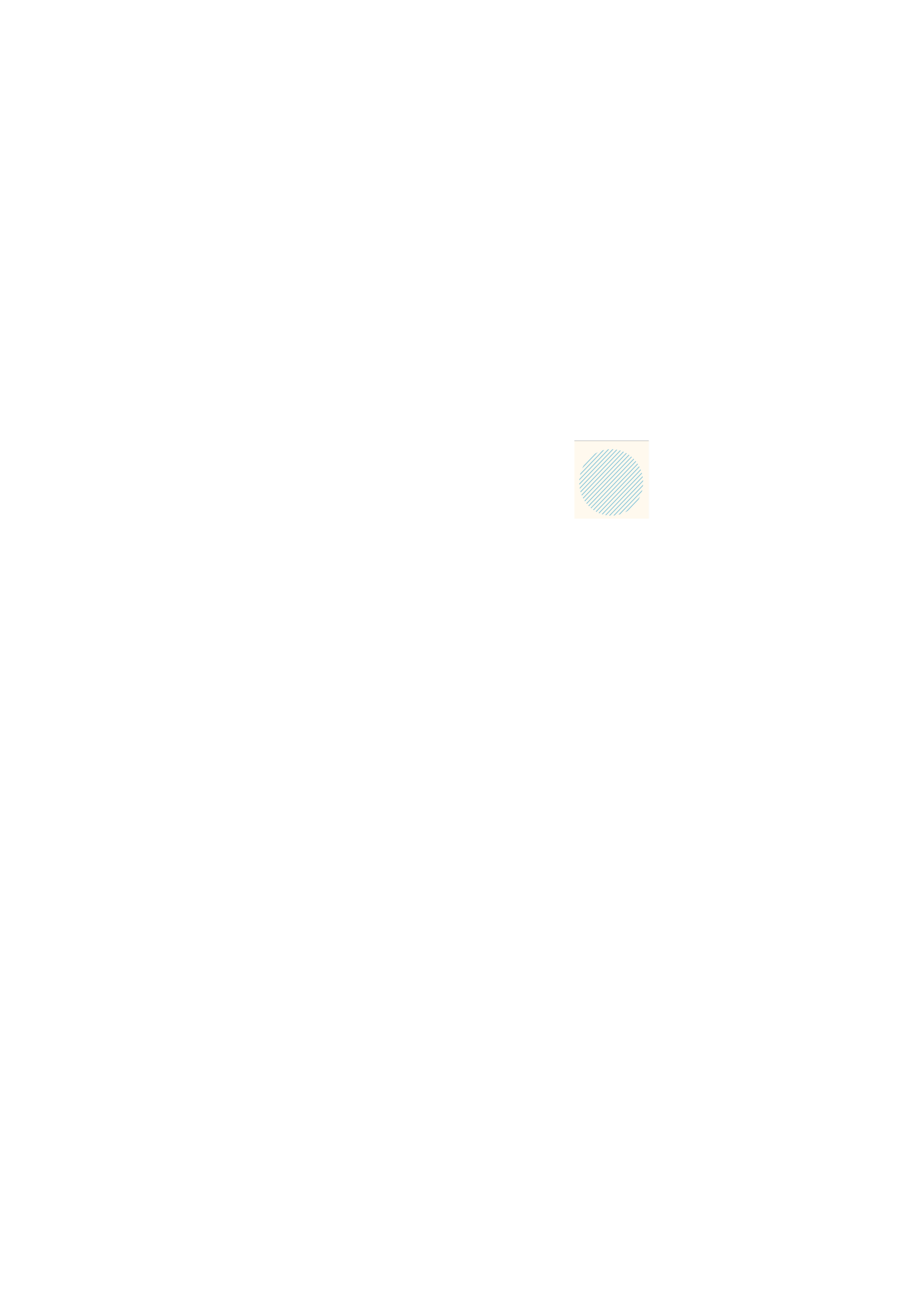 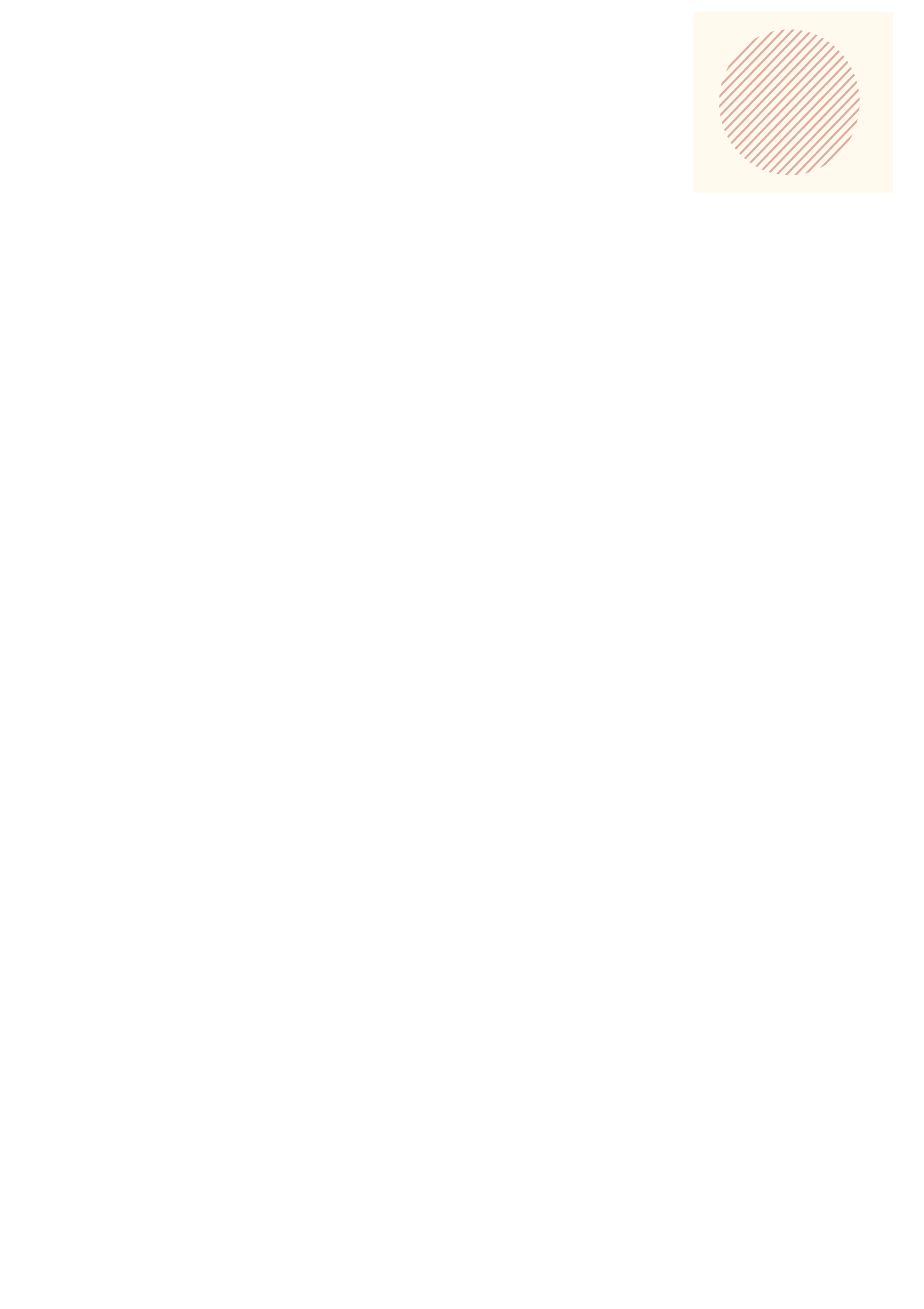 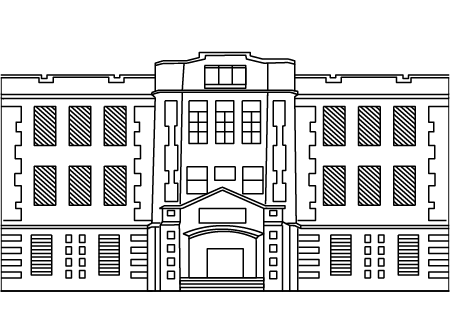 叁、
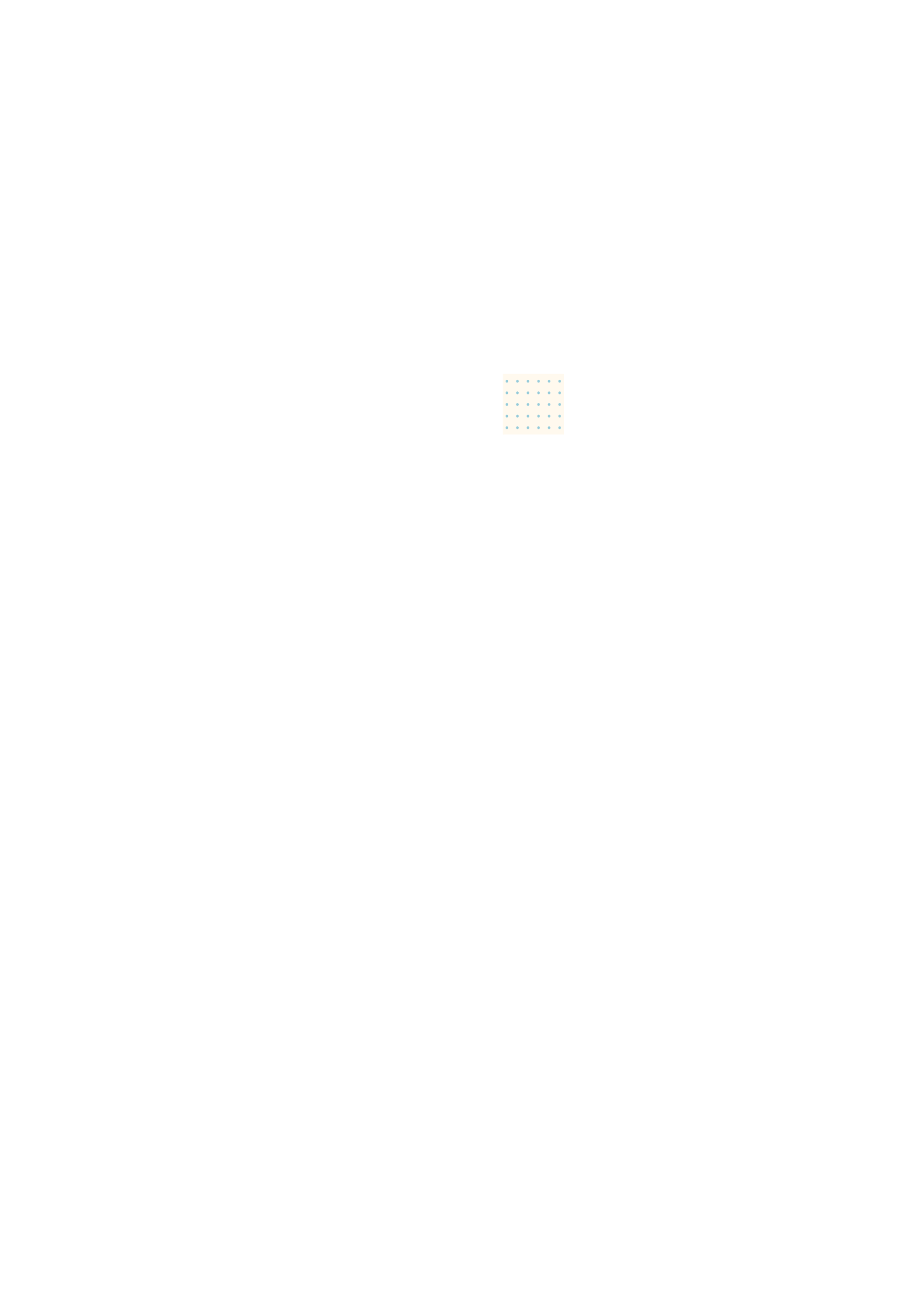 30
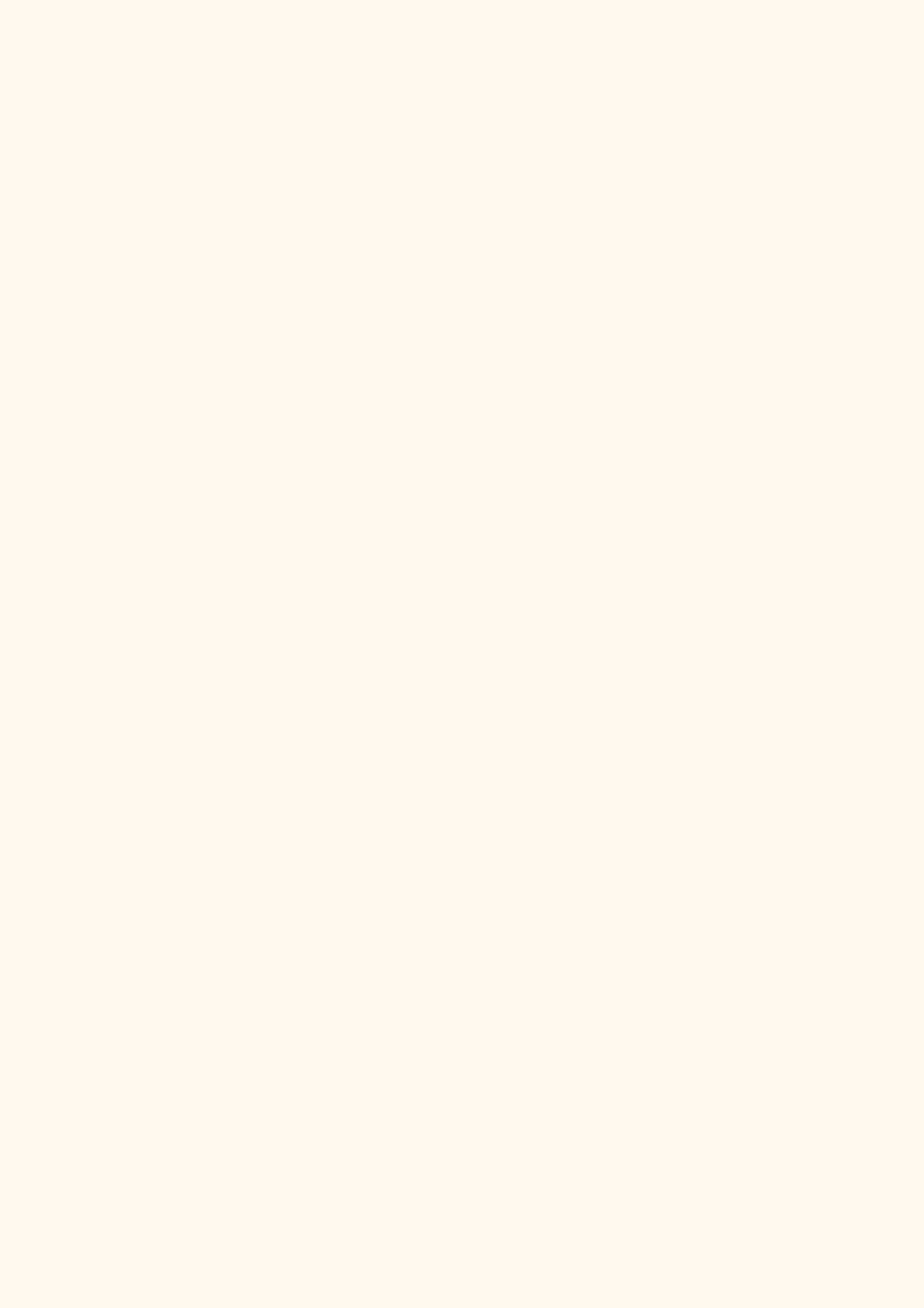 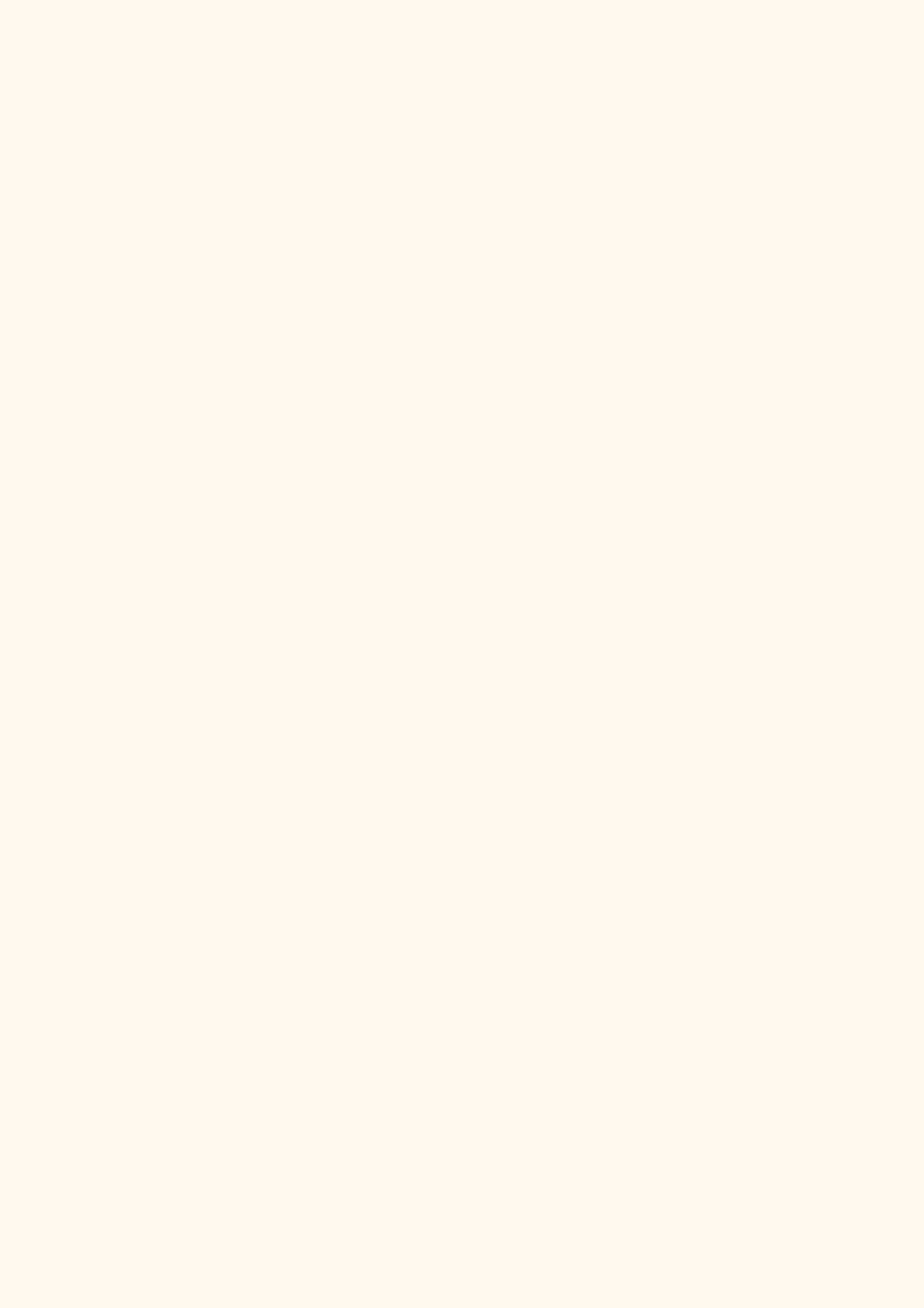 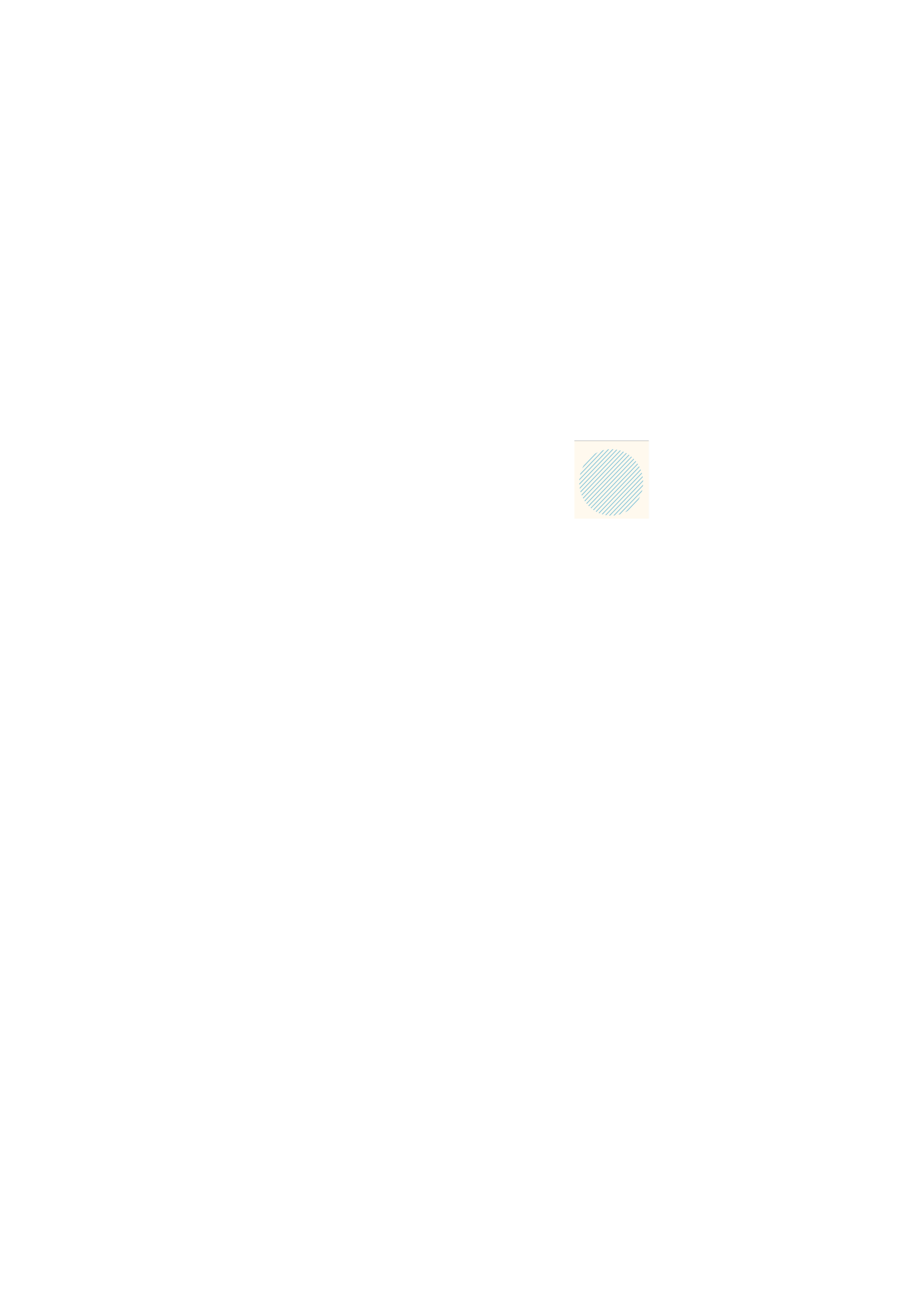 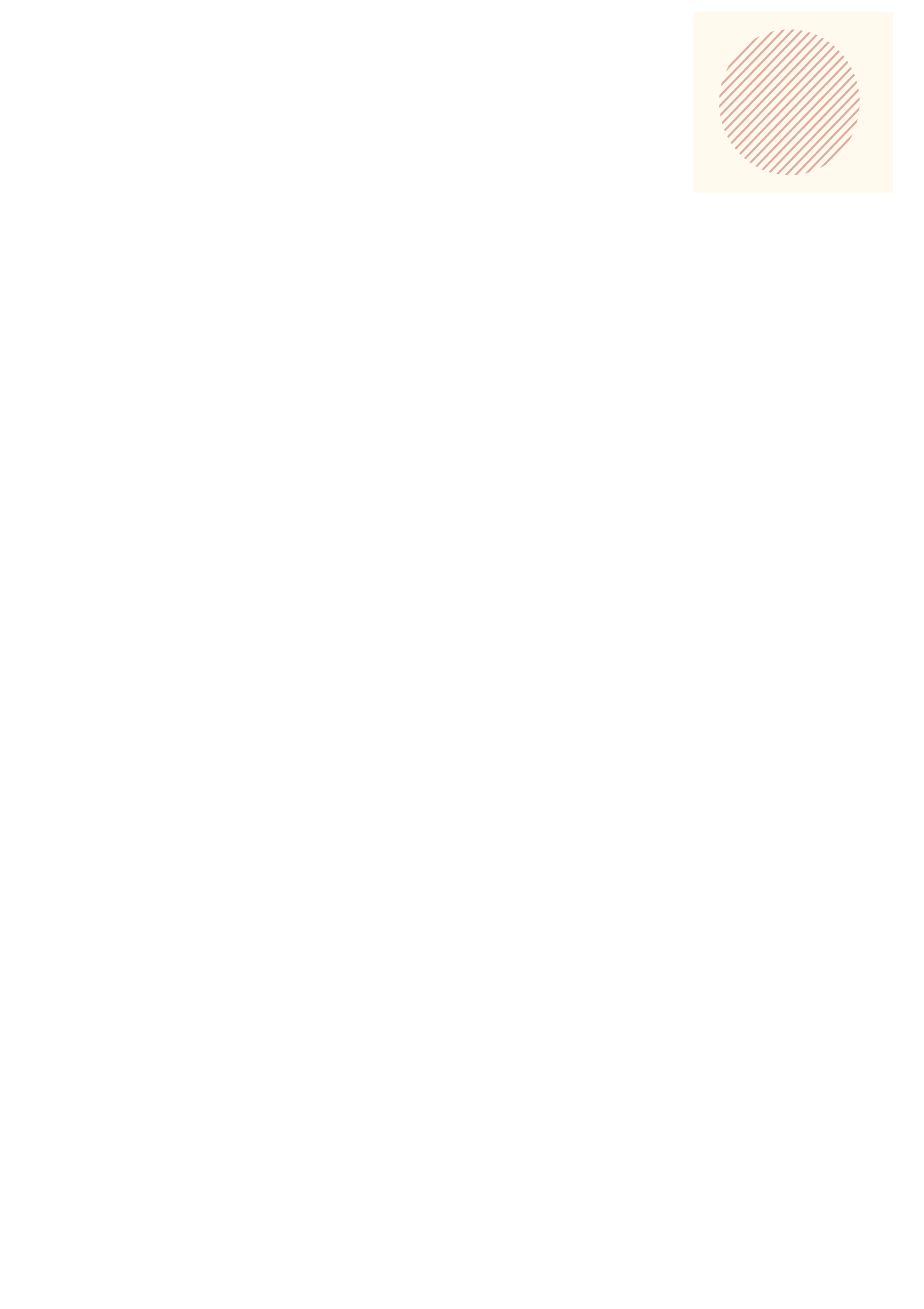 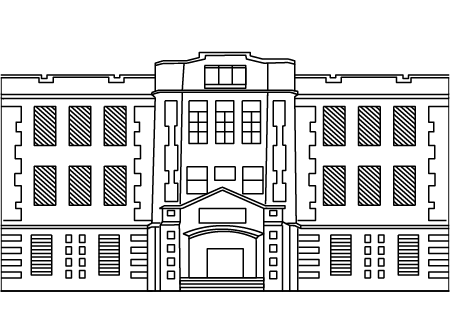 叁、
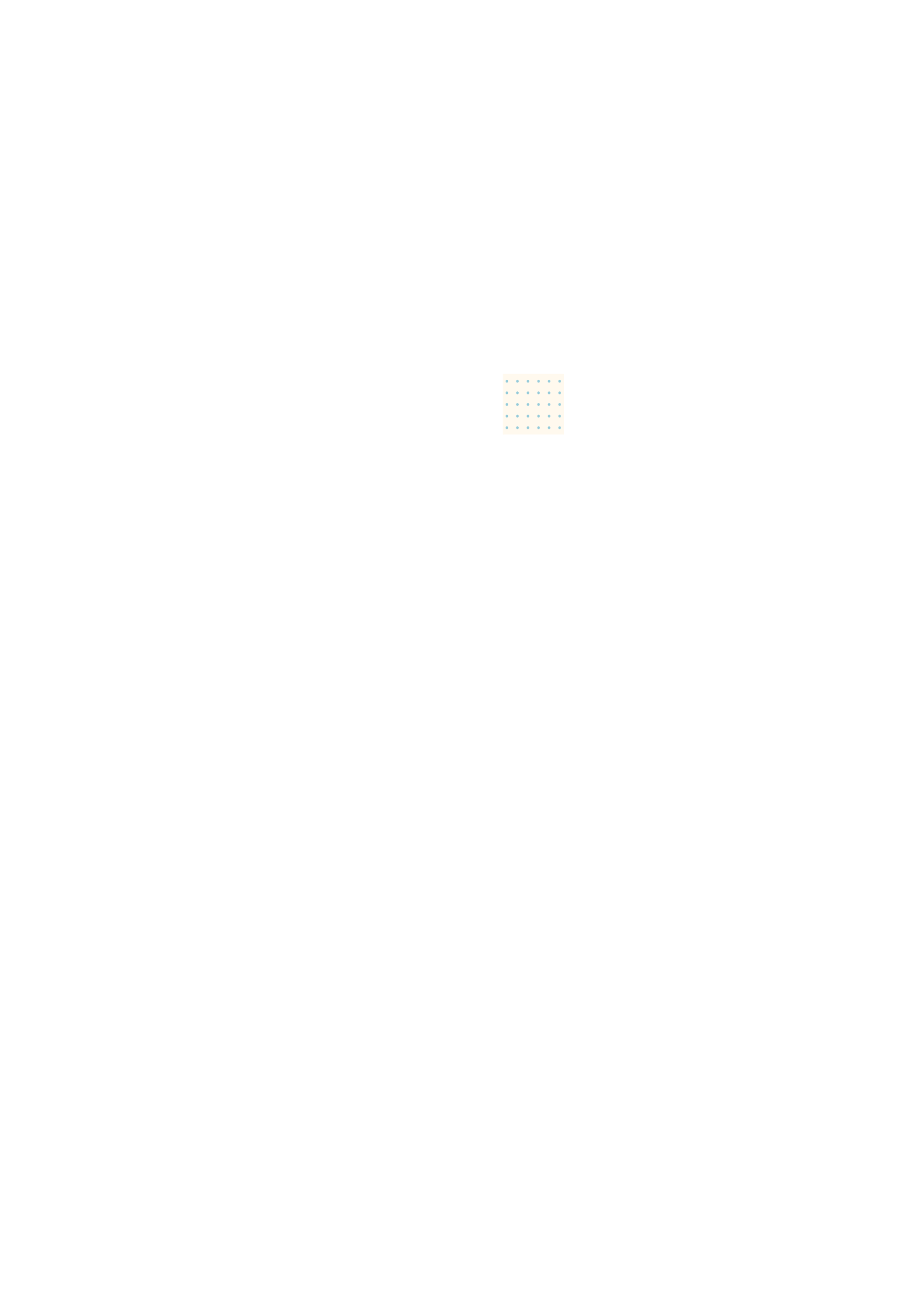 31
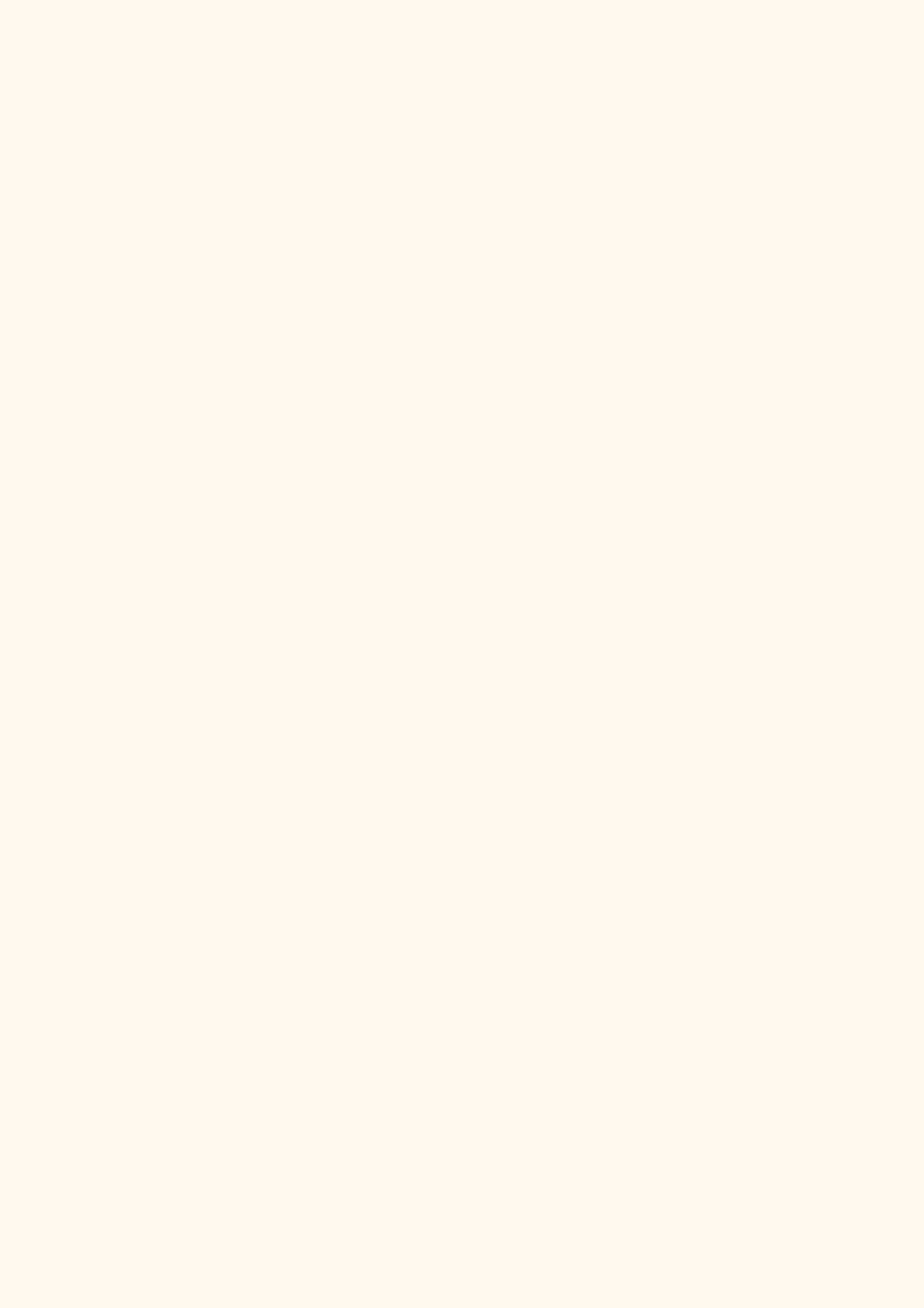 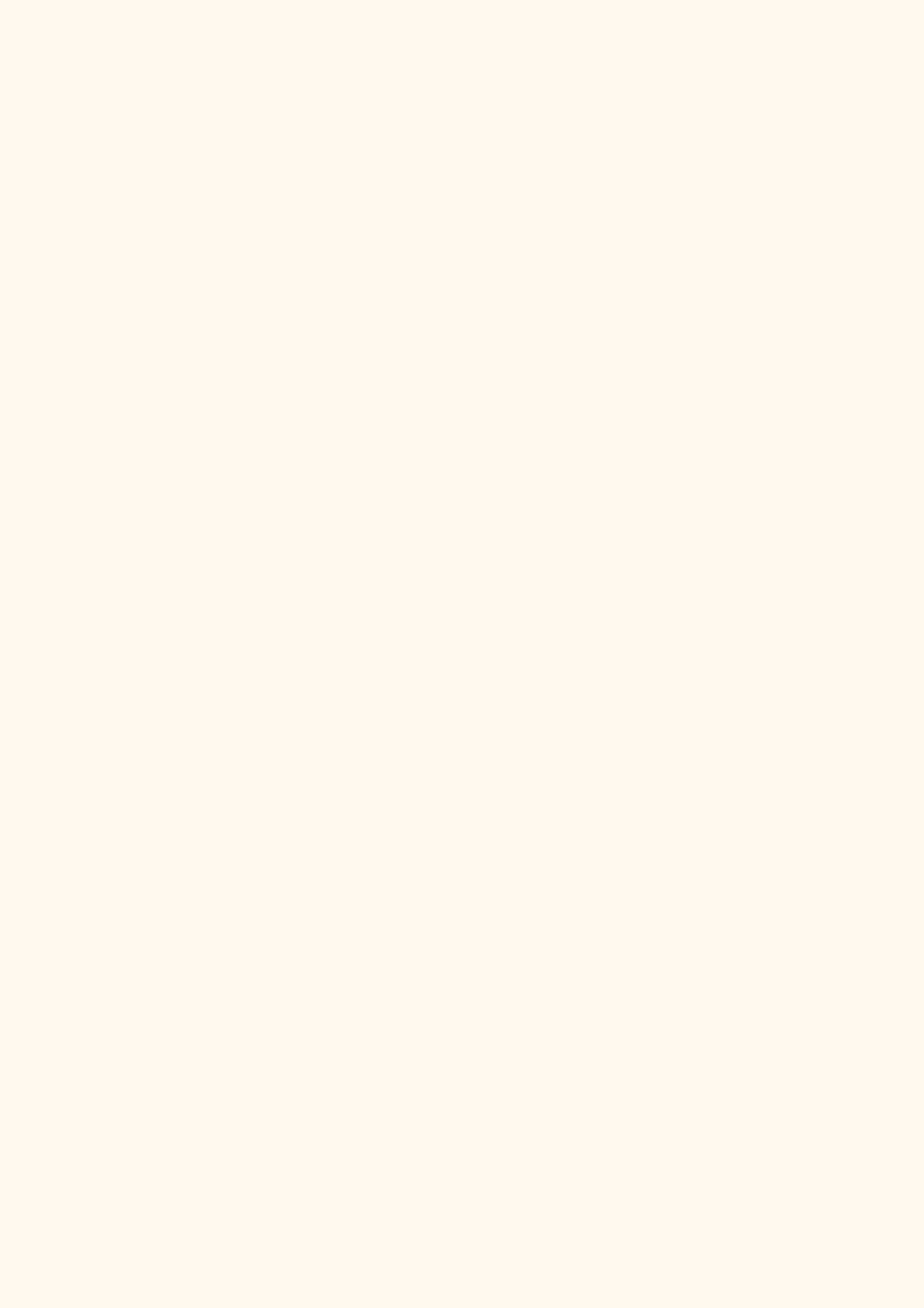 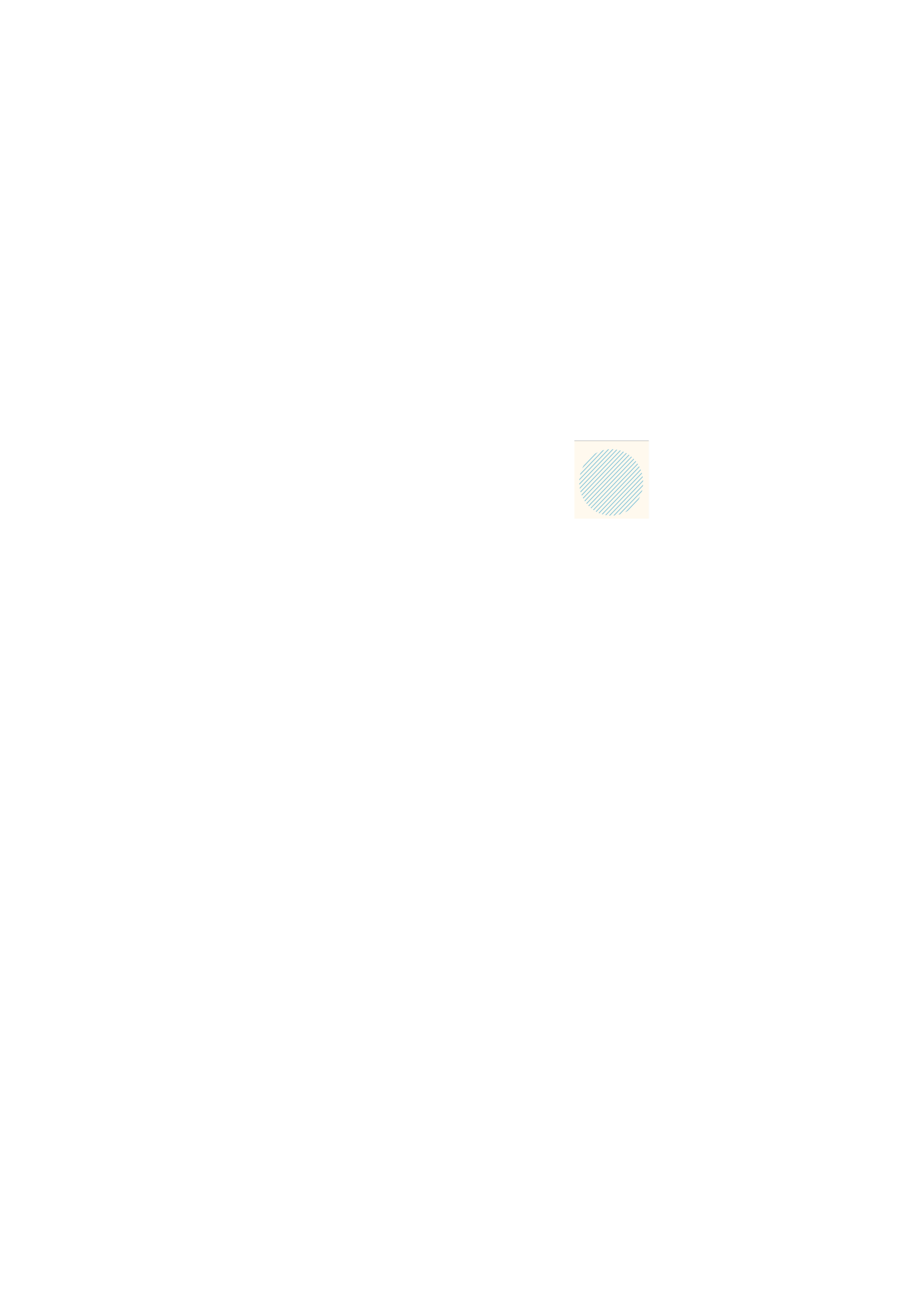 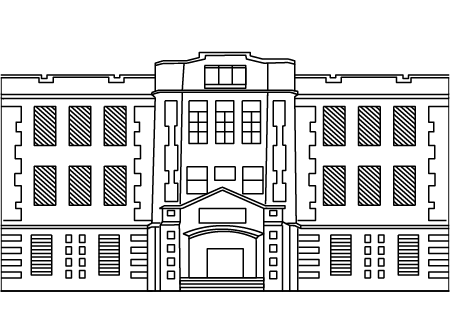 叁、
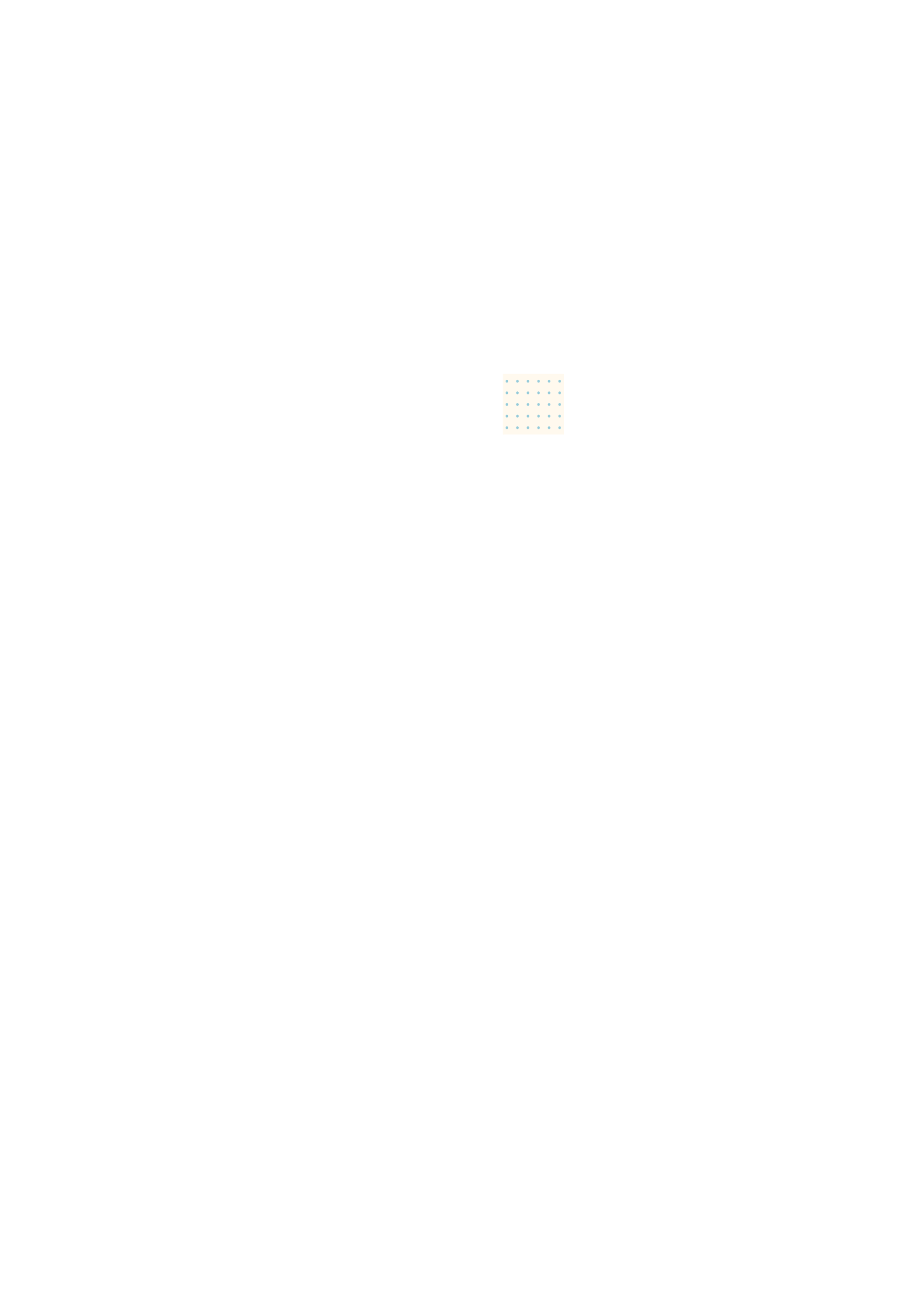 32
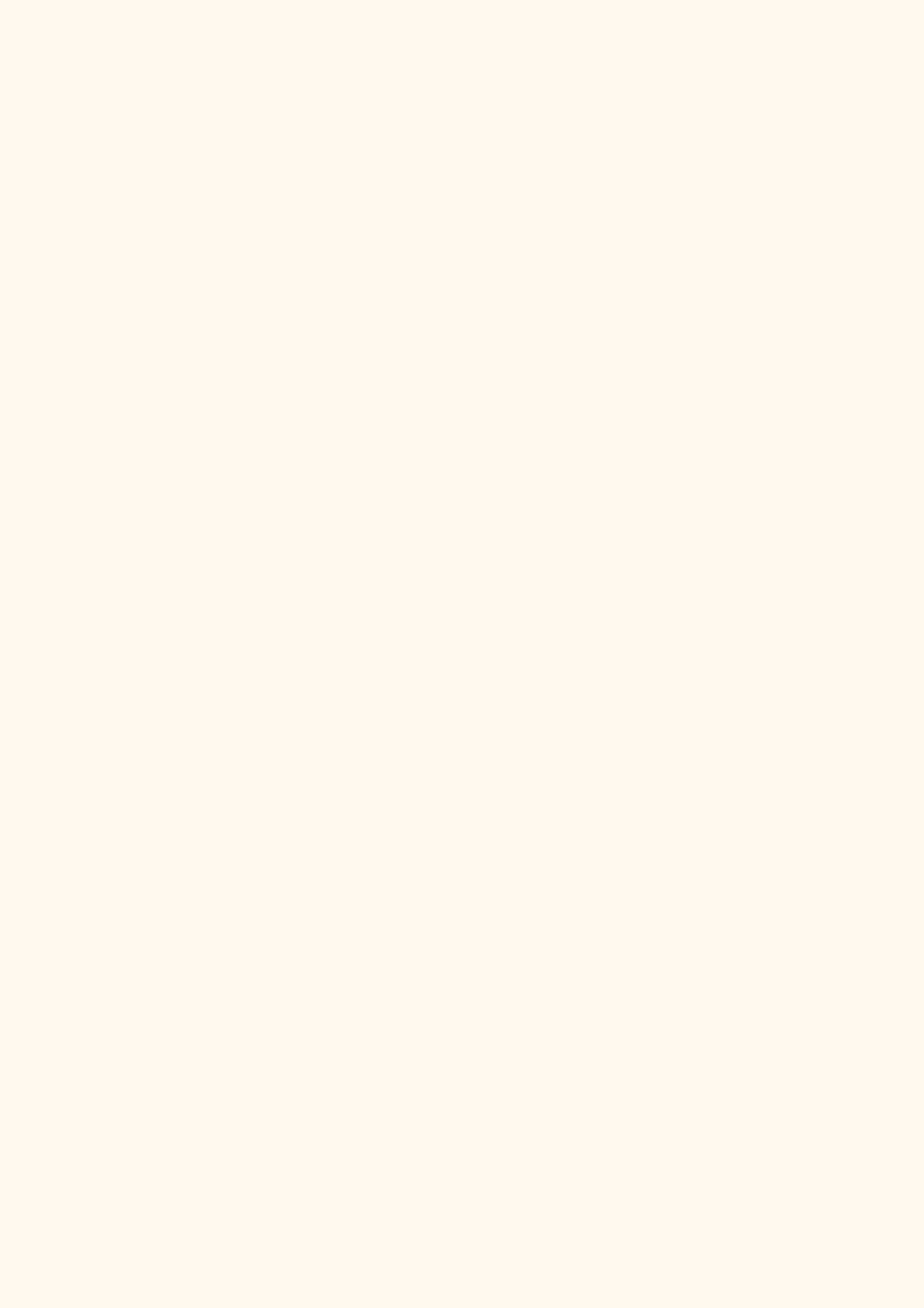 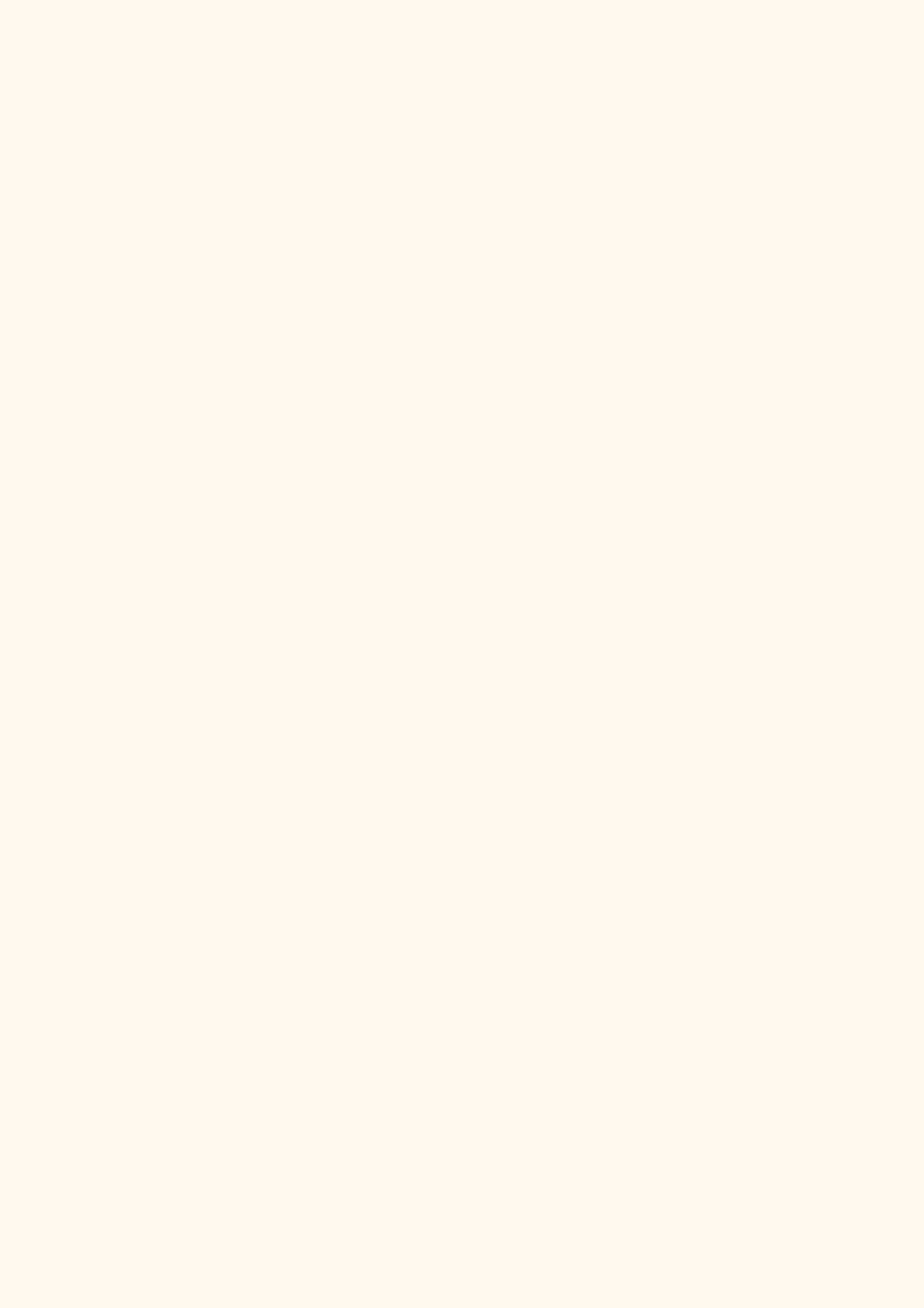 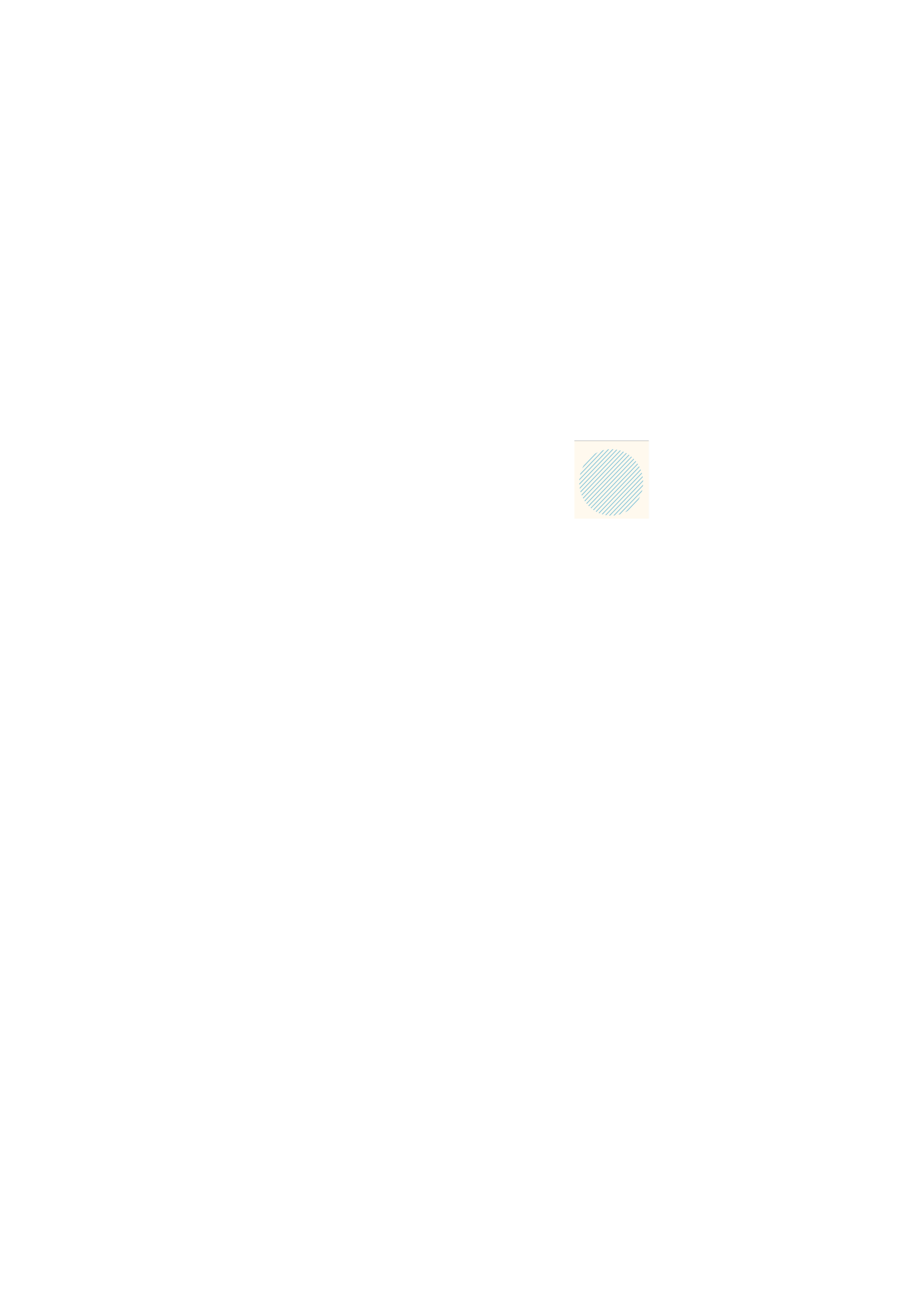 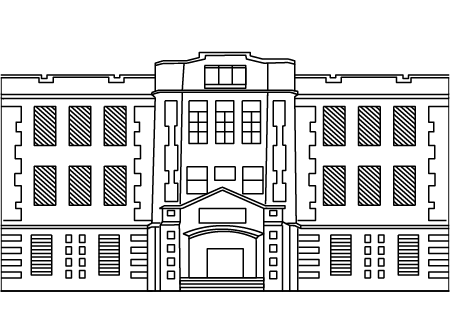 叁、
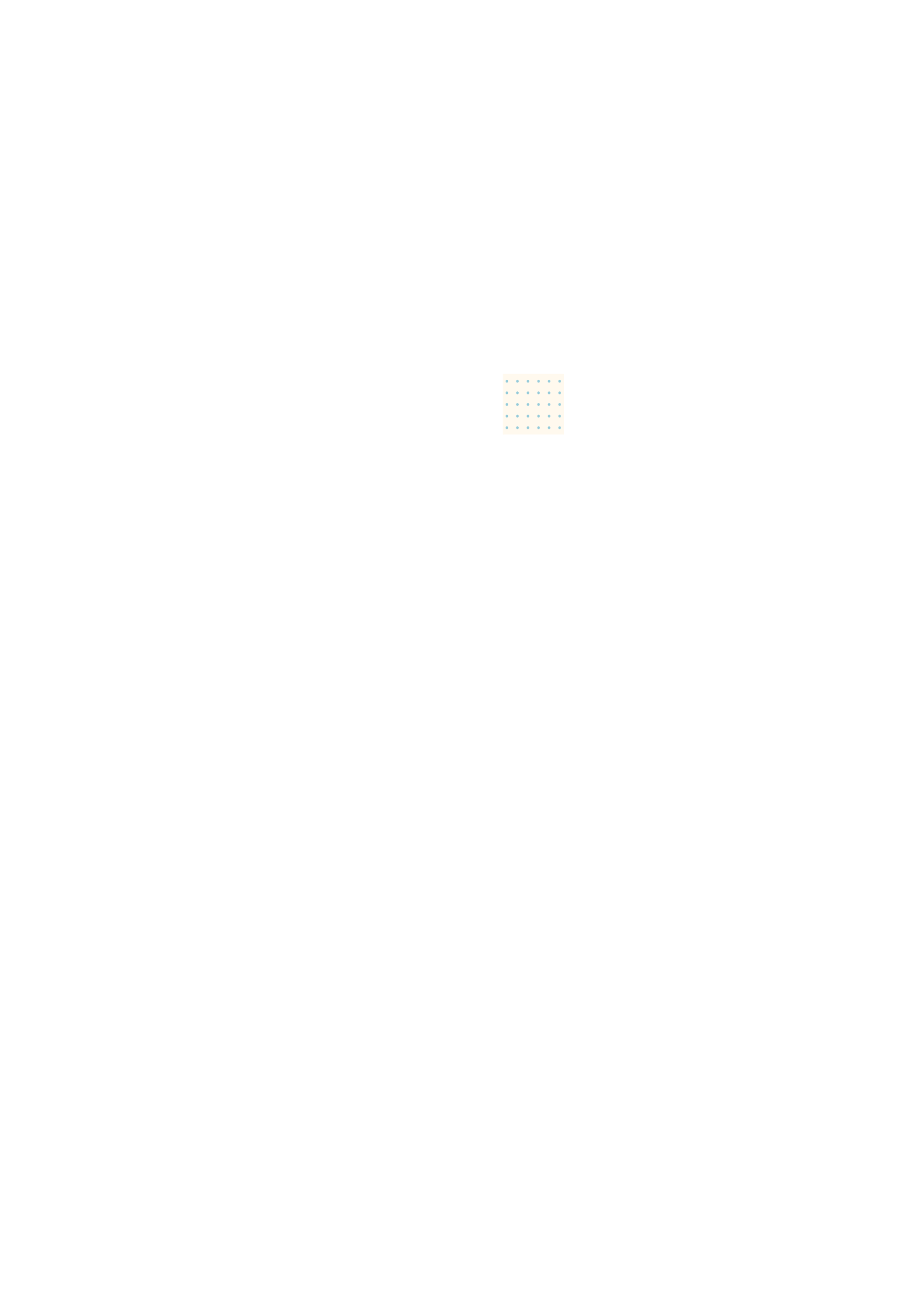 33
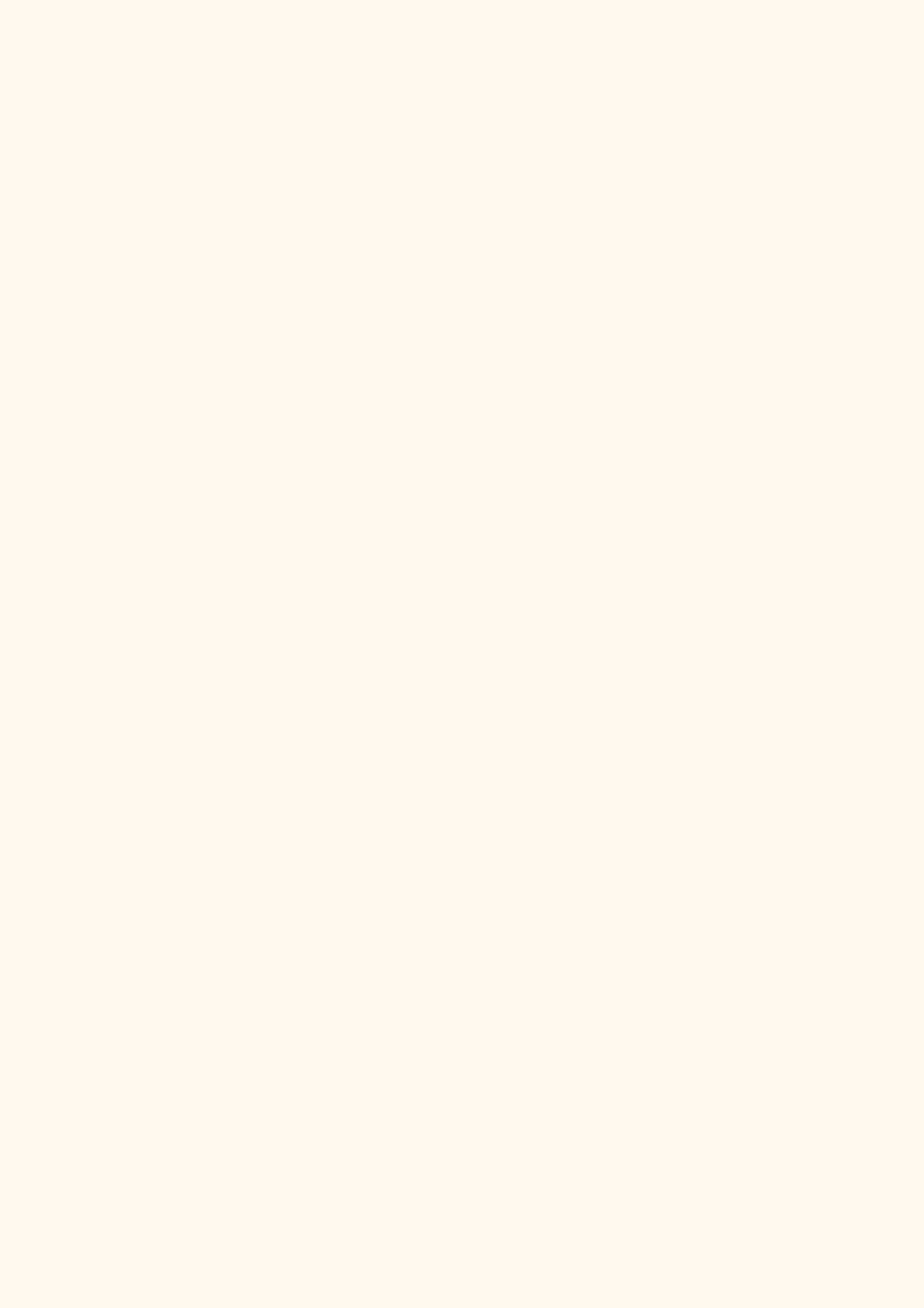 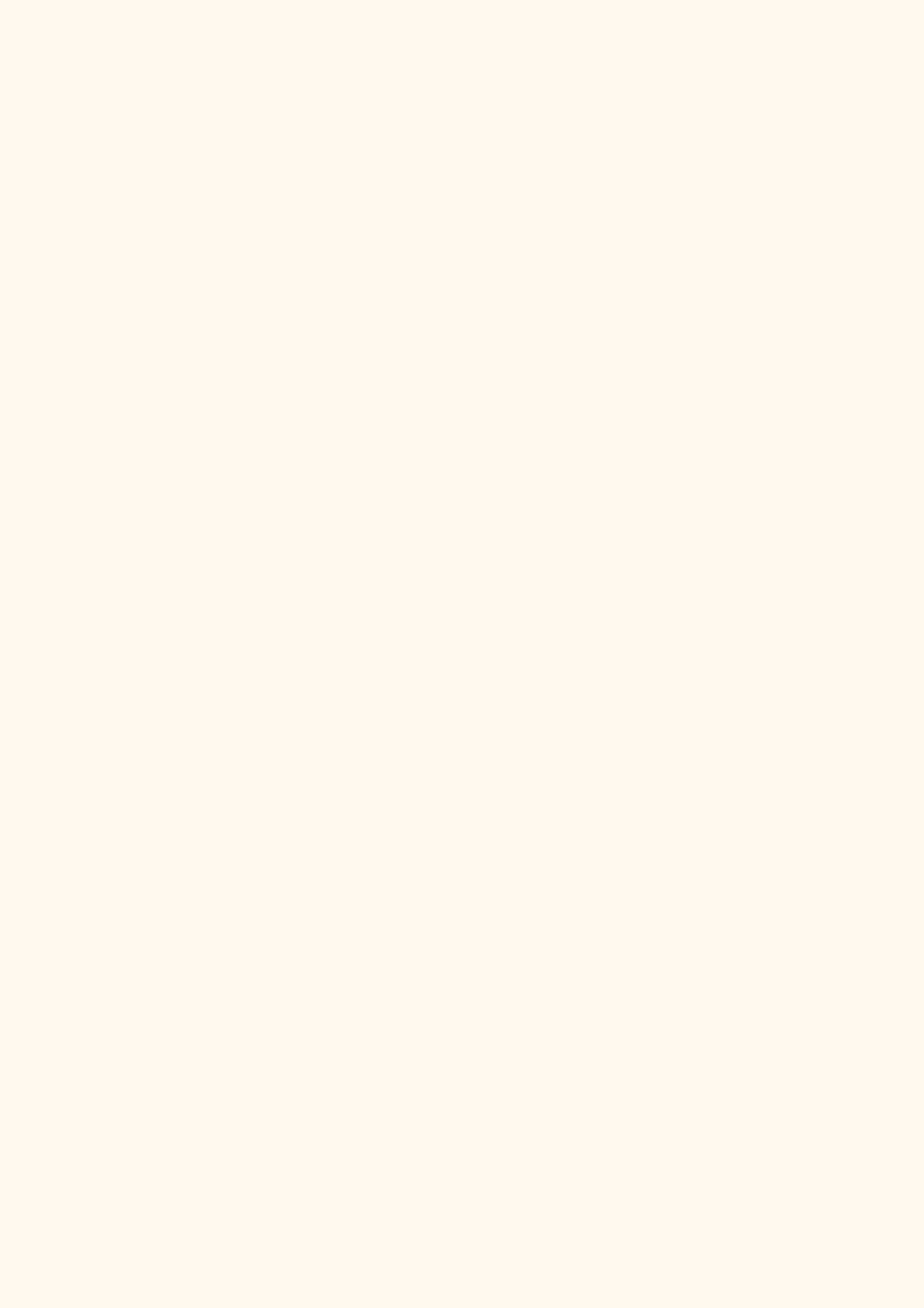 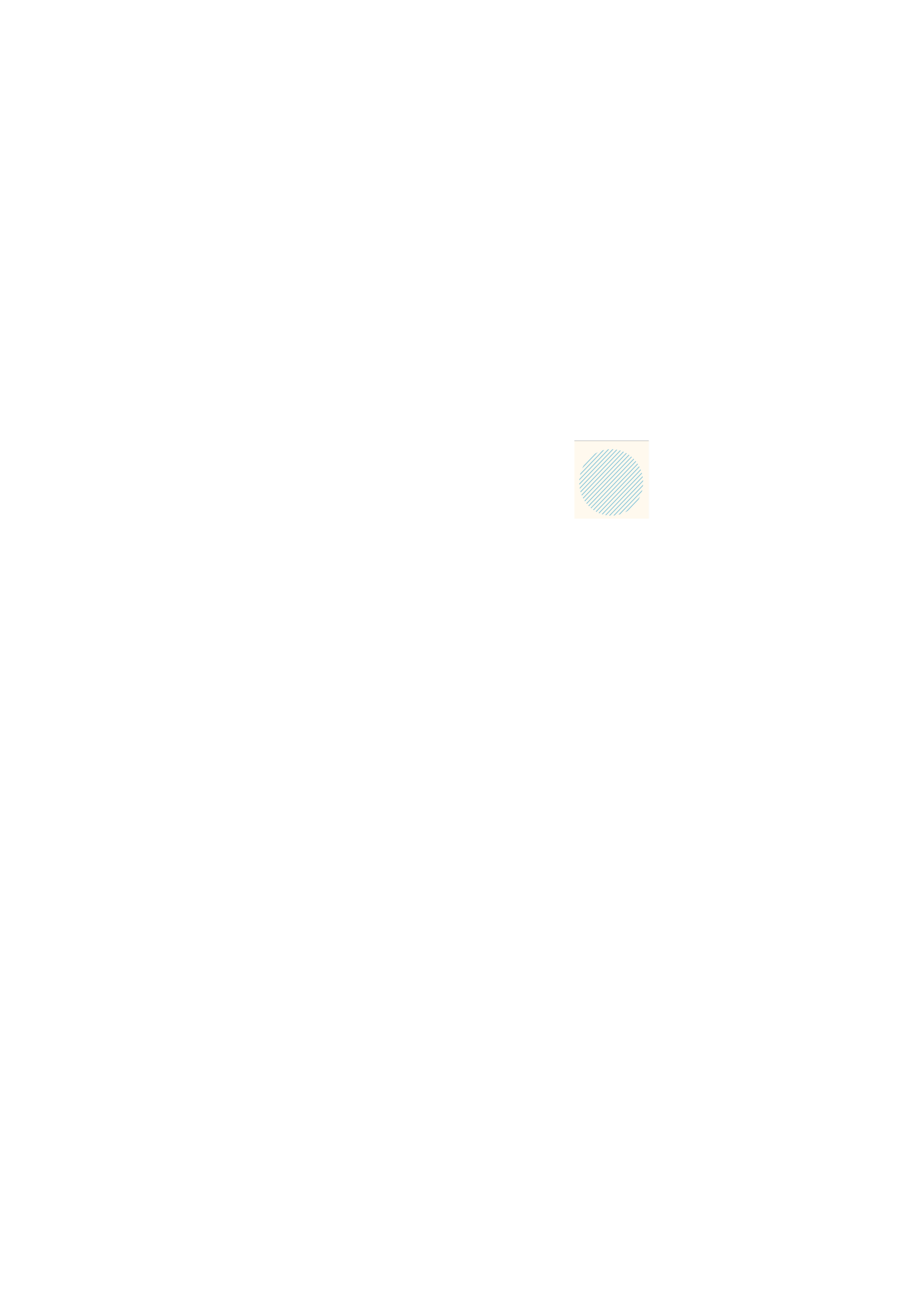 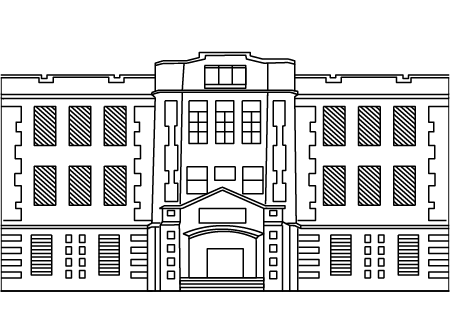 叁、
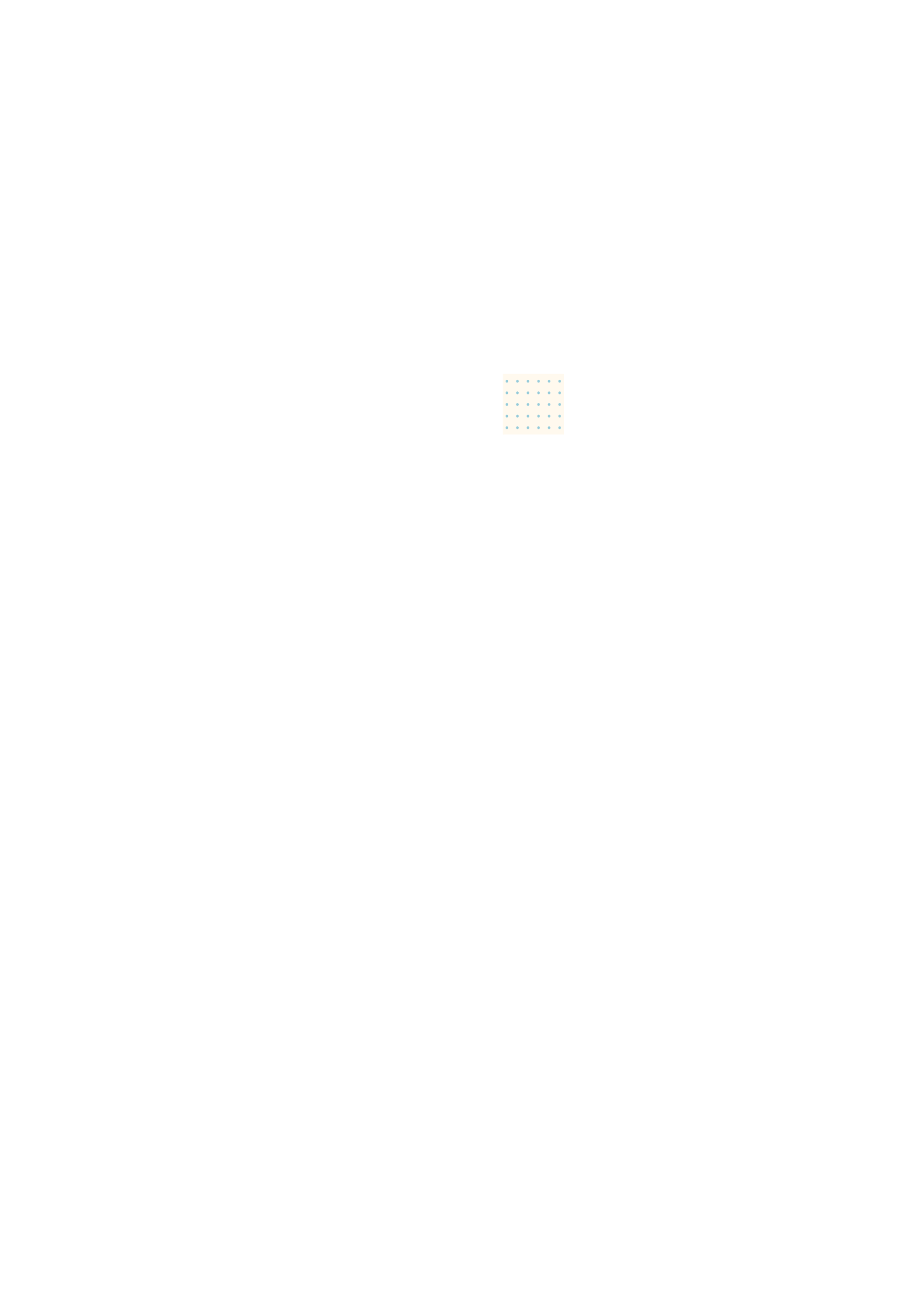 34
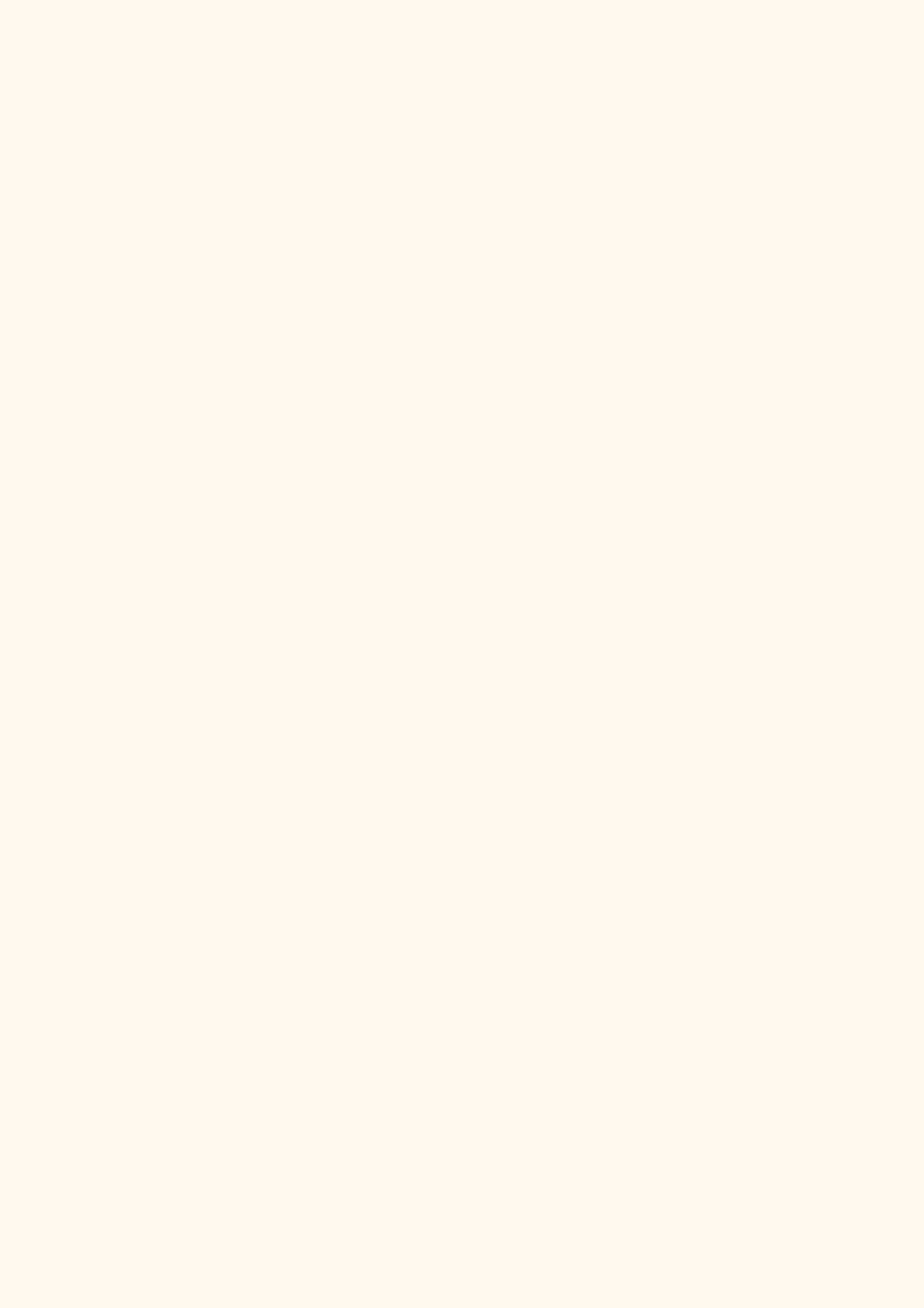 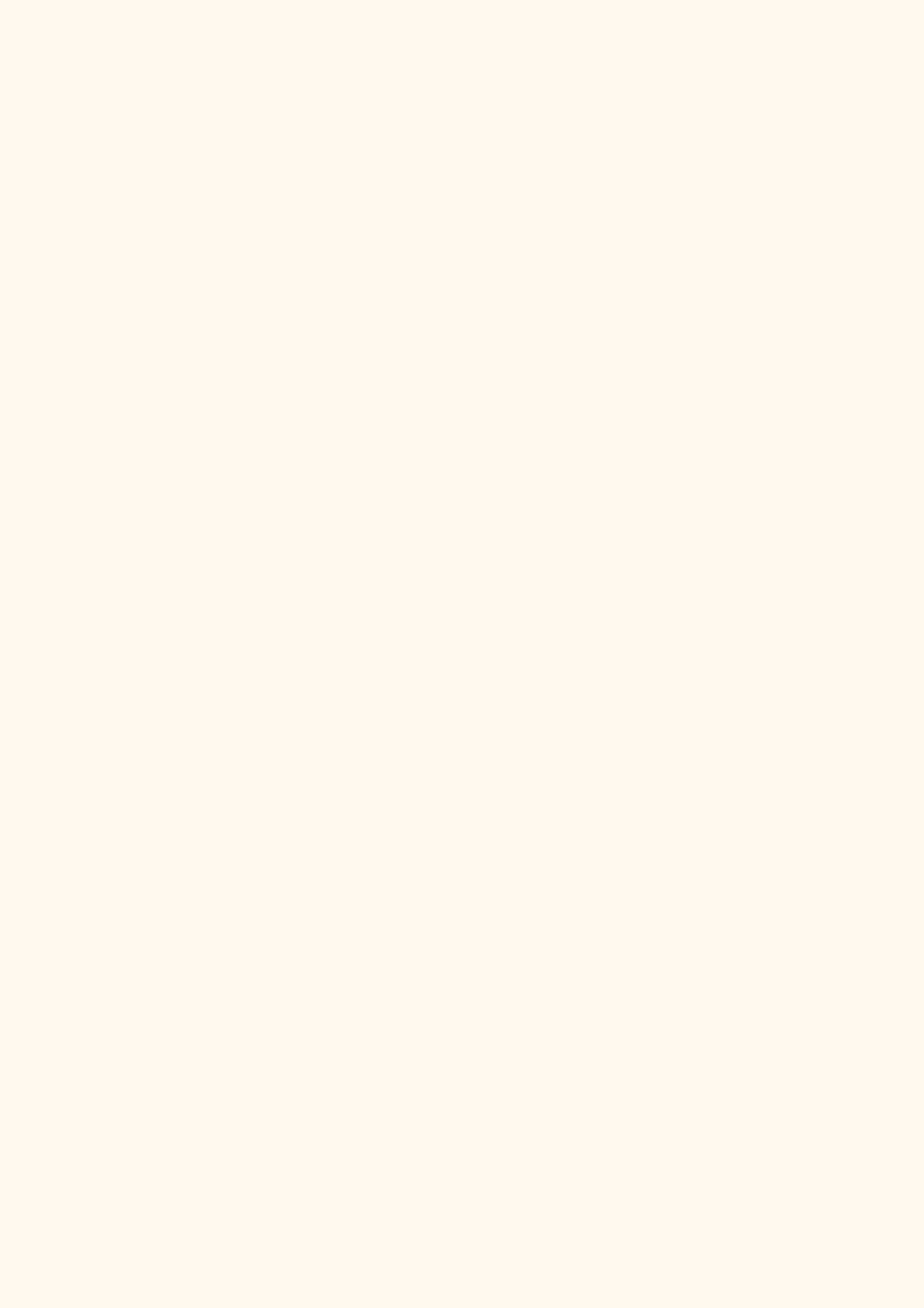 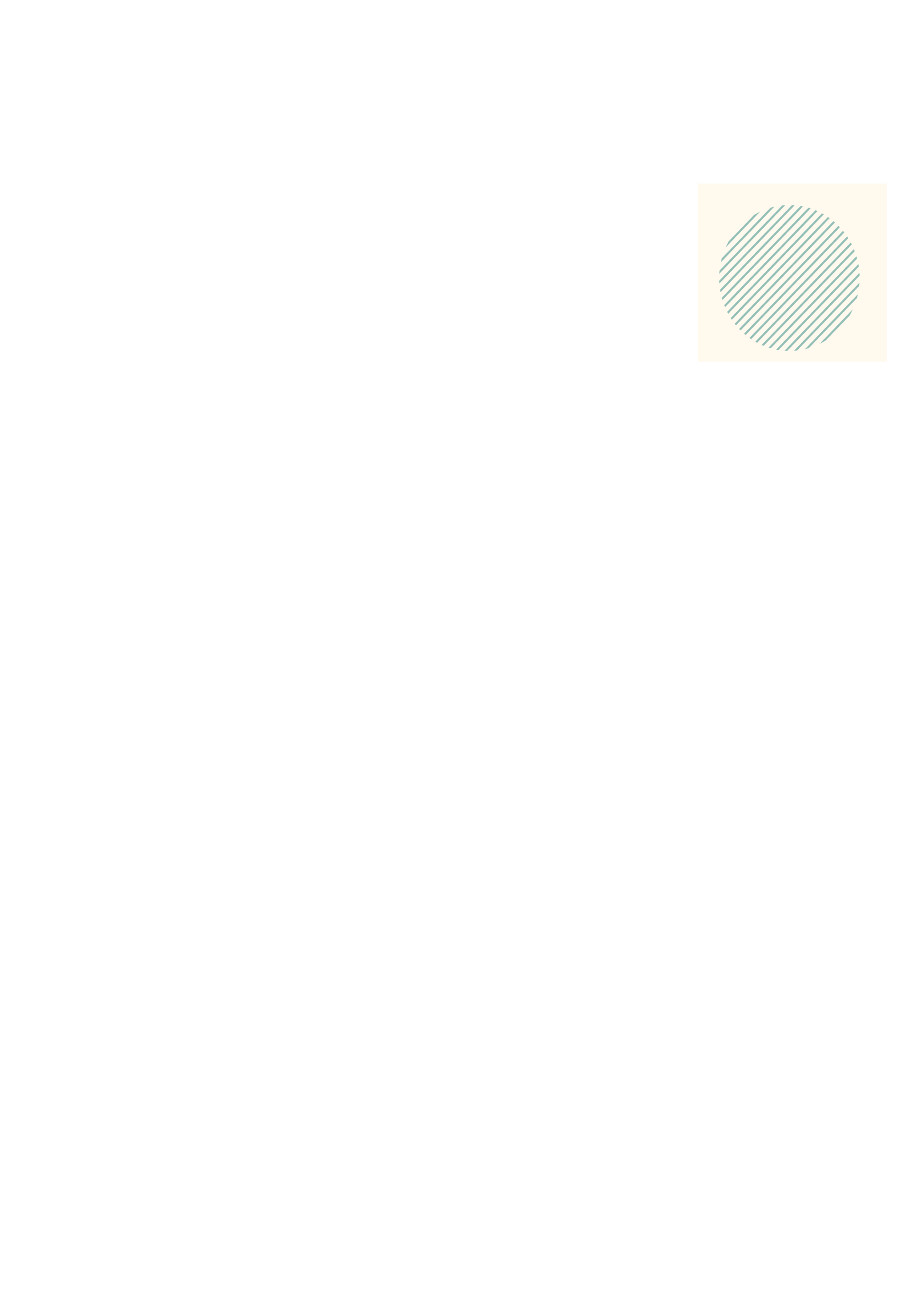 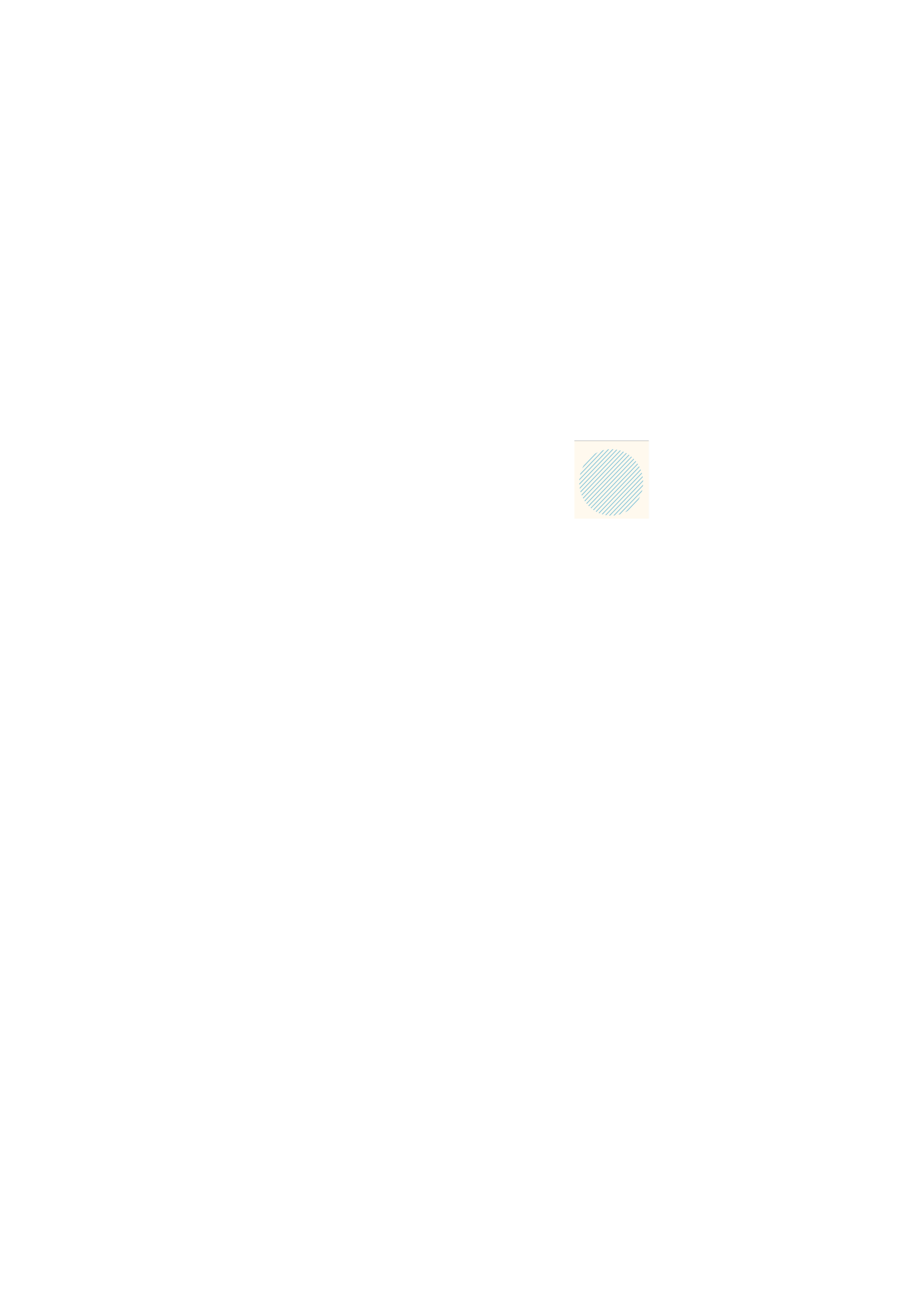 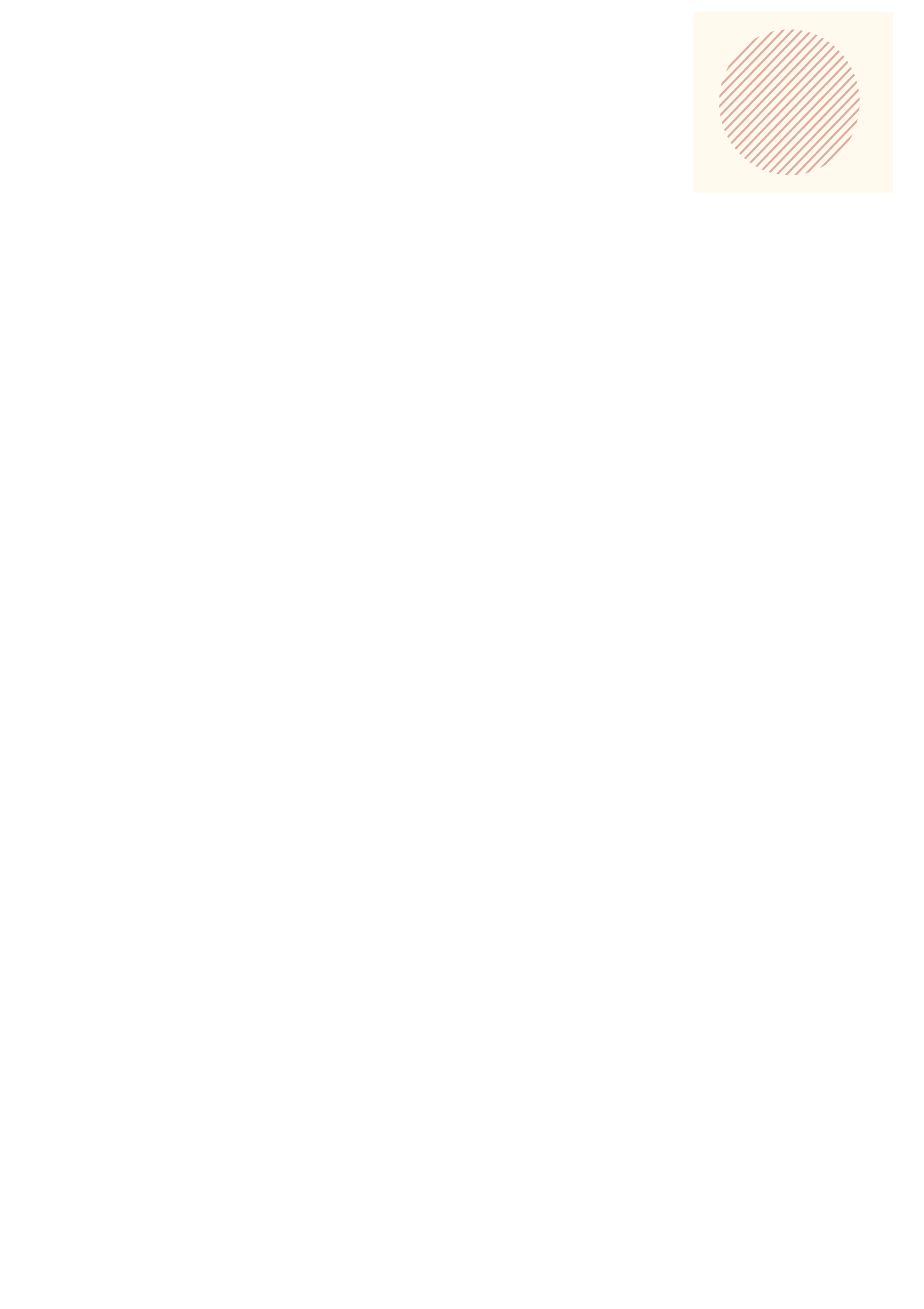 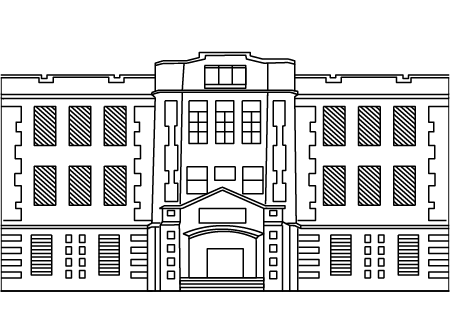 肆、
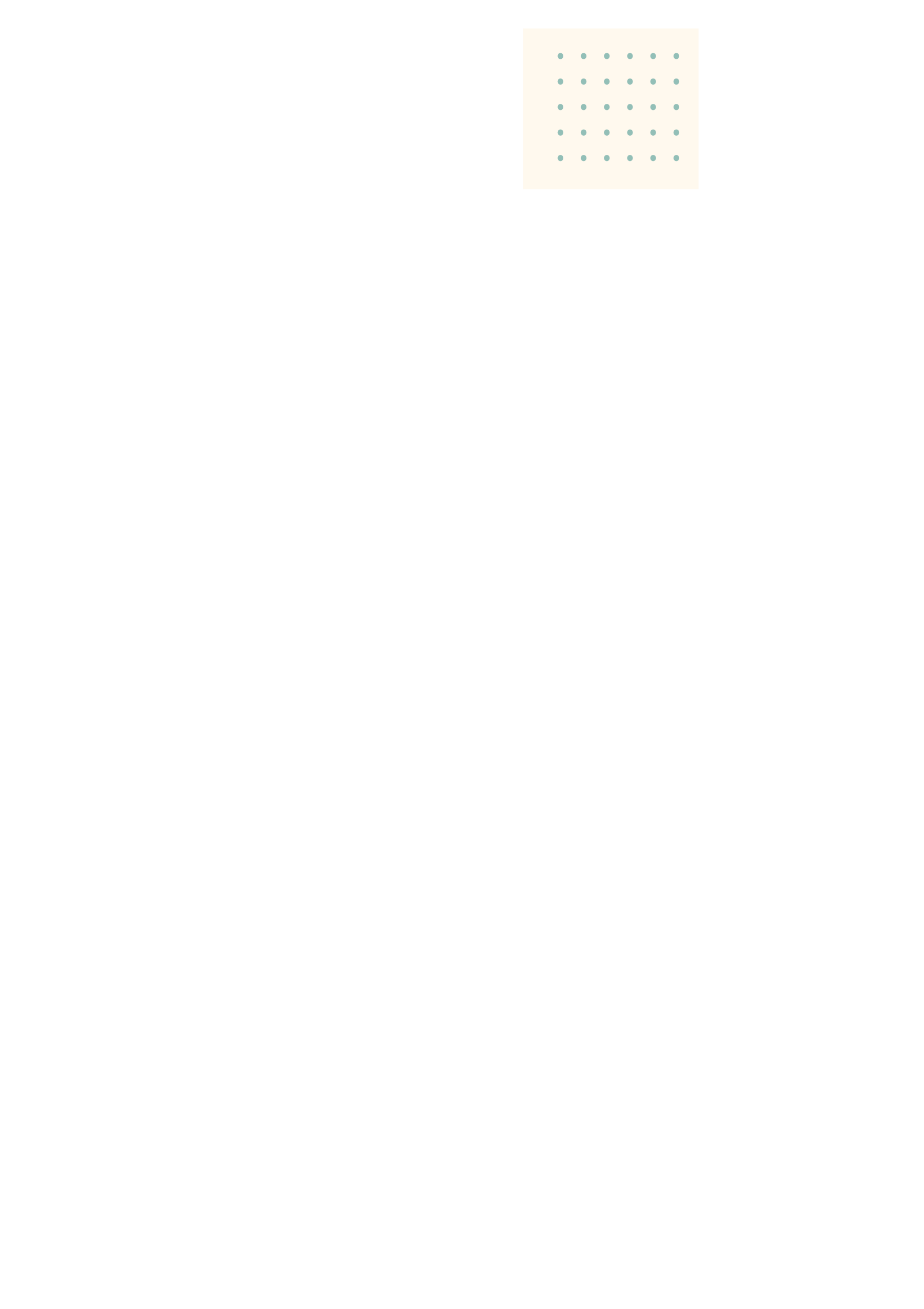 35
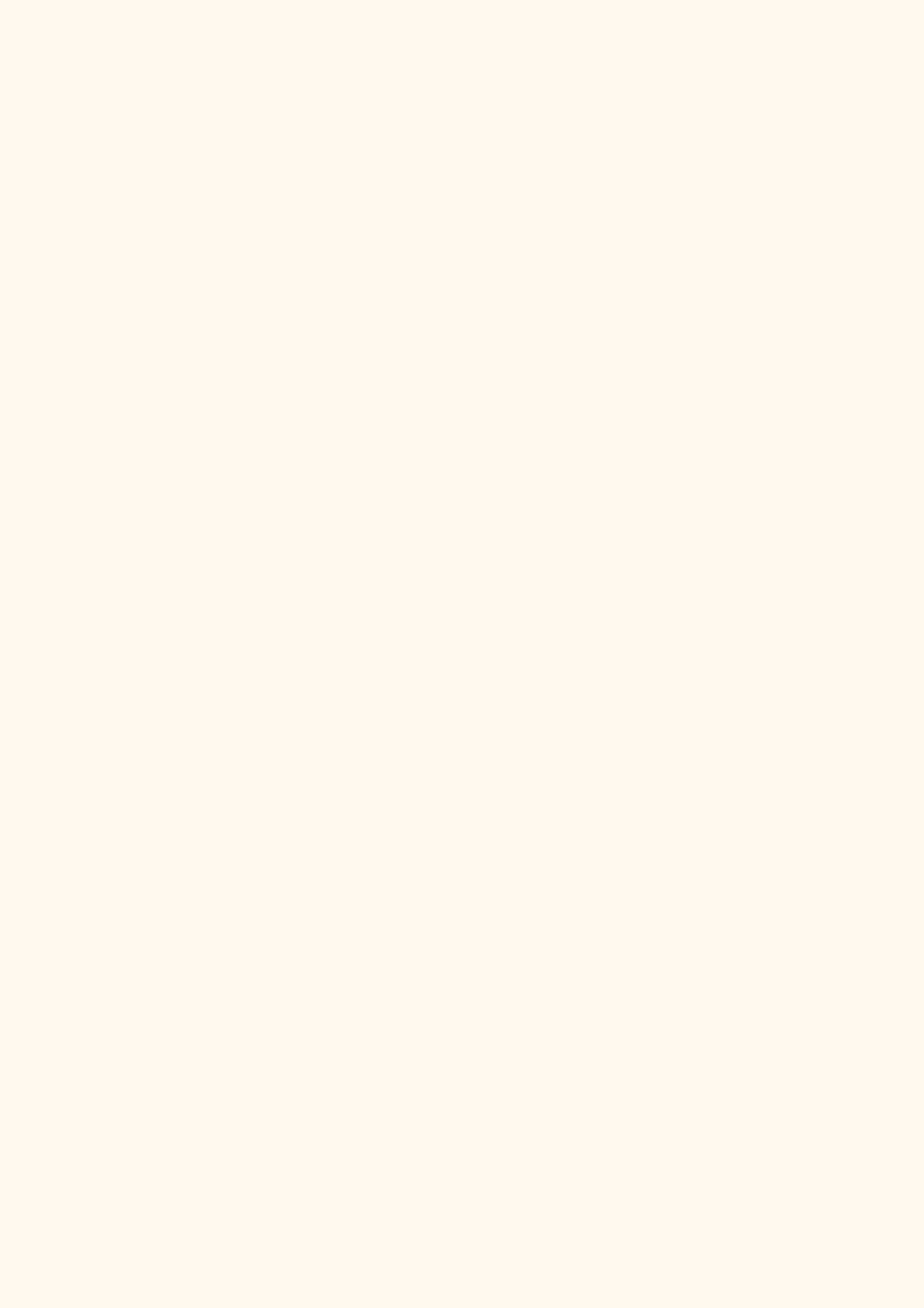 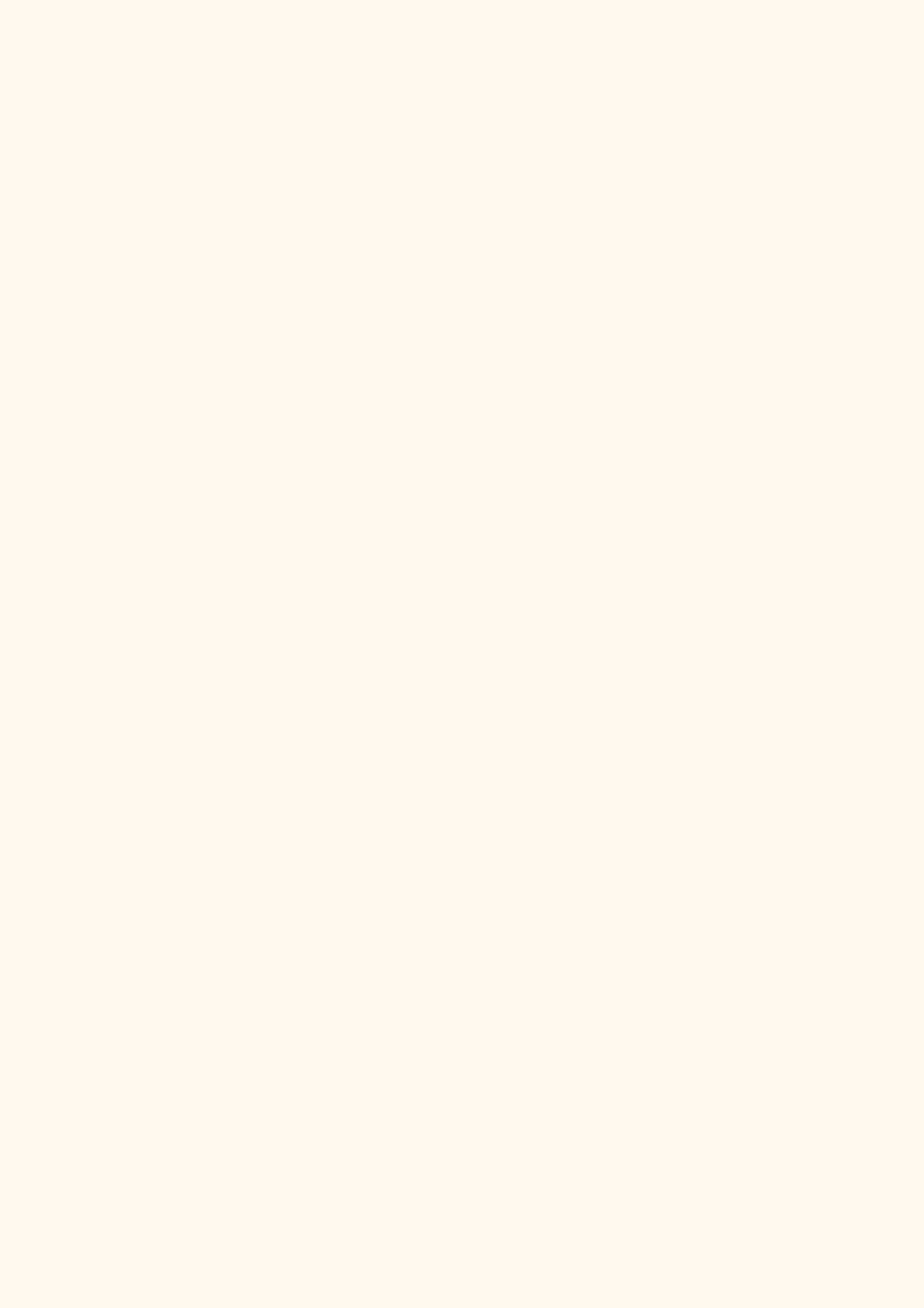 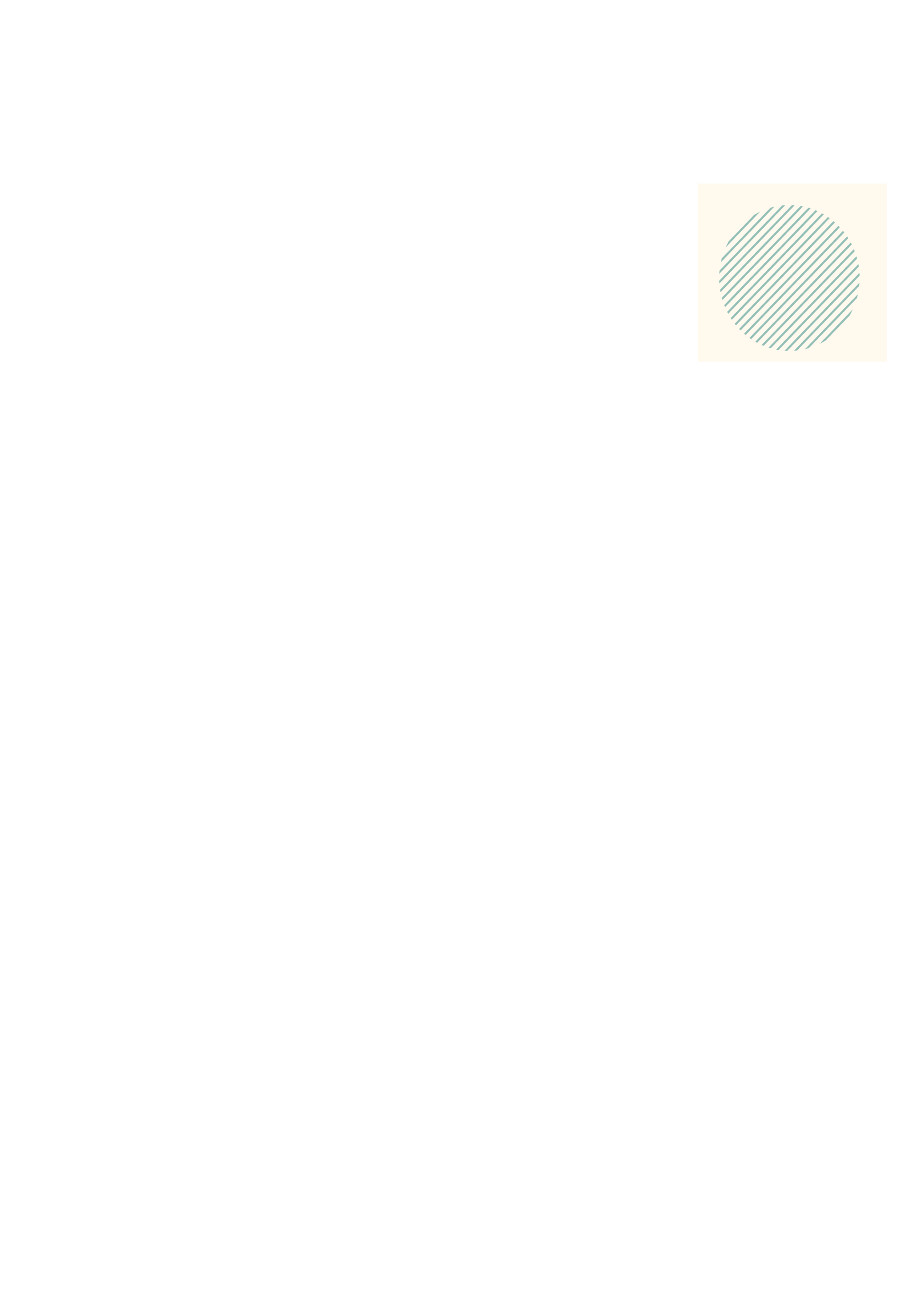 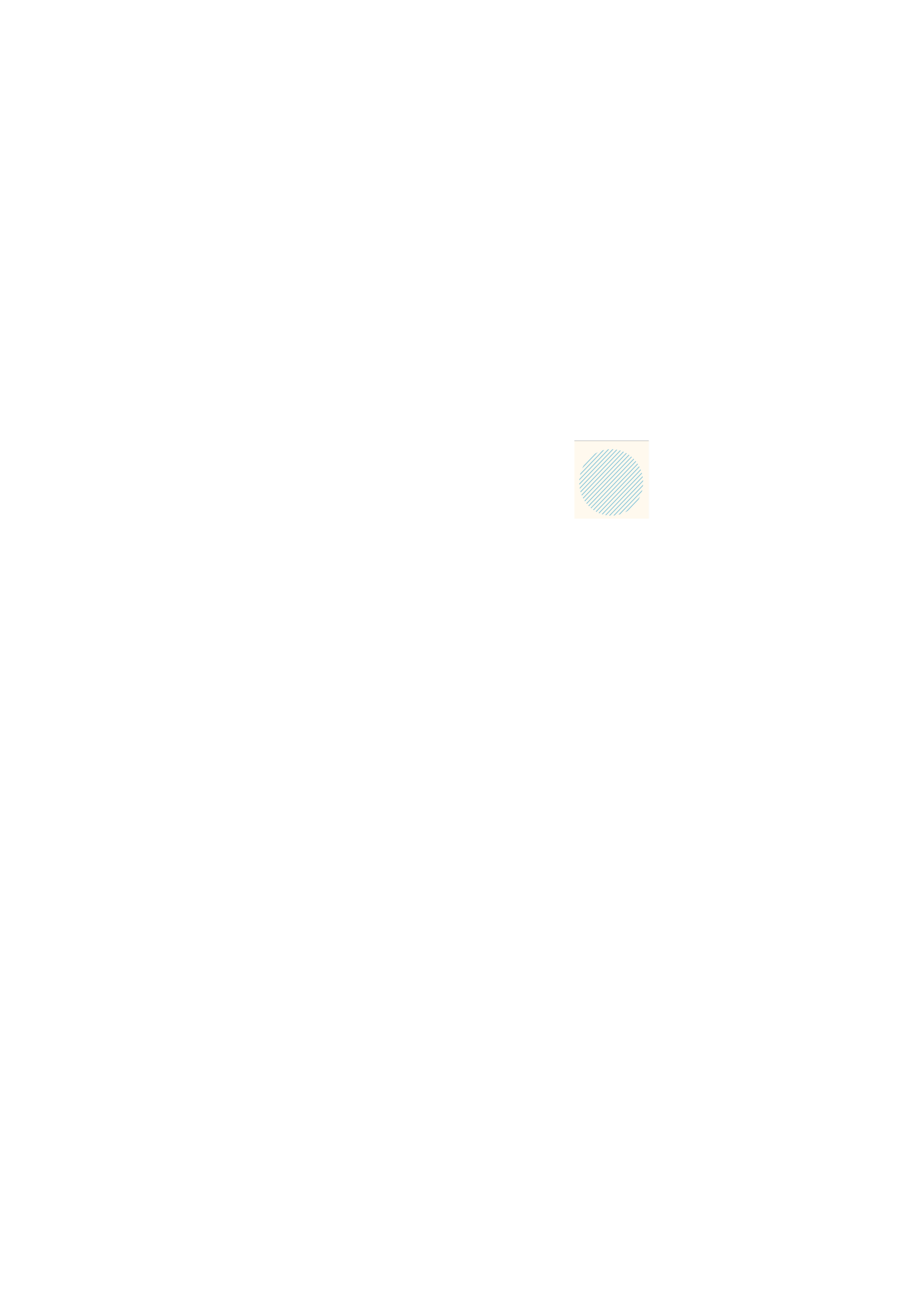 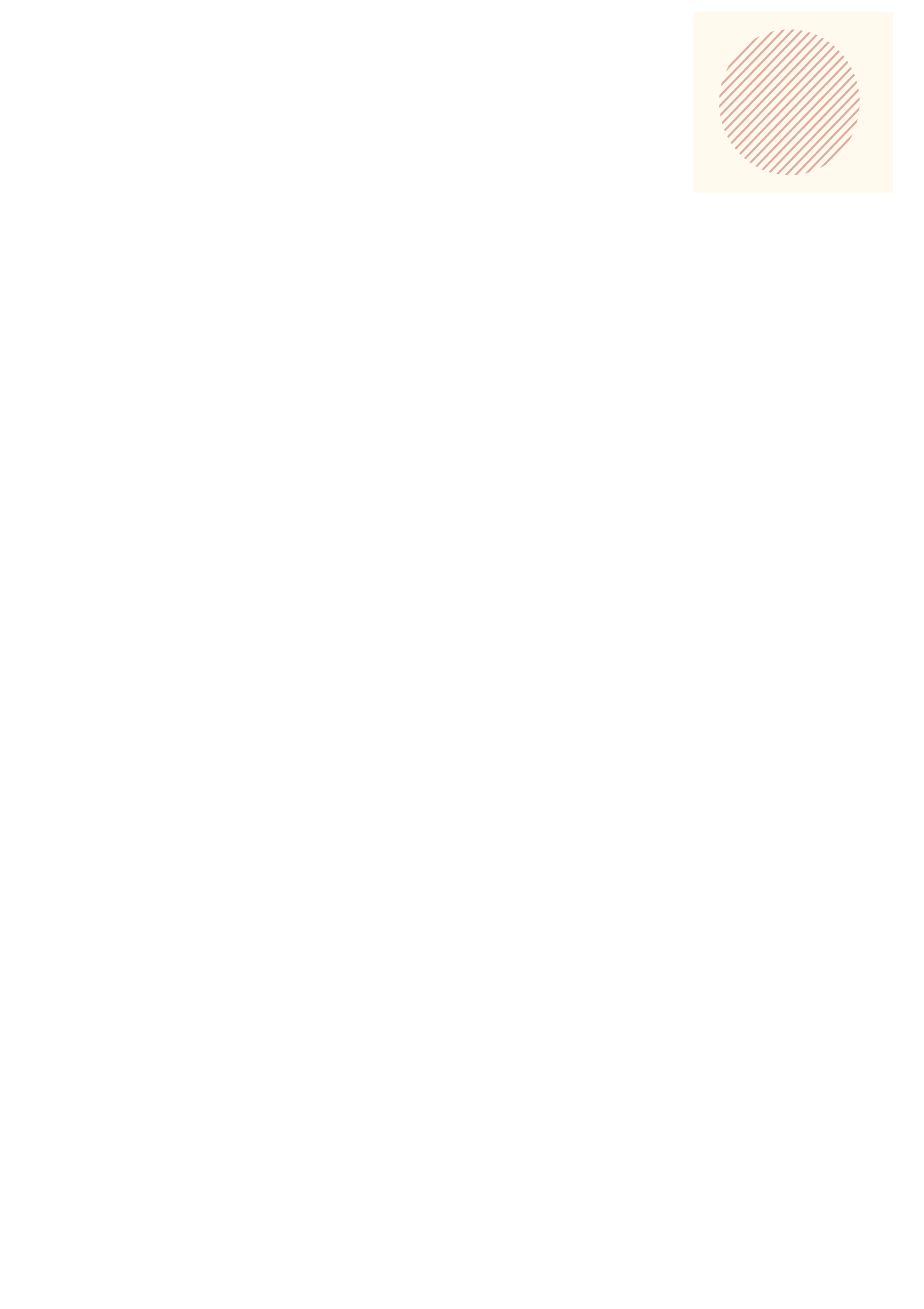 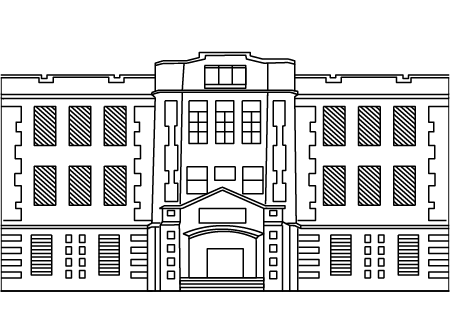 肆、
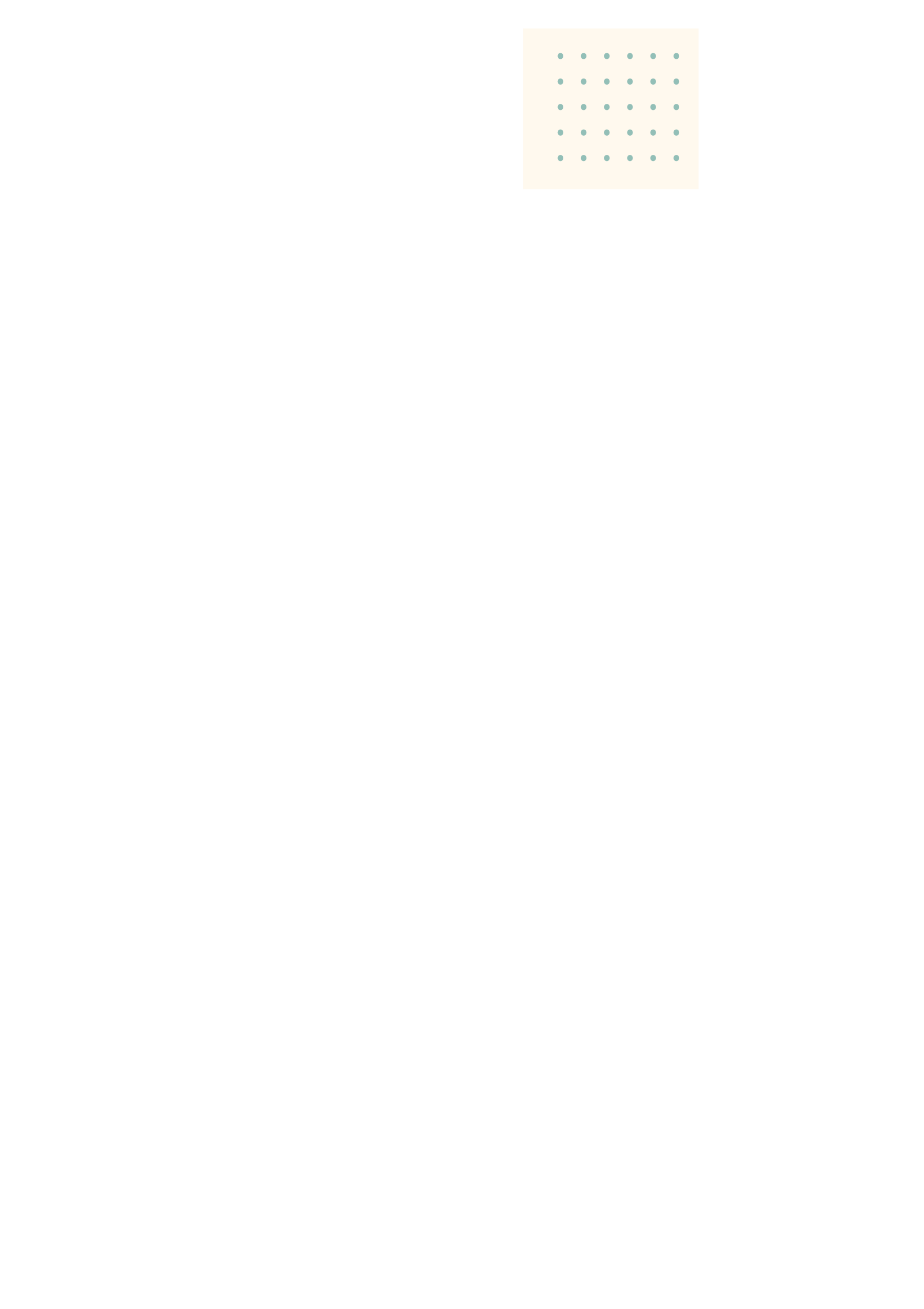 36
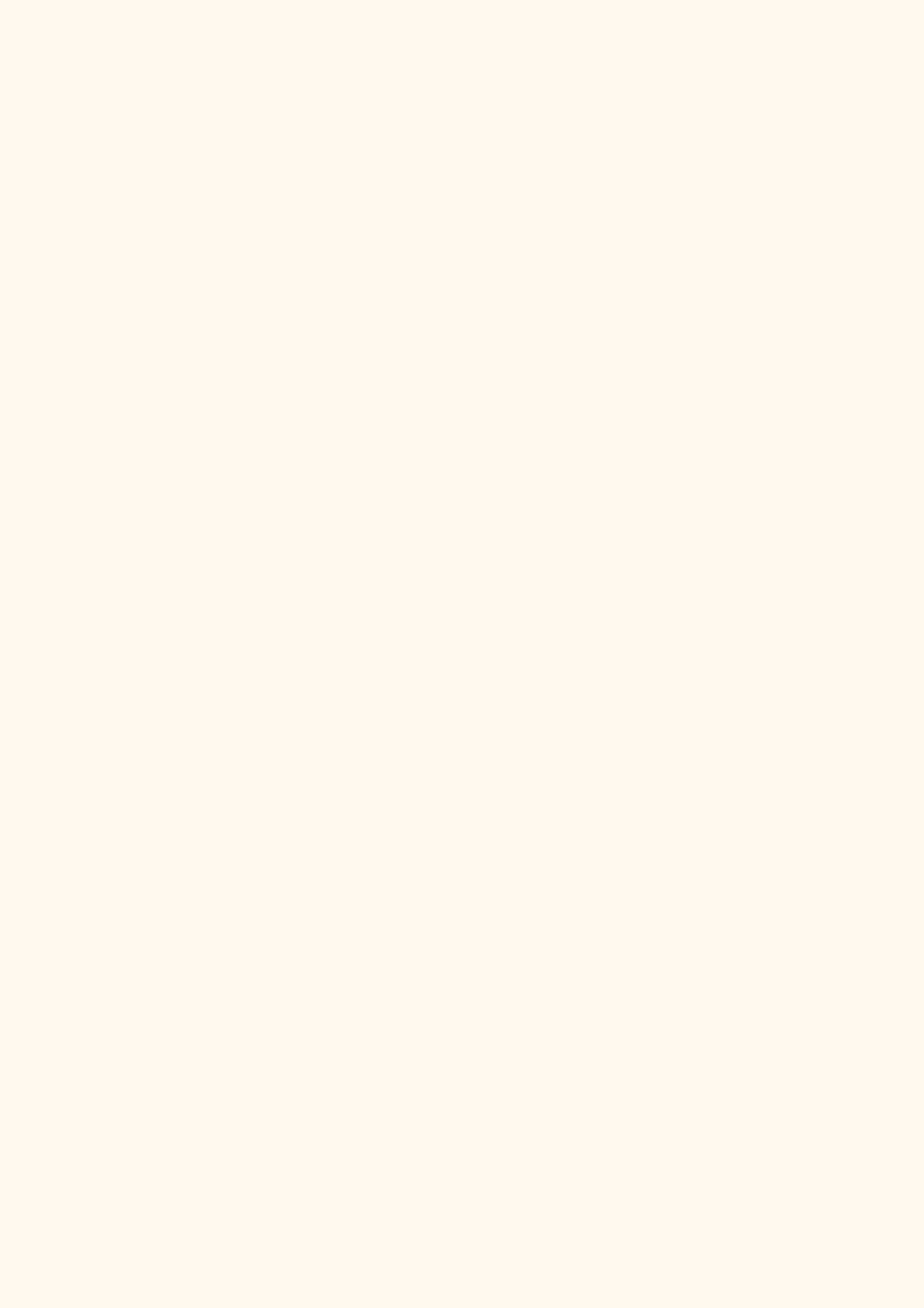 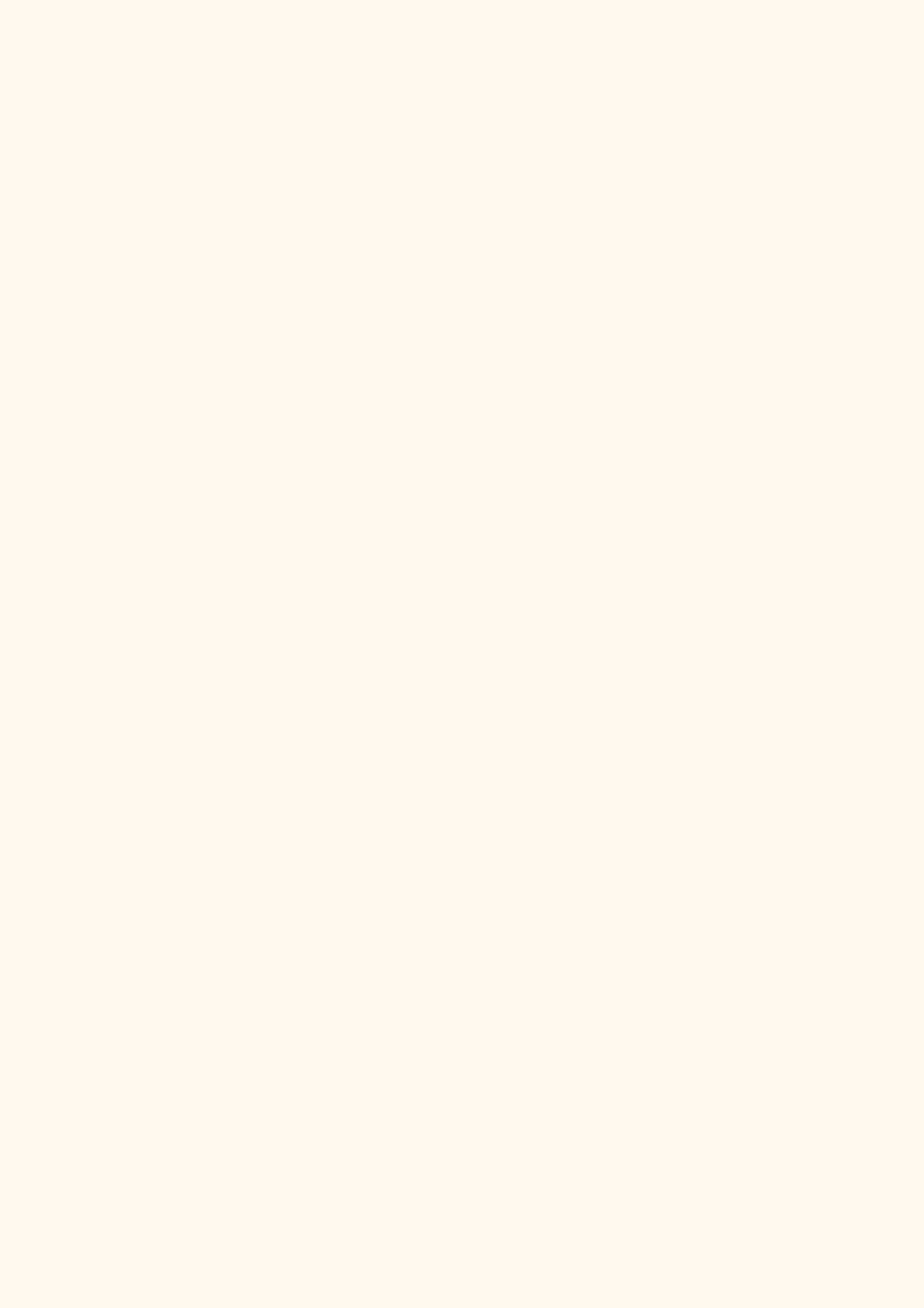 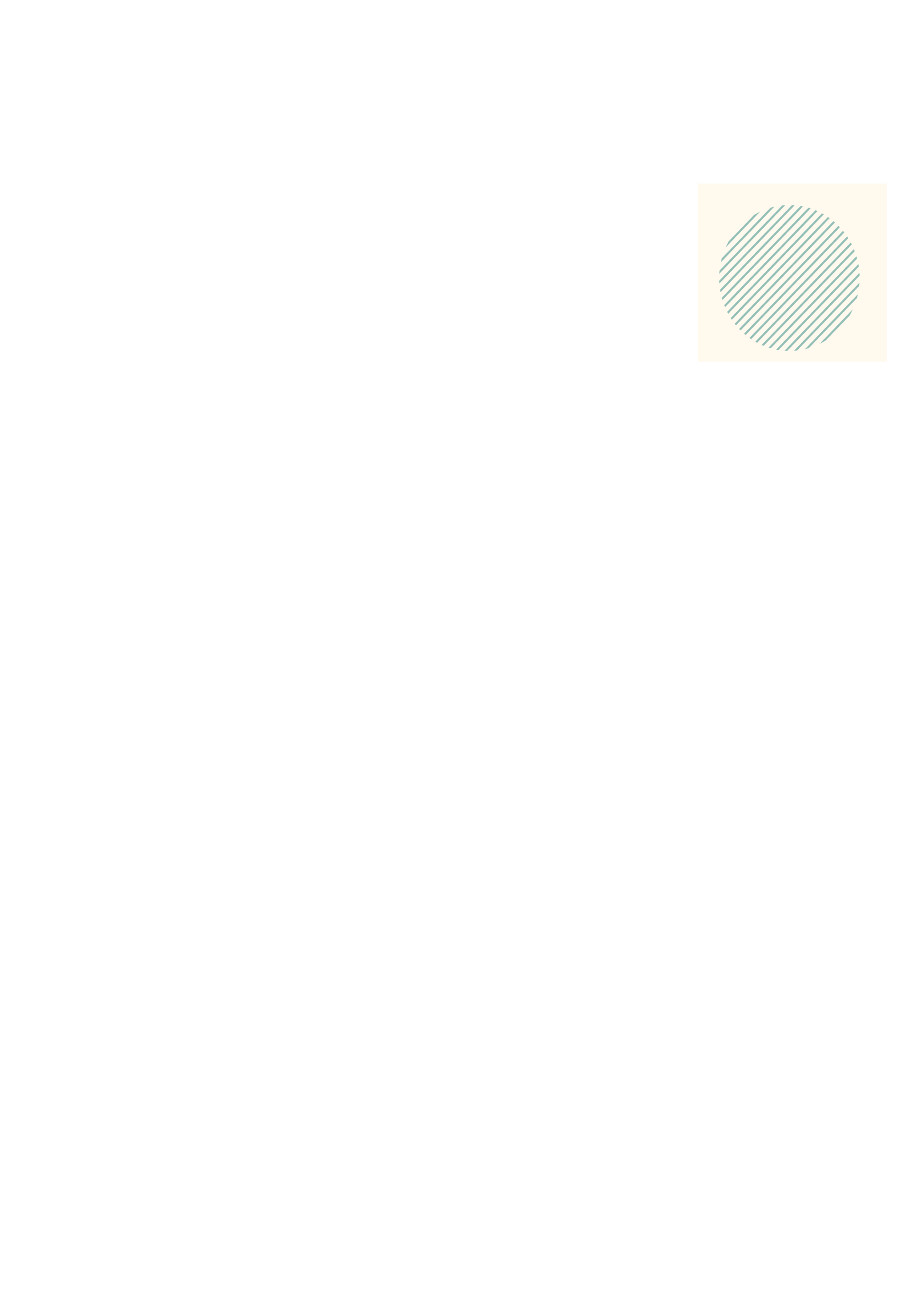 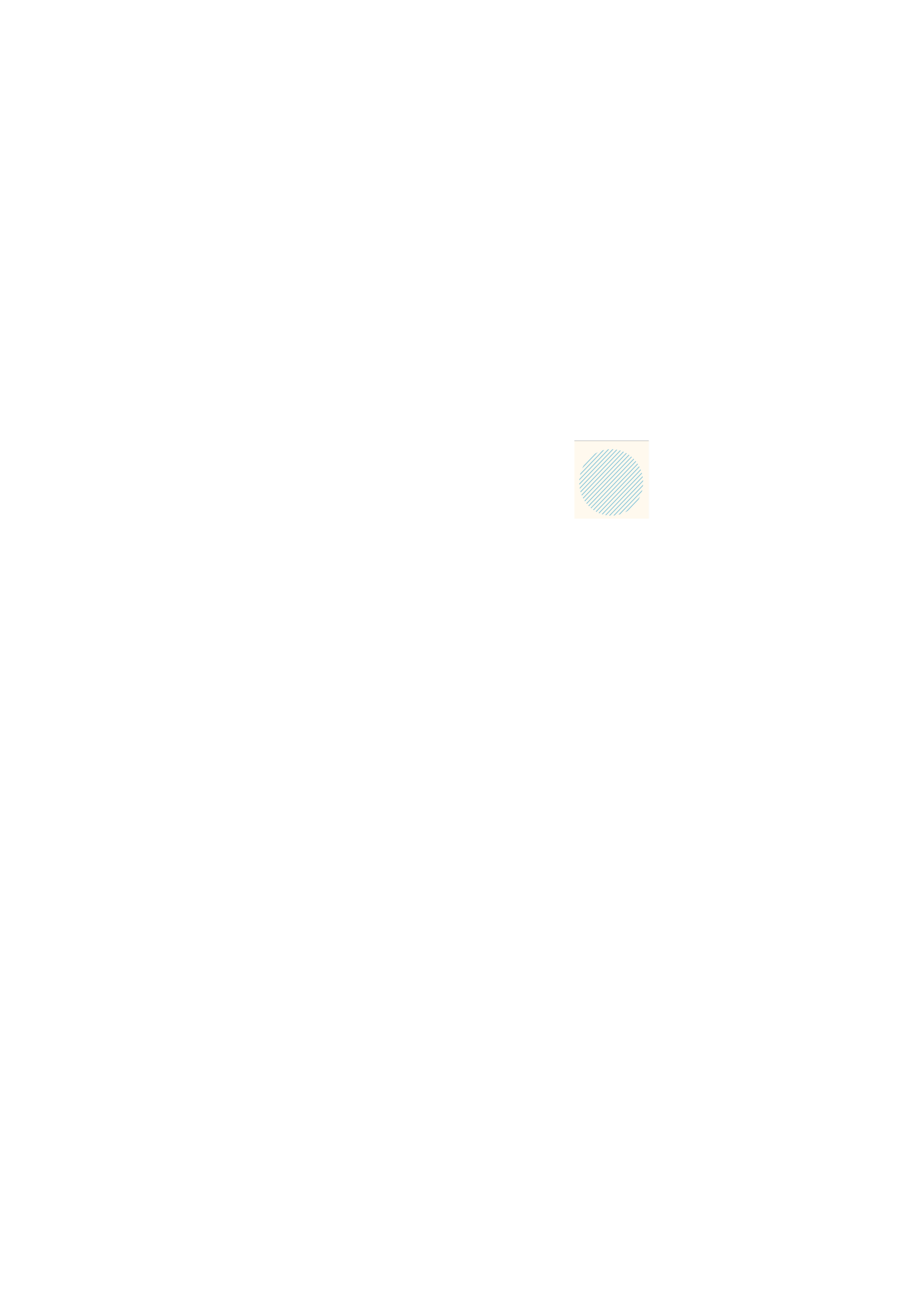 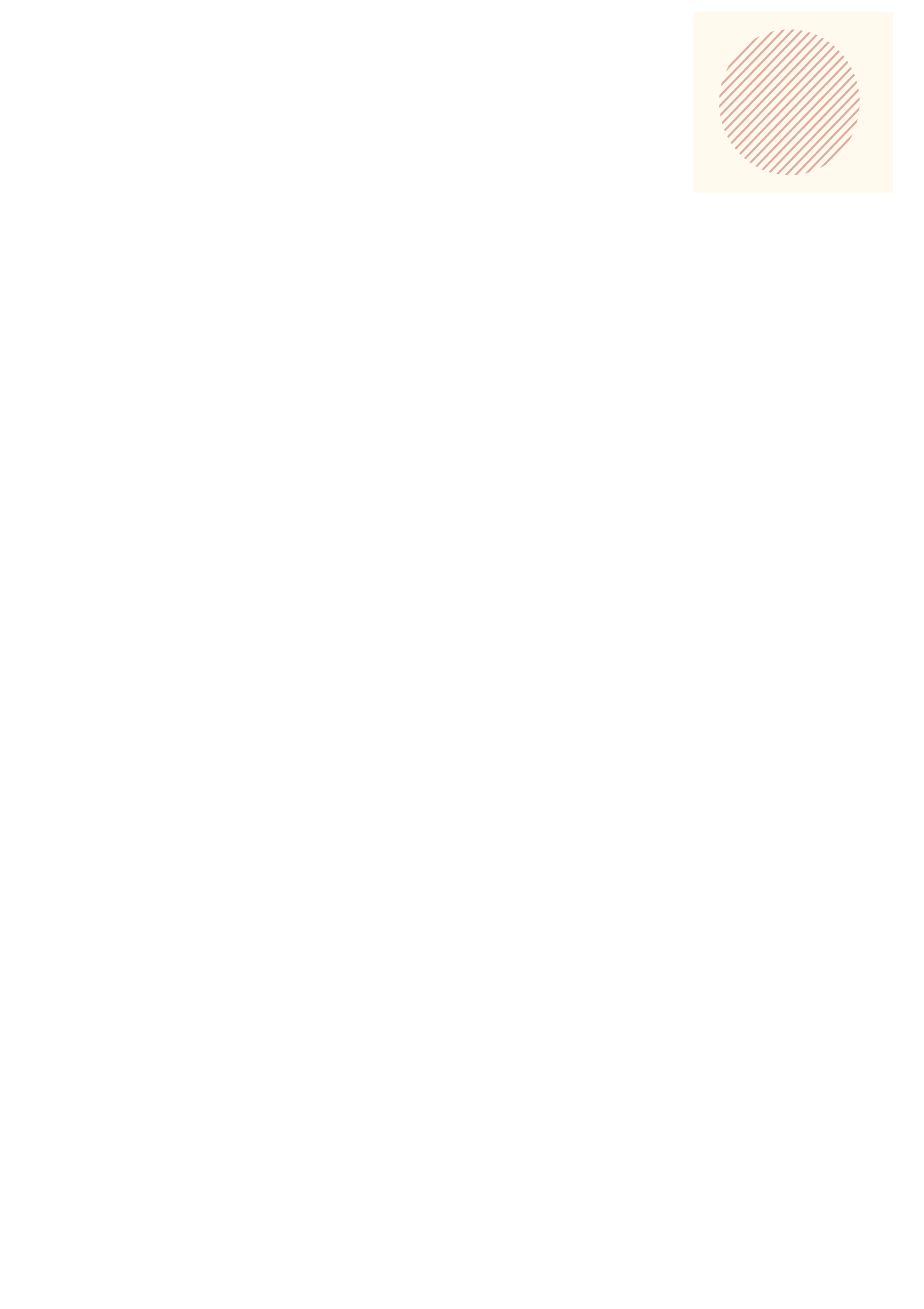 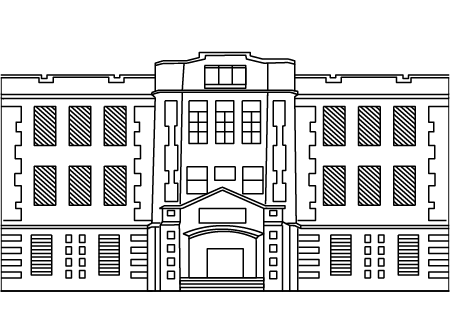 肆、
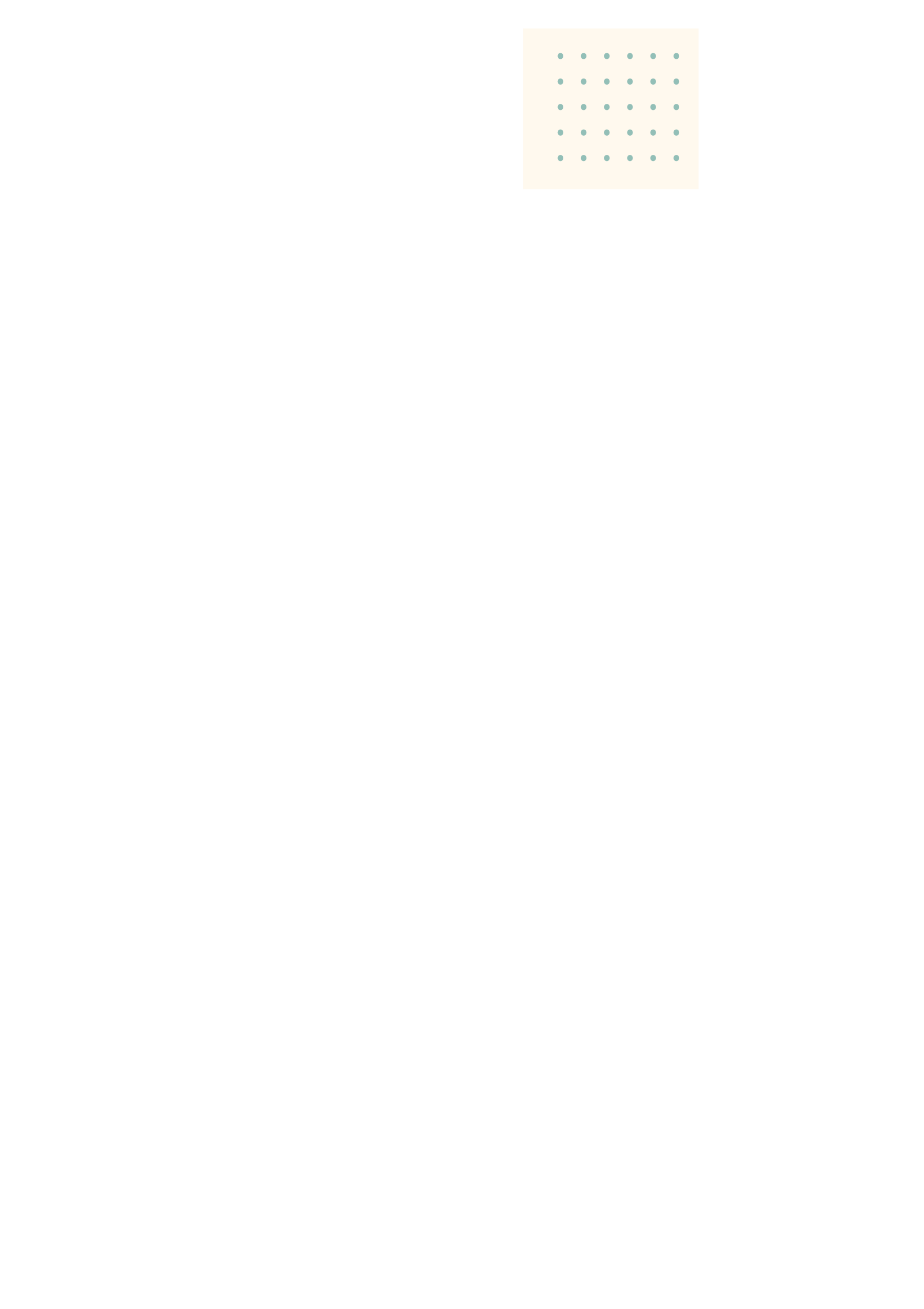 37
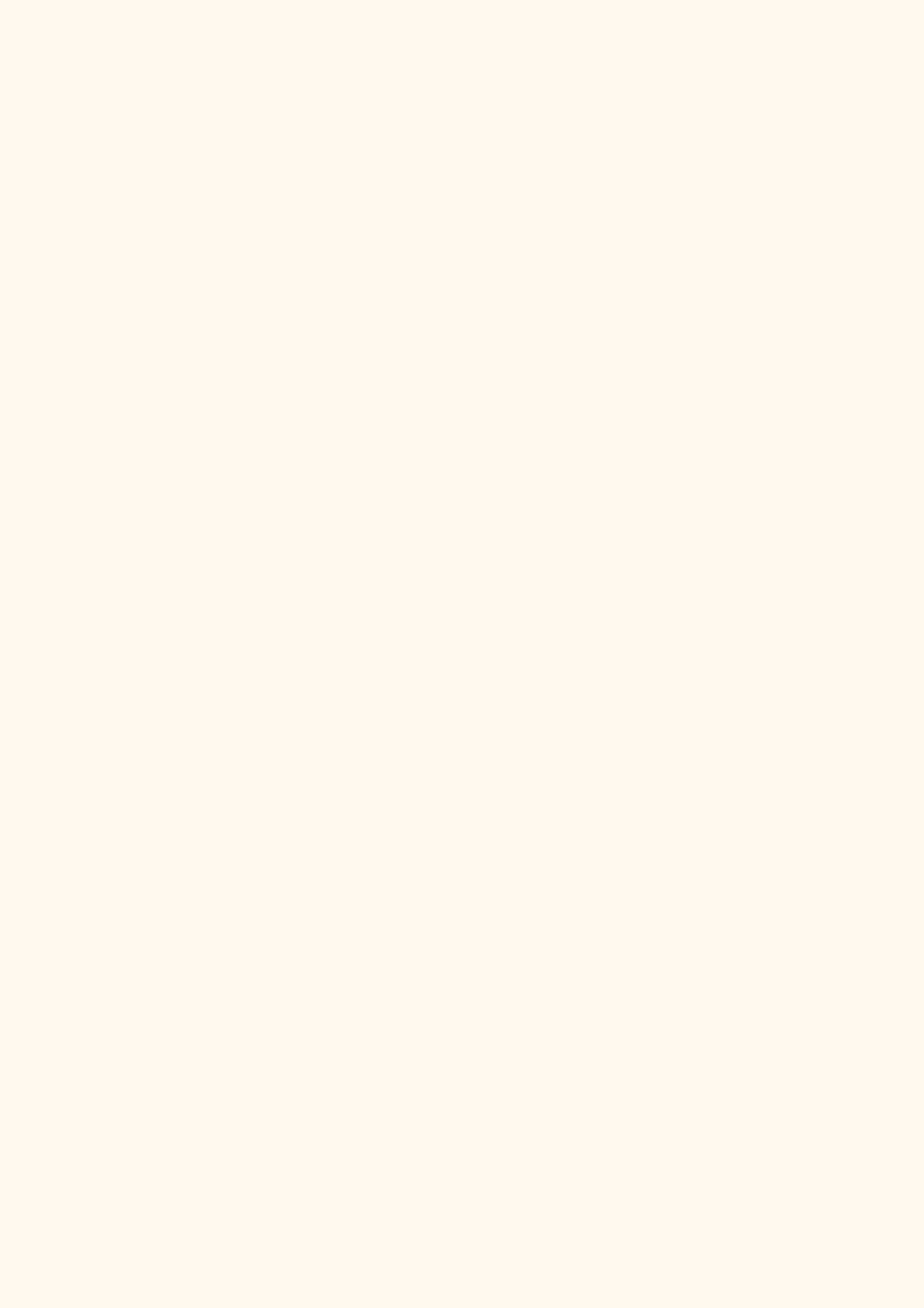 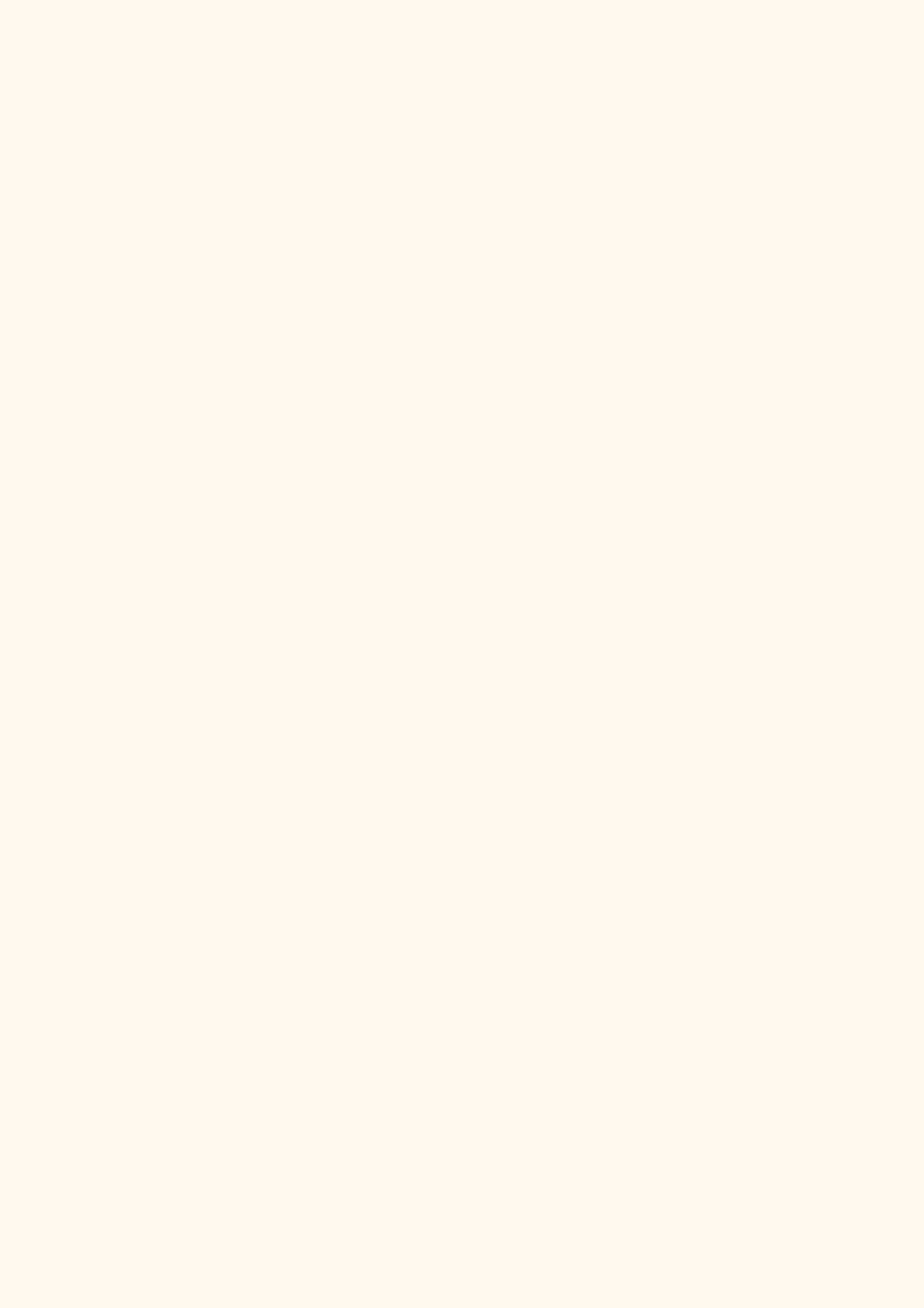 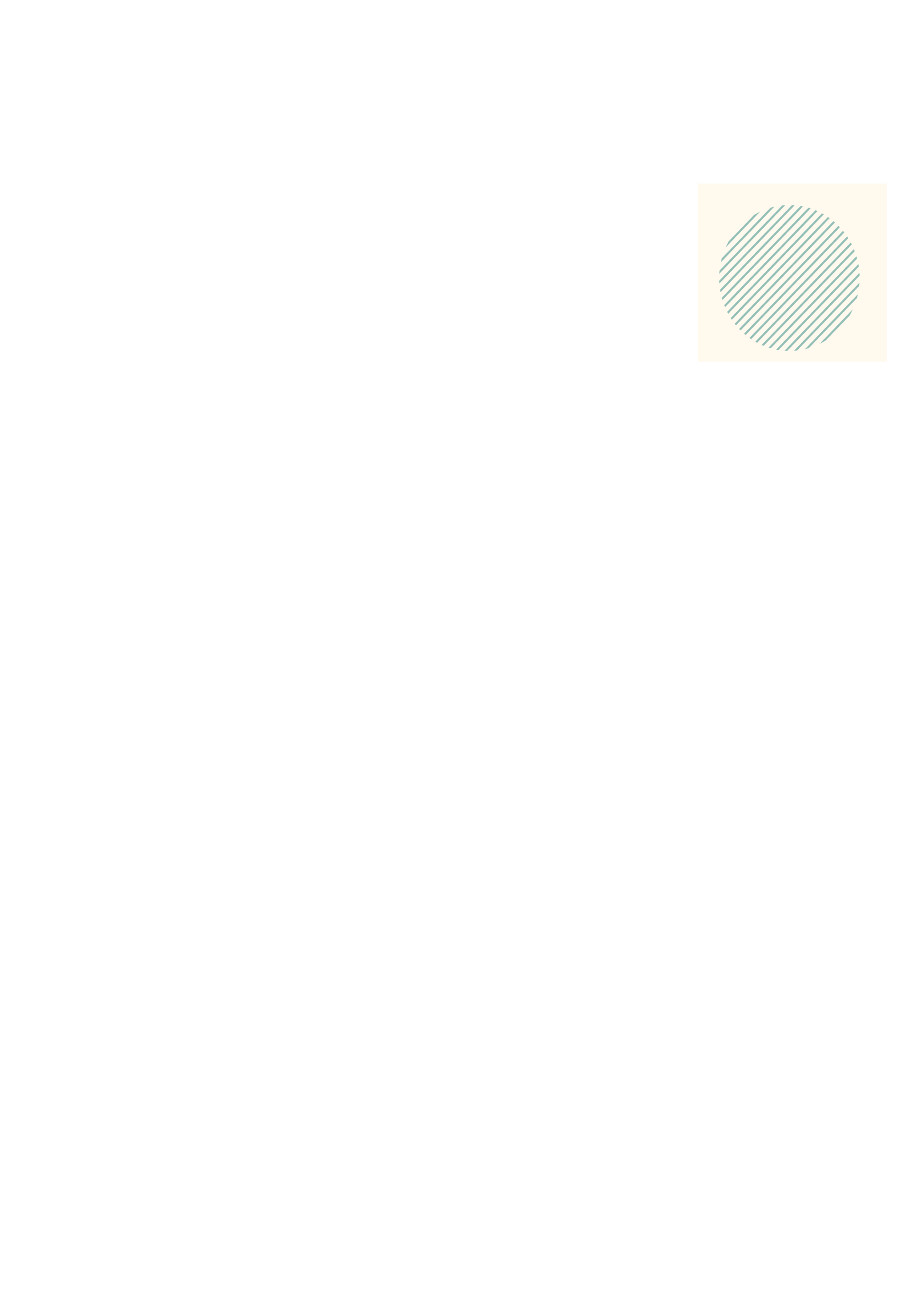 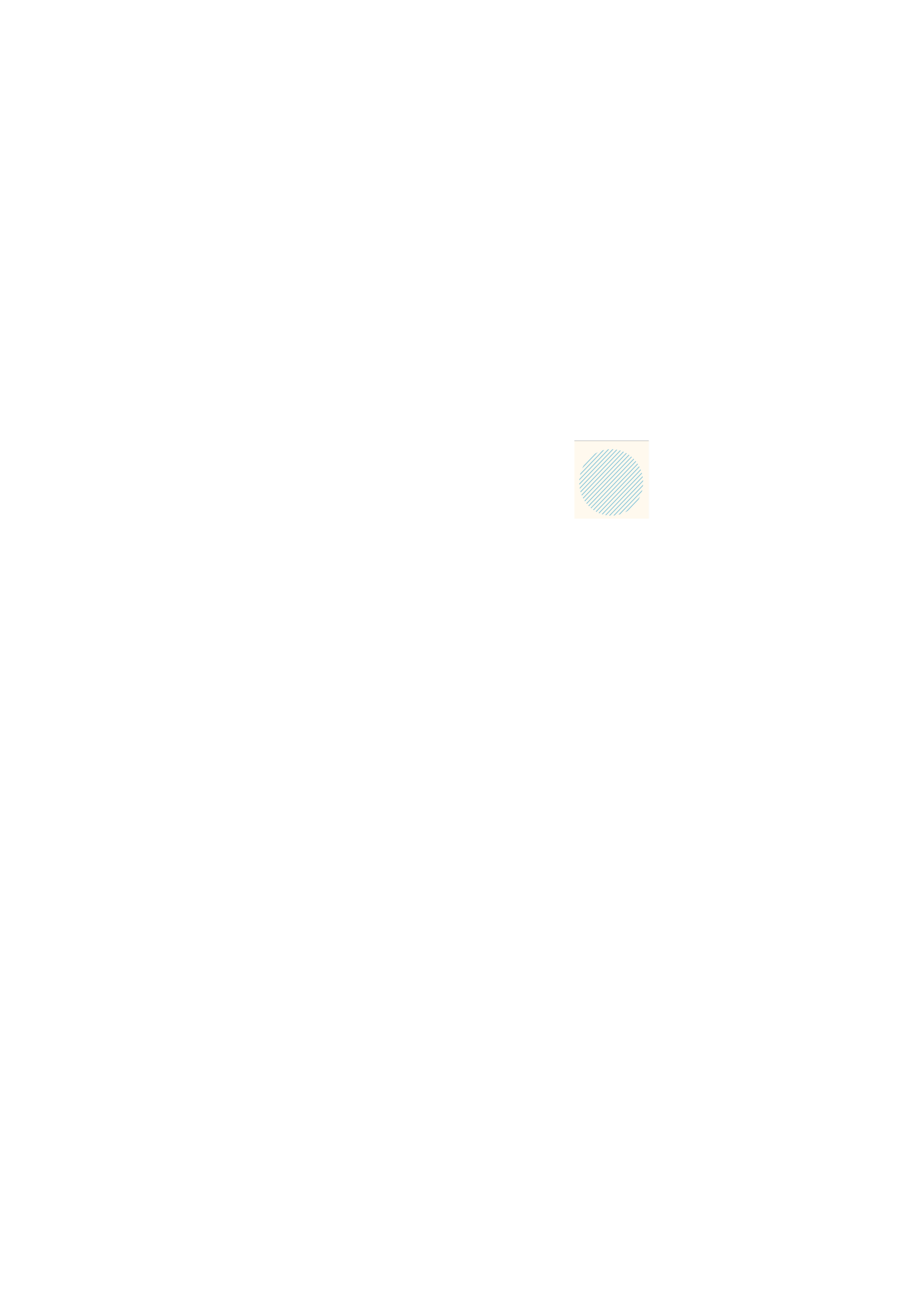 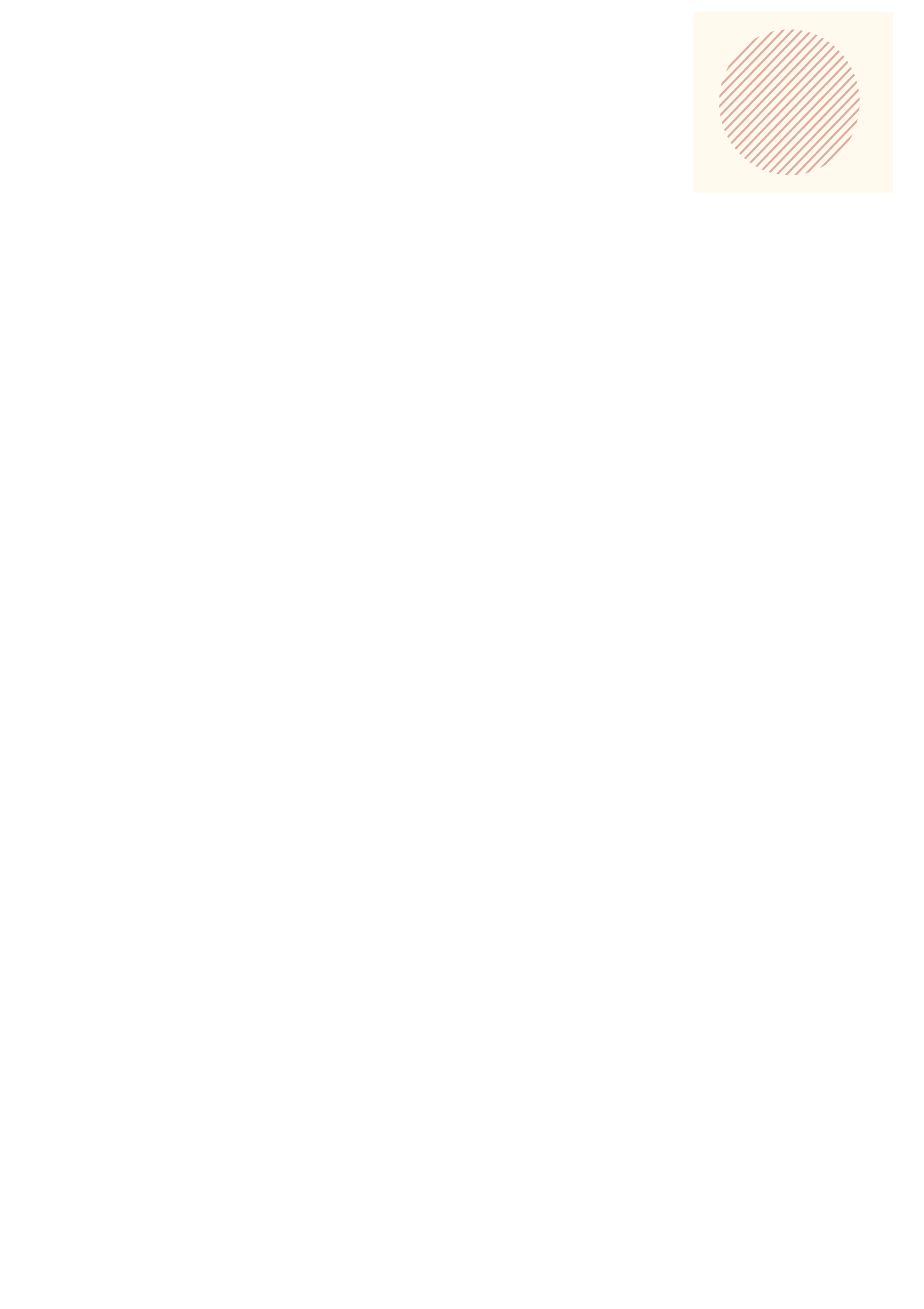 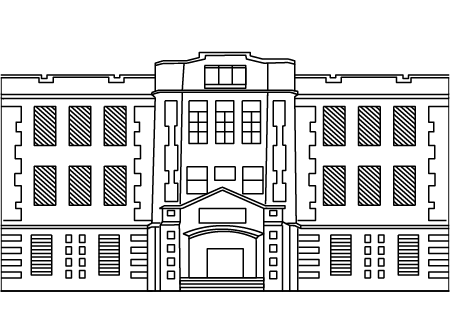 肆、
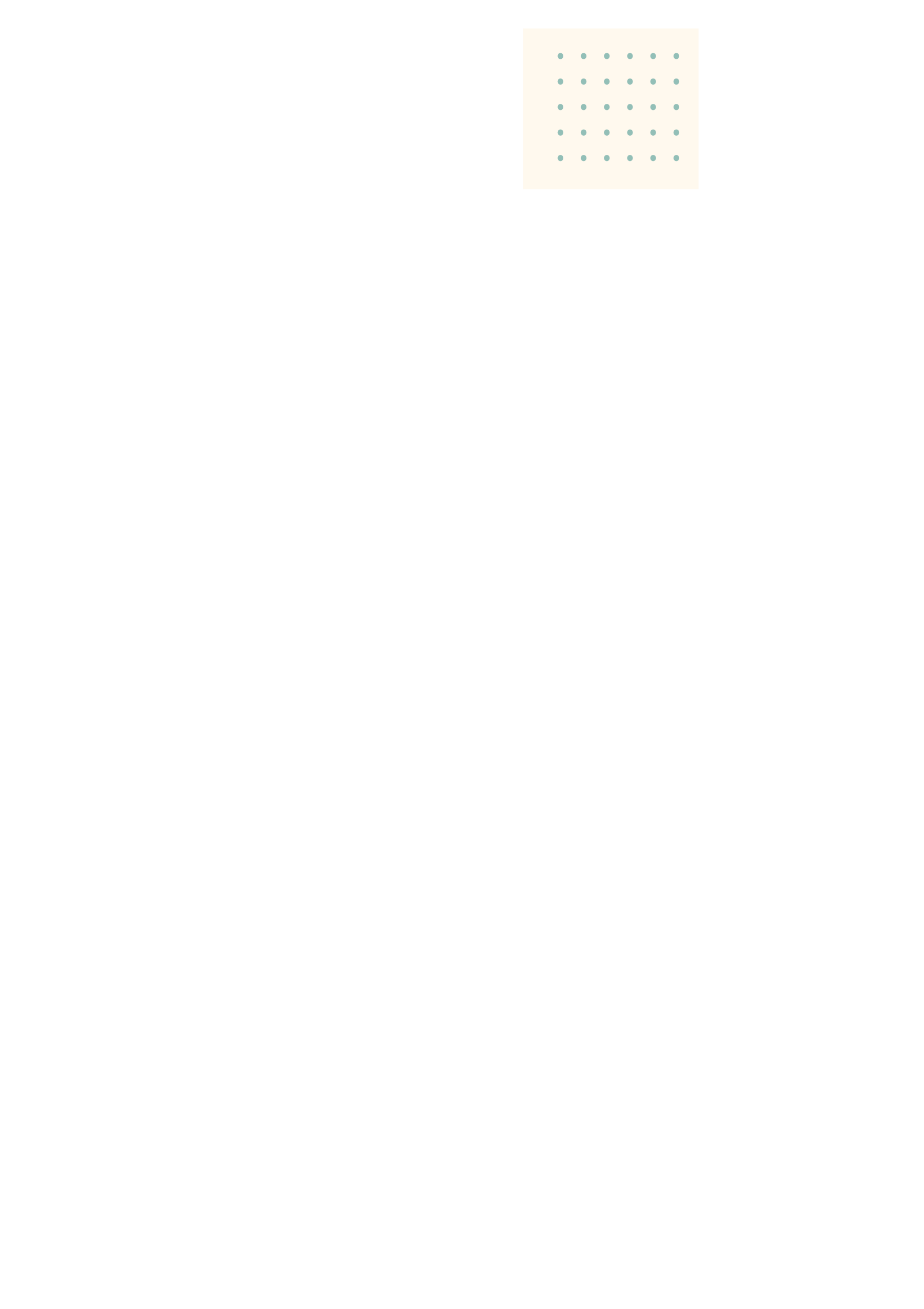 38
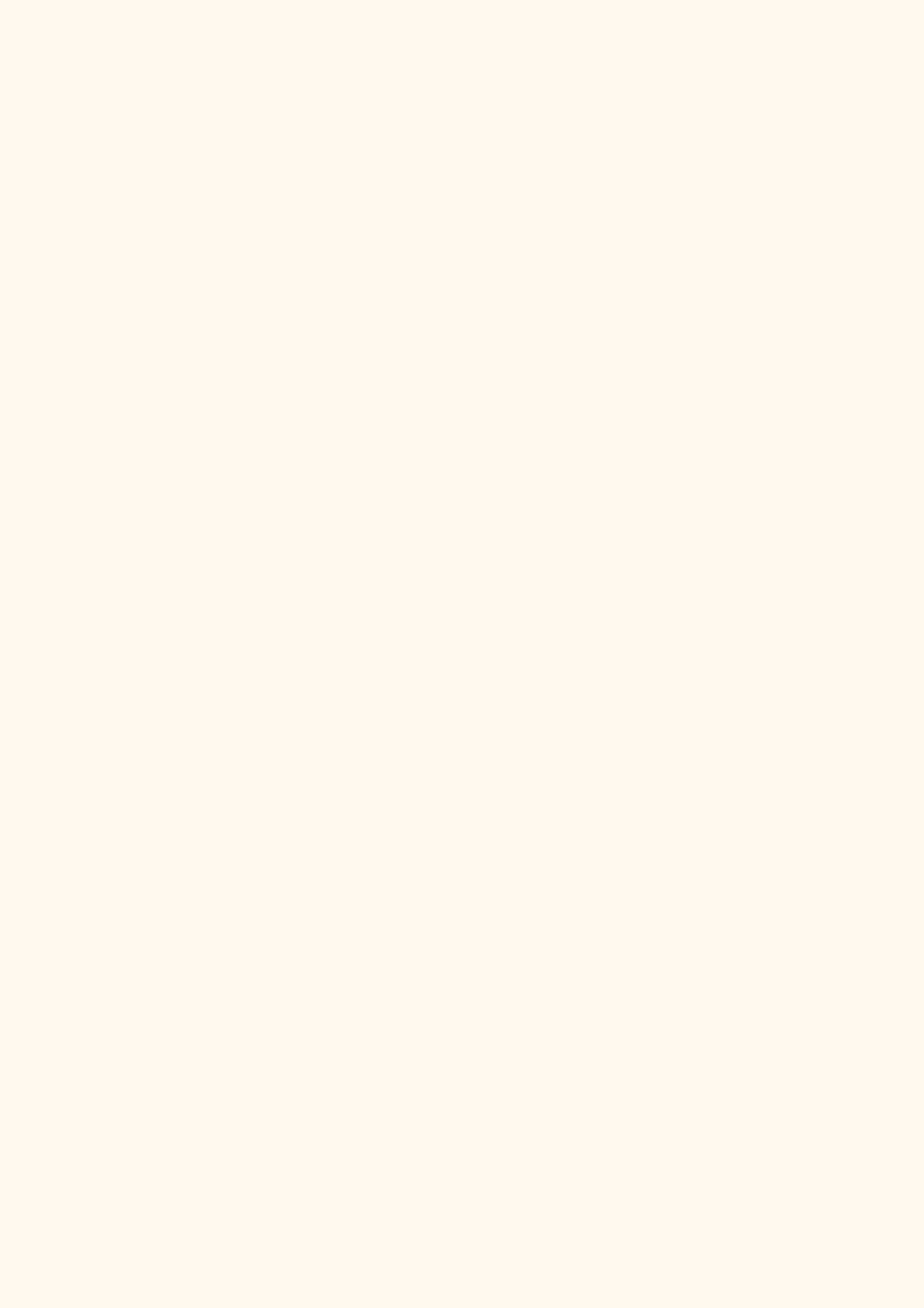 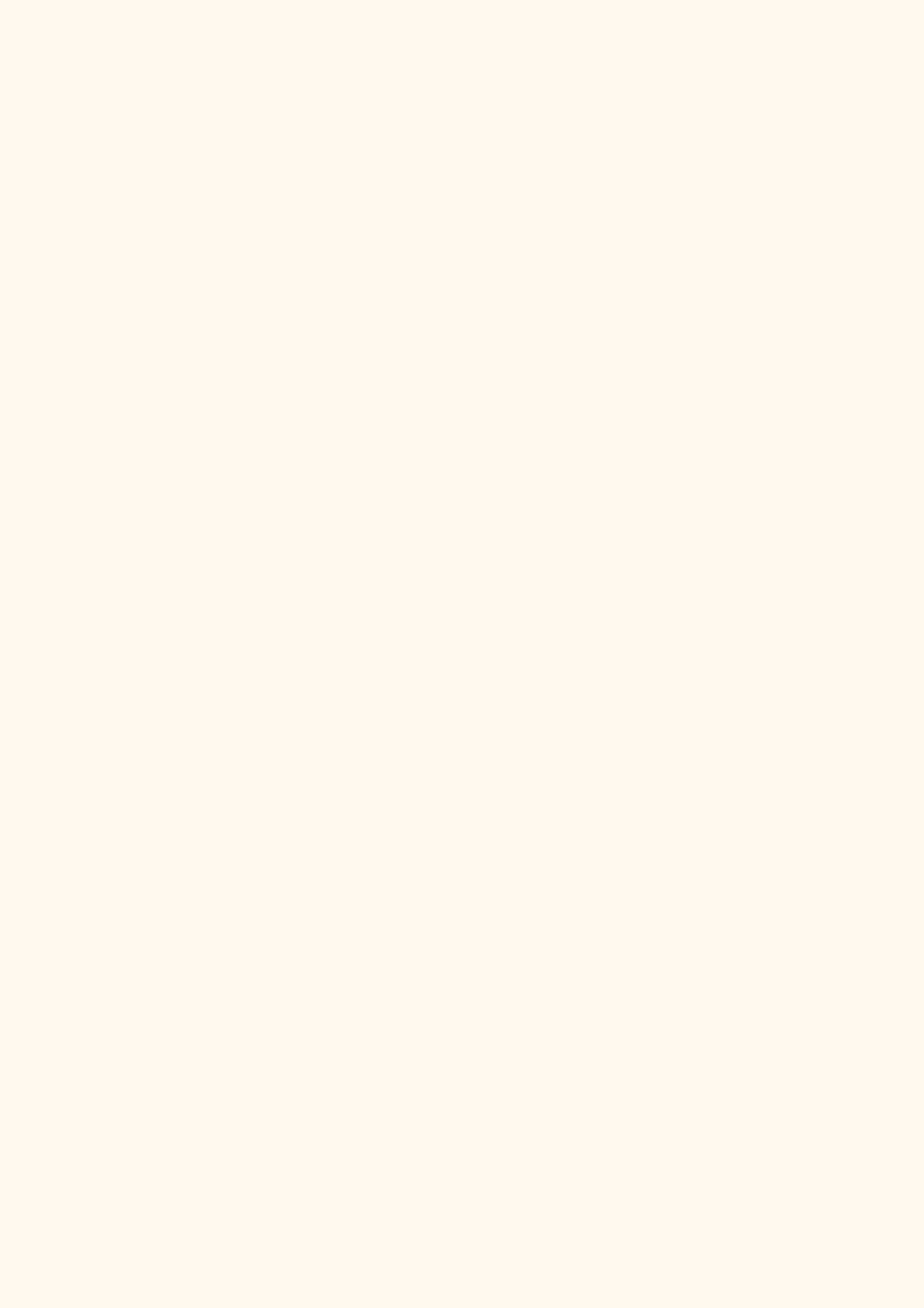 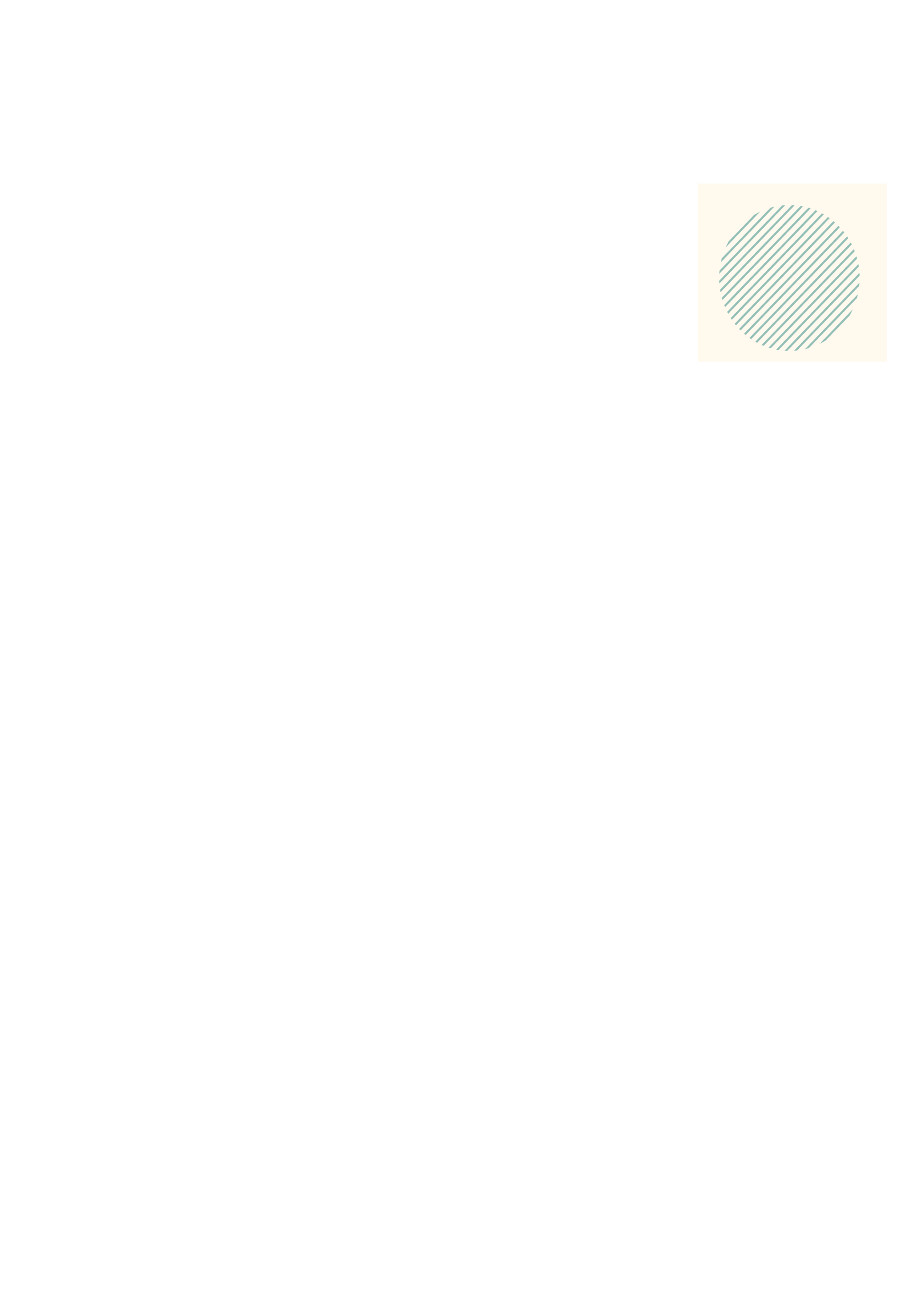 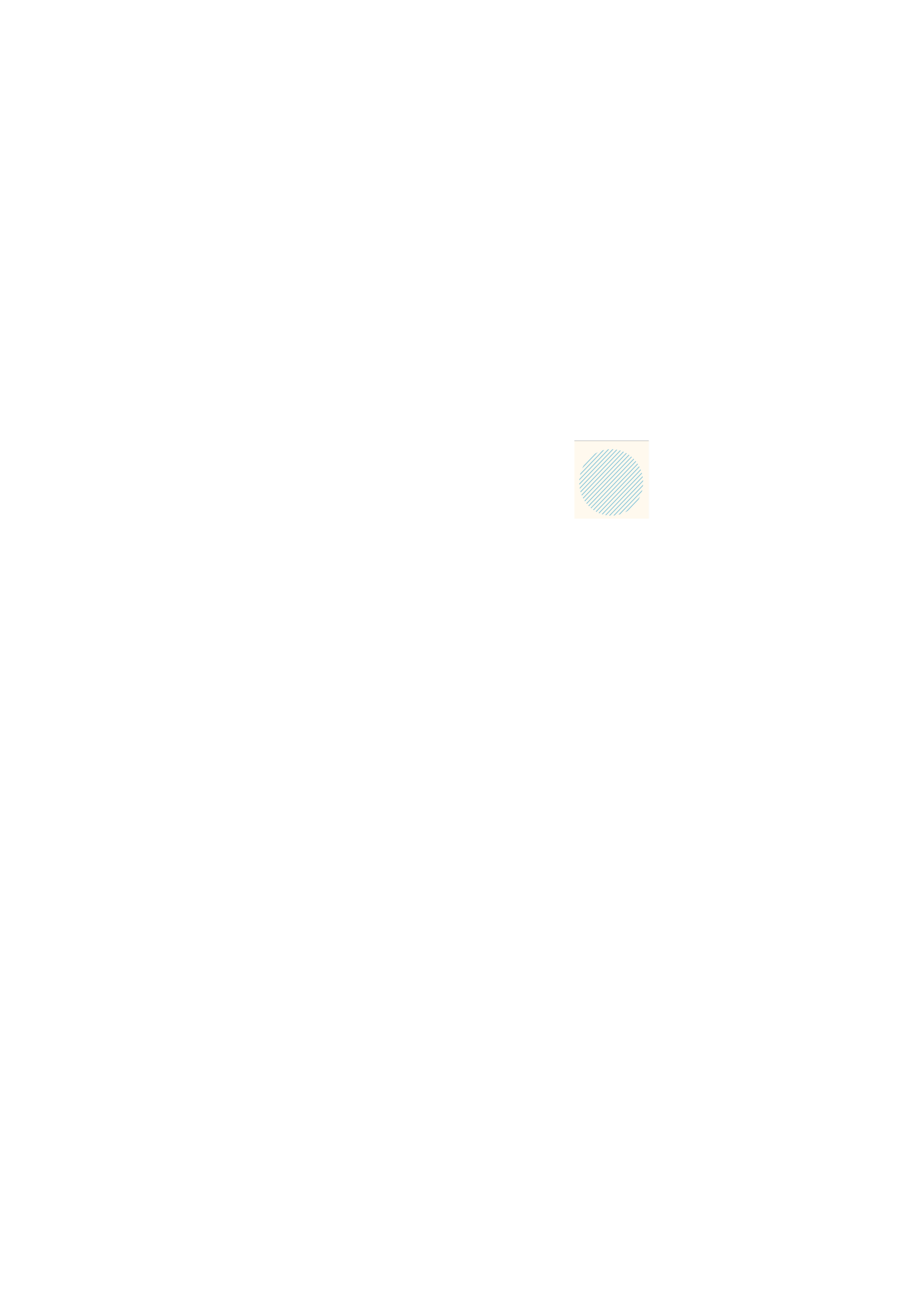 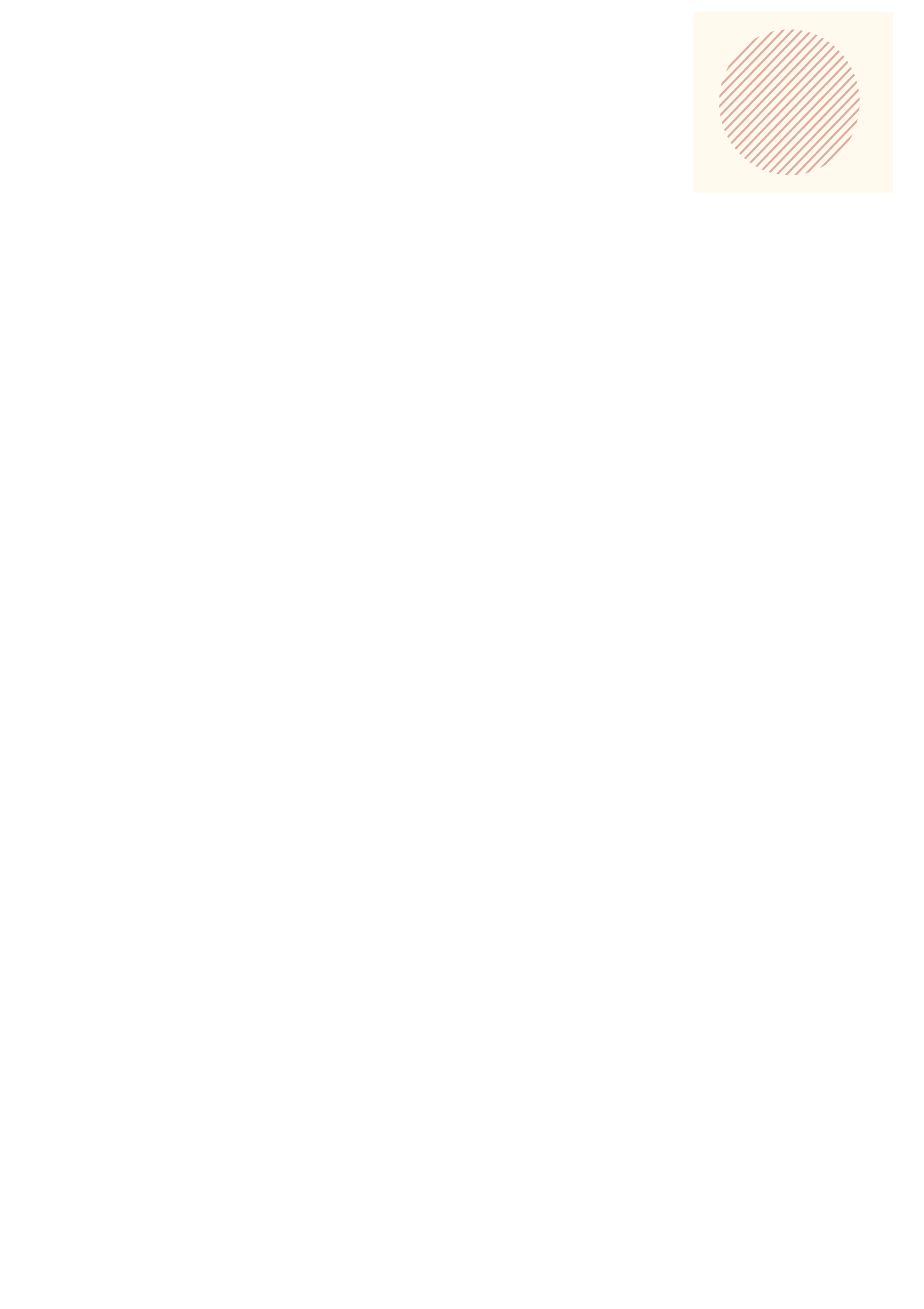 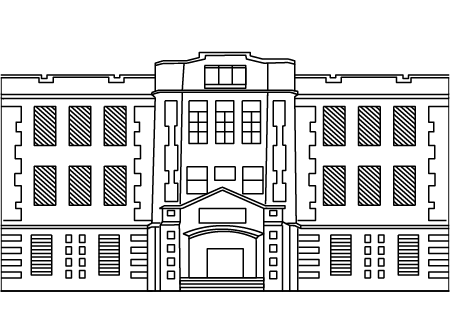 肆、
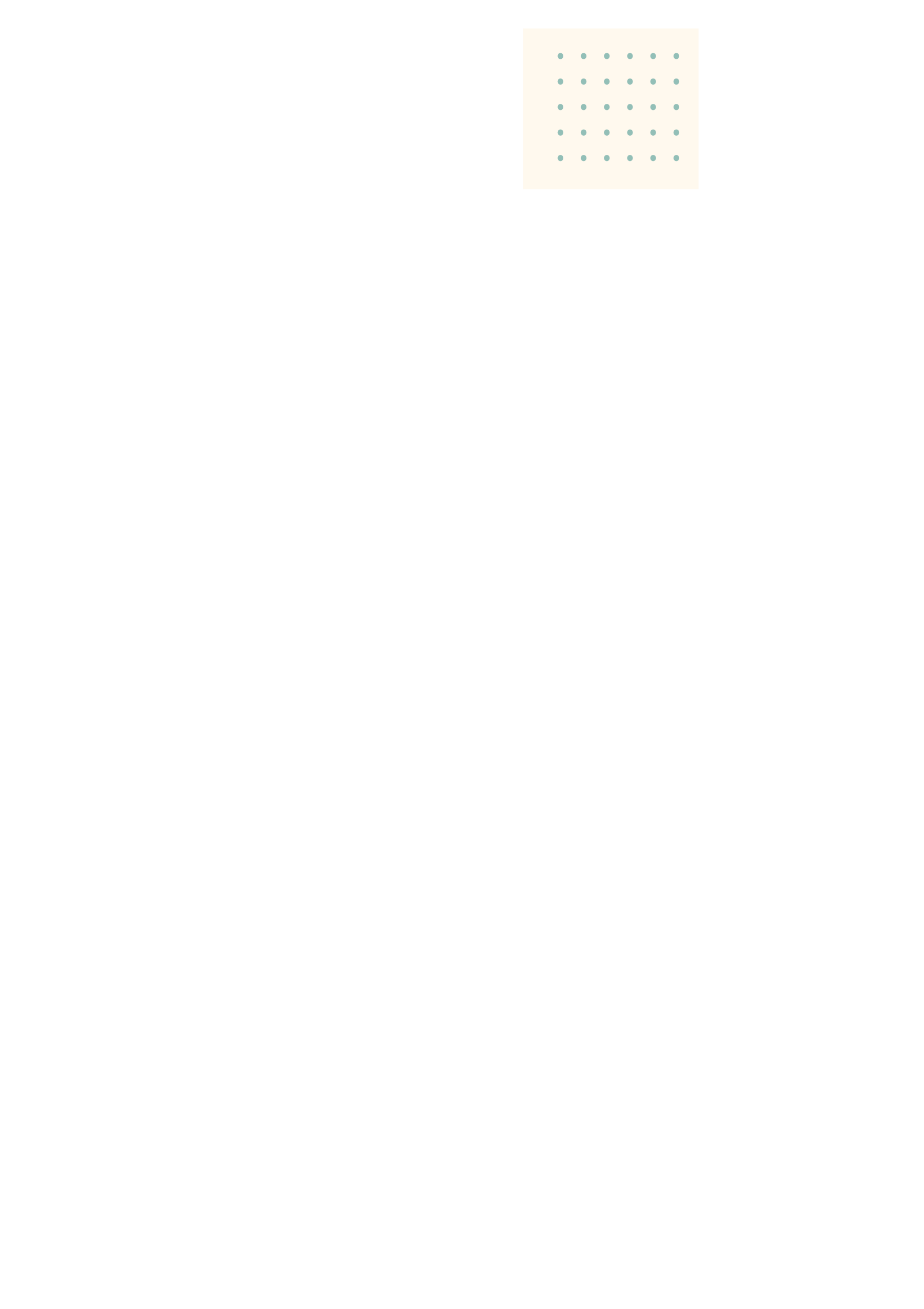 39
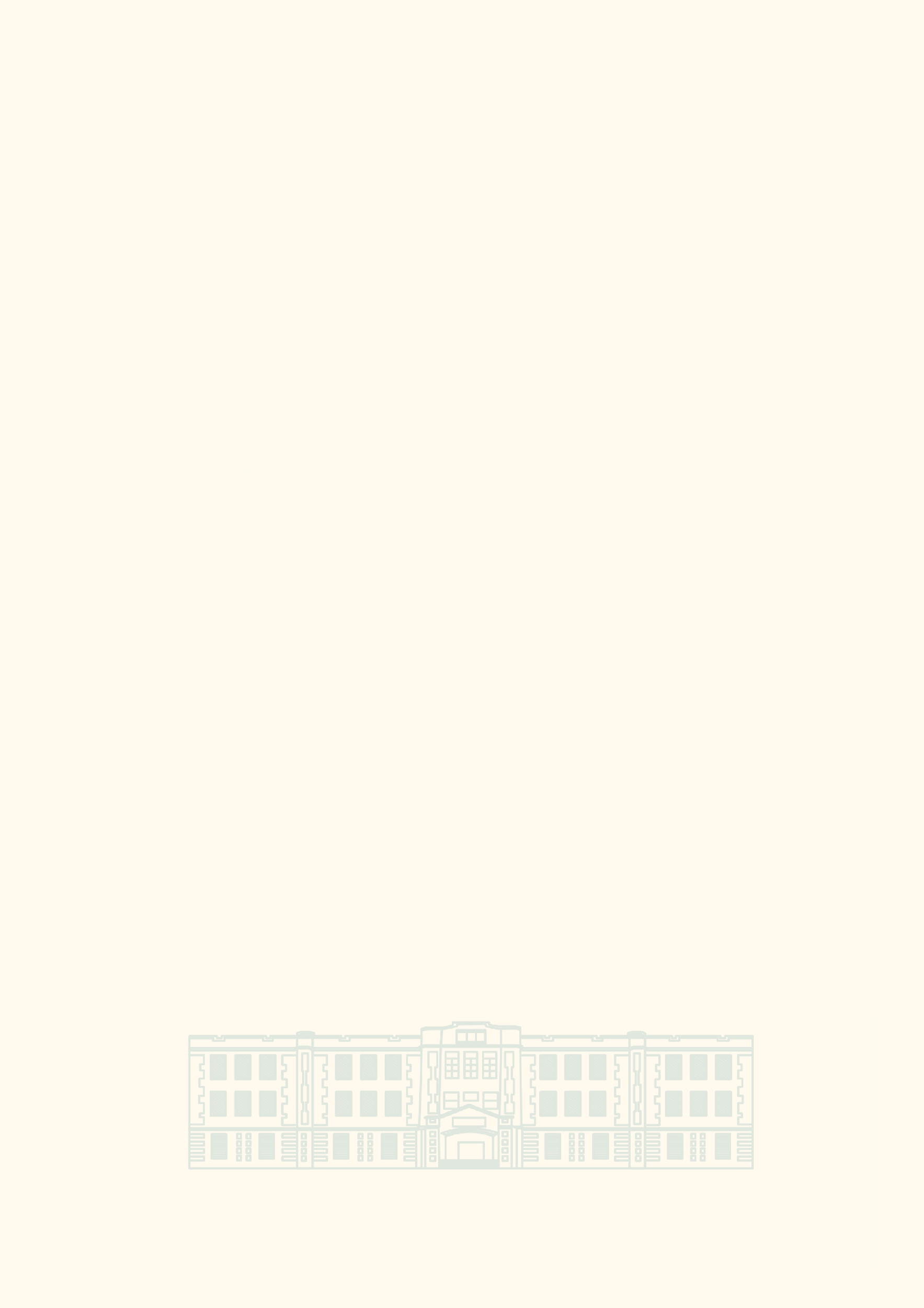 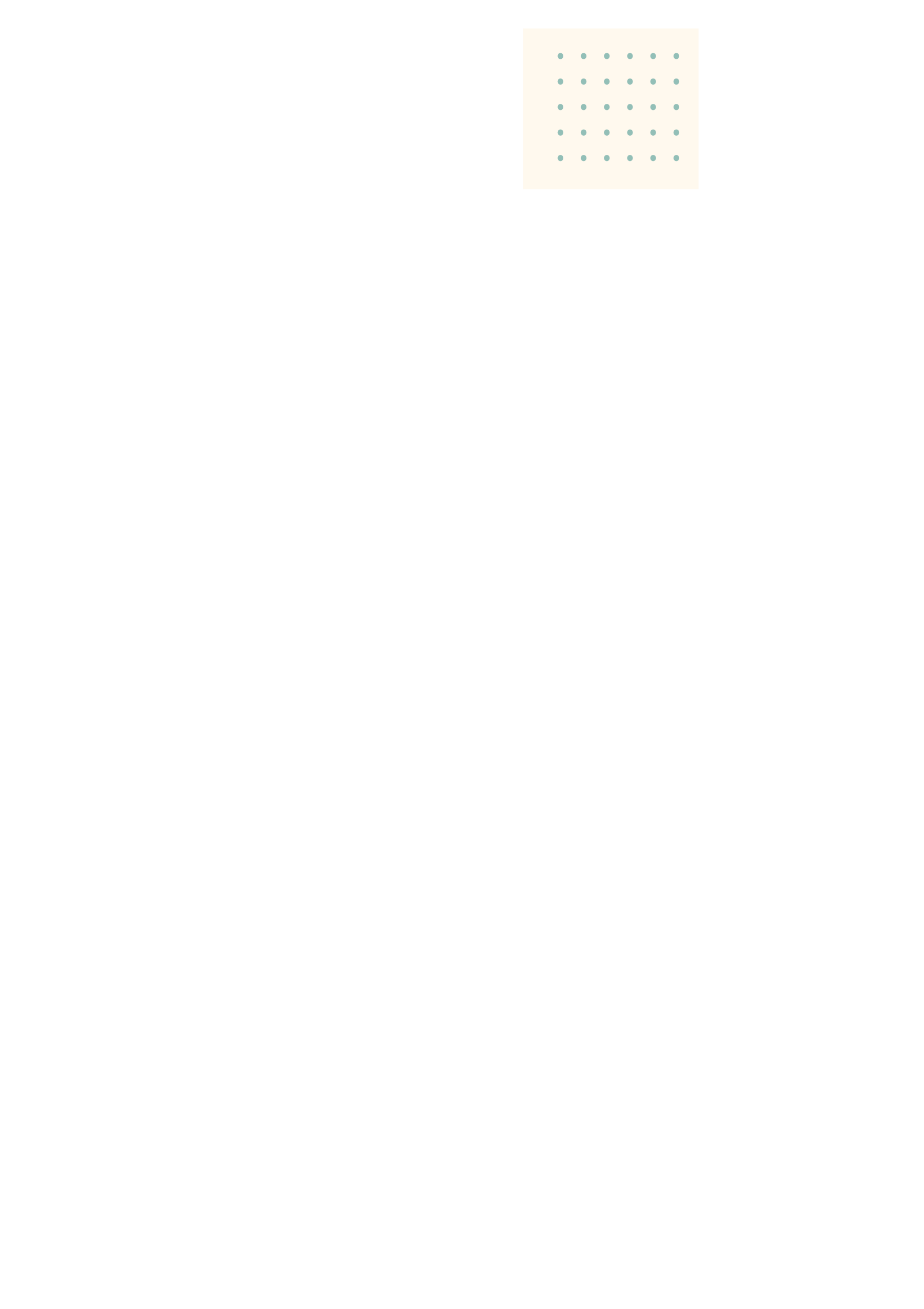 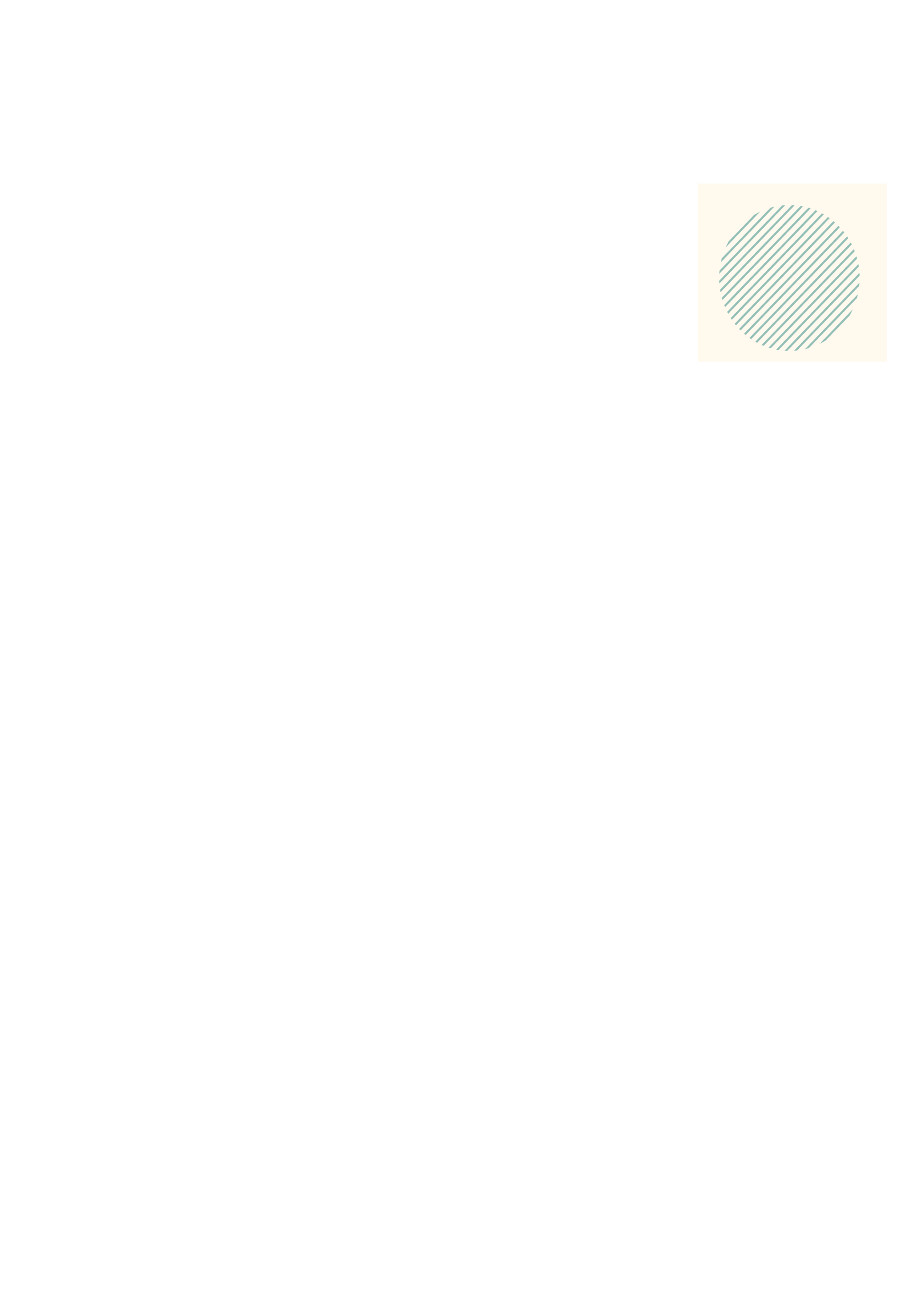 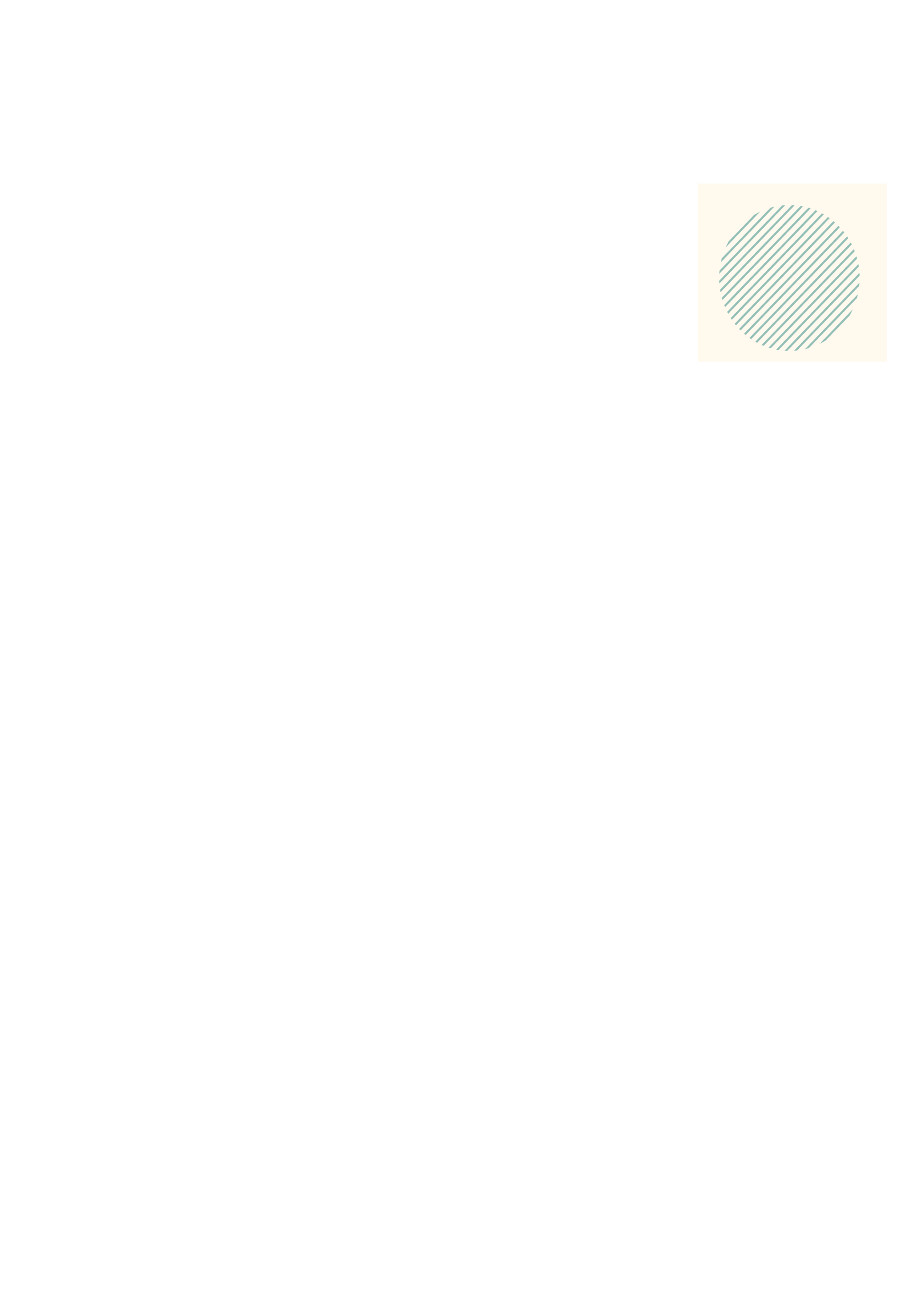 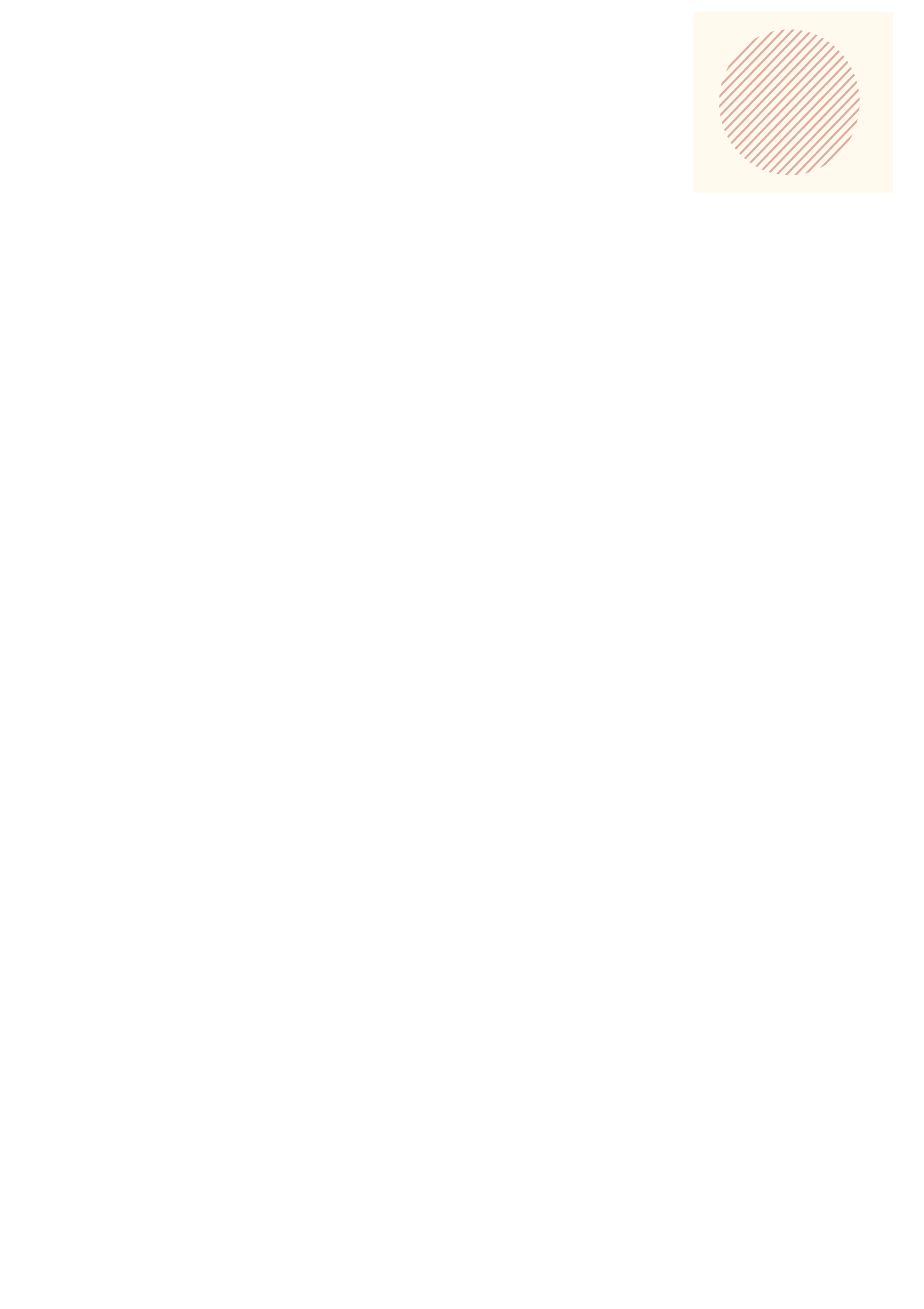 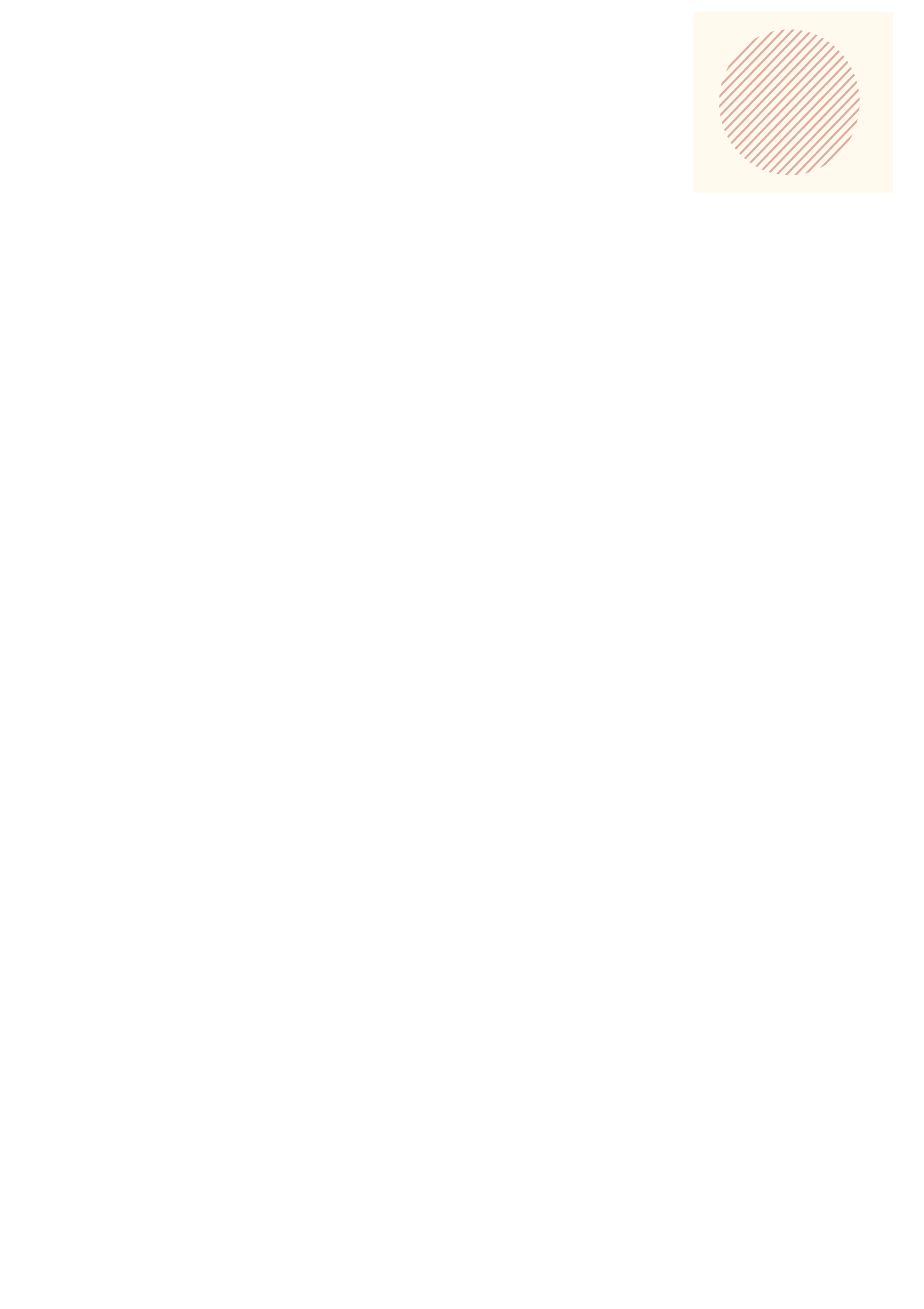 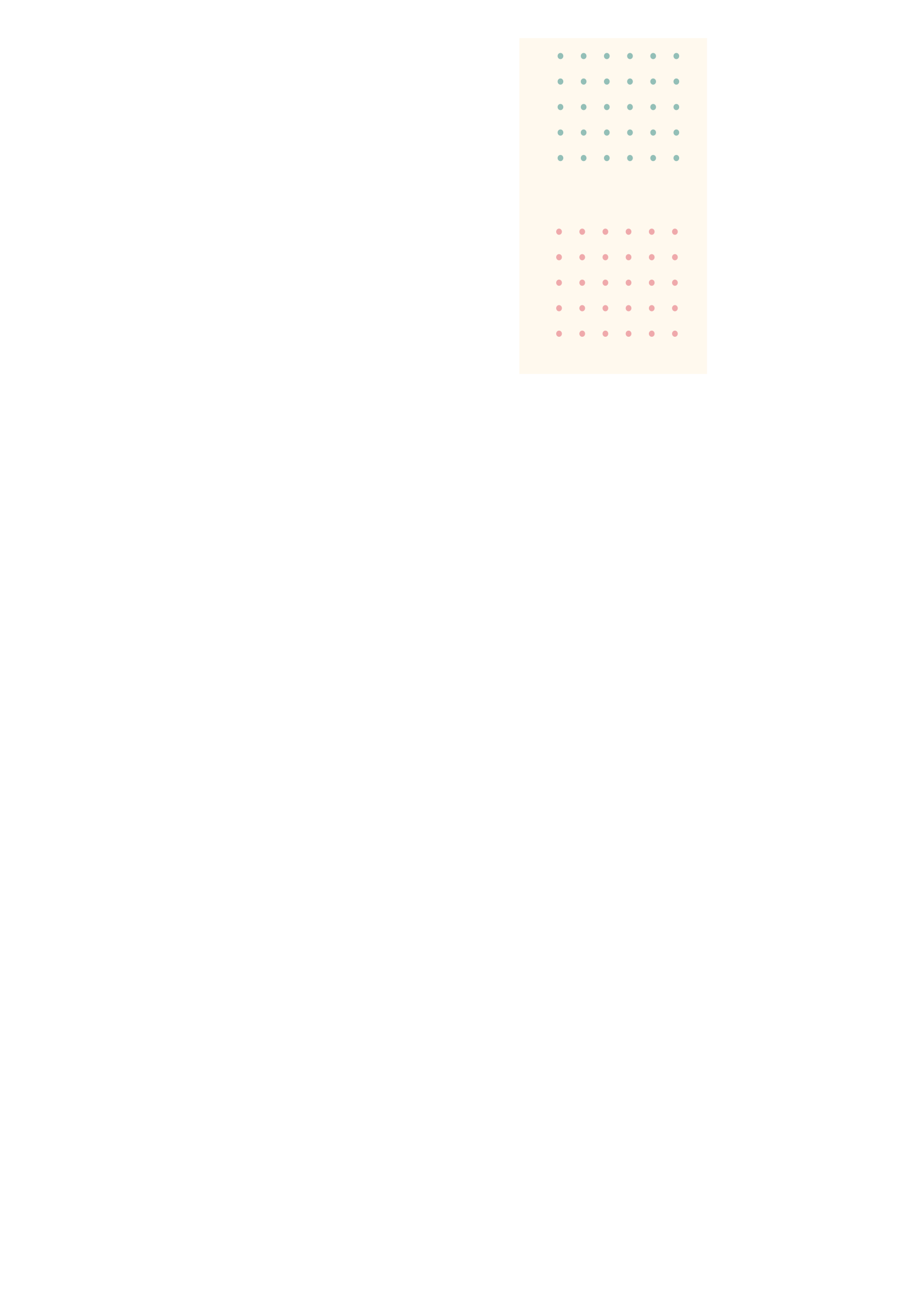 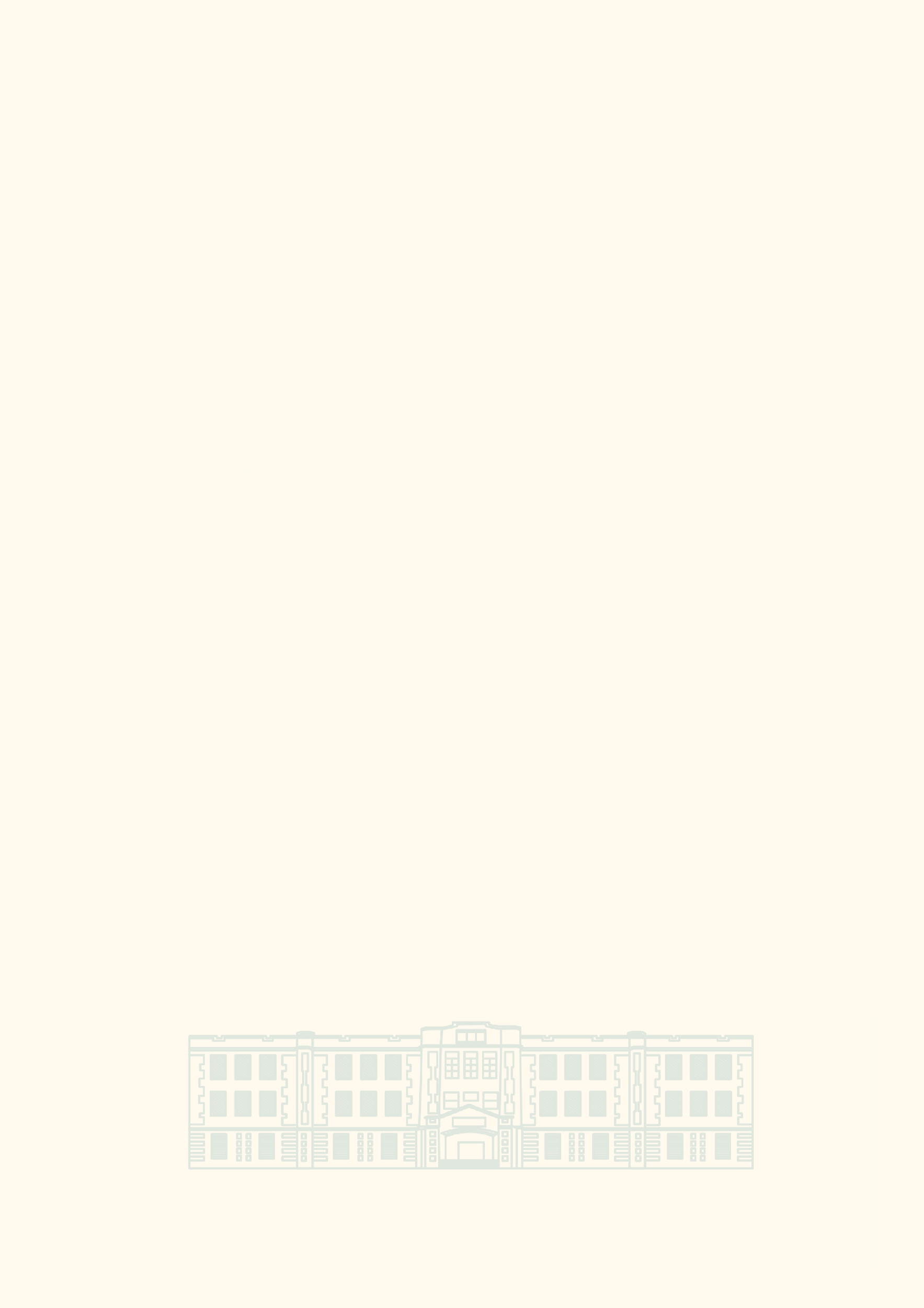 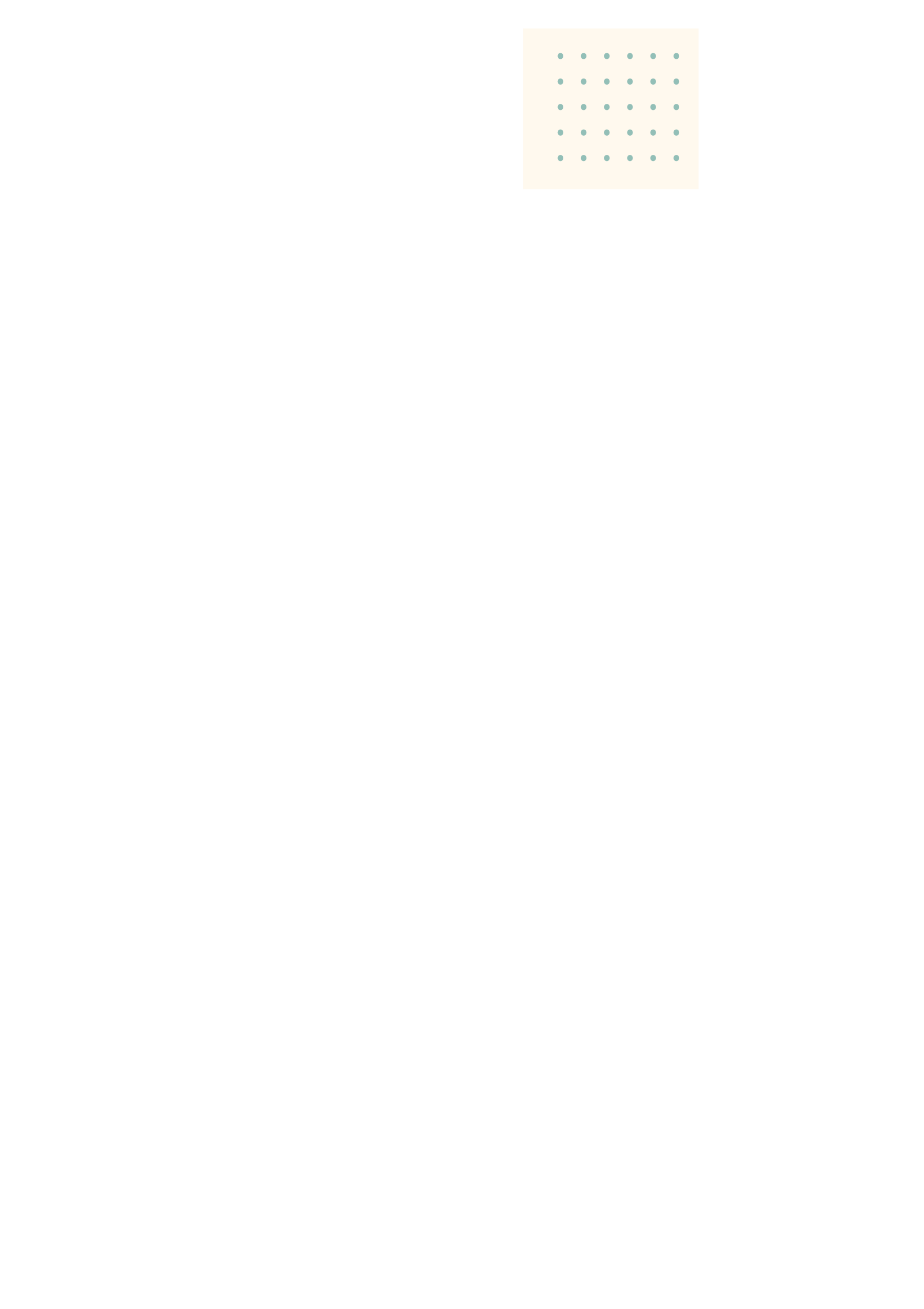 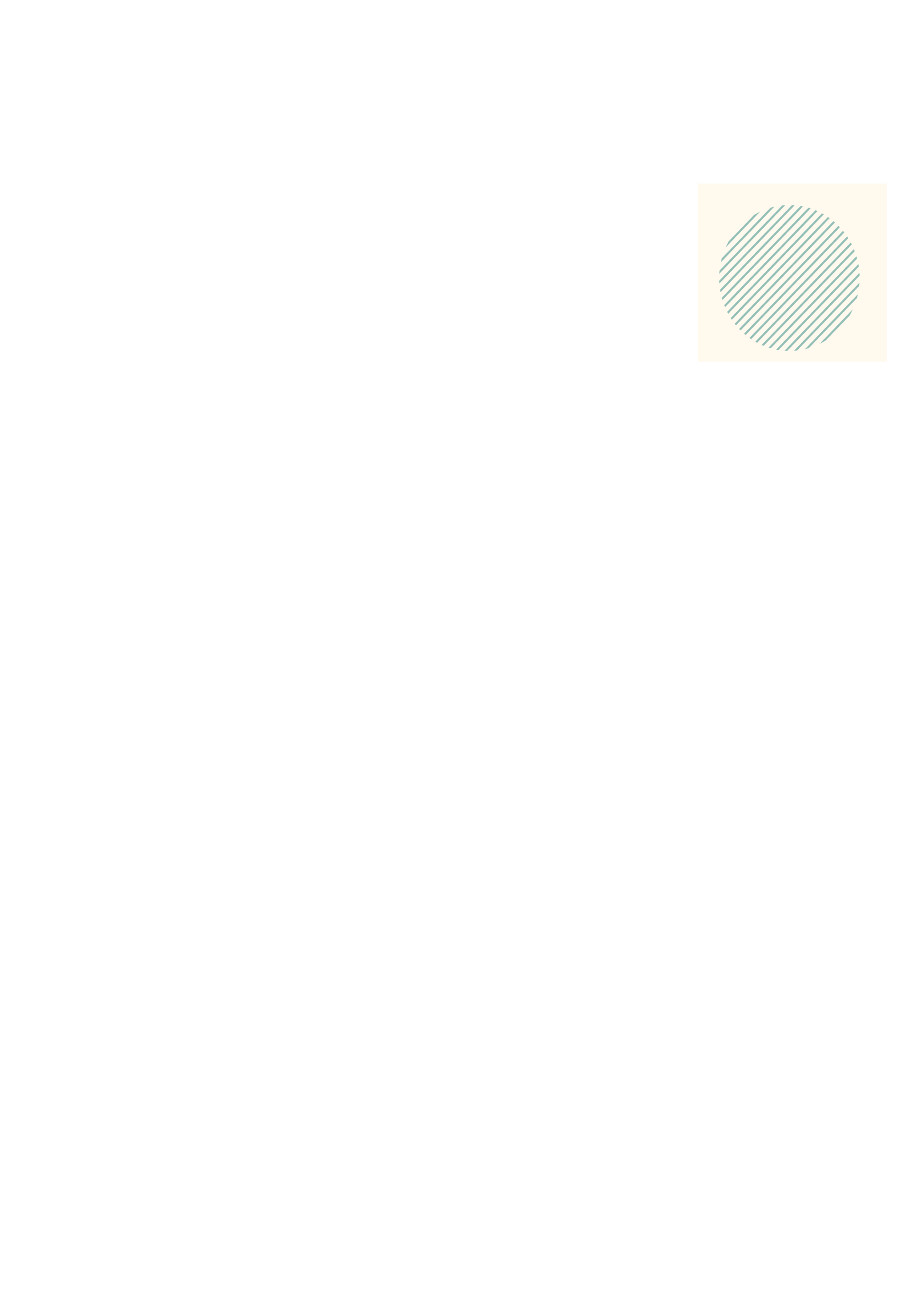 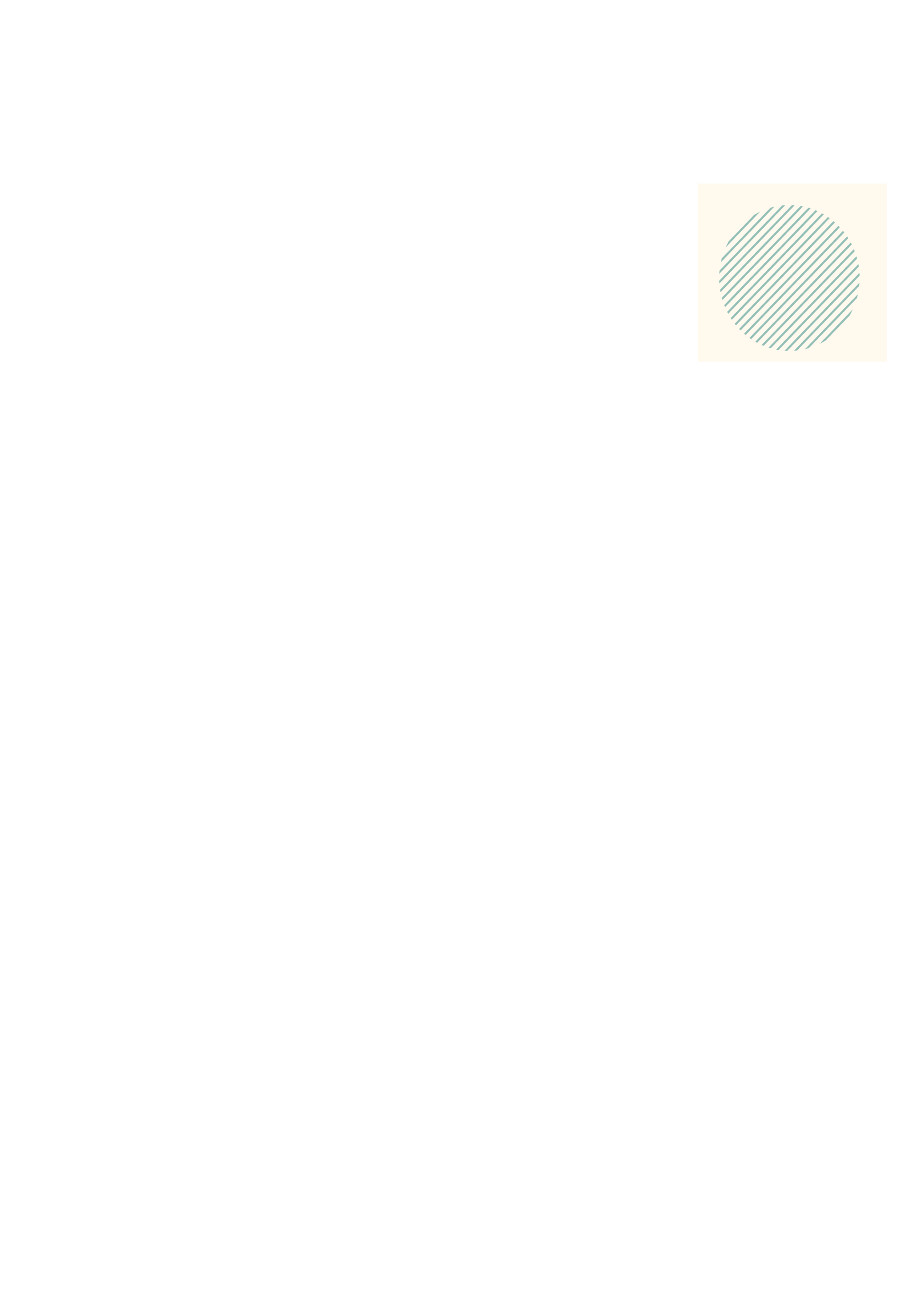 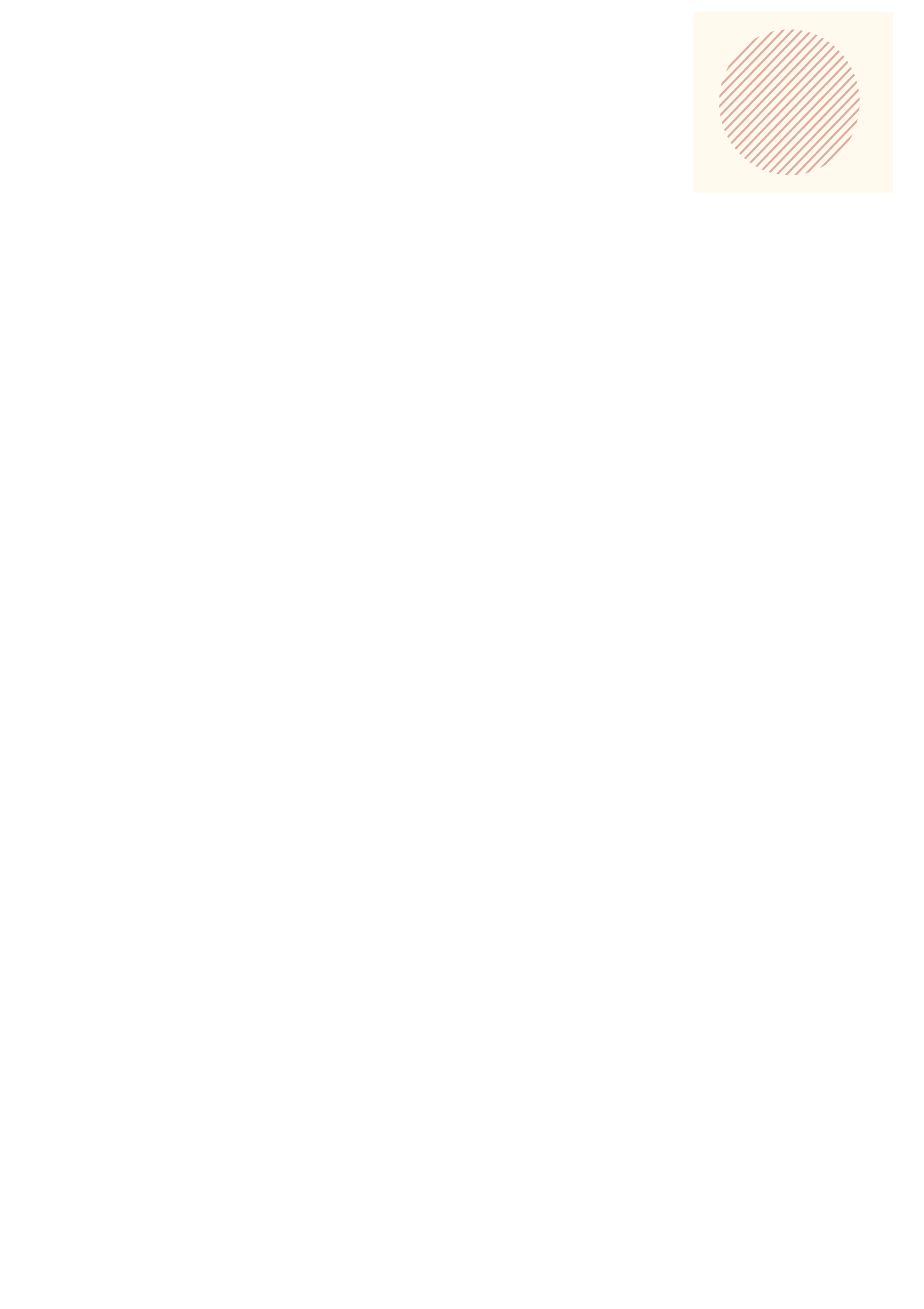 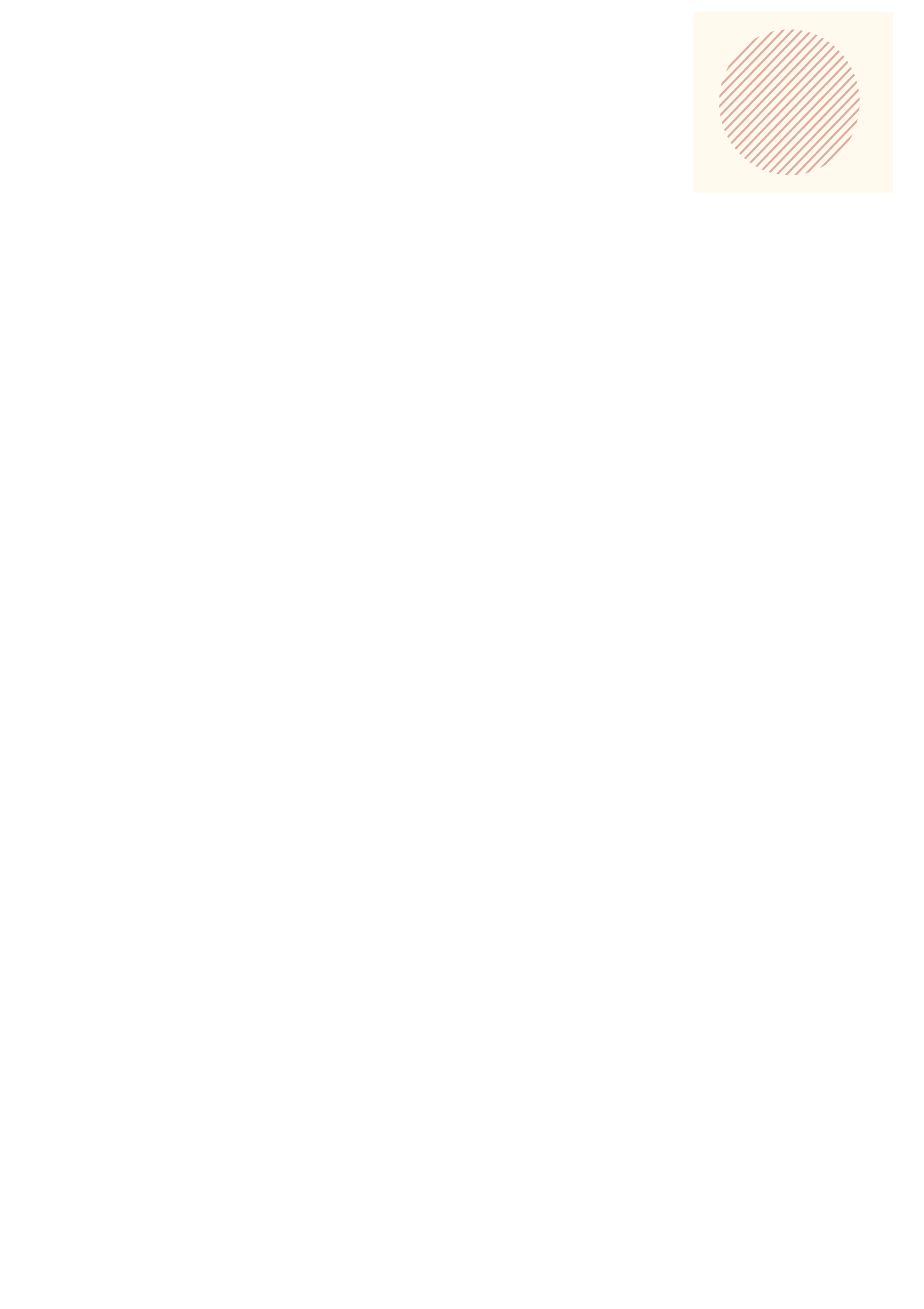 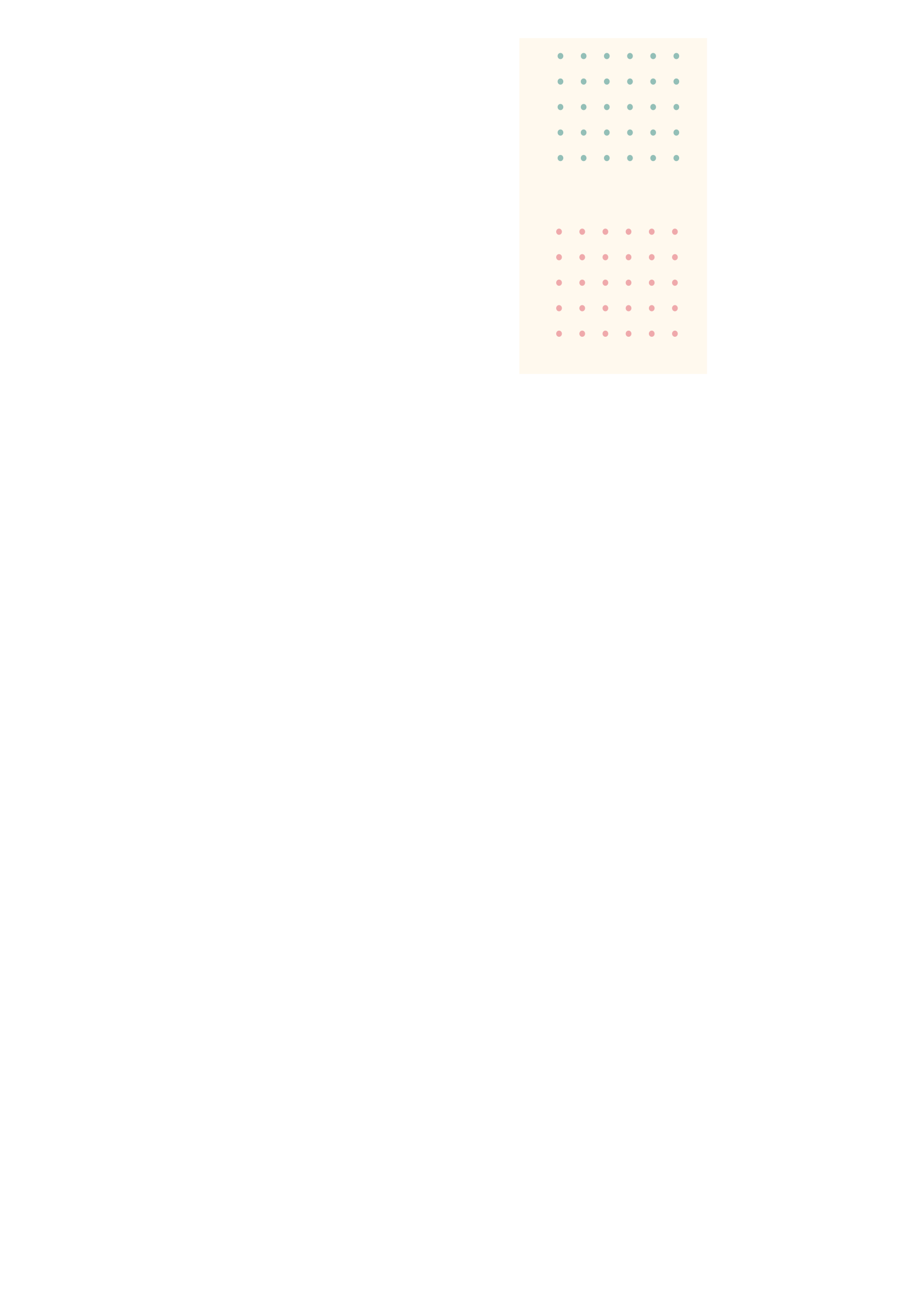